THE HITCHHIKER’S 
GUIDE TO THREAT 
RESEARCH
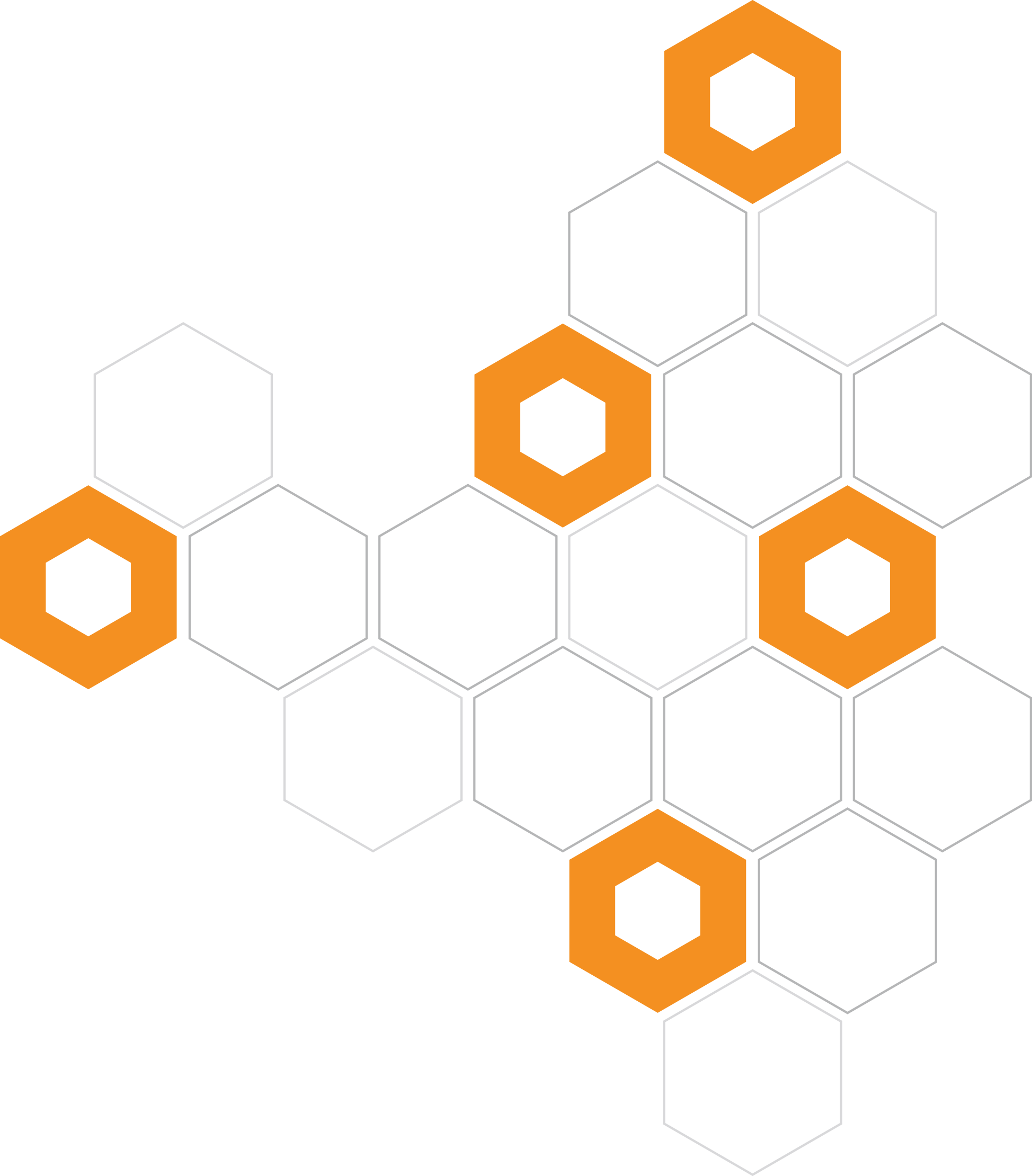 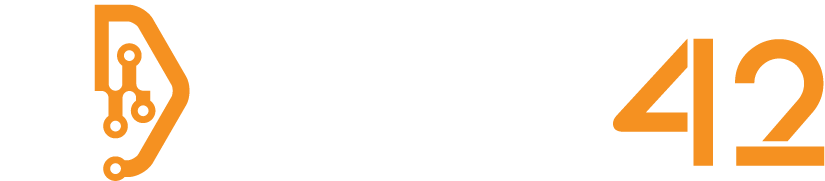 BRYAN LEE | @obiwanblee

Principal researcher with Unit 42

Focus on hunting of espionage motivated adversaries. Terrible namer of things. Professional Powerpoint athlete.
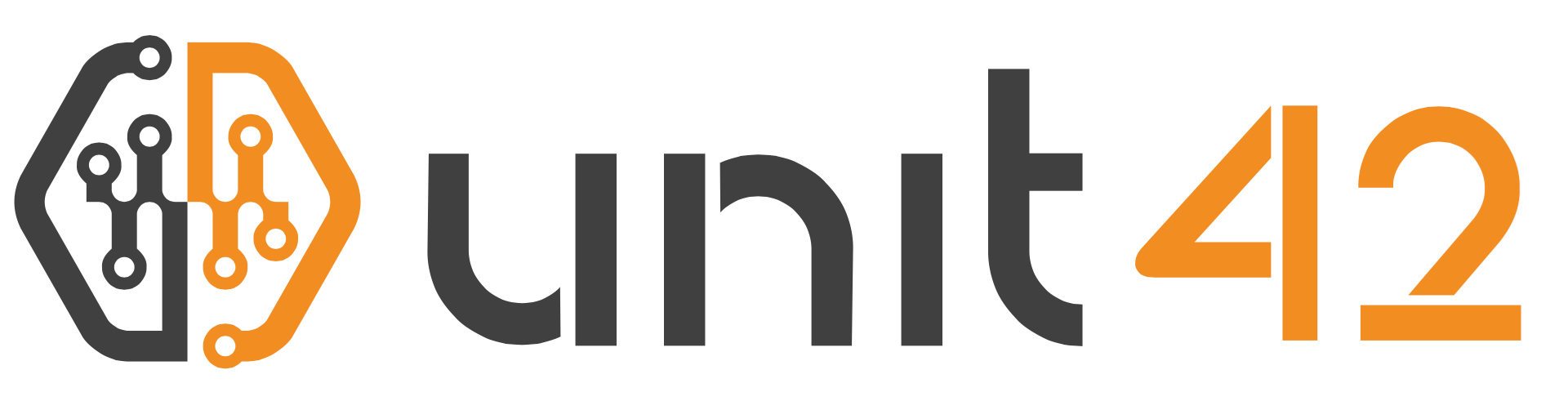 2  |  © 2017, Palo Alto Networks. All Rights Reserved.
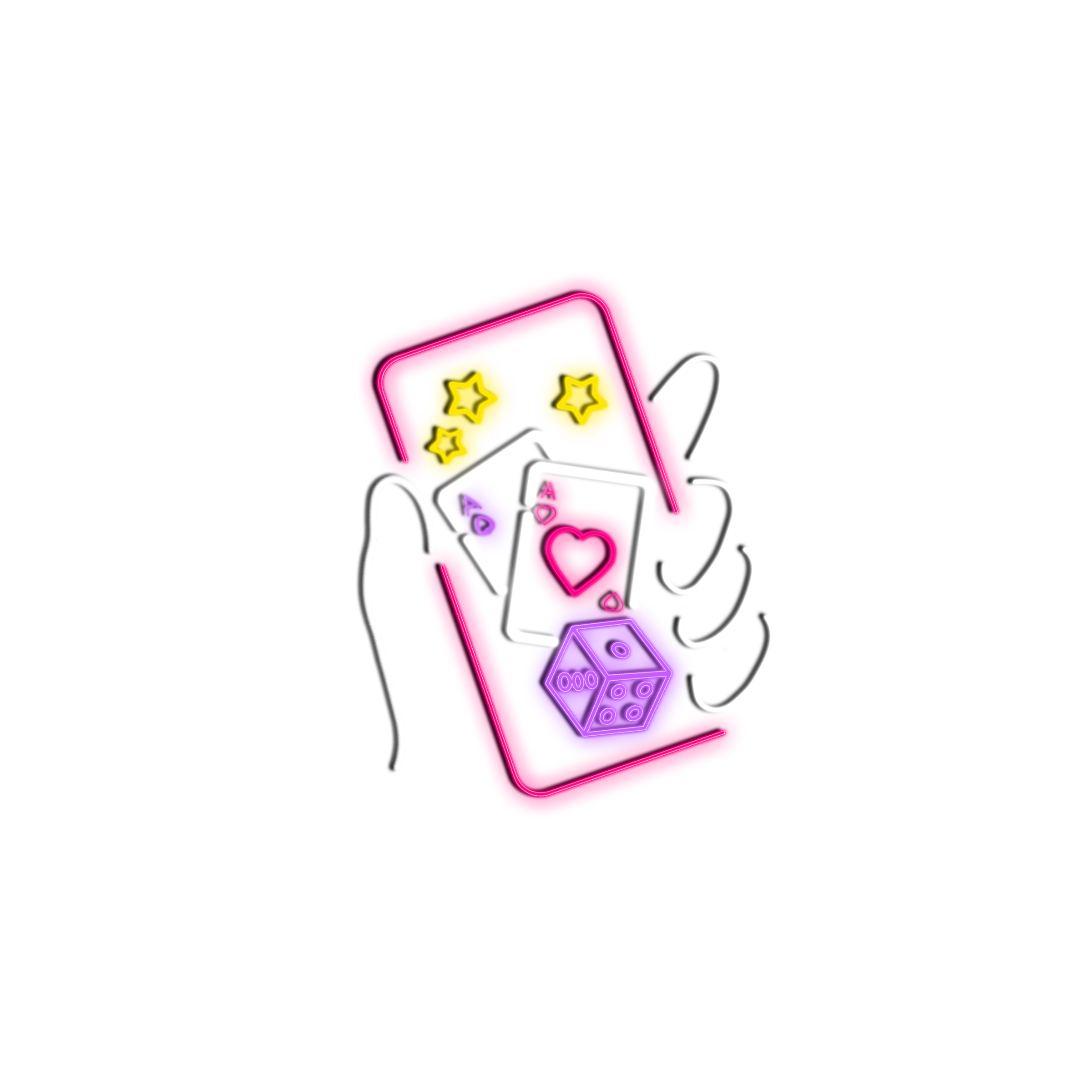 SILLY NAMES
//////////////////////////////*//%                                            
/////////////////////////////////////(                                        
/////////////////////////////////////////%                                    
///////////////////////////////////////////(                                  
/////////////////////////////////////////////*                                
///////////////////////////////////////////////(                              
/////////////////////////////////////////////////                             
///////////                 (*////////////////////                            
///////////                       /////////////////%                          
///////////                        (////////////////                          
///////////                          ////////////////#                        
///////////                           /////////////////                       
///////////                            *///////////////(                      
///////////                             ////////////////*                     
///////////                              .////////////////                    
///////////                                ////////////////&                  
///////////                 %&              ////////////////                  
///////////           &//////////*&         *////////////////                 
///////////         #////////////////         /////////////////               
///////////        (////////*/////////         ////////////////(              
///////////        //////       //////#         ////////////////(             
///////////       //////         (/////          .////////////////            
///////////       //////%        /////*            ////////////////           
///////////        //////%     &//////(             ////////////////%         
///////////         /////////////////(               ////////////////%        
///////////          ./////////////*                  ////////////////%       
///////////            ////////////                    /////////////////      
///////////            ////////////                      ////////////////     
///////////            ////////////                       ////////////////    
///////////            ////////////                       .////////////////   
///////////            ////////////                         ////////////////  
///////////            ////////////                          //////////////// 
///////////            ////////////                           ////////////////
///////////            ////////////                            ///////////////
///////////           %////////////                             //////////////
////////////          /////////////%                             /////////////
/////////////*&    %/////////////////%                           (////////////
        (////////////////       //////////////                   (////////////
          ,////////////.          ////////////                  %/////////////
           ///////////*           (///////////                  //////////////
           ///////////*           (///////////                 ///////////////
           ///////////*          #////////////*              %////////////////
           ///////////*        %////////////////(           %//////////////// 
           ///////////*       %//////.     ///////         #////////////////  
           ///////////*       */////        //////(       /////////////////   
           ///////////*       */////         /////(      ////////////////.    
           ///////////*       (/////#       ///////     ////////////////(     
           ///////////*        ///////%&%%////////     ////////////////       
         ///////////////(       ////////////////,     ////////////////        
        //////////////////       (////////////*     %////////////////         
       */////.      .//////          (.**,         #////////////////          
      //////         ///////                      %///////////////*           
      //////%        %/////                      /////////////////            
       ///////      ///////                     /////////////////             
        ////////*/////////                     ////////////////(              
         ///////////////*                     ////////////////                
            /////////*                      (////////////////                 
                                           #////////////////                  
                                          #///////////////*                   
                                         ////////////////*                    
                                        *////////////////                     
                                       ////////////////(                      
                                     &////////////////                        
                                     ////////////////                         
                                   (////////////////                          
            (*//////*(          @(/////////////////                           
         (///////////////##(/////////////////////,                            
        /////////////////////////////////////////                             
       ///////      ///////////////////////////                               
      ///////         ///////////////////////,                                
      //////         %/////////////////////                                   
       //////%      %////////////////////                                     
        ///////*((///////////////////                                         
         ///////////////////*/*.
&%/(#//&             
                                                        %%%%%%%%%%%%#&          
                                              %(%##%%%%%%%%%%%%%%%%%%%%%        
                                          ##%%%%%%%%%%%%%%%%%(*,#%%%%%%%@       
                                      %%%%%%%%%%%%%%%%%%%%#        #%%%%%&      
                                    %%%%%%%%%%%%%%%%%%%%%%          %%%%%(      
                                  (%%%%%%%%%%%%%%%%%%%%%%%%        #%%%%%.      
                                #%%%%%%%%%%%%%%%%%%%%%%%%%%%&    %%%%%%%#       
                               %%%%%%%%%%%%%%%%%%%%%%%%%%%%%%%%%%%%%%%%#        
                              #%%%%%%%%%%%%%%%%%%#(@   @%%%%%%%%%%%%%#          
                             %%%%%%%%%%%%%%%%#             *##%%##/             
                            %%%%%%%%%%%%%%%%*                                   
                          &%%%%%%%%%%%%%%%%                                     
                         #%%%%%%%%%%%%%%%%                                      
                        #%%%%%%%%%%%%%%%#                                       
                       #%%%%%%%%%%%%%%%#                                        
                      #%%%%%%%%%%%%%%%,                                         
                    &#%%%%%%%%%%%%%%%                                           
                    %%%%%%%%%%%%%%%%                          &&                
                   %%%%%%%%%%%%%%%%@                     &#%%%%%%%%##           
                 %%%%%%%%%%%%%%%%#                     #%%%%%%%%%%%%%%#         
                #%%%%%%%%%%%%%%%/                     %%%%%%%####%%%%%%%        
               #%%%%%%%%%%%%%%%#                     %%%%%%*      .%%%%%#       
              %%%%%%%%%%%%%%%%,                     (%%%%%          %%%%%(      
             #%%%%%%%%%%%%%%%                       .%%%%%#        &%%%%%(      
            #%%%%%%%%%%%%%%%        #%#####%         #%%%%%#      %%%%%%#       
          %%%%%%%%%%%%%%%%#     #%%%%%%%%%%%%%#       #%%%%%%%%%%%%%%%%#        
         %%%%%%%%%%%%%%%%#     (%%%%%%%%%%%%%%%%&      @#%%%%%%%%%%%%%.         
        %%%%%%%%%%%%%%%%%     #%%%%%%@    #%%%%%%        #%%%%%%%%%%#           
       #%%%%%%%%%%%%%%%      #%%%%%#        #%%%%#       #%%%%%%%%%%#           
      #%%%%%%%%%%%%%%%.      %%%%%%         (%%%%#       #%%%%%%%%%%#           
     %%%%%%%%%%%%%%%%,       #%%%%%#       %#%%%%#       #%%%%%%%%%%#           
    %%%%%%%%%%%%%%%%          *%%%%%%%&&&##%%%%%%        #%%%%%%%%%%#           
   #%%%%%%%%%%%%%%%            .%%%%%%%%%%%%%%%#         #%%%%%%%%%%#           
  #%%%%%%%%%%%%%%#               *%%%%%%%%%%%#           #%%%%%%%%%%#           
 %%%%%%%%%%%%%%%#                 %%%%%%%%%%%%           #%%%%%%%%%%#           
 #%%%%%%%%%%%%%#                  %%%%%%%%%%%%           #%%%%%%%%%%%           
%%%%%%%%%%%%%%#                   %%%%%%%%%%%%&         %%%%%%%%%%%%%#          
/%%%%%%%%%%%%%%                   %%%%%%%%%%%%%%&     #%%%%%%%%%%%%%%%%#        
/%%%%%%%%%%%%%%                            #%%%%%%%%%%%%%%%/      ,%%%%%%%%%%%%%
@%%%%%%%%%%%%%%&                             %%%%%%%%%%%%%          #%%%%%%%%%%%
 #%%%%%%%%%%%%%%                             (%%%%%%%%%%%            %%%%%%%%%%%
  %%%%%%%%%%%%%%#                            (%%%%%%%%%%%            %%%%%%%%%%%
  %%%%%%%%%%%%%%%#%                          (%%%%%%%%%%%            %%%%%%%%%%%
   %%%%%%%%%%%%%%%%&                         (%%%%%%%%%%%            %%%%%%%%%%%
    %%%%%%%%%%%%%%%%&                        (%%%%%%%%%%%            %%%%%%%%%%%
     #%%%%%%%%%%%%%%%#                       (%%%%%%%%%%%            %%%%%%%%%%%
      ,%%%%%%%%%%%%%%%%                      (%%%%%%%%%%%            %%%%%%%%%%%
       @%%%%%%%%%%%%%%%%                     (%%%%%%%%%%%            %%%%%%%%%%%
        @%%%%%%%%%%%%%%%#                    (%%%%%%%%%%%&           %%%%%%%%%%%
          %%%%%%%%%%%%%%%#                 %#%%%%%%%%%%%%%%          %%%%%%%%%%%
           %%%%%%%%%%%%%%%%%              #%%%%%%%%#%%%%%%%%%        %%%%%%%%%%%
            #%%%%%%%%%%%%%%%&            #%%%%%%       %%%%%%        %%%%%%%%%%%
             #%%%%%%%%%%%%%%%%           #%%%%#         #%%%%#       %%%%%%%%%%%
              #%%%%%%%%%%%%%%%#          &%%%%%         #%%%%(       %%%%%%%%%%%
               @%%%%%%%%%%%%%%%#          %%%%%%%     &%%%%%%        %%%%%%%%%%%
                @%%%%%%%%%%%%%%%#         *%%%%%%%##%%%%%%%%@        %%%%%%%%%%%
                  %%%%%%%%%%%%%%%#         .%%%%%%%%%%%%%%#          %%%%%%%%%%%
                   #%%%%%%%%%%%%%%%#          *%%%%%%%%#.            %%%%%%%%%%%
                    #%%%%%%%%%%%%%%%#                                %%%%%%%%%%%
                     %%%%%%%%%%%%%%%%&                               %%%%%%%%%%%
                      /%%%%%%%%%%%%%%%#                              %%%%%%%%%%%
                       #%%%%%%%%%%%%%%%#                             %%%%%%%%%%%
                        @%%%%%%%%%%%%%%%%                            %%%%%%%%%%%
                          %%%%%%%%%%%%%%%%&                          %%%%%%%%%%%
                           %%%%%%%%%%%%%%%%                          %%%%%%%%%%%
                            #%%%%%%%%%%%%%%%#                        %%%%%%%%%%%
                             %%%%%%%%%%%%%%%%%#@                     %%%%%%%%%%%
                              *%%%%%%%%%%%%%%%%%%%##&@@@@@@@@@@@@@@@&%%%%%%%%%%%
                               (%%%%%%%%%%%%%%%%%%%%%%%%%%%%%%%%%%%%%%%%%%%%%%%%
                                /%%%%%%%%%%%%%%%%%%%%%%%%%%%%%%%%%%%%%%%%%%%%%%%
                                  *%%%%%%%%%%%%%%%%%%%%%%%%%%%%%%%%%%%%%%%%%%%%%
                                    .%%%%%%%%%%%%%%%%%%%%%%%%%%%%%%%%%%%%%%%%%%%
                                       #%%%%%%%%%%%%%%%%%%%%%%%%%%%%%%%%%%%%%%%%
                                           %%%%%%%%%%%%%%%%%%%%%%%%%%%%%%%%%%%%%
                                                ,(%#############################
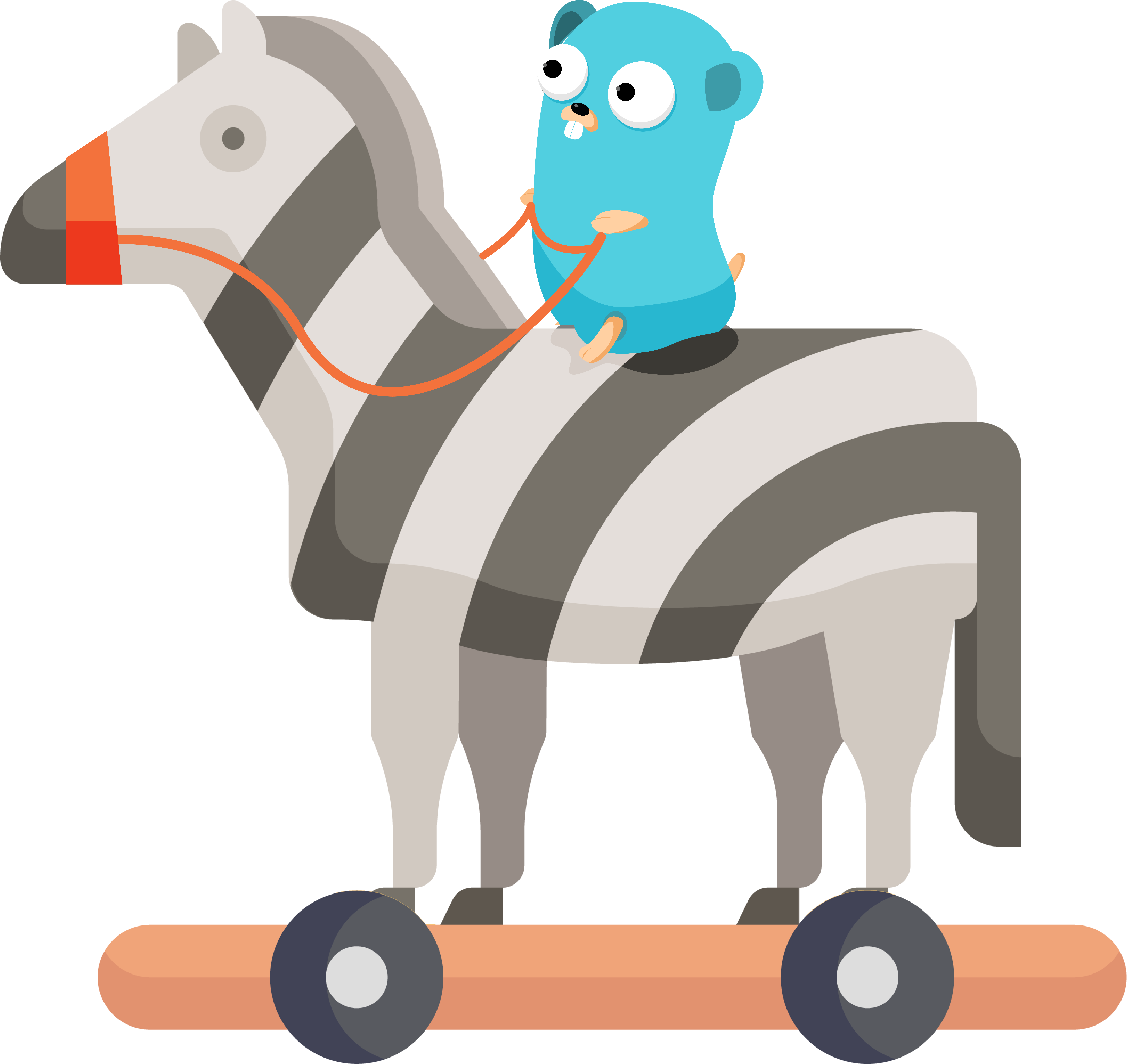 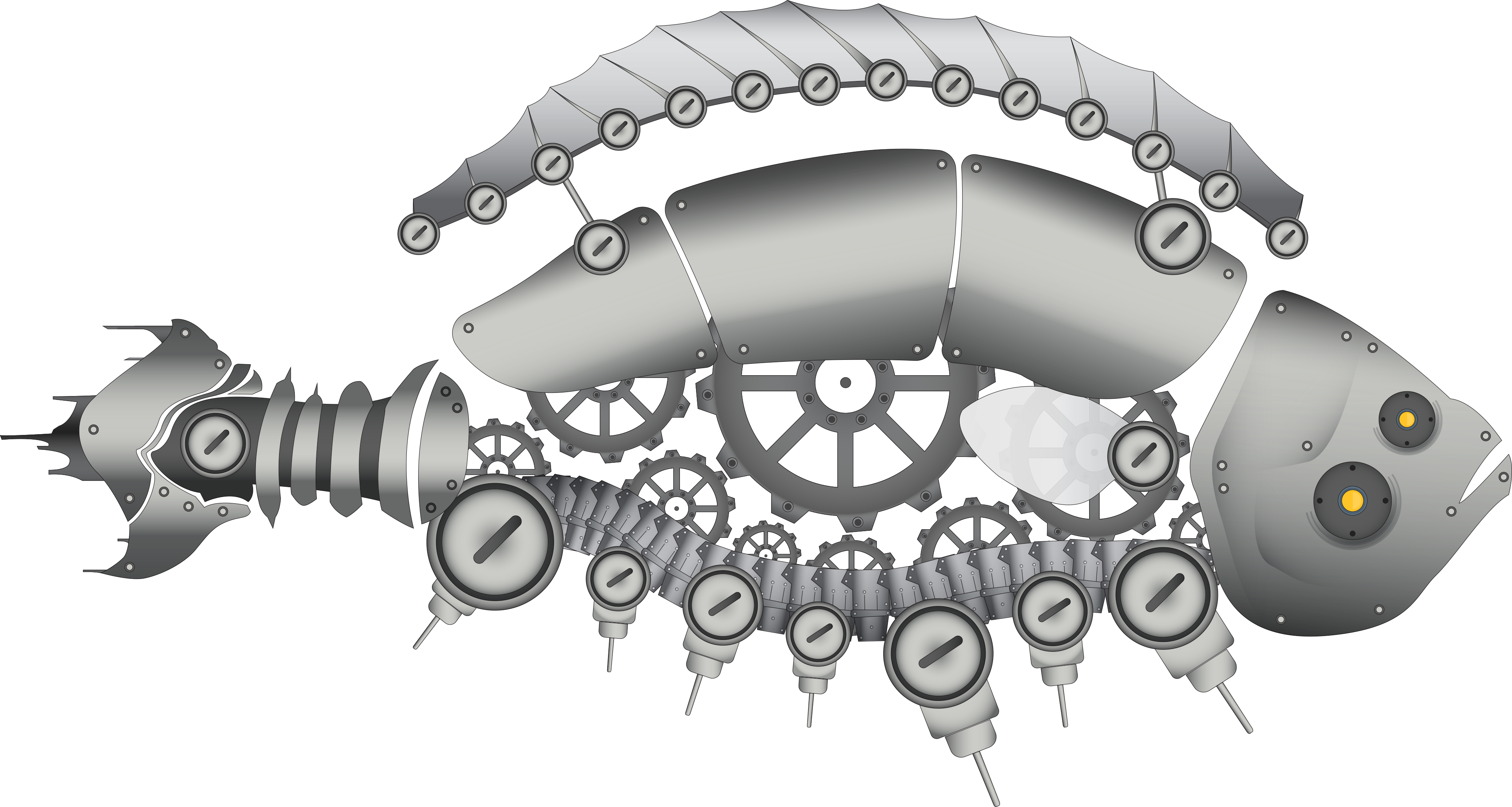 O LRIG
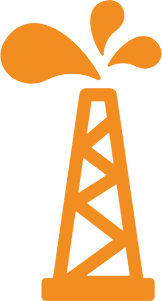 GoZebrocy
DealersChoice
MECHAFLOUNDER
3  |  © 2017, Palo Alto Networks. All Rights Reserved.
[Speaker Notes: How do we make up these stupid names
How do we group activity
What is the secret sauce
Everyone seems to have their own sets of techniques
If you have a another awesome way please share]
DATA TYPES
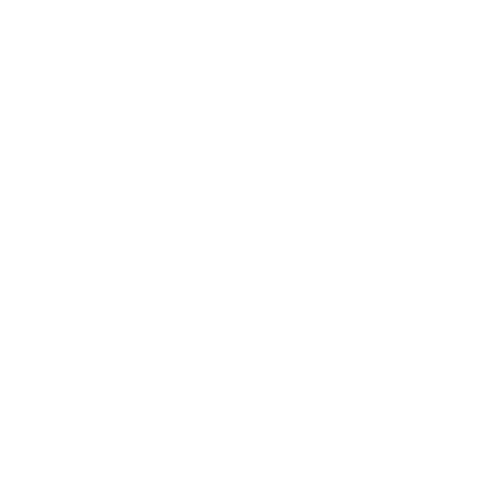 //////////////////////////////*//%                                            
/////////////////////////////////////(                                        
/////////////////////////////////////////%                                    
///////////////////////////////////////////(                                  
/////////////////////////////////////////////*                                
///////////////////////////////////////////////(                              
/////////////////////////////////////////////////                             
///////////                 (*////////////////////                            
///////////                       /////////////////%                          
///////////                        (////////////////                          
///////////                          ////////////////#                        
///////////                           /////////////////                       
///////////                            *///////////////(                      
///////////                             ////////////////*                     
///////////                              .////////////////                    
///////////                                ////////////////&                  
///////////                 %&              ////////////////                  
///////////           &//////////*&         *////////////////                 
///////////         #////////////////         /////////////////               
///////////        (////////*/////////         ////////////////(              
///////////        //////       //////#         ////////////////(             
///////////       //////         (/////          .////////////////            
///////////       //////%        /////*            ////////////////           
///////////        //////%     &//////(             ////////////////%         
///////////         /////////////////(               ////////////////%        
///////////          ./////////////*                  ////////////////%       
///////////            ////////////                    /////////////////      
///////////            ////////////                      ////////////////     
///////////            ////////////                       ////////////////    
///////////            ////////////                       .////////////////   
///////////            ////////////                         ////////////////  
///////////            ////////////                          //////////////// 
///////////            ////////////                           ////////////////
///////////            ////////////                            ///////////////
///////////           %////////////                             //////////////
////////////          /////////////%                             /////////////
/////////////*&    %/////////////////%                           (////////////
        (////////////////       //////////////                   (////////////
          ,////////////.          ////////////                  %/////////////
           ///////////*           (///////////                  //////////////
           ///////////*           (///////////                 ///////////////
           ///////////*          #////////////*              %////////////////
           ///////////*        %////////////////(           %//////////////// 
           ///////////*       %//////.     ///////         #////////////////  
           ///////////*       */////        //////(       /////////////////   
           ///////////*       */////         /////(      ////////////////.    
           ///////////*       (/////#       ///////     ////////////////(     
           ///////////*        ///////%&%%////////     ////////////////       
         ///////////////(       ////////////////,     ////////////////        
        //////////////////       (////////////*     %////////////////         
       */////.      .//////          (.**,         #////////////////          
      //////         ///////                      %///////////////*           
      //////%        %/////                      /////////////////            
       ///////      ///////                     /////////////////             
        ////////*/////////                     ////////////////(              
         ///////////////*                     ////////////////                
            /////////*                      (////////////////                 
                                           #////////////////                  
                                          #///////////////*                   
                                         ////////////////*                    
                                        *////////////////                     
                                       ////////////////(                      
                                     &////////////////                        
                                     ////////////////                         
                                   (////////////////                          
            (*//////*(          @(/////////////////                           
         (///////////////##(/////////////////////,                            
        /////////////////////////////////////////                             
       ///////      ///////////////////////////                               
      ///////         ///////////////////////,                                
      //////         %/////////////////////                                   
       //////%      %////////////////////                                     
        ///////*((///////////////////                                         
         ///////////////////*/*.
&%/(#//&             
                                                        %%%%%%%%%%%%#&          
                                              %(%##%%%%%%%%%%%%%%%%%%%%%        
                                          ##%%%%%%%%%%%%%%%%%(*,#%%%%%%%@       
                                      %%%%%%%%%%%%%%%%%%%%#        #%%%%%&      
                                    %%%%%%%%%%%%%%%%%%%%%%          %%%%%(      
                                  (%%%%%%%%%%%%%%%%%%%%%%%%        #%%%%%.      
                                #%%%%%%%%%%%%%%%%%%%%%%%%%%%&    %%%%%%%#       
                               %%%%%%%%%%%%%%%%%%%%%%%%%%%%%%%%%%%%%%%%#        
                              #%%%%%%%%%%%%%%%%%%#(@   @%%%%%%%%%%%%%#          
                             %%%%%%%%%%%%%%%%#             *##%%##/             
                            %%%%%%%%%%%%%%%%*                                   
                          &%%%%%%%%%%%%%%%%                                     
                         #%%%%%%%%%%%%%%%%                                      
                        #%%%%%%%%%%%%%%%#                                       
                       #%%%%%%%%%%%%%%%#                                        
                      #%%%%%%%%%%%%%%%,                                         
                    &#%%%%%%%%%%%%%%%                                           
                    %%%%%%%%%%%%%%%%                          &&                
                   %%%%%%%%%%%%%%%%@                     &#%%%%%%%%##           
                 %%%%%%%%%%%%%%%%#                     #%%%%%%%%%%%%%%#         
                #%%%%%%%%%%%%%%%/                     %%%%%%%####%%%%%%%        
               #%%%%%%%%%%%%%%%#                     %%%%%%*      .%%%%%#       
              %%%%%%%%%%%%%%%%,                     (%%%%%          %%%%%(      
             #%%%%%%%%%%%%%%%                       .%%%%%#        &%%%%%(      
            #%%%%%%%%%%%%%%%        #%#####%         #%%%%%#      %%%%%%#       
          %%%%%%%%%%%%%%%%#     #%%%%%%%%%%%%%#       #%%%%%%%%%%%%%%%%#        
         %%%%%%%%%%%%%%%%#     (%%%%%%%%%%%%%%%%&      @#%%%%%%%%%%%%%.         
        %%%%%%%%%%%%%%%%%     #%%%%%%@    #%%%%%%        #%%%%%%%%%%#           
       #%%%%%%%%%%%%%%%      #%%%%%#        #%%%%#       #%%%%%%%%%%#           
      #%%%%%%%%%%%%%%%.      %%%%%%         (%%%%#       #%%%%%%%%%%#           
     %%%%%%%%%%%%%%%%,       #%%%%%#       %#%%%%#       #%%%%%%%%%%#           
    %%%%%%%%%%%%%%%%          *%%%%%%%&&&##%%%%%%        #%%%%%%%%%%#           
   #%%%%%%%%%%%%%%%            .%%%%%%%%%%%%%%%#         #%%%%%%%%%%#           
  #%%%%%%%%%%%%%%#               *%%%%%%%%%%%#           #%%%%%%%%%%#           
 %%%%%%%%%%%%%%%#                 %%%%%%%%%%%%           #%%%%%%%%%%#           
 #%%%%%%%%%%%%%#                  %%%%%%%%%%%%           #%%%%%%%%%%%           
%%%%%%%%%%%%%%#                   %%%%%%%%%%%%&         %%%%%%%%%%%%%#          
/%%%%%%%%%%%%%%                   %%%%%%%%%%%%%%&     #%%%%%%%%%%%%%%%%#        
/%%%%%%%%%%%%%%                            #%%%%%%%%%%%%%%%/      ,%%%%%%%%%%%%%
@%%%%%%%%%%%%%%&                             %%%%%%%%%%%%%          #%%%%%%%%%%%
 #%%%%%%%%%%%%%%                             (%%%%%%%%%%%            %%%%%%%%%%%
  %%%%%%%%%%%%%%#                            (%%%%%%%%%%%            %%%%%%%%%%%
  %%%%%%%%%%%%%%%#%                          (%%%%%%%%%%%            %%%%%%%%%%%
   %%%%%%%%%%%%%%%%&                         (%%%%%%%%%%%            %%%%%%%%%%%
    %%%%%%%%%%%%%%%%&                        (%%%%%%%%%%%            %%%%%%%%%%%
     #%%%%%%%%%%%%%%%#                       (%%%%%%%%%%%            %%%%%%%%%%%
      ,%%%%%%%%%%%%%%%%                      (%%%%%%%%%%%            %%%%%%%%%%%
       @%%%%%%%%%%%%%%%%                     (%%%%%%%%%%%            %%%%%%%%%%%
        @%%%%%%%%%%%%%%%#                    (%%%%%%%%%%%&           %%%%%%%%%%%
          %%%%%%%%%%%%%%%#                 %#%%%%%%%%%%%%%%          %%%%%%%%%%%
           %%%%%%%%%%%%%%%%%              #%%%%%%%%#%%%%%%%%%        %%%%%%%%%%%
            #%%%%%%%%%%%%%%%&            #%%%%%%       %%%%%%        %%%%%%%%%%%
             #%%%%%%%%%%%%%%%%           #%%%%#         #%%%%#       %%%%%%%%%%%
              #%%%%%%%%%%%%%%%#          &%%%%%         #%%%%(       %%%%%%%%%%%
               @%%%%%%%%%%%%%%%#          %%%%%%%     &%%%%%%        %%%%%%%%%%%
                @%%%%%%%%%%%%%%%#         *%%%%%%%##%%%%%%%%@        %%%%%%%%%%%
                  %%%%%%%%%%%%%%%#         .%%%%%%%%%%%%%%#          %%%%%%%%%%%
                   #%%%%%%%%%%%%%%%#          *%%%%%%%%#.            %%%%%%%%%%%
                    #%%%%%%%%%%%%%%%#                                %%%%%%%%%%%
                     %%%%%%%%%%%%%%%%&                               %%%%%%%%%%%
                      /%%%%%%%%%%%%%%%#                              %%%%%%%%%%%
                       #%%%%%%%%%%%%%%%#                             %%%%%%%%%%%
                        @%%%%%%%%%%%%%%%%                            %%%%%%%%%%%
                          %%%%%%%%%%%%%%%%&                          %%%%%%%%%%%
                           %%%%%%%%%%%%%%%%                          %%%%%%%%%%%
                            #%%%%%%%%%%%%%%%#                        %%%%%%%%%%%
                             %%%%%%%%%%%%%%%%%#@                     %%%%%%%%%%%
                              *%%%%%%%%%%%%%%%%%%%##&@@@@@@@@@@@@@@@&%%%%%%%%%%%
                               (%%%%%%%%%%%%%%%%%%%%%%%%%%%%%%%%%%%%%%%%%%%%%%%%
                                /%%%%%%%%%%%%%%%%%%%%%%%%%%%%%%%%%%%%%%%%%%%%%%%
                                  *%%%%%%%%%%%%%%%%%%%%%%%%%%%%%%%%%%%%%%%%%%%%%
                                    .%%%%%%%%%%%%%%%%%%%%%%%%%%%%%%%%%%%%%%%%%%%
                                       #%%%%%%%%%%%%%%%%%%%%%%%%%%%%%%%%%%%%%%%%
                                           %%%%%%%%%%%%%%%%%%%%%%%%%%%%%%%%%%%%%
                                                ,(%#############################
Infrastructure
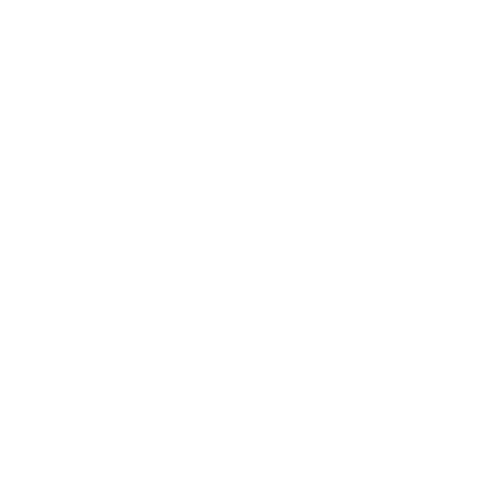 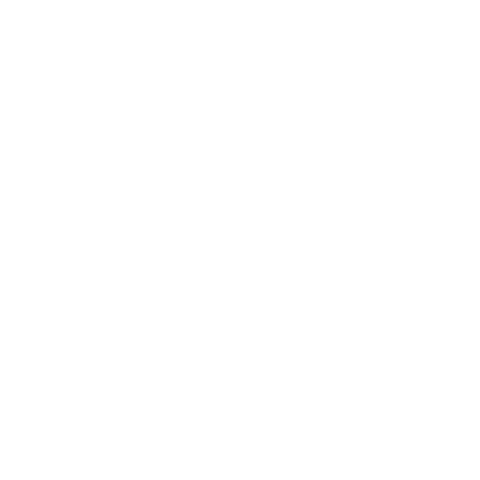 Binary
Tactics
4  |  © 2017, Palo Alto Networks. All Rights Reserved.
WE’RE UNDER ATTACK!
//////////////////////////////*//%                                            
/////////////////////////////////////(                                        
/////////////////////////////////////////%                                    
///////////////////////////////////////////(                                  
/////////////////////////////////////////////*                                
///////////////////////////////////////////////(                              
/////////////////////////////////////////////////                             
///////////                 (*////////////////////                            
///////////                       /////////////////%                          
///////////                        (////////////////                          
///////////                          ////////////////#                        
///////////                           /////////////////                       
///////////                            *///////////////(                      
///////////                             ////////////////*                     
///////////                              .////////////////                    
///////////                                ////////////////&                  
///////////                 %&              ////////////////                  
///////////           &//////////*&         *////////////////                 
///////////         #////////////////         /////////////////               
///////////        (////////*/////////         ////////////////(              
///////////        //////       //////#         ////////////////(             
///////////       //////         (/////          .////////////////            
///////////       //////%        /////*            ////////////////           
///////////        //////%     &//////(             ////////////////%         
///////////         /////////////////(               ////////////////%        
///////////          ./////////////*                  ////////////////%       
///////////            ////////////                    /////////////////      
///////////            ////////////                      ////////////////     
///////////            ////////////                       ////////////////    
///////////            ////////////                       .////////////////   
///////////            ////////////                         ////////////////  
///////////            ////////////                          //////////////// 
///////////            ////////////                           ////////////////
///////////            ////////////                            ///////////////
///////////           %////////////                             //////////////
////////////          /////////////%                             /////////////
/////////////*&    %/////////////////%                           (////////////
        (////////////////       //////////////                   (////////////
          ,////////////.          ////////////                  %/////////////
           ///////////*           (///////////                  //////////////
           ///////////*           (///////////                 ///////////////
           ///////////*          #////////////*              %////////////////
           ///////////*        %////////////////(           %//////////////// 
           ///////////*       %//////.     ///////         #////////////////  
           ///////////*       */////        //////(       /////////////////   
           ///////////*       */////         /////(      ////////////////.    
           ///////////*       (/////#       ///////     ////////////////(     
           ///////////*        ///////%&%%////////     ////////////////       
         ///////////////(       ////////////////,     ////////////////        
        //////////////////       (////////////*     %////////////////         
       */////.      .//////          (.**,         #////////////////          
      //////         ///////                      %///////////////*           
      //////%        %/////                      /////////////////            
       ///////      ///////                     /////////////////             
        ////////*/////////                     ////////////////(              
         ///////////////*                     ////////////////                
            /////////*                      (////////////////                 
                                           #////////////////                  
                                          #///////////////*                   
                                         ////////////////*                    
                                        *////////////////                     
                                       ////////////////(                      
                                     &////////////////                        
                                     ////////////////                         
                                   (////////////////                          
            (*//////*(          @(/////////////////                           
         (///////////////##(/////////////////////,                            
        /////////////////////////////////////////                             
       ///////      ///////////////////////////                               
      ///////         ///////////////////////,                                
      //////         %/////////////////////                                   
       //////%      %////////////////////                                     
        ///////*((///////////////////                                         
         ///////////////////*/*.
&%/(#//&             
                                                        %%%%%%%%%%%%#&          
                                              %(%##%%%%%%%%%%%%%%%%%%%%%        
                                          ##%%%%%%%%%%%%%%%%%(*,#%%%%%%%@       
                                      %%%%%%%%%%%%%%%%%%%%#        #%%%%%&      
                                    %%%%%%%%%%%%%%%%%%%%%%          %%%%%(      
                                  (%%%%%%%%%%%%%%%%%%%%%%%%        #%%%%%.      
                                #%%%%%%%%%%%%%%%%%%%%%%%%%%%&    %%%%%%%#       
                               %%%%%%%%%%%%%%%%%%%%%%%%%%%%%%%%%%%%%%%%#        
                              #%%%%%%%%%%%%%%%%%%#(@   @%%%%%%%%%%%%%#          
                             %%%%%%%%%%%%%%%%#             *##%%##/             
                            %%%%%%%%%%%%%%%%*                                   
                          &%%%%%%%%%%%%%%%%                                     
                         #%%%%%%%%%%%%%%%%                                      
                        #%%%%%%%%%%%%%%%#                                       
                       #%%%%%%%%%%%%%%%#                                        
                      #%%%%%%%%%%%%%%%,                                         
                    &#%%%%%%%%%%%%%%%                                           
                    %%%%%%%%%%%%%%%%                          &&                
                   %%%%%%%%%%%%%%%%@                     &#%%%%%%%%##           
                 %%%%%%%%%%%%%%%%#                     #%%%%%%%%%%%%%%#         
                #%%%%%%%%%%%%%%%/                     %%%%%%%####%%%%%%%        
               #%%%%%%%%%%%%%%%#                     %%%%%%*      .%%%%%#       
              %%%%%%%%%%%%%%%%,                     (%%%%%          %%%%%(      
             #%%%%%%%%%%%%%%%                       .%%%%%#        &%%%%%(      
            #%%%%%%%%%%%%%%%        #%#####%         #%%%%%#      %%%%%%#       
          %%%%%%%%%%%%%%%%#     #%%%%%%%%%%%%%#       #%%%%%%%%%%%%%%%%#        
         %%%%%%%%%%%%%%%%#     (%%%%%%%%%%%%%%%%&      @#%%%%%%%%%%%%%.         
        %%%%%%%%%%%%%%%%%     #%%%%%%@    #%%%%%%        #%%%%%%%%%%#           
       #%%%%%%%%%%%%%%%      #%%%%%#        #%%%%#       #%%%%%%%%%%#           
      #%%%%%%%%%%%%%%%.      %%%%%%         (%%%%#       #%%%%%%%%%%#           
     %%%%%%%%%%%%%%%%,       #%%%%%#       %#%%%%#       #%%%%%%%%%%#           
    %%%%%%%%%%%%%%%%          *%%%%%%%&&&##%%%%%%        #%%%%%%%%%%#           
   #%%%%%%%%%%%%%%%            .%%%%%%%%%%%%%%%#         #%%%%%%%%%%#           
  #%%%%%%%%%%%%%%#               *%%%%%%%%%%%#           #%%%%%%%%%%#           
 %%%%%%%%%%%%%%%#                 %%%%%%%%%%%%           #%%%%%%%%%%#           
 #%%%%%%%%%%%%%#                  %%%%%%%%%%%%           #%%%%%%%%%%%           
%%%%%%%%%%%%%%#                   %%%%%%%%%%%%&         %%%%%%%%%%%%%#          
/%%%%%%%%%%%%%%                   %%%%%%%%%%%%%%&     #%%%%%%%%%%%%%%%%#        
/%%%%%%%%%%%%%%                            #%%%%%%%%%%%%%%%/      ,%%%%%%%%%%%%%
@%%%%%%%%%%%%%%&                             %%%%%%%%%%%%%          #%%%%%%%%%%%
 #%%%%%%%%%%%%%%                             (%%%%%%%%%%%            %%%%%%%%%%%
  %%%%%%%%%%%%%%#                            (%%%%%%%%%%%            %%%%%%%%%%%
  %%%%%%%%%%%%%%%#%                          (%%%%%%%%%%%            %%%%%%%%%%%
   %%%%%%%%%%%%%%%%&                         (%%%%%%%%%%%            %%%%%%%%%%%
    %%%%%%%%%%%%%%%%&                        (%%%%%%%%%%%            %%%%%%%%%%%
     #%%%%%%%%%%%%%%%#                       (%%%%%%%%%%%            %%%%%%%%%%%
      ,%%%%%%%%%%%%%%%%                      (%%%%%%%%%%%            %%%%%%%%%%%
       @%%%%%%%%%%%%%%%%                     (%%%%%%%%%%%            %%%%%%%%%%%
        @%%%%%%%%%%%%%%%#                    (%%%%%%%%%%%&           %%%%%%%%%%%
          %%%%%%%%%%%%%%%#                 %#%%%%%%%%%%%%%%          %%%%%%%%%%%
           %%%%%%%%%%%%%%%%%              #%%%%%%%%#%%%%%%%%%        %%%%%%%%%%%
            #%%%%%%%%%%%%%%%&            #%%%%%%       %%%%%%        %%%%%%%%%%%
             #%%%%%%%%%%%%%%%%           #%%%%#         #%%%%#       %%%%%%%%%%%
              #%%%%%%%%%%%%%%%#          &%%%%%         #%%%%(       %%%%%%%%%%%
               @%%%%%%%%%%%%%%%#          %%%%%%%     &%%%%%%        %%%%%%%%%%%
                @%%%%%%%%%%%%%%%#         *%%%%%%%##%%%%%%%%@        %%%%%%%%%%%
                  %%%%%%%%%%%%%%%#         .%%%%%%%%%%%%%%#          %%%%%%%%%%%
                   #%%%%%%%%%%%%%%%#          *%%%%%%%%#.            %%%%%%%%%%%
                    #%%%%%%%%%%%%%%%#                                %%%%%%%%%%%
                     %%%%%%%%%%%%%%%%&                               %%%%%%%%%%%
                      /%%%%%%%%%%%%%%%#                              %%%%%%%%%%%
                       #%%%%%%%%%%%%%%%#                             %%%%%%%%%%%
                        @%%%%%%%%%%%%%%%%                            %%%%%%%%%%%
                          %%%%%%%%%%%%%%%%&                          %%%%%%%%%%%
                           %%%%%%%%%%%%%%%%                          %%%%%%%%%%%
                            #%%%%%%%%%%%%%%%#                        %%%%%%%%%%%
                             %%%%%%%%%%%%%%%%%#@                     %%%%%%%%%%%
                              *%%%%%%%%%%%%%%%%%%%##&@@@@@@@@@@@@@@@&%%%%%%%%%%%
                               (%%%%%%%%%%%%%%%%%%%%%%%%%%%%%%%%%%%%%%%%%%%%%%%%
                                /%%%%%%%%%%%%%%%%%%%%%%%%%%%%%%%%%%%%%%%%%%%%%%%
                                  *%%%%%%%%%%%%%%%%%%%%%%%%%%%%%%%%%%%%%%%%%%%%%
                                    .%%%%%%%%%%%%%%%%%%%%%%%%%%%%%%%%%%%%%%%%%%%
                                       #%%%%%%%%%%%%%%%%%%%%%%%%%%%%%%%%%%%%%%%%
                                           %%%%%%%%%%%%%%%%%%%%%%%%%%%%%%%%%%%%%
                                                ,(%#############################
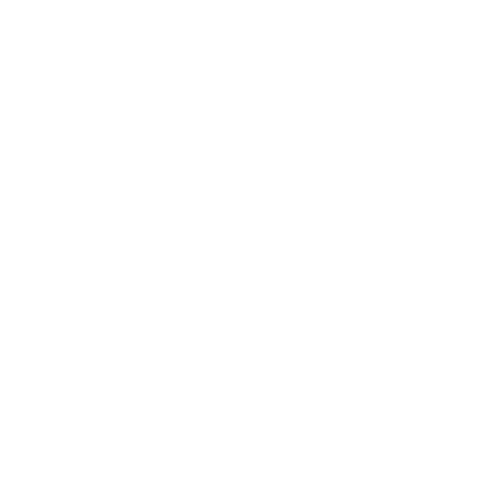 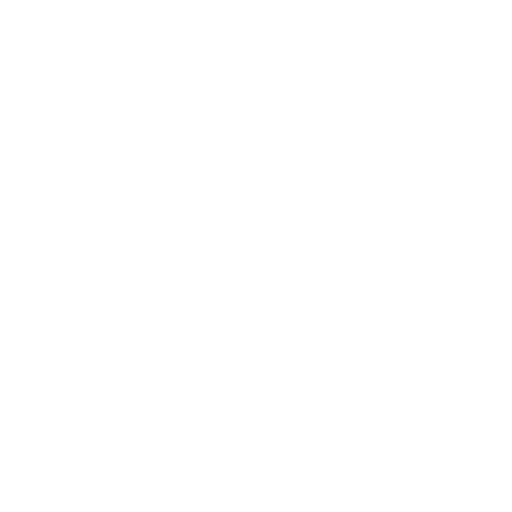 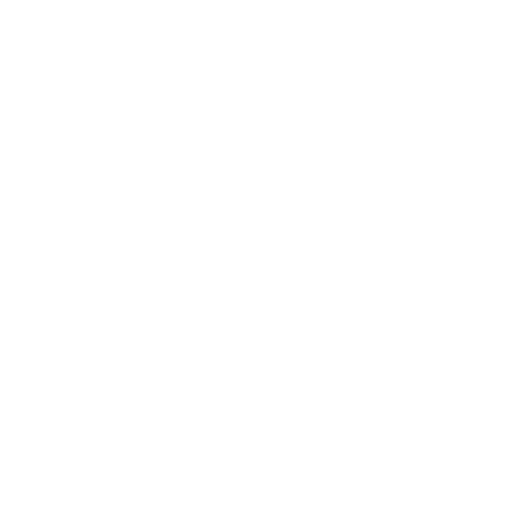 From: realperson@fakecompany.com
To: victim@target.net
Subject: Important Email
Attachment: A Legitimate Doc.doc
C2 Domain: therealapt.com
IP Resolution: 10.1.1.5
Filetype: Macro MS Word Document 
Filename: A Legitimate Doc.doc
Hash: d7130e426...
5  |  © 2017, Palo Alto Networks. All Rights Reserved.
[Speaker Notes: Doc has a macro in it]
INDICATORS
//////////////////////////////*//%                                            
/////////////////////////////////////(                                        
/////////////////////////////////////////%                                    
///////////////////////////////////////////(                                  
/////////////////////////////////////////////*                                
///////////////////////////////////////////////(                              
/////////////////////////////////////////////////                             
///////////                 (*////////////////////                            
///////////                       /////////////////%                          
///////////                        (////////////////                          
///////////                          ////////////////#                        
///////////                           /////////////////                       
///////////                            *///////////////(                      
///////////                             ////////////////*                     
///////////                              .////////////////                    
///////////                                ////////////////&                  
///////////                 %&              ////////////////                  
///////////           &//////////*&         *////////////////                 
///////////         #////////////////         /////////////////               
///////////        (////////*/////////         ////////////////(              
///////////        //////       //////#         ////////////////(             
///////////       //////         (/////          .////////////////            
///////////       //////%        /////*            ////////////////           
///////////        //////%     &//////(             ////////////////%         
///////////         /////////////////(               ////////////////%        
///////////          ./////////////*                  ////////////////%       
///////////            ////////////                    /////////////////      
///////////            ////////////                      ////////////////     
///////////            ////////////                       ////////////////    
///////////            ////////////                       .////////////////   
///////////            ////////////                         ////////////////  
///////////            ////////////                          //////////////// 
///////////            ////////////                           ////////////////
///////////            ////////////                            ///////////////
///////////           %////////////                             //////////////
////////////          /////////////%                             /////////////
/////////////*&    %/////////////////%                           (////////////
        (////////////////       //////////////                   (////////////
          ,////////////.          ////////////                  %/////////////
           ///////////*           (///////////                  //////////////
           ///////////*           (///////////                 ///////////////
           ///////////*          #////////////*              %////////////////
           ///////////*        %////////////////(           %//////////////// 
           ///////////*       %//////.     ///////         #////////////////  
           ///////////*       */////        //////(       /////////////////   
           ///////////*       */////         /////(      ////////////////.    
           ///////////*       (/////#       ///////     ////////////////(     
           ///////////*        ///////%&%%////////     ////////////////       
         ///////////////(       ////////////////,     ////////////////        
        //////////////////       (////////////*     %////////////////         
       */////.      .//////          (.**,         #////////////////          
      //////         ///////                      %///////////////*           
      //////%        %/////                      /////////////////            
       ///////      ///////                     /////////////////             
        ////////*/////////                     ////////////////(              
         ///////////////*                     ////////////////                
            /////////*                      (////////////////                 
                                           #////////////////                  
                                          #///////////////*                   
                                         ////////////////*                    
                                        *////////////////                     
                                       ////////////////(                      
                                     &////////////////                        
                                     ////////////////                         
                                   (////////////////                          
            (*//////*(          @(/////////////////                           
         (///////////////##(/////////////////////,                            
        /////////////////////////////////////////                             
       ///////      ///////////////////////////                               
      ///////         ///////////////////////,                                
      //////         %/////////////////////                                   
       //////%      %////////////////////                                     
        ///////*((///////////////////                                         
         ///////////////////*/*.
&%/(#//&             
                                                        %%%%%%%%%%%%#&          
                                              %(%##%%%%%%%%%%%%%%%%%%%%%        
                                          ##%%%%%%%%%%%%%%%%%(*,#%%%%%%%@       
                                      %%%%%%%%%%%%%%%%%%%%#        #%%%%%&      
                                    %%%%%%%%%%%%%%%%%%%%%%          %%%%%(      
                                  (%%%%%%%%%%%%%%%%%%%%%%%%        #%%%%%.      
                                #%%%%%%%%%%%%%%%%%%%%%%%%%%%&    %%%%%%%#       
                               %%%%%%%%%%%%%%%%%%%%%%%%%%%%%%%%%%%%%%%%#        
                              #%%%%%%%%%%%%%%%%%%#(@   @%%%%%%%%%%%%%#          
                             %%%%%%%%%%%%%%%%#             *##%%##/             
                            %%%%%%%%%%%%%%%%*                                   
                          &%%%%%%%%%%%%%%%%                                     
                         #%%%%%%%%%%%%%%%%                                      
                        #%%%%%%%%%%%%%%%#                                       
                       #%%%%%%%%%%%%%%%#                                        
                      #%%%%%%%%%%%%%%%,                                         
                    &#%%%%%%%%%%%%%%%                                           
                    %%%%%%%%%%%%%%%%                          &&                
                   %%%%%%%%%%%%%%%%@                     &#%%%%%%%%##           
                 %%%%%%%%%%%%%%%%#                     #%%%%%%%%%%%%%%#         
                #%%%%%%%%%%%%%%%/                     %%%%%%%####%%%%%%%        
               #%%%%%%%%%%%%%%%#                     %%%%%%*      .%%%%%#       
              %%%%%%%%%%%%%%%%,                     (%%%%%          %%%%%(      
             #%%%%%%%%%%%%%%%                       .%%%%%#        &%%%%%(      
            #%%%%%%%%%%%%%%%        #%#####%         #%%%%%#      %%%%%%#       
          %%%%%%%%%%%%%%%%#     #%%%%%%%%%%%%%#       #%%%%%%%%%%%%%%%%#        
         %%%%%%%%%%%%%%%%#     (%%%%%%%%%%%%%%%%&      @#%%%%%%%%%%%%%.         
        %%%%%%%%%%%%%%%%%     #%%%%%%@    #%%%%%%        #%%%%%%%%%%#           
       #%%%%%%%%%%%%%%%      #%%%%%#        #%%%%#       #%%%%%%%%%%#           
      #%%%%%%%%%%%%%%%.      %%%%%%         (%%%%#       #%%%%%%%%%%#           
     %%%%%%%%%%%%%%%%,       #%%%%%#       %#%%%%#       #%%%%%%%%%%#           
    %%%%%%%%%%%%%%%%          *%%%%%%%&&&##%%%%%%        #%%%%%%%%%%#           
   #%%%%%%%%%%%%%%%            .%%%%%%%%%%%%%%%#         #%%%%%%%%%%#           
  #%%%%%%%%%%%%%%#               *%%%%%%%%%%%#           #%%%%%%%%%%#           
 %%%%%%%%%%%%%%%#                 %%%%%%%%%%%%           #%%%%%%%%%%#           
 #%%%%%%%%%%%%%#                  %%%%%%%%%%%%           #%%%%%%%%%%%           
%%%%%%%%%%%%%%#                   %%%%%%%%%%%%&         %%%%%%%%%%%%%#          
/%%%%%%%%%%%%%%                   %%%%%%%%%%%%%%&     #%%%%%%%%%%%%%%%%#        
/%%%%%%%%%%%%%%                            #%%%%%%%%%%%%%%%/      ,%%%%%%%%%%%%%
@%%%%%%%%%%%%%%&                             %%%%%%%%%%%%%          #%%%%%%%%%%%
 #%%%%%%%%%%%%%%                             (%%%%%%%%%%%            %%%%%%%%%%%
  %%%%%%%%%%%%%%#                            (%%%%%%%%%%%            %%%%%%%%%%%
  %%%%%%%%%%%%%%%#%                          (%%%%%%%%%%%            %%%%%%%%%%%
   %%%%%%%%%%%%%%%%&                         (%%%%%%%%%%%            %%%%%%%%%%%
    %%%%%%%%%%%%%%%%&                        (%%%%%%%%%%%            %%%%%%%%%%%
     #%%%%%%%%%%%%%%%#                       (%%%%%%%%%%%            %%%%%%%%%%%
      ,%%%%%%%%%%%%%%%%                      (%%%%%%%%%%%            %%%%%%%%%%%
       @%%%%%%%%%%%%%%%%                     (%%%%%%%%%%%            %%%%%%%%%%%
        @%%%%%%%%%%%%%%%#                    (%%%%%%%%%%%&           %%%%%%%%%%%
          %%%%%%%%%%%%%%%#                 %#%%%%%%%%%%%%%%          %%%%%%%%%%%
           %%%%%%%%%%%%%%%%%              #%%%%%%%%#%%%%%%%%%        %%%%%%%%%%%
            #%%%%%%%%%%%%%%%&            #%%%%%%       %%%%%%        %%%%%%%%%%%
             #%%%%%%%%%%%%%%%%           #%%%%#         #%%%%#       %%%%%%%%%%%
              #%%%%%%%%%%%%%%%#          &%%%%%         #%%%%(       %%%%%%%%%%%
               @%%%%%%%%%%%%%%%#          %%%%%%%     &%%%%%%        %%%%%%%%%%%
                @%%%%%%%%%%%%%%%#         *%%%%%%%##%%%%%%%%@        %%%%%%%%%%%
                  %%%%%%%%%%%%%%%#         .%%%%%%%%%%%%%%#          %%%%%%%%%%%
                   #%%%%%%%%%%%%%%%#          *%%%%%%%%#.            %%%%%%%%%%%
                    #%%%%%%%%%%%%%%%#                                %%%%%%%%%%%
                     %%%%%%%%%%%%%%%%&                               %%%%%%%%%%%
                      /%%%%%%%%%%%%%%%#                              %%%%%%%%%%%
                       #%%%%%%%%%%%%%%%#                             %%%%%%%%%%%
                        @%%%%%%%%%%%%%%%%                            %%%%%%%%%%%
                          %%%%%%%%%%%%%%%%&                          %%%%%%%%%%%
                           %%%%%%%%%%%%%%%%                          %%%%%%%%%%%
                            #%%%%%%%%%%%%%%%#                        %%%%%%%%%%%
                             %%%%%%%%%%%%%%%%%#@                     %%%%%%%%%%%
                              *%%%%%%%%%%%%%%%%%%%##&@@@@@@@@@@@@@@@&%%%%%%%%%%%
                               (%%%%%%%%%%%%%%%%%%%%%%%%%%%%%%%%%%%%%%%%%%%%%%%%
                                /%%%%%%%%%%%%%%%%%%%%%%%%%%%%%%%%%%%%%%%%%%%%%%%
                                  *%%%%%%%%%%%%%%%%%%%%%%%%%%%%%%%%%%%%%%%%%%%%%
                                    .%%%%%%%%%%%%%%%%%%%%%%%%%%%%%%%%%%%%%%%%%%%
                                       #%%%%%%%%%%%%%%%%%%%%%%%%%%%%%%%%%%%%%%%%
                                           %%%%%%%%%%%%%%%%%%%%%%%%%%%%%%%%%%%%%
                                                ,(%#############################
6  |  © 2017, Palo Alto Networks. All Rights Reserved.
[Speaker Notes: Put it somewhere]
DATA TYPES
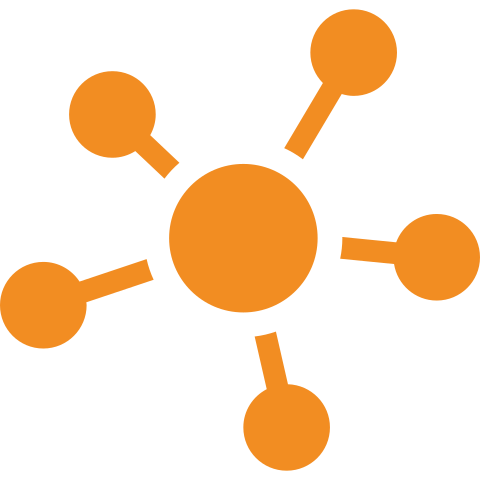 //////////////////////////////*//%                                            
/////////////////////////////////////(                                        
/////////////////////////////////////////%                                    
///////////////////////////////////////////(                                  
/////////////////////////////////////////////*                                
///////////////////////////////////////////////(                              
/////////////////////////////////////////////////                             
///////////                 (*////////////////////                            
///////////                       /////////////////%                          
///////////                        (////////////////                          
///////////                          ////////////////#                        
///////////                           /////////////////                       
///////////                            *///////////////(                      
///////////                             ////////////////*                     
///////////                              .////////////////                    
///////////                                ////////////////&                  
///////////                 %&              ////////////////                  
///////////           &//////////*&         *////////////////                 
///////////         #////////////////         /////////////////               
///////////        (////////*/////////         ////////////////(              
///////////        //////       //////#         ////////////////(             
///////////       //////         (/////          .////////////////            
///////////       //////%        /////*            ////////////////           
///////////        //////%     &//////(             ////////////////%         
///////////         /////////////////(               ////////////////%        
///////////          ./////////////*                  ////////////////%       
///////////            ////////////                    /////////////////      
///////////            ////////////                      ////////////////     
///////////            ////////////                       ////////////////    
///////////            ////////////                       .////////////////   
///////////            ////////////                         ////////////////  
///////////            ////////////                          //////////////// 
///////////            ////////////                           ////////////////
///////////            ////////////                            ///////////////
///////////           %////////////                             //////////////
////////////          /////////////%                             /////////////
/////////////*&    %/////////////////%                           (////////////
        (////////////////       //////////////                   (////////////
          ,////////////.          ////////////                  %/////////////
           ///////////*           (///////////                  //////////////
           ///////////*           (///////////                 ///////////////
           ///////////*          #////////////*              %////////////////
           ///////////*        %////////////////(           %//////////////// 
           ///////////*       %//////.     ///////         #////////////////  
           ///////////*       */////        //////(       /////////////////   
           ///////////*       */////         /////(      ////////////////.    
           ///////////*       (/////#       ///////     ////////////////(     
           ///////////*        ///////%&%%////////     ////////////////       
         ///////////////(       ////////////////,     ////////////////        
        //////////////////       (////////////*     %////////////////         
       */////.      .//////          (.**,         #////////////////          
      //////         ///////                      %///////////////*           
      //////%        %/////                      /////////////////            
       ///////      ///////                     /////////////////             
        ////////*/////////                     ////////////////(              
         ///////////////*                     ////////////////                
            /////////*                      (////////////////                 
                                           #////////////////                  
                                          #///////////////*                   
                                         ////////////////*                    
                                        *////////////////                     
                                       ////////////////(                      
                                     &////////////////                        
                                     ////////////////                         
                                   (////////////////                          
            (*//////*(          @(/////////////////                           
         (///////////////##(/////////////////////,                            
        /////////////////////////////////////////                             
       ///////      ///////////////////////////                               
      ///////         ///////////////////////,                                
      //////         %/////////////////////                                   
       //////%      %////////////////////                                     
        ///////*((///////////////////                                         
         ///////////////////*/*.
&%/(#//&             
                                                        %%%%%%%%%%%%#&          
                                              %(%##%%%%%%%%%%%%%%%%%%%%%        
                                          ##%%%%%%%%%%%%%%%%%(*,#%%%%%%%@       
                                      %%%%%%%%%%%%%%%%%%%%#        #%%%%%&      
                                    %%%%%%%%%%%%%%%%%%%%%%          %%%%%(      
                                  (%%%%%%%%%%%%%%%%%%%%%%%%        #%%%%%.      
                                #%%%%%%%%%%%%%%%%%%%%%%%%%%%&    %%%%%%%#       
                               %%%%%%%%%%%%%%%%%%%%%%%%%%%%%%%%%%%%%%%%#        
                              #%%%%%%%%%%%%%%%%%%#(@   @%%%%%%%%%%%%%#          
                             %%%%%%%%%%%%%%%%#             *##%%##/             
                            %%%%%%%%%%%%%%%%*                                   
                          &%%%%%%%%%%%%%%%%                                     
                         #%%%%%%%%%%%%%%%%                                      
                        #%%%%%%%%%%%%%%%#                                       
                       #%%%%%%%%%%%%%%%#                                        
                      #%%%%%%%%%%%%%%%,                                         
                    &#%%%%%%%%%%%%%%%                                           
                    %%%%%%%%%%%%%%%%                          &&                
                   %%%%%%%%%%%%%%%%@                     &#%%%%%%%%##           
                 %%%%%%%%%%%%%%%%#                     #%%%%%%%%%%%%%%#         
                #%%%%%%%%%%%%%%%/                     %%%%%%%####%%%%%%%        
               #%%%%%%%%%%%%%%%#                     %%%%%%*      .%%%%%#       
              %%%%%%%%%%%%%%%%,                     (%%%%%          %%%%%(      
             #%%%%%%%%%%%%%%%                       .%%%%%#        &%%%%%(      
            #%%%%%%%%%%%%%%%        #%#####%         #%%%%%#      %%%%%%#       
          %%%%%%%%%%%%%%%%#     #%%%%%%%%%%%%%#       #%%%%%%%%%%%%%%%%#        
         %%%%%%%%%%%%%%%%#     (%%%%%%%%%%%%%%%%&      @#%%%%%%%%%%%%%.         
        %%%%%%%%%%%%%%%%%     #%%%%%%@    #%%%%%%        #%%%%%%%%%%#           
       #%%%%%%%%%%%%%%%      #%%%%%#        #%%%%#       #%%%%%%%%%%#           
      #%%%%%%%%%%%%%%%.      %%%%%%         (%%%%#       #%%%%%%%%%%#           
     %%%%%%%%%%%%%%%%,       #%%%%%#       %#%%%%#       #%%%%%%%%%%#           
    %%%%%%%%%%%%%%%%          *%%%%%%%&&&##%%%%%%        #%%%%%%%%%%#           
   #%%%%%%%%%%%%%%%            .%%%%%%%%%%%%%%%#         #%%%%%%%%%%#           
  #%%%%%%%%%%%%%%#               *%%%%%%%%%%%#           #%%%%%%%%%%#           
 %%%%%%%%%%%%%%%#                 %%%%%%%%%%%%           #%%%%%%%%%%#           
 #%%%%%%%%%%%%%#                  %%%%%%%%%%%%           #%%%%%%%%%%%           
%%%%%%%%%%%%%%#                   %%%%%%%%%%%%&         %%%%%%%%%%%%%#          
/%%%%%%%%%%%%%%                   %%%%%%%%%%%%%%&     #%%%%%%%%%%%%%%%%#        
/%%%%%%%%%%%%%%                            #%%%%%%%%%%%%%%%/      ,%%%%%%%%%%%%%
@%%%%%%%%%%%%%%&                             %%%%%%%%%%%%%          #%%%%%%%%%%%
 #%%%%%%%%%%%%%%                             (%%%%%%%%%%%            %%%%%%%%%%%
  %%%%%%%%%%%%%%#                            (%%%%%%%%%%%            %%%%%%%%%%%
  %%%%%%%%%%%%%%%#%                          (%%%%%%%%%%%            %%%%%%%%%%%
   %%%%%%%%%%%%%%%%&                         (%%%%%%%%%%%            %%%%%%%%%%%
    %%%%%%%%%%%%%%%%&                        (%%%%%%%%%%%            %%%%%%%%%%%
     #%%%%%%%%%%%%%%%#                       (%%%%%%%%%%%            %%%%%%%%%%%
      ,%%%%%%%%%%%%%%%%                      (%%%%%%%%%%%            %%%%%%%%%%%
       @%%%%%%%%%%%%%%%%                     (%%%%%%%%%%%            %%%%%%%%%%%
        @%%%%%%%%%%%%%%%#                    (%%%%%%%%%%%&           %%%%%%%%%%%
          %%%%%%%%%%%%%%%#                 %#%%%%%%%%%%%%%%          %%%%%%%%%%%
           %%%%%%%%%%%%%%%%%              #%%%%%%%%#%%%%%%%%%        %%%%%%%%%%%
            #%%%%%%%%%%%%%%%&            #%%%%%%       %%%%%%        %%%%%%%%%%%
             #%%%%%%%%%%%%%%%%           #%%%%#         #%%%%#       %%%%%%%%%%%
              #%%%%%%%%%%%%%%%#          &%%%%%         #%%%%(       %%%%%%%%%%%
               @%%%%%%%%%%%%%%%#          %%%%%%%     &%%%%%%        %%%%%%%%%%%
                @%%%%%%%%%%%%%%%#         *%%%%%%%##%%%%%%%%@        %%%%%%%%%%%
                  %%%%%%%%%%%%%%%#         .%%%%%%%%%%%%%%#          %%%%%%%%%%%
                   #%%%%%%%%%%%%%%%#          *%%%%%%%%#.            %%%%%%%%%%%
                    #%%%%%%%%%%%%%%%#                                %%%%%%%%%%%
                     %%%%%%%%%%%%%%%%&                               %%%%%%%%%%%
                      /%%%%%%%%%%%%%%%#                              %%%%%%%%%%%
                       #%%%%%%%%%%%%%%%#                             %%%%%%%%%%%
                        @%%%%%%%%%%%%%%%%                            %%%%%%%%%%%
                          %%%%%%%%%%%%%%%%&                          %%%%%%%%%%%
                           %%%%%%%%%%%%%%%%                          %%%%%%%%%%%
                            #%%%%%%%%%%%%%%%#                        %%%%%%%%%%%
                             %%%%%%%%%%%%%%%%%#@                     %%%%%%%%%%%
                              *%%%%%%%%%%%%%%%%%%%##&@@@@@@@@@@@@@@@&%%%%%%%%%%%
                               (%%%%%%%%%%%%%%%%%%%%%%%%%%%%%%%%%%%%%%%%%%%%%%%%
                                /%%%%%%%%%%%%%%%%%%%%%%%%%%%%%%%%%%%%%%%%%%%%%%%
                                  *%%%%%%%%%%%%%%%%%%%%%%%%%%%%%%%%%%%%%%%%%%%%%
                                    .%%%%%%%%%%%%%%%%%%%%%%%%%%%%%%%%%%%%%%%%%%%
                                       #%%%%%%%%%%%%%%%%%%%%%%%%%%%%%%%%%%%%%%%%
                                           %%%%%%%%%%%%%%%%%%%%%%%%%%%%%%%%%%%%%
                                                ,(%#############################
Infrastructure
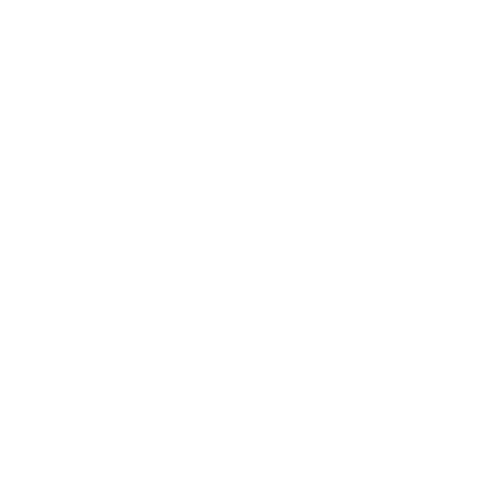 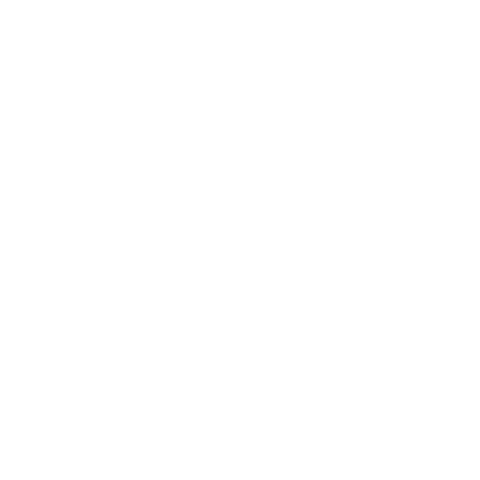 Binary
Tactics
7  |  © 2017, Palo Alto Networks. All Rights Reserved.
INFRASTRUCTURE
//////////////////////////////*//%                                            
/////////////////////////////////////(                                        
/////////////////////////////////////////%                                    
///////////////////////////////////////////(                                  
/////////////////////////////////////////////*                                
///////////////////////////////////////////////(                              
/////////////////////////////////////////////////                             
///////////                 (*////////////////////                            
///////////                       /////////////////%                          
///////////                        (////////////////                          
///////////                          ////////////////#                        
///////////                           /////////////////                       
///////////                            *///////////////(                      
///////////                             ////////////////*                     
///////////                              .////////////////                    
///////////                                ////////////////&                  
///////////                 %&              ////////////////                  
///////////           &//////////*&         *////////////////                 
///////////         #////////////////         /////////////////               
///////////        (////////*/////////         ////////////////(              
///////////        //////       //////#         ////////////////(             
///////////       //////         (/////          .////////////////            
///////////       //////%        /////*            ////////////////           
///////////        //////%     &//////(             ////////////////%         
///////////         /////////////////(               ////////////////%        
///////////          ./////////////*                  ////////////////%       
///////////            ////////////                    /////////////////      
///////////            ////////////                      ////////////////     
///////////            ////////////                       ////////////////    
///////////            ////////////                       .////////////////   
///////////            ////////////                         ////////////////  
///////////            ////////////                          //////////////// 
///////////            ////////////                           ////////////////
///////////            ////////////                            ///////////////
///////////           %////////////                             //////////////
////////////          /////////////%                             /////////////
/////////////*&    %/////////////////%                           (////////////
        (////////////////       //////////////                   (////////////
          ,////////////.          ////////////                  %/////////////
           ///////////*           (///////////                  //////////////
           ///////////*           (///////////                 ///////////////
           ///////////*          #////////////*              %////////////////
           ///////////*        %////////////////(           %//////////////// 
           ///////////*       %//////.     ///////         #////////////////  
           ///////////*       */////        //////(       /////////////////   
           ///////////*       */////         /////(      ////////////////.    
           ///////////*       (/////#       ///////     ////////////////(     
           ///////////*        ///////%&%%////////     ////////////////       
         ///////////////(       ////////////////,     ////////////////        
        //////////////////       (////////////*     %////////////////         
       */////.      .//////          (.**,         #////////////////          
      //////         ///////                      %///////////////*           
      //////%        %/////                      /////////////////            
       ///////      ///////                     /////////////////             
        ////////*/////////                     ////////////////(              
         ///////////////*                     ////////////////                
            /////////*                      (////////////////                 
                                           #////////////////                  
                                          #///////////////*                   
                                         ////////////////*                    
                                        *////////////////                     
                                       ////////////////(                      
                                     &////////////////                        
                                     ////////////////                         
                                   (////////////////                          
            (*//////*(          @(/////////////////                           
         (///////////////##(/////////////////////,                            
        /////////////////////////////////////////                             
       ///////      ///////////////////////////                               
      ///////         ///////////////////////,                                
      //////         %/////////////////////                                   
       //////%      %////////////////////                                     
        ///////*((///////////////////                                         
         ///////////////////*/*.
&%/(#//&             
                                                        %%%%%%%%%%%%#&          
                                              %(%##%%%%%%%%%%%%%%%%%%%%%        
                                          ##%%%%%%%%%%%%%%%%%(*,#%%%%%%%@       
                                      %%%%%%%%%%%%%%%%%%%%#        #%%%%%&      
                                    %%%%%%%%%%%%%%%%%%%%%%          %%%%%(      
                                  (%%%%%%%%%%%%%%%%%%%%%%%%        #%%%%%.      
                                #%%%%%%%%%%%%%%%%%%%%%%%%%%%&    %%%%%%%#       
                               %%%%%%%%%%%%%%%%%%%%%%%%%%%%%%%%%%%%%%%%#        
                              #%%%%%%%%%%%%%%%%%%#(@   @%%%%%%%%%%%%%#          
                             %%%%%%%%%%%%%%%%#             *##%%##/             
                            %%%%%%%%%%%%%%%%*                                   
                          &%%%%%%%%%%%%%%%%                                     
                         #%%%%%%%%%%%%%%%%                                      
                        #%%%%%%%%%%%%%%%#                                       
                       #%%%%%%%%%%%%%%%#                                        
                      #%%%%%%%%%%%%%%%,                                         
                    &#%%%%%%%%%%%%%%%                                           
                    %%%%%%%%%%%%%%%%                          &&                
                   %%%%%%%%%%%%%%%%@                     &#%%%%%%%%##           
                 %%%%%%%%%%%%%%%%#                     #%%%%%%%%%%%%%%#         
                #%%%%%%%%%%%%%%%/                     %%%%%%%####%%%%%%%        
               #%%%%%%%%%%%%%%%#                     %%%%%%*      .%%%%%#       
              %%%%%%%%%%%%%%%%,                     (%%%%%          %%%%%(      
             #%%%%%%%%%%%%%%%                       .%%%%%#        &%%%%%(      
            #%%%%%%%%%%%%%%%        #%#####%         #%%%%%#      %%%%%%#       
          %%%%%%%%%%%%%%%%#     #%%%%%%%%%%%%%#       #%%%%%%%%%%%%%%%%#        
         %%%%%%%%%%%%%%%%#     (%%%%%%%%%%%%%%%%&      @#%%%%%%%%%%%%%.         
        %%%%%%%%%%%%%%%%%     #%%%%%%@    #%%%%%%        #%%%%%%%%%%#           
       #%%%%%%%%%%%%%%%      #%%%%%#        #%%%%#       #%%%%%%%%%%#           
      #%%%%%%%%%%%%%%%.      %%%%%%         (%%%%#       #%%%%%%%%%%#           
     %%%%%%%%%%%%%%%%,       #%%%%%#       %#%%%%#       #%%%%%%%%%%#           
    %%%%%%%%%%%%%%%%          *%%%%%%%&&&##%%%%%%        #%%%%%%%%%%#           
   #%%%%%%%%%%%%%%%            .%%%%%%%%%%%%%%%#         #%%%%%%%%%%#           
  #%%%%%%%%%%%%%%#               *%%%%%%%%%%%#           #%%%%%%%%%%#           
 %%%%%%%%%%%%%%%#                 %%%%%%%%%%%%           #%%%%%%%%%%#           
 #%%%%%%%%%%%%%#                  %%%%%%%%%%%%           #%%%%%%%%%%%           
%%%%%%%%%%%%%%#                   %%%%%%%%%%%%&         %%%%%%%%%%%%%#          
/%%%%%%%%%%%%%%                   %%%%%%%%%%%%%%&     #%%%%%%%%%%%%%%%%#        
/%%%%%%%%%%%%%%                            #%%%%%%%%%%%%%%%/      ,%%%%%%%%%%%%%
@%%%%%%%%%%%%%%&                             %%%%%%%%%%%%%          #%%%%%%%%%%%
 #%%%%%%%%%%%%%%                             (%%%%%%%%%%%            %%%%%%%%%%%
  %%%%%%%%%%%%%%#                            (%%%%%%%%%%%            %%%%%%%%%%%
  %%%%%%%%%%%%%%%#%                          (%%%%%%%%%%%            %%%%%%%%%%%
   %%%%%%%%%%%%%%%%&                         (%%%%%%%%%%%            %%%%%%%%%%%
    %%%%%%%%%%%%%%%%&                        (%%%%%%%%%%%            %%%%%%%%%%%
     #%%%%%%%%%%%%%%%#                       (%%%%%%%%%%%            %%%%%%%%%%%
      ,%%%%%%%%%%%%%%%%                      (%%%%%%%%%%%            %%%%%%%%%%%
       @%%%%%%%%%%%%%%%%                     (%%%%%%%%%%%            %%%%%%%%%%%
        @%%%%%%%%%%%%%%%#                    (%%%%%%%%%%%&           %%%%%%%%%%%
          %%%%%%%%%%%%%%%#                 %#%%%%%%%%%%%%%%          %%%%%%%%%%%
           %%%%%%%%%%%%%%%%%              #%%%%%%%%#%%%%%%%%%        %%%%%%%%%%%
            #%%%%%%%%%%%%%%%&            #%%%%%%       %%%%%%        %%%%%%%%%%%
             #%%%%%%%%%%%%%%%%           #%%%%#         #%%%%#       %%%%%%%%%%%
              #%%%%%%%%%%%%%%%#          &%%%%%         #%%%%(       %%%%%%%%%%%
               @%%%%%%%%%%%%%%%#          %%%%%%%     &%%%%%%        %%%%%%%%%%%
                @%%%%%%%%%%%%%%%#         *%%%%%%%##%%%%%%%%@        %%%%%%%%%%%
                  %%%%%%%%%%%%%%%#         .%%%%%%%%%%%%%%#          %%%%%%%%%%%
                   #%%%%%%%%%%%%%%%#          *%%%%%%%%#.            %%%%%%%%%%%
                    #%%%%%%%%%%%%%%%#                                %%%%%%%%%%%
                     %%%%%%%%%%%%%%%%&                               %%%%%%%%%%%
                      /%%%%%%%%%%%%%%%#                              %%%%%%%%%%%
                       #%%%%%%%%%%%%%%%#                             %%%%%%%%%%%
                        @%%%%%%%%%%%%%%%%                            %%%%%%%%%%%
                          %%%%%%%%%%%%%%%%&                          %%%%%%%%%%%
                           %%%%%%%%%%%%%%%%                          %%%%%%%%%%%
                            #%%%%%%%%%%%%%%%#                        %%%%%%%%%%%
                             %%%%%%%%%%%%%%%%%#@                     %%%%%%%%%%%
                              *%%%%%%%%%%%%%%%%%%%##&@@@@@@@@@@@@@@@&%%%%%%%%%%%
                               (%%%%%%%%%%%%%%%%%%%%%%%%%%%%%%%%%%%%%%%%%%%%%%%%
                                /%%%%%%%%%%%%%%%%%%%%%%%%%%%%%%%%%%%%%%%%%%%%%%%
                                  *%%%%%%%%%%%%%%%%%%%%%%%%%%%%%%%%%%%%%%%%%%%%%
                                    .%%%%%%%%%%%%%%%%%%%%%%%%%%%%%%%%%%%%%%%%%%%
                                       #%%%%%%%%%%%%%%%%%%%%%%%%%%%%%%%%%%%%%%%%
                                           %%%%%%%%%%%%%%%%%%%%%%%%%%%%%%%%%%%%%
                                                ,(%#############################
Reusing certificates is great
The Basics Part 1
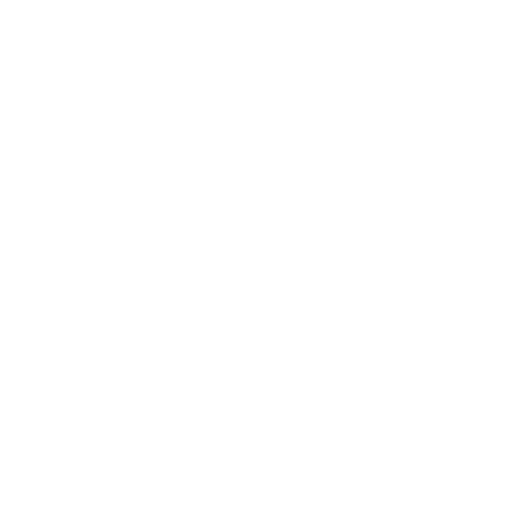 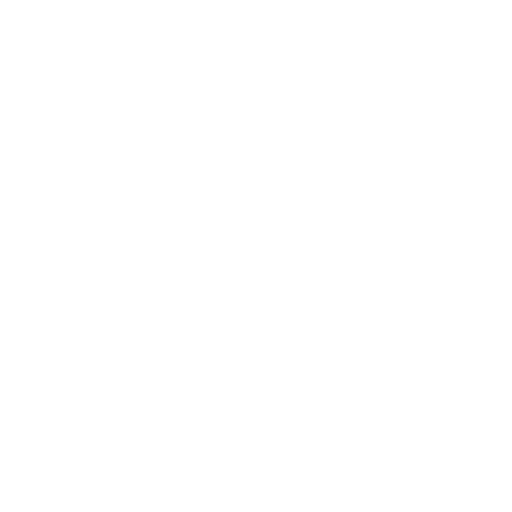 01
DOMAINS
04
SSL CERT
One of two most basic indicators commonly used
Adversaries also like to use encryption
I’m in the cloud!
The Basics Part 2
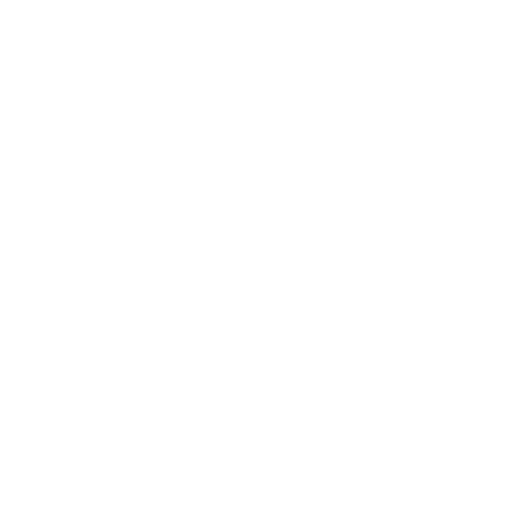 05
SERVICES
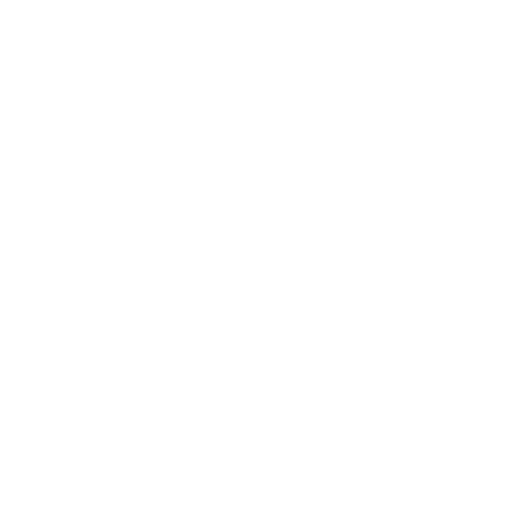 02
IP ADDRESS
Infrastructure is rarely ever self hosted
The other most basic indicator commonly used
Who are you?
What’s the worst that could happen?
06
CONTENT
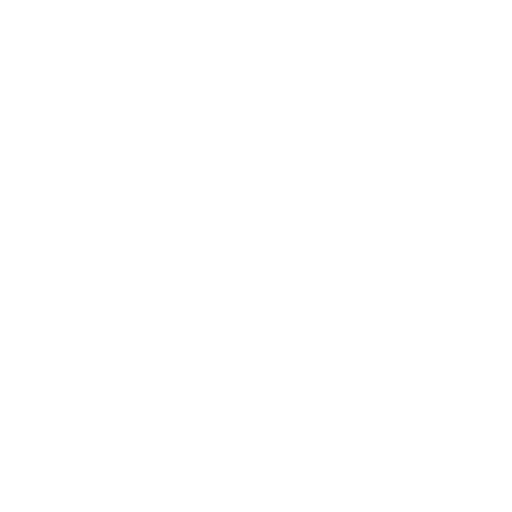 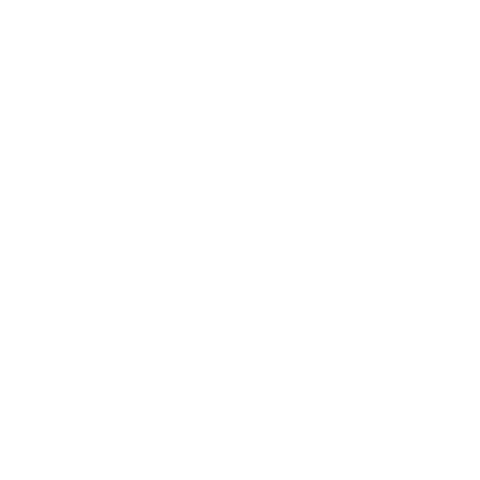 03
WHOIS
Can be incredibly valuable data to extend investigations
Seriously, what’s the worst that could happen?
8  |  © 2017, Palo Alto Networks. All Rights Reserved.
INFRASTRUCTURE
apt55.com
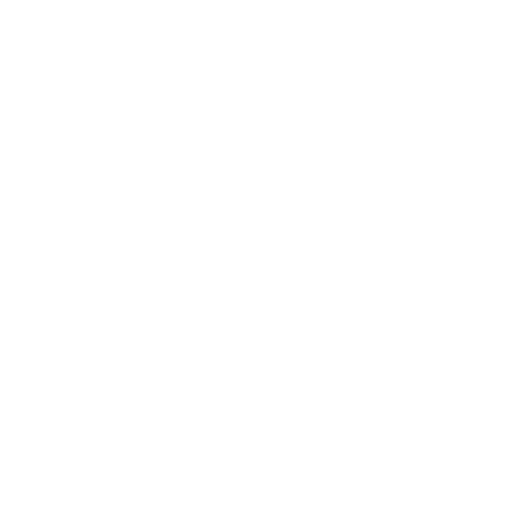 //////////////////////////////*//%                                            
/////////////////////////////////////(                                        
/////////////////////////////////////////%                                    
///////////////////////////////////////////(                                  
/////////////////////////////////////////////*                                
///////////////////////////////////////////////(                              
/////////////////////////////////////////////////                             
///////////                 (*////////////////////                            
///////////                       /////////////////%                          
///////////                        (////////////////                          
///////////                          ////////////////#                        
///////////                           /////////////////                       
///////////                            *///////////////(                      
///////////                             ////////////////*                     
///////////                              .////////////////                    
///////////                                ////////////////&                  
///////////                 %&              ////////////////                  
///////////           &//////////*&         *////////////////                 
///////////         #////////////////         /////////////////               
///////////        (////////*/////////         ////////////////(              
///////////        //////       //////#         ////////////////(             
///////////       //////         (/////          .////////////////            
///////////       //////%        /////*            ////////////////           
///////////        //////%     &//////(             ////////////////%         
///////////         /////////////////(               ////////////////%        
///////////          ./////////////*                  ////////////////%       
///////////            ////////////                    /////////////////      
///////////            ////////////                      ////////////////     
///////////            ////////////                       ////////////////    
///////////            ////////////                       .////////////////   
///////////            ////////////                         ////////////////  
///////////            ////////////                          //////////////// 
///////////            ////////////                           ////////////////
///////////            ////////////                            ///////////////
///////////           %////////////                             //////////////
////////////          /////////////%                             /////////////
/////////////*&    %/////////////////%                           (////////////
        (////////////////       //////////////                   (////////////
          ,////////////.          ////////////                  %/////////////
           ///////////*           (///////////                  //////////////
           ///////////*           (///////////                 ///////////////
           ///////////*          #////////////*              %////////////////
           ///////////*        %////////////////(           %//////////////// 
           ///////////*       %//////.     ///////         #////////////////  
           ///////////*       */////        //////(       /////////////////   
           ///////////*       */////         /////(      ////////////////.    
           ///////////*       (/////#       ///////     ////////////////(     
           ///////////*        ///////%&%%////////     ////////////////       
         ///////////////(       ////////////////,     ////////////////        
        //////////////////       (////////////*     %////////////////         
       */////.      .//////          (.**,         #////////////////          
      //////         ///////                      %///////////////*           
      //////%        %/////                      /////////////////            
       ///////      ///////                     /////////////////             
        ////////*/////////                     ////////////////(              
         ///////////////*                     ////////////////                
            /////////*                      (////////////////                 
                                           #////////////////                  
                                          #///////////////*                   
                                         ////////////////*                    
                                        *////////////////                     
                                       ////////////////(                      
                                     &////////////////                        
                                     ////////////////                         
                                   (////////////////                          
            (*//////*(          @(/////////////////                           
         (///////////////##(/////////////////////,                            
        /////////////////////////////////////////                             
       ///////      ///////////////////////////                               
      ///////         ///////////////////////,                                
      //////         %/////////////////////                                   
       //////%      %////////////////////                                     
        ///////*((///////////////////                                         
         ///////////////////*/*.
&%/(#//&             
                                                        %%%%%%%%%%%%#&          
                                              %(%##%%%%%%%%%%%%%%%%%%%%%        
                                          ##%%%%%%%%%%%%%%%%%(*,#%%%%%%%@       
                                      %%%%%%%%%%%%%%%%%%%%#        #%%%%%&      
                                    %%%%%%%%%%%%%%%%%%%%%%          %%%%%(      
                                  (%%%%%%%%%%%%%%%%%%%%%%%%        #%%%%%.      
                                #%%%%%%%%%%%%%%%%%%%%%%%%%%%&    %%%%%%%#       
                               %%%%%%%%%%%%%%%%%%%%%%%%%%%%%%%%%%%%%%%%#        
                              #%%%%%%%%%%%%%%%%%%#(@   @%%%%%%%%%%%%%#          
                             %%%%%%%%%%%%%%%%#             *##%%##/             
                            %%%%%%%%%%%%%%%%*                                   
                          &%%%%%%%%%%%%%%%%                                     
                         #%%%%%%%%%%%%%%%%                                      
                        #%%%%%%%%%%%%%%%#                                       
                       #%%%%%%%%%%%%%%%#                                        
                      #%%%%%%%%%%%%%%%,                                         
                    &#%%%%%%%%%%%%%%%                                           
                    %%%%%%%%%%%%%%%%                          &&                
                   %%%%%%%%%%%%%%%%@                     &#%%%%%%%%##           
                 %%%%%%%%%%%%%%%%#                     #%%%%%%%%%%%%%%#         
                #%%%%%%%%%%%%%%%/                     %%%%%%%####%%%%%%%        
               #%%%%%%%%%%%%%%%#                     %%%%%%*      .%%%%%#       
              %%%%%%%%%%%%%%%%,                     (%%%%%          %%%%%(      
             #%%%%%%%%%%%%%%%                       .%%%%%#        &%%%%%(      
            #%%%%%%%%%%%%%%%        #%#####%         #%%%%%#      %%%%%%#       
          %%%%%%%%%%%%%%%%#     #%%%%%%%%%%%%%#       #%%%%%%%%%%%%%%%%#        
         %%%%%%%%%%%%%%%%#     (%%%%%%%%%%%%%%%%&      @#%%%%%%%%%%%%%.         
        %%%%%%%%%%%%%%%%%     #%%%%%%@    #%%%%%%        #%%%%%%%%%%#           
       #%%%%%%%%%%%%%%%      #%%%%%#        #%%%%#       #%%%%%%%%%%#           
      #%%%%%%%%%%%%%%%.      %%%%%%         (%%%%#       #%%%%%%%%%%#           
     %%%%%%%%%%%%%%%%,       #%%%%%#       %#%%%%#       #%%%%%%%%%%#           
    %%%%%%%%%%%%%%%%          *%%%%%%%&&&##%%%%%%        #%%%%%%%%%%#           
   #%%%%%%%%%%%%%%%            .%%%%%%%%%%%%%%%#         #%%%%%%%%%%#           
  #%%%%%%%%%%%%%%#               *%%%%%%%%%%%#           #%%%%%%%%%%#           
 %%%%%%%%%%%%%%%#                 %%%%%%%%%%%%           #%%%%%%%%%%#           
 #%%%%%%%%%%%%%#                  %%%%%%%%%%%%           #%%%%%%%%%%%           
%%%%%%%%%%%%%%#                   %%%%%%%%%%%%&         %%%%%%%%%%%%%#          
/%%%%%%%%%%%%%%                   %%%%%%%%%%%%%%&     #%%%%%%%%%%%%%%%%#        
/%%%%%%%%%%%%%%                            #%%%%%%%%%%%%%%%/      ,%%%%%%%%%%%%%
@%%%%%%%%%%%%%%&                             %%%%%%%%%%%%%          #%%%%%%%%%%%
 #%%%%%%%%%%%%%%                             (%%%%%%%%%%%            %%%%%%%%%%%
  %%%%%%%%%%%%%%#                            (%%%%%%%%%%%            %%%%%%%%%%%
  %%%%%%%%%%%%%%%#%                          (%%%%%%%%%%%            %%%%%%%%%%%
   %%%%%%%%%%%%%%%%&                         (%%%%%%%%%%%            %%%%%%%%%%%
    %%%%%%%%%%%%%%%%&                        (%%%%%%%%%%%            %%%%%%%%%%%
     #%%%%%%%%%%%%%%%#                       (%%%%%%%%%%%            %%%%%%%%%%%
      ,%%%%%%%%%%%%%%%%                      (%%%%%%%%%%%            %%%%%%%%%%%
       @%%%%%%%%%%%%%%%%                     (%%%%%%%%%%%            %%%%%%%%%%%
        @%%%%%%%%%%%%%%%#                    (%%%%%%%%%%%&           %%%%%%%%%%%
          %%%%%%%%%%%%%%%#                 %#%%%%%%%%%%%%%%          %%%%%%%%%%%
           %%%%%%%%%%%%%%%%%              #%%%%%%%%#%%%%%%%%%        %%%%%%%%%%%
            #%%%%%%%%%%%%%%%&            #%%%%%%       %%%%%%        %%%%%%%%%%%
             #%%%%%%%%%%%%%%%%           #%%%%#         #%%%%#       %%%%%%%%%%%
              #%%%%%%%%%%%%%%%#          &%%%%%         #%%%%(       %%%%%%%%%%%
               @%%%%%%%%%%%%%%%#          %%%%%%%     &%%%%%%        %%%%%%%%%%%
                @%%%%%%%%%%%%%%%#         *%%%%%%%##%%%%%%%%@        %%%%%%%%%%%
                  %%%%%%%%%%%%%%%#         .%%%%%%%%%%%%%%#          %%%%%%%%%%%
                   #%%%%%%%%%%%%%%%#          *%%%%%%%%#.            %%%%%%%%%%%
                    #%%%%%%%%%%%%%%%#                                %%%%%%%%%%%
                     %%%%%%%%%%%%%%%%&                               %%%%%%%%%%%
                      /%%%%%%%%%%%%%%%#                              %%%%%%%%%%%
                       #%%%%%%%%%%%%%%%#                             %%%%%%%%%%%
                        @%%%%%%%%%%%%%%%%                            %%%%%%%%%%%
                          %%%%%%%%%%%%%%%%&                          %%%%%%%%%%%
                           %%%%%%%%%%%%%%%%                          %%%%%%%%%%%
                            #%%%%%%%%%%%%%%%#                        %%%%%%%%%%%
                             %%%%%%%%%%%%%%%%%#@                     %%%%%%%%%%%
                              *%%%%%%%%%%%%%%%%%%%##&@@@@@@@@@@@@@@@&%%%%%%%%%%%
                               (%%%%%%%%%%%%%%%%%%%%%%%%%%%%%%%%%%%%%%%%%%%%%%%%
                                /%%%%%%%%%%%%%%%%%%%%%%%%%%%%%%%%%%%%%%%%%%%%%%%
                                  *%%%%%%%%%%%%%%%%%%%%%%%%%%%%%%%%%%%%%%%%%%%%%
                                    .%%%%%%%%%%%%%%%%%%%%%%%%%%%%%%%%%%%%%%%%%%%
                                       #%%%%%%%%%%%%%%%%%%%%%%%%%%%%%%%%%%%%%%%%
                                           %%%%%%%%%%%%%%%%%%%%%%%%%%%%%%%%%%%%%
                                                ,(%#############################
flowersforsale.com
apt42.net
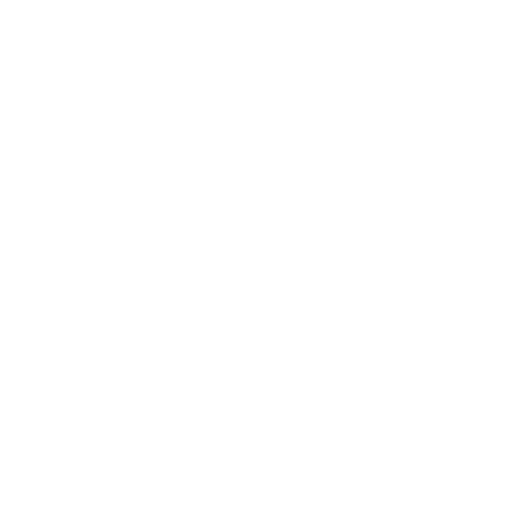 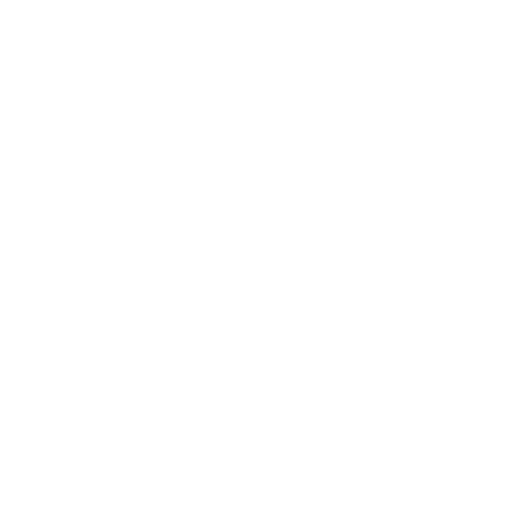 purplecars.net
pandac2.org
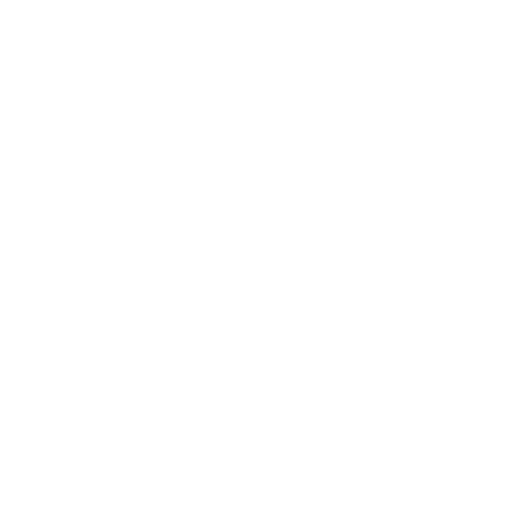 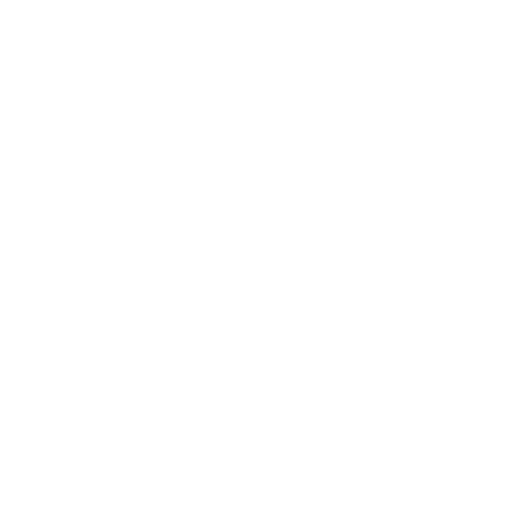 piratesandninjas.io
cuddlybears.co.uk
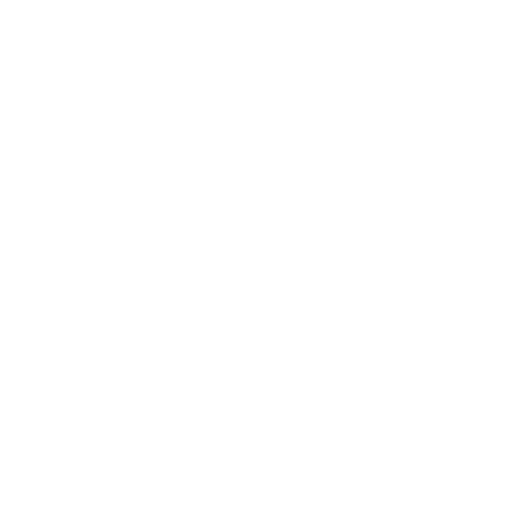 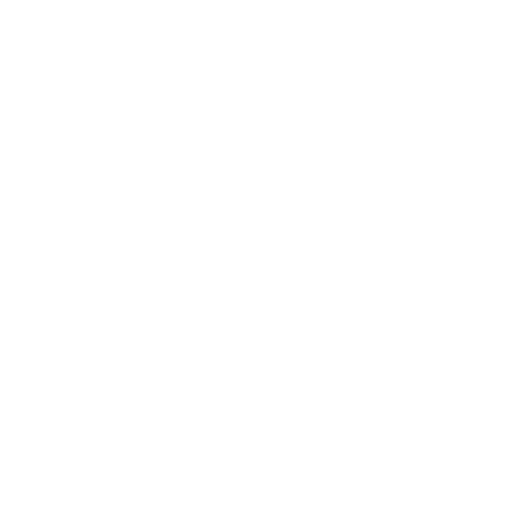 50.63.202.32
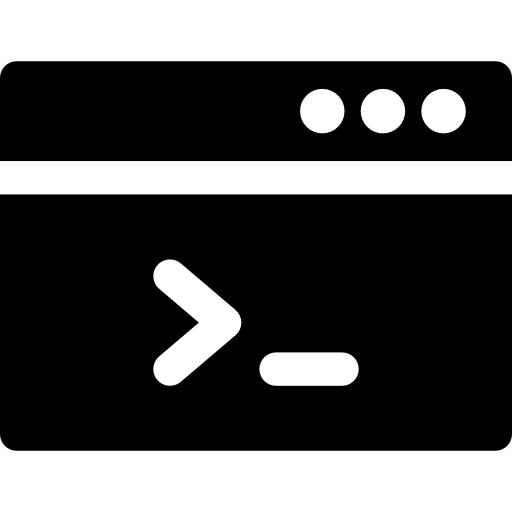 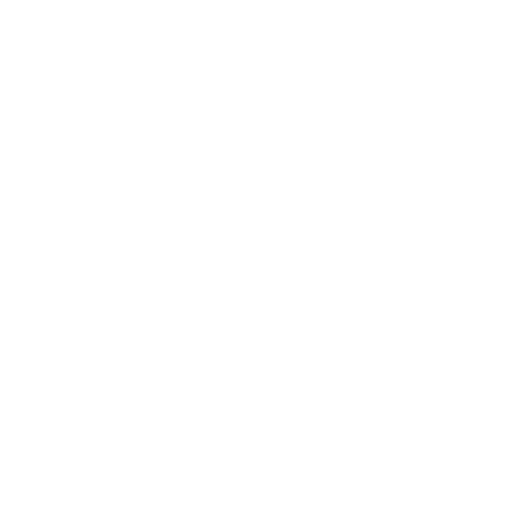 ...
ghostandgoblins.org
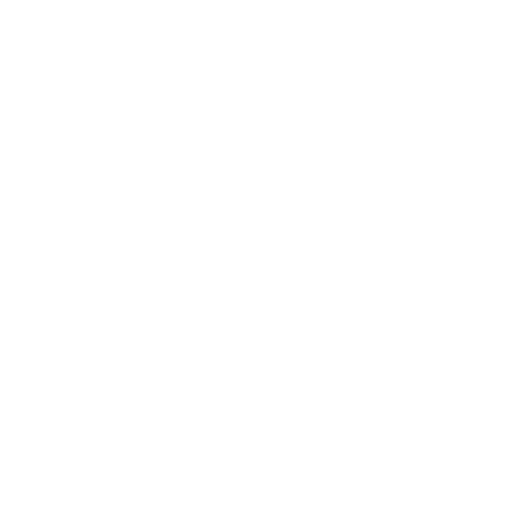 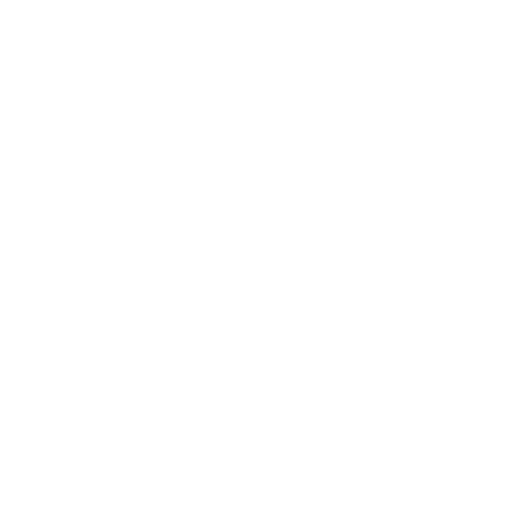 therealapt.com
...
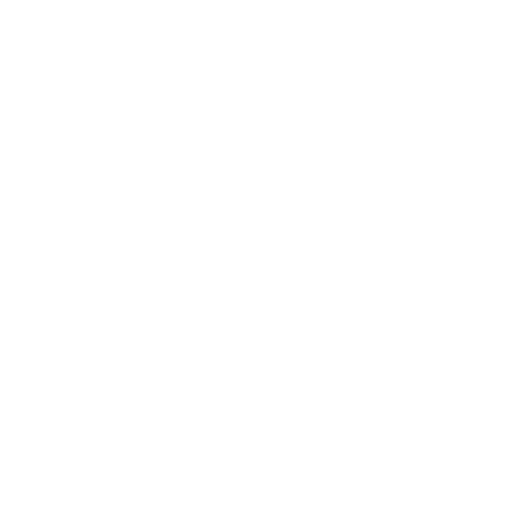 148.81.111.111
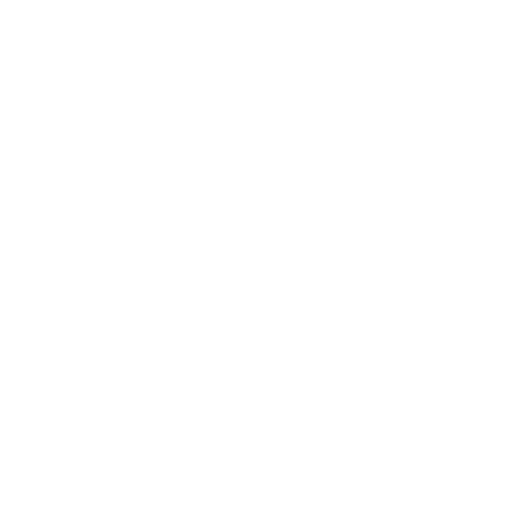 otherbad.net
172.20.4.3
10.1.1.5
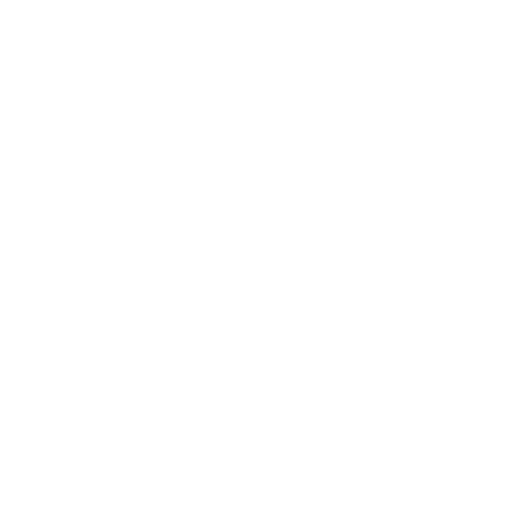 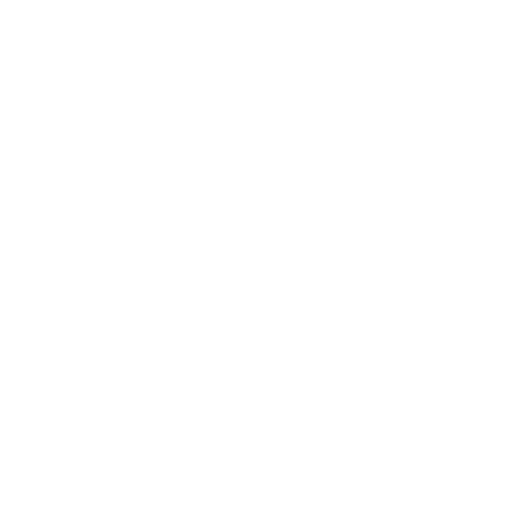 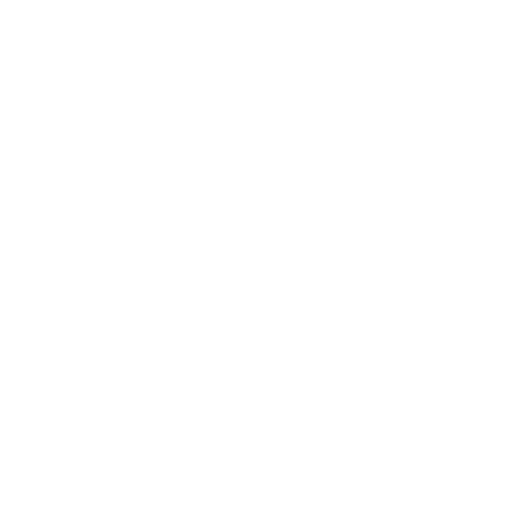 therealbad.com
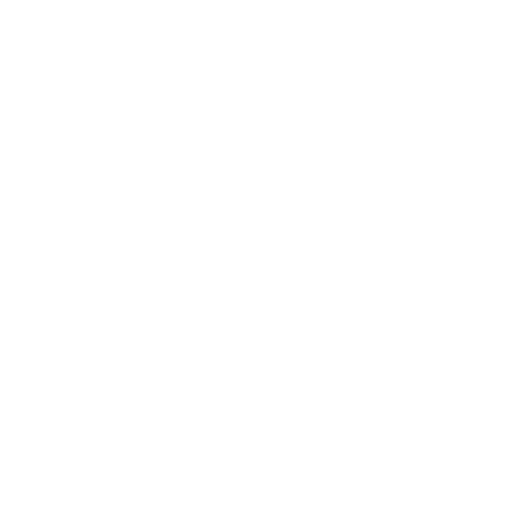 oldbad.com
192.168.2.1
thebadbad.org
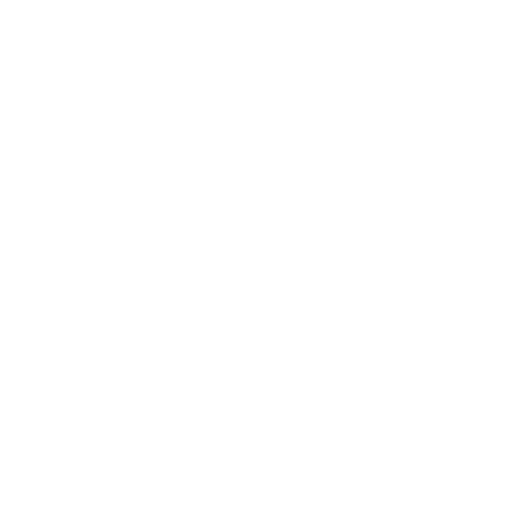 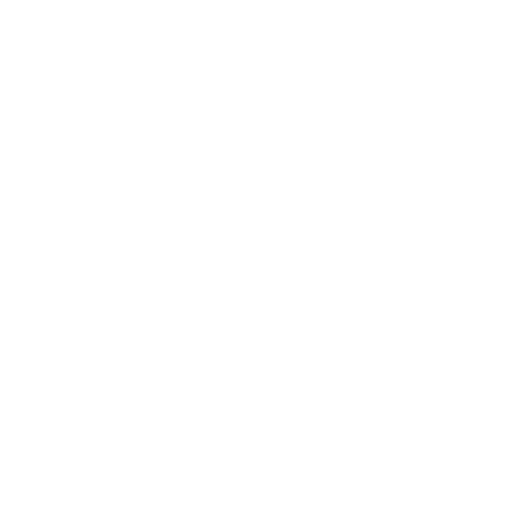 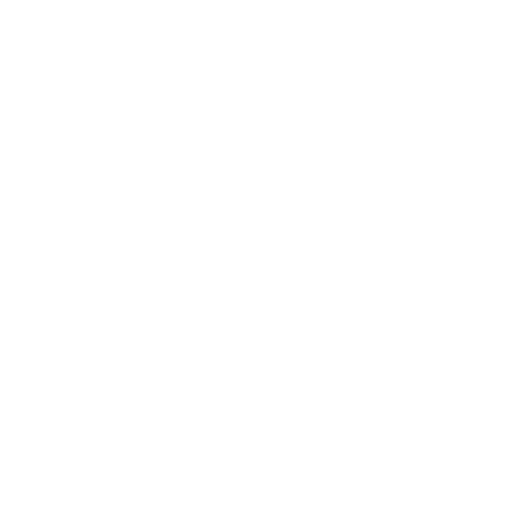 oldbad2.com
10.1.1.5
ns1.therealapt.com
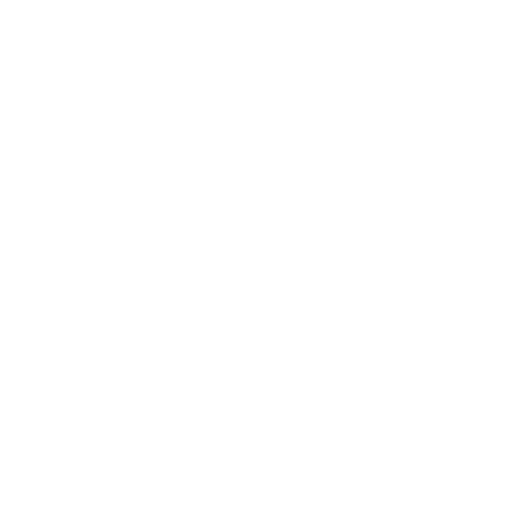 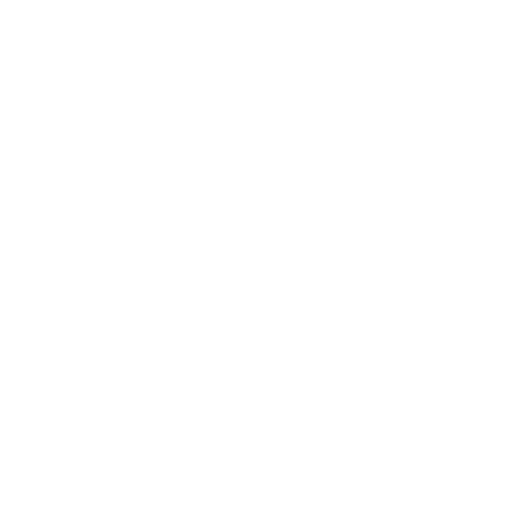 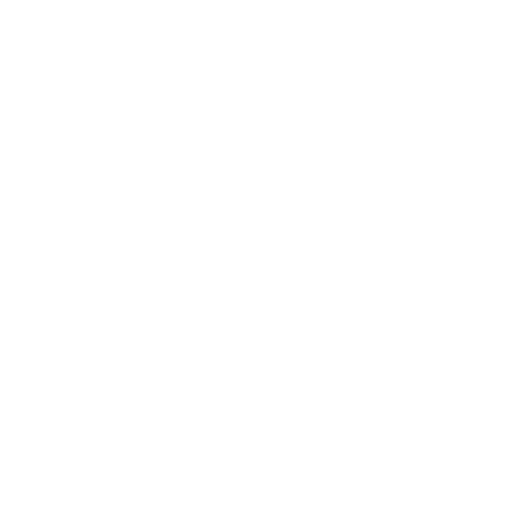 9  |  © 2017, Palo Alto Networks. All Rights Reserved.
[Speaker Notes: Tools to mention

Passivetotal
Farsight
Hyas

50.63.202.32 is a godaddy parking IP
148.81.111.111 is a DNS sinkhole operated by CERT-PL]
INDICATORS
//////////////////////////////*//%                                            
/////////////////////////////////////(                                        
/////////////////////////////////////////%                                    
///////////////////////////////////////////(                                  
/////////////////////////////////////////////*                                
///////////////////////////////////////////////(                              
/////////////////////////////////////////////////                             
///////////                 (*////////////////////                            
///////////                       /////////////////%                          
///////////                        (////////////////                          
///////////                          ////////////////#                        
///////////                           /////////////////                       
///////////                            *///////////////(                      
///////////                             ////////////////*                     
///////////                              .////////////////                    
///////////                                ////////////////&                  
///////////                 %&              ////////////////                  
///////////           &//////////*&         *////////////////                 
///////////         #////////////////         /////////////////               
///////////        (////////*/////////         ////////////////(              
///////////        //////       //////#         ////////////////(             
///////////       //////         (/////          .////////////////            
///////////       //////%        /////*            ////////////////           
///////////        //////%     &//////(             ////////////////%         
///////////         /////////////////(               ////////////////%        
///////////          ./////////////*                  ////////////////%       
///////////            ////////////                    /////////////////      
///////////            ////////////                      ////////////////     
///////////            ////////////                       ////////////////    
///////////            ////////////                       .////////////////   
///////////            ////////////                         ////////////////  
///////////            ////////////                          //////////////// 
///////////            ////////////                           ////////////////
///////////            ////////////                            ///////////////
///////////           %////////////                             //////////////
////////////          /////////////%                             /////////////
/////////////*&    %/////////////////%                           (////////////
        (////////////////       //////////////                   (////////////
          ,////////////.          ////////////                  %/////////////
           ///////////*           (///////////                  //////////////
           ///////////*           (///////////                 ///////////////
           ///////////*          #////////////*              %////////////////
           ///////////*        %////////////////(           %//////////////// 
           ///////////*       %//////.     ///////         #////////////////  
           ///////////*       */////        //////(       /////////////////   
           ///////////*       */////         /////(      ////////////////.    
           ///////////*       (/////#       ///////     ////////////////(     
           ///////////*        ///////%&%%////////     ////////////////       
         ///////////////(       ////////////////,     ////////////////        
        //////////////////       (////////////*     %////////////////         
       */////.      .//////          (.**,         #////////////////          
      //////         ///////                      %///////////////*           
      //////%        %/////                      /////////////////            
       ///////      ///////                     /////////////////             
        ////////*/////////                     ////////////////(              
         ///////////////*                     ////////////////                
            /////////*                      (////////////////                 
                                           #////////////////                  
                                          #///////////////*                   
                                         ////////////////*                    
                                        *////////////////                     
                                       ////////////////(                      
                                     &////////////////                        
                                     ////////////////                         
                                   (////////////////                          
            (*//////*(          @(/////////////////                           
         (///////////////##(/////////////////////,                            
        /////////////////////////////////////////                             
       ///////      ///////////////////////////                               
      ///////         ///////////////////////,                                
      //////         %/////////////////////                                   
       //////%      %////////////////////                                     
        ///////*((///////////////////                                         
         ///////////////////*/*.
&%/(#//&             
                                                        %%%%%%%%%%%%#&          
                                              %(%##%%%%%%%%%%%%%%%%%%%%%        
                                          ##%%%%%%%%%%%%%%%%%(*,#%%%%%%%@       
                                      %%%%%%%%%%%%%%%%%%%%#        #%%%%%&      
                                    %%%%%%%%%%%%%%%%%%%%%%          %%%%%(      
                                  (%%%%%%%%%%%%%%%%%%%%%%%%        #%%%%%.      
                                #%%%%%%%%%%%%%%%%%%%%%%%%%%%&    %%%%%%%#       
                               %%%%%%%%%%%%%%%%%%%%%%%%%%%%%%%%%%%%%%%%#        
                              #%%%%%%%%%%%%%%%%%%#(@   @%%%%%%%%%%%%%#          
                             %%%%%%%%%%%%%%%%#             *##%%##/             
                            %%%%%%%%%%%%%%%%*                                   
                          &%%%%%%%%%%%%%%%%                                     
                         #%%%%%%%%%%%%%%%%                                      
                        #%%%%%%%%%%%%%%%#                                       
                       #%%%%%%%%%%%%%%%#                                        
                      #%%%%%%%%%%%%%%%,                                         
                    &#%%%%%%%%%%%%%%%                                           
                    %%%%%%%%%%%%%%%%                          &&                
                   %%%%%%%%%%%%%%%%@                     &#%%%%%%%%##           
                 %%%%%%%%%%%%%%%%#                     #%%%%%%%%%%%%%%#         
                #%%%%%%%%%%%%%%%/                     %%%%%%%####%%%%%%%        
               #%%%%%%%%%%%%%%%#                     %%%%%%*      .%%%%%#       
              %%%%%%%%%%%%%%%%,                     (%%%%%          %%%%%(      
             #%%%%%%%%%%%%%%%                       .%%%%%#        &%%%%%(      
            #%%%%%%%%%%%%%%%        #%#####%         #%%%%%#      %%%%%%#       
          %%%%%%%%%%%%%%%%#     #%%%%%%%%%%%%%#       #%%%%%%%%%%%%%%%%#        
         %%%%%%%%%%%%%%%%#     (%%%%%%%%%%%%%%%%&      @#%%%%%%%%%%%%%.         
        %%%%%%%%%%%%%%%%%     #%%%%%%@    #%%%%%%        #%%%%%%%%%%#           
       #%%%%%%%%%%%%%%%      #%%%%%#        #%%%%#       #%%%%%%%%%%#           
      #%%%%%%%%%%%%%%%.      %%%%%%         (%%%%#       #%%%%%%%%%%#           
     %%%%%%%%%%%%%%%%,       #%%%%%#       %#%%%%#       #%%%%%%%%%%#           
    %%%%%%%%%%%%%%%%          *%%%%%%%&&&##%%%%%%        #%%%%%%%%%%#           
   #%%%%%%%%%%%%%%%            .%%%%%%%%%%%%%%%#         #%%%%%%%%%%#           
  #%%%%%%%%%%%%%%#               *%%%%%%%%%%%#           #%%%%%%%%%%#           
 %%%%%%%%%%%%%%%#                 %%%%%%%%%%%%           #%%%%%%%%%%#           
 #%%%%%%%%%%%%%#                  %%%%%%%%%%%%           #%%%%%%%%%%%           
%%%%%%%%%%%%%%#                   %%%%%%%%%%%%&         %%%%%%%%%%%%%#          
/%%%%%%%%%%%%%%                   %%%%%%%%%%%%%%&     #%%%%%%%%%%%%%%%%#        
/%%%%%%%%%%%%%%                            #%%%%%%%%%%%%%%%/      ,%%%%%%%%%%%%%
@%%%%%%%%%%%%%%&                             %%%%%%%%%%%%%          #%%%%%%%%%%%
 #%%%%%%%%%%%%%%                             (%%%%%%%%%%%            %%%%%%%%%%%
  %%%%%%%%%%%%%%#                            (%%%%%%%%%%%            %%%%%%%%%%%
  %%%%%%%%%%%%%%%#%                          (%%%%%%%%%%%            %%%%%%%%%%%
   %%%%%%%%%%%%%%%%&                         (%%%%%%%%%%%            %%%%%%%%%%%
    %%%%%%%%%%%%%%%%&                        (%%%%%%%%%%%            %%%%%%%%%%%
     #%%%%%%%%%%%%%%%#                       (%%%%%%%%%%%            %%%%%%%%%%%
      ,%%%%%%%%%%%%%%%%                      (%%%%%%%%%%%            %%%%%%%%%%%
       @%%%%%%%%%%%%%%%%                     (%%%%%%%%%%%            %%%%%%%%%%%
        @%%%%%%%%%%%%%%%#                    (%%%%%%%%%%%&           %%%%%%%%%%%
          %%%%%%%%%%%%%%%#                 %#%%%%%%%%%%%%%%          %%%%%%%%%%%
           %%%%%%%%%%%%%%%%%              #%%%%%%%%#%%%%%%%%%        %%%%%%%%%%%
            #%%%%%%%%%%%%%%%&            #%%%%%%       %%%%%%        %%%%%%%%%%%
             #%%%%%%%%%%%%%%%%           #%%%%#         #%%%%#       %%%%%%%%%%%
              #%%%%%%%%%%%%%%%#          &%%%%%         #%%%%(       %%%%%%%%%%%
               @%%%%%%%%%%%%%%%#          %%%%%%%     &%%%%%%        %%%%%%%%%%%
                @%%%%%%%%%%%%%%%#         *%%%%%%%##%%%%%%%%@        %%%%%%%%%%%
                  %%%%%%%%%%%%%%%#         .%%%%%%%%%%%%%%#          %%%%%%%%%%%
                   #%%%%%%%%%%%%%%%#          *%%%%%%%%#.            %%%%%%%%%%%
                    #%%%%%%%%%%%%%%%#                                %%%%%%%%%%%
                     %%%%%%%%%%%%%%%%&                               %%%%%%%%%%%
                      /%%%%%%%%%%%%%%%#                              %%%%%%%%%%%
                       #%%%%%%%%%%%%%%%#                             %%%%%%%%%%%
                        @%%%%%%%%%%%%%%%%                            %%%%%%%%%%%
                          %%%%%%%%%%%%%%%%&                          %%%%%%%%%%%
                           %%%%%%%%%%%%%%%%                          %%%%%%%%%%%
                            #%%%%%%%%%%%%%%%#                        %%%%%%%%%%%
                             %%%%%%%%%%%%%%%%%#@                     %%%%%%%%%%%
                              *%%%%%%%%%%%%%%%%%%%##&@@@@@@@@@@@@@@@&%%%%%%%%%%%
                               (%%%%%%%%%%%%%%%%%%%%%%%%%%%%%%%%%%%%%%%%%%%%%%%%
                                /%%%%%%%%%%%%%%%%%%%%%%%%%%%%%%%%%%%%%%%%%%%%%%%
                                  *%%%%%%%%%%%%%%%%%%%%%%%%%%%%%%%%%%%%%%%%%%%%%
                                    .%%%%%%%%%%%%%%%%%%%%%%%%%%%%%%%%%%%%%%%%%%%
                                       #%%%%%%%%%%%%%%%%%%%%%%%%%%%%%%%%%%%%%%%%
                                           %%%%%%%%%%%%%%%%%%%%%%%%%%%%%%%%%%%%%
                                                ,(%#############################
10  |  © 2017, Palo Alto Networks. All Rights Reserved.
INFRASTRUCTURE
oldbad2.com
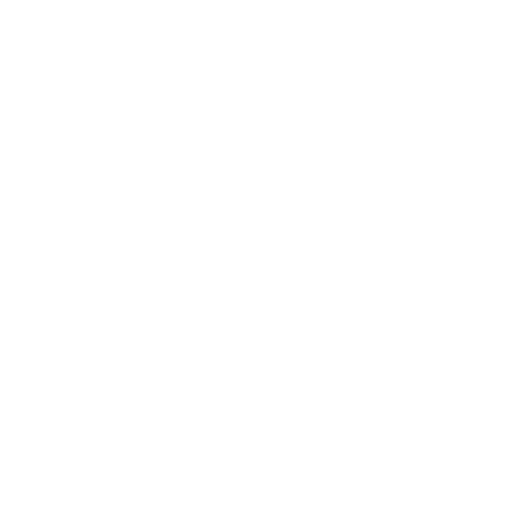 notevilatall.net
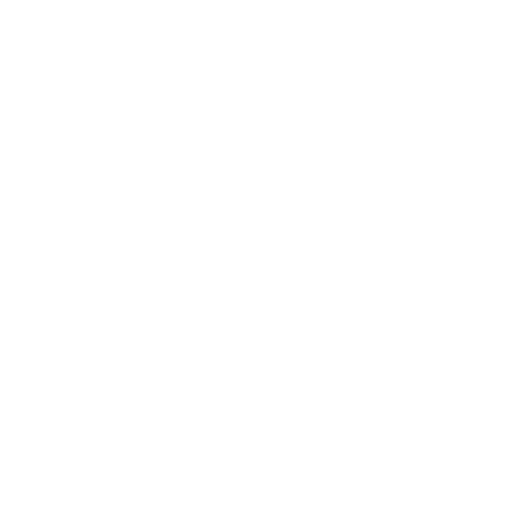 //////////////////////////////*//%                                            
/////////////////////////////////////(                                        
/////////////////////////////////////////%                                    
///////////////////////////////////////////(                                  
/////////////////////////////////////////////*                                
///////////////////////////////////////////////(                              
/////////////////////////////////////////////////                             
///////////                 (*////////////////////                            
///////////                       /////////////////%                          
///////////                        (////////////////                          
///////////                          ////////////////#                        
///////////                           /////////////////                       
///////////                            *///////////////(                      
///////////                             ////////////////*                     
///////////                              .////////////////                    
///////////                                ////////////////&                  
///////////                 %&              ////////////////                  
///////////           &//////////*&         *////////////////                 
///////////         #////////////////         /////////////////               
///////////        (////////*/////////         ////////////////(              
///////////        //////       //////#         ////////////////(             
///////////       //////         (/////          .////////////////            
///////////       //////%        /////*            ////////////////           
///////////        //////%     &//////(             ////////////////%         
///////////         /////////////////(               ////////////////%        
///////////          ./////////////*                  ////////////////%       
///////////            ////////////                    /////////////////      
///////////            ////////////                      ////////////////     
///////////            ////////////                       ////////////////    
///////////            ////////////                       .////////////////   
///////////            ////////////                         ////////////////  
///////////            ////////////                          //////////////// 
///////////            ////////////                           ////////////////
///////////            ////////////                            ///////////////
///////////           %////////////                             //////////////
////////////          /////////////%                             /////////////
/////////////*&    %/////////////////%                           (////////////
        (////////////////       //////////////                   (////////////
          ,////////////.          ////////////                  %/////////////
           ///////////*           (///////////                  //////////////
           ///////////*           (///////////                 ///////////////
           ///////////*          #////////////*              %////////////////
           ///////////*        %////////////////(           %//////////////// 
           ///////////*       %//////.     ///////         #////////////////  
           ///////////*       */////        //////(       /////////////////   
           ///////////*       */////         /////(      ////////////////.    
           ///////////*       (/////#       ///////     ////////////////(     
           ///////////*        ///////%&%%////////     ////////////////       
         ///////////////(       ////////////////,     ////////////////        
        //////////////////       (////////////*     %////////////////         
       */////.      .//////          (.**,         #////////////////          
      //////         ///////                      %///////////////*           
      //////%        %/////                      /////////////////            
       ///////      ///////                     /////////////////             
        ////////*/////////                     ////////////////(              
         ///////////////*                     ////////////////                
            /////////*                      (////////////////                 
                                           #////////////////                  
                                          #///////////////*                   
                                         ////////////////*                    
                                        *////////////////                     
                                       ////////////////(                      
                                     &////////////////                        
                                     ////////////////                         
                                   (////////////////                          
            (*//////*(          @(/////////////////                           
         (///////////////##(/////////////////////,                            
        /////////////////////////////////////////                             
       ///////      ///////////////////////////                               
      ///////         ///////////////////////,                                
      //////         %/////////////////////                                   
       //////%      %////////////////////                                     
        ///////*((///////////////////                                         
         ///////////////////*/*.
&%/(#//&             
                                                        %%%%%%%%%%%%#&          
                                              %(%##%%%%%%%%%%%%%%%%%%%%%        
                                          ##%%%%%%%%%%%%%%%%%(*,#%%%%%%%@       
                                      %%%%%%%%%%%%%%%%%%%%#        #%%%%%&      
                                    %%%%%%%%%%%%%%%%%%%%%%          %%%%%(      
                                  (%%%%%%%%%%%%%%%%%%%%%%%%        #%%%%%.      
                                #%%%%%%%%%%%%%%%%%%%%%%%%%%%&    %%%%%%%#       
                               %%%%%%%%%%%%%%%%%%%%%%%%%%%%%%%%%%%%%%%%#        
                              #%%%%%%%%%%%%%%%%%%#(@   @%%%%%%%%%%%%%#          
                             %%%%%%%%%%%%%%%%#             *##%%##/             
                            %%%%%%%%%%%%%%%%*                                   
                          &%%%%%%%%%%%%%%%%                                     
                         #%%%%%%%%%%%%%%%%                                      
                        #%%%%%%%%%%%%%%%#                                       
                       #%%%%%%%%%%%%%%%#                                        
                      #%%%%%%%%%%%%%%%,                                         
                    &#%%%%%%%%%%%%%%%                                           
                    %%%%%%%%%%%%%%%%                          &&                
                   %%%%%%%%%%%%%%%%@                     &#%%%%%%%%##           
                 %%%%%%%%%%%%%%%%#                     #%%%%%%%%%%%%%%#         
                #%%%%%%%%%%%%%%%/                     %%%%%%%####%%%%%%%        
               #%%%%%%%%%%%%%%%#                     %%%%%%*      .%%%%%#       
              %%%%%%%%%%%%%%%%,                     (%%%%%          %%%%%(      
             #%%%%%%%%%%%%%%%                       .%%%%%#        &%%%%%(      
            #%%%%%%%%%%%%%%%        #%#####%         #%%%%%#      %%%%%%#       
          %%%%%%%%%%%%%%%%#     #%%%%%%%%%%%%%#       #%%%%%%%%%%%%%%%%#        
         %%%%%%%%%%%%%%%%#     (%%%%%%%%%%%%%%%%&      @#%%%%%%%%%%%%%.         
        %%%%%%%%%%%%%%%%%     #%%%%%%@    #%%%%%%        #%%%%%%%%%%#           
       #%%%%%%%%%%%%%%%      #%%%%%#        #%%%%#       #%%%%%%%%%%#           
      #%%%%%%%%%%%%%%%.      %%%%%%         (%%%%#       #%%%%%%%%%%#           
     %%%%%%%%%%%%%%%%,       #%%%%%#       %#%%%%#       #%%%%%%%%%%#           
    %%%%%%%%%%%%%%%%          *%%%%%%%&&&##%%%%%%        #%%%%%%%%%%#           
   #%%%%%%%%%%%%%%%            .%%%%%%%%%%%%%%%#         #%%%%%%%%%%#           
  #%%%%%%%%%%%%%%#               *%%%%%%%%%%%#           #%%%%%%%%%%#           
 %%%%%%%%%%%%%%%#                 %%%%%%%%%%%%           #%%%%%%%%%%#           
 #%%%%%%%%%%%%%#                  %%%%%%%%%%%%           #%%%%%%%%%%%           
%%%%%%%%%%%%%%#                   %%%%%%%%%%%%&         %%%%%%%%%%%%%#          
/%%%%%%%%%%%%%%                   %%%%%%%%%%%%%%&     #%%%%%%%%%%%%%%%%#        
/%%%%%%%%%%%%%%                            #%%%%%%%%%%%%%%%/      ,%%%%%%%%%%%%%
@%%%%%%%%%%%%%%&                             %%%%%%%%%%%%%          #%%%%%%%%%%%
 #%%%%%%%%%%%%%%                             (%%%%%%%%%%%            %%%%%%%%%%%
  %%%%%%%%%%%%%%#                            (%%%%%%%%%%%            %%%%%%%%%%%
  %%%%%%%%%%%%%%%#%                          (%%%%%%%%%%%            %%%%%%%%%%%
   %%%%%%%%%%%%%%%%&                         (%%%%%%%%%%%            %%%%%%%%%%%
    %%%%%%%%%%%%%%%%&                        (%%%%%%%%%%%            %%%%%%%%%%%
     #%%%%%%%%%%%%%%%#                       (%%%%%%%%%%%            %%%%%%%%%%%
      ,%%%%%%%%%%%%%%%%                      (%%%%%%%%%%%            %%%%%%%%%%%
       @%%%%%%%%%%%%%%%%                     (%%%%%%%%%%%            %%%%%%%%%%%
        @%%%%%%%%%%%%%%%#                    (%%%%%%%%%%%&           %%%%%%%%%%%
          %%%%%%%%%%%%%%%#                 %#%%%%%%%%%%%%%%          %%%%%%%%%%%
           %%%%%%%%%%%%%%%%%              #%%%%%%%%#%%%%%%%%%        %%%%%%%%%%%
            #%%%%%%%%%%%%%%%&            #%%%%%%       %%%%%%        %%%%%%%%%%%
             #%%%%%%%%%%%%%%%%           #%%%%#         #%%%%#       %%%%%%%%%%%
              #%%%%%%%%%%%%%%%#          &%%%%%         #%%%%(       %%%%%%%%%%%
               @%%%%%%%%%%%%%%%#          %%%%%%%     &%%%%%%        %%%%%%%%%%%
                @%%%%%%%%%%%%%%%#         *%%%%%%%##%%%%%%%%@        %%%%%%%%%%%
                  %%%%%%%%%%%%%%%#         .%%%%%%%%%%%%%%#          %%%%%%%%%%%
                   #%%%%%%%%%%%%%%%#          *%%%%%%%%#.            %%%%%%%%%%%
                    #%%%%%%%%%%%%%%%#                                %%%%%%%%%%%
                     %%%%%%%%%%%%%%%%&                               %%%%%%%%%%%
                      /%%%%%%%%%%%%%%%#                              %%%%%%%%%%%
                       #%%%%%%%%%%%%%%%#                             %%%%%%%%%%%
                        @%%%%%%%%%%%%%%%%                            %%%%%%%%%%%
                          %%%%%%%%%%%%%%%%&                          %%%%%%%%%%%
                           %%%%%%%%%%%%%%%%                          %%%%%%%%%%%
                            #%%%%%%%%%%%%%%%#                        %%%%%%%%%%%
                             %%%%%%%%%%%%%%%%%#@                     %%%%%%%%%%%
                              *%%%%%%%%%%%%%%%%%%%##&@@@@@@@@@@@@@@@&%%%%%%%%%%%
                               (%%%%%%%%%%%%%%%%%%%%%%%%%%%%%%%%%%%%%%%%%%%%%%%%
                                /%%%%%%%%%%%%%%%%%%%%%%%%%%%%%%%%%%%%%%%%%%%%%%%
                                  *%%%%%%%%%%%%%%%%%%%%%%%%%%%%%%%%%%%%%%%%%%%%%
                                    .%%%%%%%%%%%%%%%%%%%%%%%%%%%%%%%%%%%%%%%%%%%
                                       #%%%%%%%%%%%%%%%%%%%%%%%%%%%%%%%%%%%%%%%%
                                           %%%%%%%%%%%%%%%%%%%%%%%%%%%%%%%%%%%%%
                                                ,(%#############################
garbage@panda.com
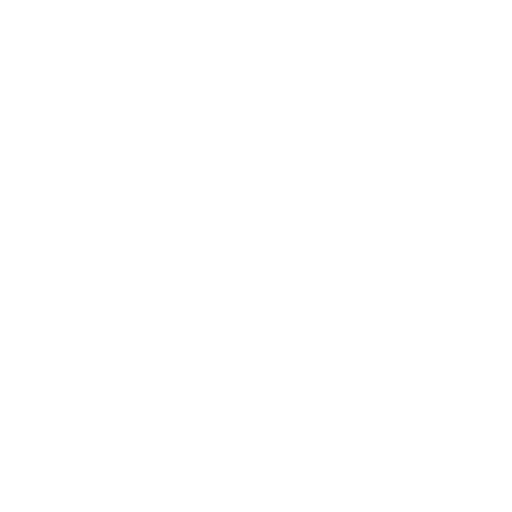 Leroy Jenkins
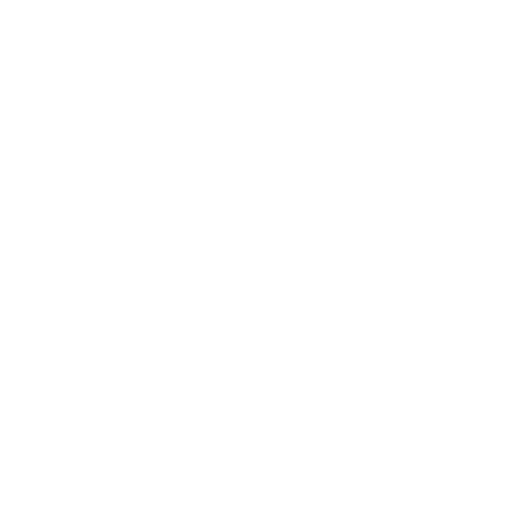 555-555-5542
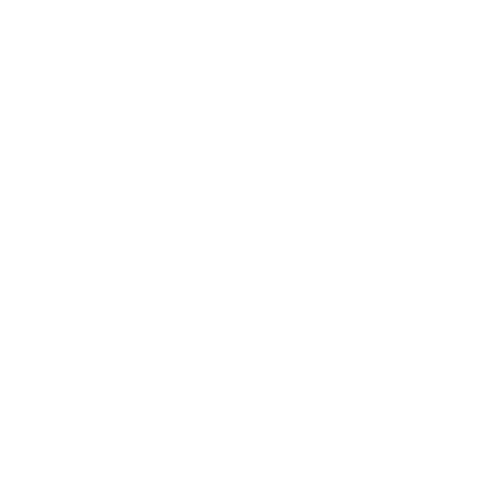 ...
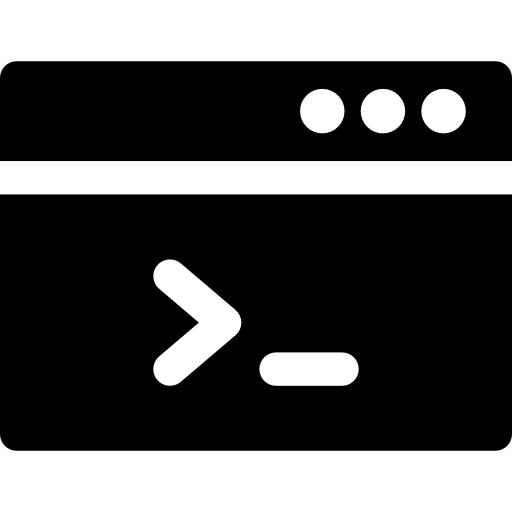 Not Evil Ltd.
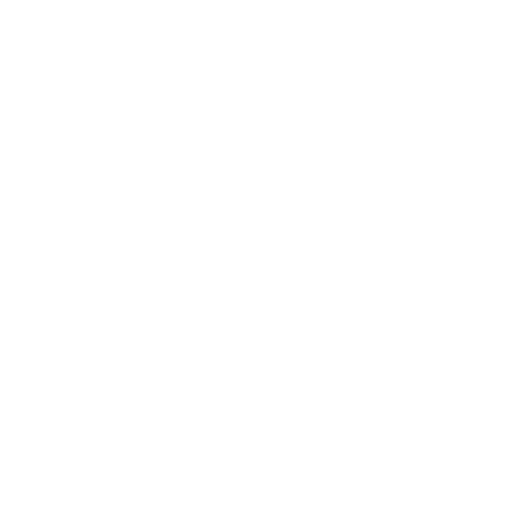 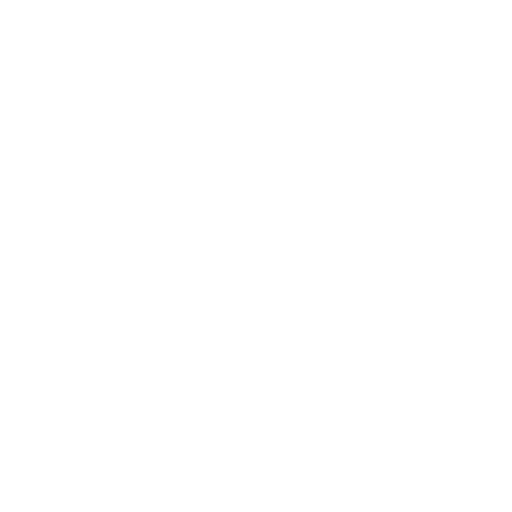 newevilstuff.io
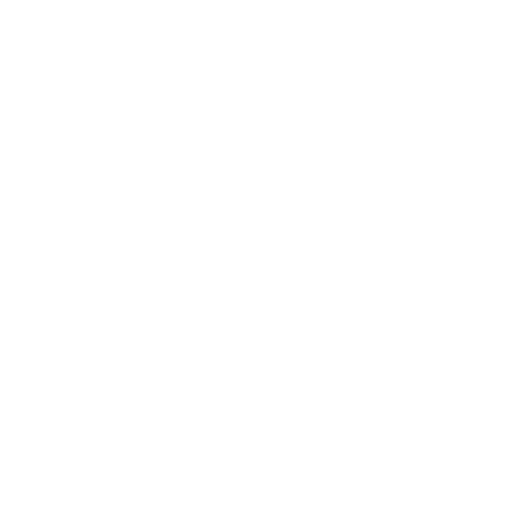 42 Not Evil Ln. USA
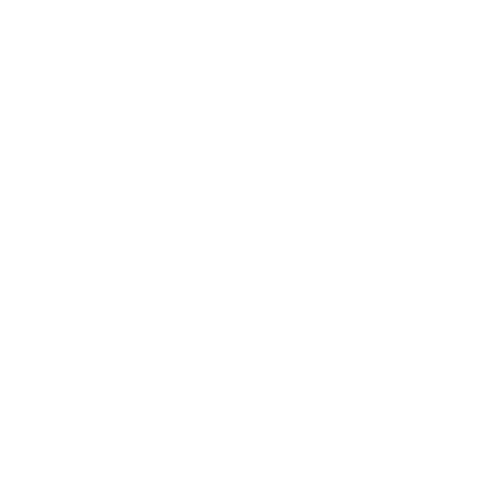 totallylegitimate.org
therealapt.com
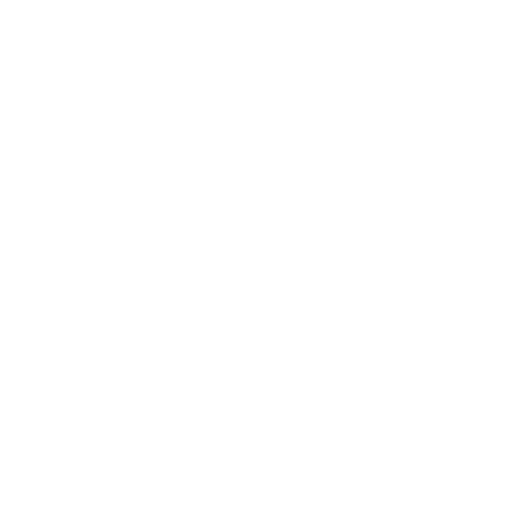 ns1.baddns.com
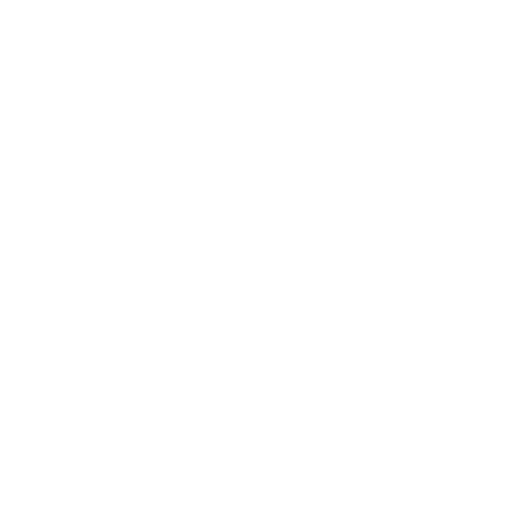 reallygoogle.com
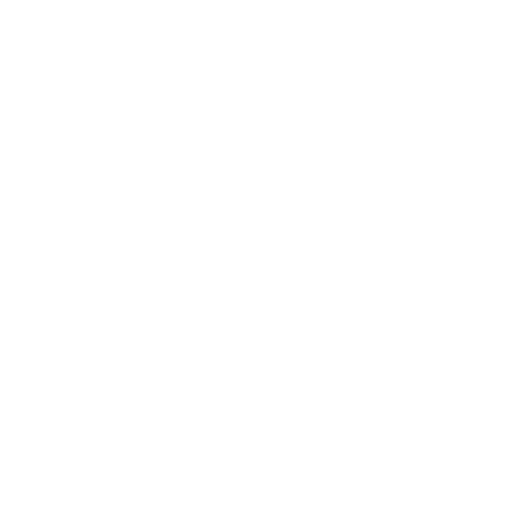 ...
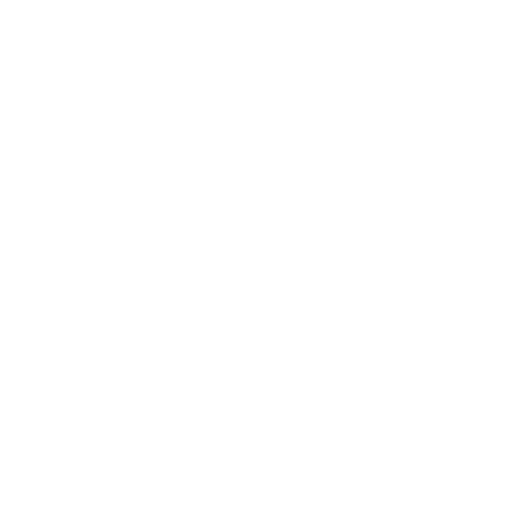 10.1.1.5
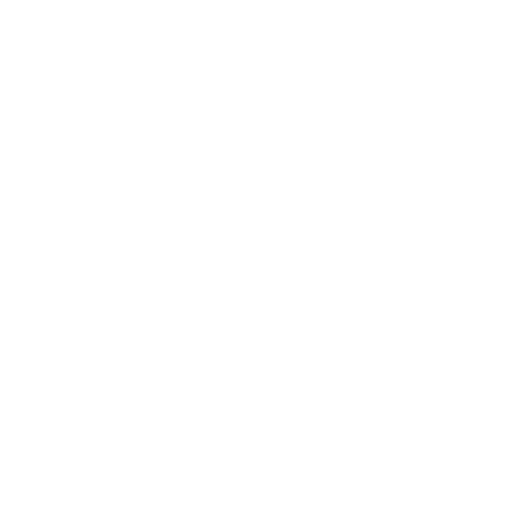 someoldevil.org
10.1.1.4
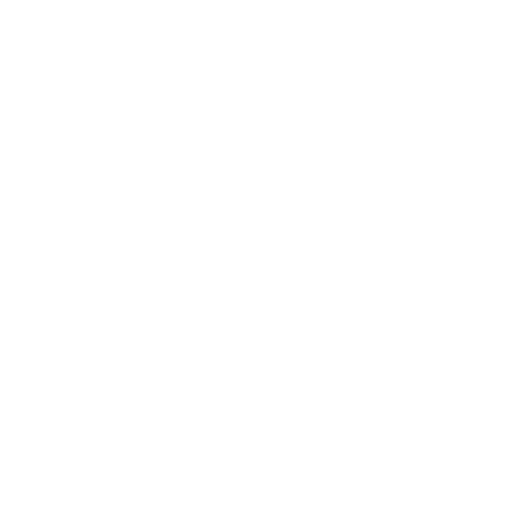 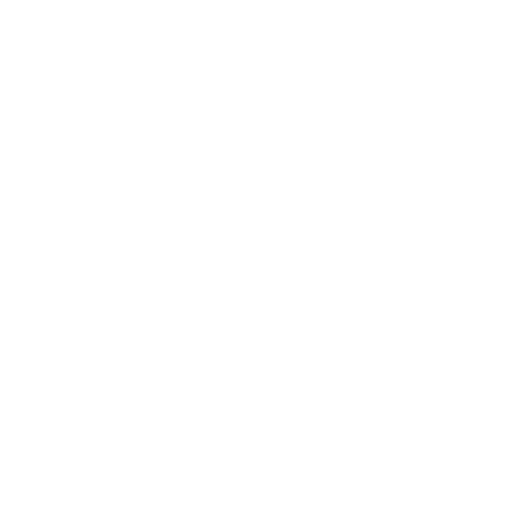 unicornpanda.net
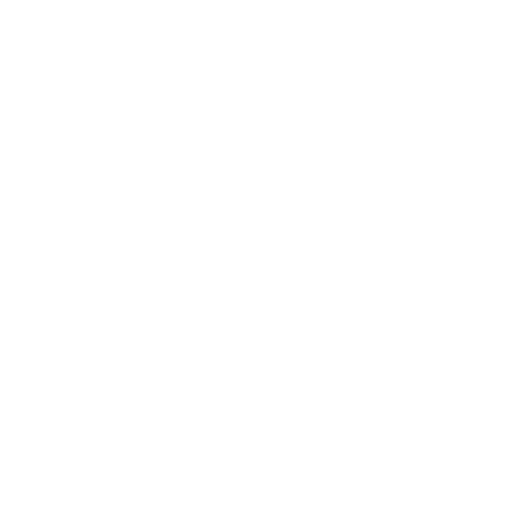 10.1.1.10
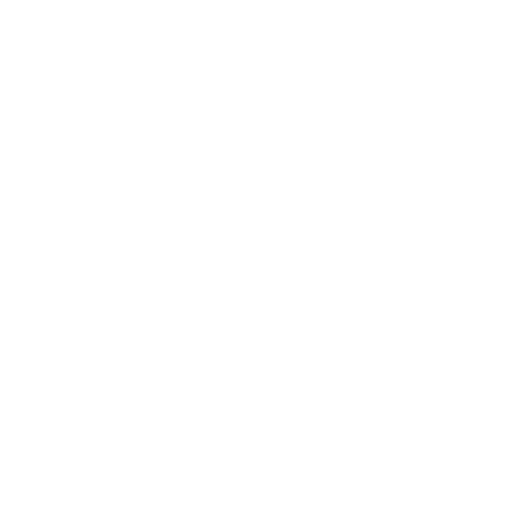 11  |  © 2017, Palo Alto Networks. All Rights Reserved.
INDICATORS
//////////////////////////////*//%                                            
/////////////////////////////////////(                                        
/////////////////////////////////////////%                                    
///////////////////////////////////////////(                                  
/////////////////////////////////////////////*                                
///////////////////////////////////////////////(                              
/////////////////////////////////////////////////                             
///////////                 (*////////////////////                            
///////////                       /////////////////%                          
///////////                        (////////////////                          
///////////                          ////////////////#                        
///////////                           /////////////////                       
///////////                            *///////////////(                      
///////////                             ////////////////*                     
///////////                              .////////////////                    
///////////                                ////////////////&                  
///////////                 %&              ////////////////                  
///////////           &//////////*&         *////////////////                 
///////////         #////////////////         /////////////////               
///////////        (////////*/////////         ////////////////(              
///////////        //////       //////#         ////////////////(             
///////////       //////         (/////          .////////////////            
///////////       //////%        /////*            ////////////////           
///////////        //////%     &//////(             ////////////////%         
///////////         /////////////////(               ////////////////%        
///////////          ./////////////*                  ////////////////%       
///////////            ////////////                    /////////////////      
///////////            ////////////                      ////////////////     
///////////            ////////////                       ////////////////    
///////////            ////////////                       .////////////////   
///////////            ////////////                         ////////////////  
///////////            ////////////                          //////////////// 
///////////            ////////////                           ////////////////
///////////            ////////////                            ///////////////
///////////           %////////////                             //////////////
////////////          /////////////%                             /////////////
/////////////*&    %/////////////////%                           (////////////
        (////////////////       //////////////                   (////////////
          ,////////////.          ////////////                  %/////////////
           ///////////*           (///////////                  //////////////
           ///////////*           (///////////                 ///////////////
           ///////////*          #////////////*              %////////////////
           ///////////*        %////////////////(           %//////////////// 
           ///////////*       %//////.     ///////         #////////////////  
           ///////////*       */////        //////(       /////////////////   
           ///////////*       */////         /////(      ////////////////.    
           ///////////*       (/////#       ///////     ////////////////(     
           ///////////*        ///////%&%%////////     ////////////////       
         ///////////////(       ////////////////,     ////////////////        
        //////////////////       (////////////*     %////////////////         
       */////.      .//////          (.**,         #////////////////          
      //////         ///////                      %///////////////*           
      //////%        %/////                      /////////////////            
       ///////      ///////                     /////////////////             
        ////////*/////////                     ////////////////(              
         ///////////////*                     ////////////////                
            /////////*                      (////////////////                 
                                           #////////////////                  
                                          #///////////////*                   
                                         ////////////////*                    
                                        *////////////////                     
                                       ////////////////(                      
                                     &////////////////                        
                                     ////////////////                         
                                   (////////////////                          
            (*//////*(          @(/////////////////                           
         (///////////////##(/////////////////////,                            
        /////////////////////////////////////////                             
       ///////      ///////////////////////////                               
      ///////         ///////////////////////,                                
      //////         %/////////////////////                                   
       //////%      %////////////////////                                     
        ///////*((///////////////////                                         
         ///////////////////*/*.
&%/(#//&             
                                                        %%%%%%%%%%%%#&          
                                              %(%##%%%%%%%%%%%%%%%%%%%%%        
                                          ##%%%%%%%%%%%%%%%%%(*,#%%%%%%%@       
                                      %%%%%%%%%%%%%%%%%%%%#        #%%%%%&      
                                    %%%%%%%%%%%%%%%%%%%%%%          %%%%%(      
                                  (%%%%%%%%%%%%%%%%%%%%%%%%        #%%%%%.      
                                #%%%%%%%%%%%%%%%%%%%%%%%%%%%&    %%%%%%%#       
                               %%%%%%%%%%%%%%%%%%%%%%%%%%%%%%%%%%%%%%%%#        
                              #%%%%%%%%%%%%%%%%%%#(@   @%%%%%%%%%%%%%#          
                             %%%%%%%%%%%%%%%%#             *##%%##/             
                            %%%%%%%%%%%%%%%%*                                   
                          &%%%%%%%%%%%%%%%%                                     
                         #%%%%%%%%%%%%%%%%                                      
                        #%%%%%%%%%%%%%%%#                                       
                       #%%%%%%%%%%%%%%%#                                        
                      #%%%%%%%%%%%%%%%,                                         
                    &#%%%%%%%%%%%%%%%                                           
                    %%%%%%%%%%%%%%%%                          &&                
                   %%%%%%%%%%%%%%%%@                     &#%%%%%%%%##           
                 %%%%%%%%%%%%%%%%#                     #%%%%%%%%%%%%%%#         
                #%%%%%%%%%%%%%%%/                     %%%%%%%####%%%%%%%        
               #%%%%%%%%%%%%%%%#                     %%%%%%*      .%%%%%#       
              %%%%%%%%%%%%%%%%,                     (%%%%%          %%%%%(      
             #%%%%%%%%%%%%%%%                       .%%%%%#        &%%%%%(      
            #%%%%%%%%%%%%%%%        #%#####%         #%%%%%#      %%%%%%#       
          %%%%%%%%%%%%%%%%#     #%%%%%%%%%%%%%#       #%%%%%%%%%%%%%%%%#        
         %%%%%%%%%%%%%%%%#     (%%%%%%%%%%%%%%%%&      @#%%%%%%%%%%%%%.         
        %%%%%%%%%%%%%%%%%     #%%%%%%@    #%%%%%%        #%%%%%%%%%%#           
       #%%%%%%%%%%%%%%%      #%%%%%#        #%%%%#       #%%%%%%%%%%#           
      #%%%%%%%%%%%%%%%.      %%%%%%         (%%%%#       #%%%%%%%%%%#           
     %%%%%%%%%%%%%%%%,       #%%%%%#       %#%%%%#       #%%%%%%%%%%#           
    %%%%%%%%%%%%%%%%          *%%%%%%%&&&##%%%%%%        #%%%%%%%%%%#           
   #%%%%%%%%%%%%%%%            .%%%%%%%%%%%%%%%#         #%%%%%%%%%%#           
  #%%%%%%%%%%%%%%#               *%%%%%%%%%%%#           #%%%%%%%%%%#           
 %%%%%%%%%%%%%%%#                 %%%%%%%%%%%%           #%%%%%%%%%%#           
 #%%%%%%%%%%%%%#                  %%%%%%%%%%%%           #%%%%%%%%%%%           
%%%%%%%%%%%%%%#                   %%%%%%%%%%%%&         %%%%%%%%%%%%%#          
/%%%%%%%%%%%%%%                   %%%%%%%%%%%%%%&     #%%%%%%%%%%%%%%%%#        
/%%%%%%%%%%%%%%                            #%%%%%%%%%%%%%%%/      ,%%%%%%%%%%%%%
@%%%%%%%%%%%%%%&                             %%%%%%%%%%%%%          #%%%%%%%%%%%
 #%%%%%%%%%%%%%%                             (%%%%%%%%%%%            %%%%%%%%%%%
  %%%%%%%%%%%%%%#                            (%%%%%%%%%%%            %%%%%%%%%%%
  %%%%%%%%%%%%%%%#%                          (%%%%%%%%%%%            %%%%%%%%%%%
   %%%%%%%%%%%%%%%%&                         (%%%%%%%%%%%            %%%%%%%%%%%
    %%%%%%%%%%%%%%%%&                        (%%%%%%%%%%%            %%%%%%%%%%%
     #%%%%%%%%%%%%%%%#                       (%%%%%%%%%%%            %%%%%%%%%%%
      ,%%%%%%%%%%%%%%%%                      (%%%%%%%%%%%            %%%%%%%%%%%
       @%%%%%%%%%%%%%%%%                     (%%%%%%%%%%%            %%%%%%%%%%%
        @%%%%%%%%%%%%%%%#                    (%%%%%%%%%%%&           %%%%%%%%%%%
          %%%%%%%%%%%%%%%#                 %#%%%%%%%%%%%%%%          %%%%%%%%%%%
           %%%%%%%%%%%%%%%%%              #%%%%%%%%#%%%%%%%%%        %%%%%%%%%%%
            #%%%%%%%%%%%%%%%&            #%%%%%%       %%%%%%        %%%%%%%%%%%
             #%%%%%%%%%%%%%%%%           #%%%%#         #%%%%#       %%%%%%%%%%%
              #%%%%%%%%%%%%%%%#          &%%%%%         #%%%%(       %%%%%%%%%%%
               @%%%%%%%%%%%%%%%#          %%%%%%%     &%%%%%%        %%%%%%%%%%%
                @%%%%%%%%%%%%%%%#         *%%%%%%%##%%%%%%%%@        %%%%%%%%%%%
                  %%%%%%%%%%%%%%%#         .%%%%%%%%%%%%%%#          %%%%%%%%%%%
                   #%%%%%%%%%%%%%%%#          *%%%%%%%%#.            %%%%%%%%%%%
                    #%%%%%%%%%%%%%%%#                                %%%%%%%%%%%
                     %%%%%%%%%%%%%%%%&                               %%%%%%%%%%%
                      /%%%%%%%%%%%%%%%#                              %%%%%%%%%%%
                       #%%%%%%%%%%%%%%%#                             %%%%%%%%%%%
                        @%%%%%%%%%%%%%%%%                            %%%%%%%%%%%
                          %%%%%%%%%%%%%%%%&                          %%%%%%%%%%%
                           %%%%%%%%%%%%%%%%                          %%%%%%%%%%%
                            #%%%%%%%%%%%%%%%#                        %%%%%%%%%%%
                             %%%%%%%%%%%%%%%%%#@                     %%%%%%%%%%%
                              *%%%%%%%%%%%%%%%%%%%##&@@@@@@@@@@@@@@@&%%%%%%%%%%%
                               (%%%%%%%%%%%%%%%%%%%%%%%%%%%%%%%%%%%%%%%%%%%%%%%%
                                /%%%%%%%%%%%%%%%%%%%%%%%%%%%%%%%%%%%%%%%%%%%%%%%
                                  *%%%%%%%%%%%%%%%%%%%%%%%%%%%%%%%%%%%%%%%%%%%%%
                                    .%%%%%%%%%%%%%%%%%%%%%%%%%%%%%%%%%%%%%%%%%%%
                                       #%%%%%%%%%%%%%%%%%%%%%%%%%%%%%%%%%%%%%%%%
                                           %%%%%%%%%%%%%%%%%%%%%%%%%%%%%%%%%%%%%
                                                ,(%#############################
12  |  © 2017, Palo Alto Networks. All Rights Reserved.
[Speaker Notes: General discussion of threat landscape themes. There is no easy answer on what is currently on the threat landscape. The simple answer is “lots of evil”, but that’s not particularly interesting.]
INFRASTRUCTURE
...
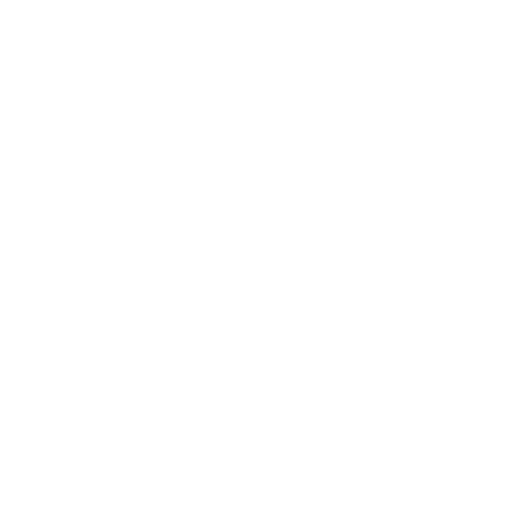 10.1.1.5
cupsaregreat.net
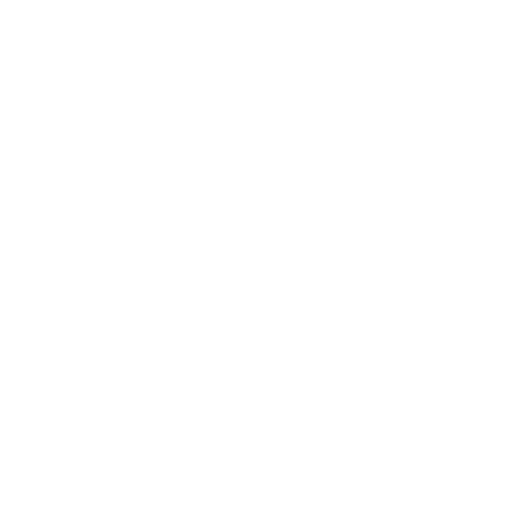 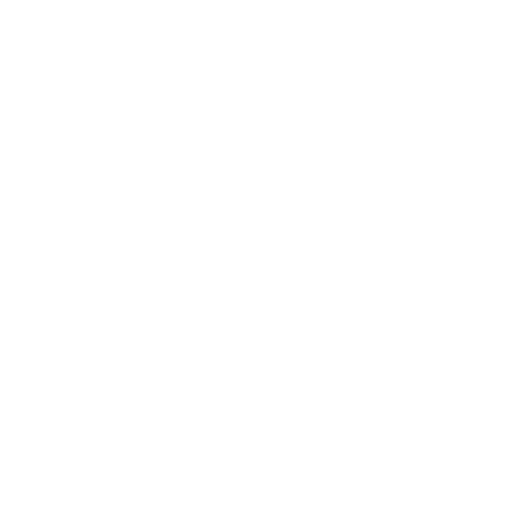 //////////////////////////////*//%                                            
/////////////////////////////////////(                                        
/////////////////////////////////////////%                                    
///////////////////////////////////////////(                                  
/////////////////////////////////////////////*                                
///////////////////////////////////////////////(                              
/////////////////////////////////////////////////                             
///////////                 (*////////////////////                            
///////////                       /////////////////%                          
///////////                        (////////////////                          
///////////                          ////////////////#                        
///////////                           /////////////////                       
///////////                            *///////////////(                      
///////////                             ////////////////*                     
///////////                              .////////////////                    
///////////                                ////////////////&                  
///////////                 %&              ////////////////                  
///////////           &//////////*&         *////////////////                 
///////////         #////////////////         /////////////////               
///////////        (////////*/////////         ////////////////(              
///////////        //////       //////#         ////////////////(             
///////////       //////         (/////          .////////////////            
///////////       //////%        /////*            ////////////////           
///////////        //////%     &//////(             ////////////////%         
///////////         /////////////////(               ////////////////%        
///////////          ./////////////*                  ////////////////%       
///////////            ////////////                    /////////////////      
///////////            ////////////                      ////////////////     
///////////            ////////////                       ////////////////    
///////////            ////////////                       .////////////////   
///////////            ////////////                         ////////////////  
///////////            ////////////                          //////////////// 
///////////            ////////////                           ////////////////
///////////            ////////////                            ///////////////
///////////           %////////////                             //////////////
////////////          /////////////%                             /////////////
/////////////*&    %/////////////////%                           (////////////
        (////////////////       //////////////                   (////////////
          ,////////////.          ////////////                  %/////////////
           ///////////*           (///////////                  //////////////
           ///////////*           (///////////                 ///////////////
           ///////////*          #////////////*              %////////////////
           ///////////*        %////////////////(           %//////////////// 
           ///////////*       %//////.     ///////         #////////////////  
           ///////////*       */////        //////(       /////////////////   
           ///////////*       */////         /////(      ////////////////.    
           ///////////*       (/////#       ///////     ////////////////(     
           ///////////*        ///////%&%%////////     ////////////////       
         ///////////////(       ////////////////,     ////////////////        
        //////////////////       (////////////*     %////////////////         
       */////.      .//////          (.**,         #////////////////          
      //////         ///////                      %///////////////*           
      //////%        %/////                      /////////////////            
       ///////      ///////                     /////////////////             
        ////////*/////////                     ////////////////(              
         ///////////////*                     ////////////////                
            /////////*                      (////////////////                 
                                           #////////////////                  
                                          #///////////////*                   
                                         ////////////////*                    
                                        *////////////////                     
                                       ////////////////(                      
                                     &////////////////                        
                                     ////////////////                         
                                   (////////////////                          
            (*//////*(          @(/////////////////                           
         (///////////////##(/////////////////////,                            
        /////////////////////////////////////////                             
       ///////      ///////////////////////////                               
      ///////         ///////////////////////,                                
      //////         %/////////////////////                                   
       //////%      %////////////////////                                     
        ///////*((///////////////////                                         
         ///////////////////*/*.
&%/(#//&             
                                                        %%%%%%%%%%%%#&          
                                              %(%##%%%%%%%%%%%%%%%%%%%%%        
                                          ##%%%%%%%%%%%%%%%%%(*,#%%%%%%%@       
                                      %%%%%%%%%%%%%%%%%%%%#        #%%%%%&      
                                    %%%%%%%%%%%%%%%%%%%%%%          %%%%%(      
                                  (%%%%%%%%%%%%%%%%%%%%%%%%        #%%%%%.      
                                #%%%%%%%%%%%%%%%%%%%%%%%%%%%&    %%%%%%%#       
                               %%%%%%%%%%%%%%%%%%%%%%%%%%%%%%%%%%%%%%%%#        
                              #%%%%%%%%%%%%%%%%%%#(@   @%%%%%%%%%%%%%#          
                             %%%%%%%%%%%%%%%%#             *##%%##/             
                            %%%%%%%%%%%%%%%%*                                   
                          &%%%%%%%%%%%%%%%%                                     
                         #%%%%%%%%%%%%%%%%                                      
                        #%%%%%%%%%%%%%%%#                                       
                       #%%%%%%%%%%%%%%%#                                        
                      #%%%%%%%%%%%%%%%,                                         
                    &#%%%%%%%%%%%%%%%                                           
                    %%%%%%%%%%%%%%%%                          &&                
                   %%%%%%%%%%%%%%%%@                     &#%%%%%%%%##           
                 %%%%%%%%%%%%%%%%#                     #%%%%%%%%%%%%%%#         
                #%%%%%%%%%%%%%%%/                     %%%%%%%####%%%%%%%        
               #%%%%%%%%%%%%%%%#                     %%%%%%*      .%%%%%#       
              %%%%%%%%%%%%%%%%,                     (%%%%%          %%%%%(      
             #%%%%%%%%%%%%%%%                       .%%%%%#        &%%%%%(      
            #%%%%%%%%%%%%%%%        #%#####%         #%%%%%#      %%%%%%#       
          %%%%%%%%%%%%%%%%#     #%%%%%%%%%%%%%#       #%%%%%%%%%%%%%%%%#        
         %%%%%%%%%%%%%%%%#     (%%%%%%%%%%%%%%%%&      @#%%%%%%%%%%%%%.         
        %%%%%%%%%%%%%%%%%     #%%%%%%@    #%%%%%%        #%%%%%%%%%%#           
       #%%%%%%%%%%%%%%%      #%%%%%#        #%%%%#       #%%%%%%%%%%#           
      #%%%%%%%%%%%%%%%.      %%%%%%         (%%%%#       #%%%%%%%%%%#           
     %%%%%%%%%%%%%%%%,       #%%%%%#       %#%%%%#       #%%%%%%%%%%#           
    %%%%%%%%%%%%%%%%          *%%%%%%%&&&##%%%%%%        #%%%%%%%%%%#           
   #%%%%%%%%%%%%%%%            .%%%%%%%%%%%%%%%#         #%%%%%%%%%%#           
  #%%%%%%%%%%%%%%#               *%%%%%%%%%%%#           #%%%%%%%%%%#           
 %%%%%%%%%%%%%%%#                 %%%%%%%%%%%%           #%%%%%%%%%%#           
 #%%%%%%%%%%%%%#                  %%%%%%%%%%%%           #%%%%%%%%%%%           
%%%%%%%%%%%%%%#                   %%%%%%%%%%%%&         %%%%%%%%%%%%%#          
/%%%%%%%%%%%%%%                   %%%%%%%%%%%%%%&     #%%%%%%%%%%%%%%%%#        
/%%%%%%%%%%%%%%                            #%%%%%%%%%%%%%%%/      ,%%%%%%%%%%%%%
@%%%%%%%%%%%%%%&                             %%%%%%%%%%%%%          #%%%%%%%%%%%
 #%%%%%%%%%%%%%%                             (%%%%%%%%%%%            %%%%%%%%%%%
  %%%%%%%%%%%%%%#                            (%%%%%%%%%%%            %%%%%%%%%%%
  %%%%%%%%%%%%%%%#%                          (%%%%%%%%%%%            %%%%%%%%%%%
   %%%%%%%%%%%%%%%%&                         (%%%%%%%%%%%            %%%%%%%%%%%
    %%%%%%%%%%%%%%%%&                        (%%%%%%%%%%%            %%%%%%%%%%%
     #%%%%%%%%%%%%%%%#                       (%%%%%%%%%%%            %%%%%%%%%%%
      ,%%%%%%%%%%%%%%%%                      (%%%%%%%%%%%            %%%%%%%%%%%
       @%%%%%%%%%%%%%%%%                     (%%%%%%%%%%%            %%%%%%%%%%%
        @%%%%%%%%%%%%%%%#                    (%%%%%%%%%%%&           %%%%%%%%%%%
          %%%%%%%%%%%%%%%#                 %#%%%%%%%%%%%%%%          %%%%%%%%%%%
           %%%%%%%%%%%%%%%%%              #%%%%%%%%#%%%%%%%%%        %%%%%%%%%%%
            #%%%%%%%%%%%%%%%&            #%%%%%%       %%%%%%        %%%%%%%%%%%
             #%%%%%%%%%%%%%%%%           #%%%%#         #%%%%#       %%%%%%%%%%%
              #%%%%%%%%%%%%%%%#          &%%%%%         #%%%%(       %%%%%%%%%%%
               @%%%%%%%%%%%%%%%#          %%%%%%%     &%%%%%%        %%%%%%%%%%%
                @%%%%%%%%%%%%%%%#         *%%%%%%%##%%%%%%%%@        %%%%%%%%%%%
                  %%%%%%%%%%%%%%%#         .%%%%%%%%%%%%%%#          %%%%%%%%%%%
                   #%%%%%%%%%%%%%%%#          *%%%%%%%%#.            %%%%%%%%%%%
                    #%%%%%%%%%%%%%%%#                                %%%%%%%%%%%
                     %%%%%%%%%%%%%%%%&                               %%%%%%%%%%%
                      /%%%%%%%%%%%%%%%#                              %%%%%%%%%%%
                       #%%%%%%%%%%%%%%%#                             %%%%%%%%%%%
                        @%%%%%%%%%%%%%%%%                            %%%%%%%%%%%
                          %%%%%%%%%%%%%%%%&                          %%%%%%%%%%%
                           %%%%%%%%%%%%%%%%                          %%%%%%%%%%%
                            #%%%%%%%%%%%%%%%#                        %%%%%%%%%%%
                             %%%%%%%%%%%%%%%%%#@                     %%%%%%%%%%%
                              *%%%%%%%%%%%%%%%%%%%##&@@@@@@@@@@@@@@@&%%%%%%%%%%%
                               (%%%%%%%%%%%%%%%%%%%%%%%%%%%%%%%%%%%%%%%%%%%%%%%%
                                /%%%%%%%%%%%%%%%%%%%%%%%%%%%%%%%%%%%%%%%%%%%%%%%
                                  *%%%%%%%%%%%%%%%%%%%%%%%%%%%%%%%%%%%%%%%%%%%%%
                                    .%%%%%%%%%%%%%%%%%%%%%%%%%%%%%%%%%%%%%%%%%%%
                                       #%%%%%%%%%%%%%%%%%%%%%%%%%%%%%%%%%%%%%%%%
                                           %%%%%%%%%%%%%%%%%%%%%%%%%%%%%%%%%%%%%
                                                ,(%#############################
10.1.1.9
cutepuppies.com
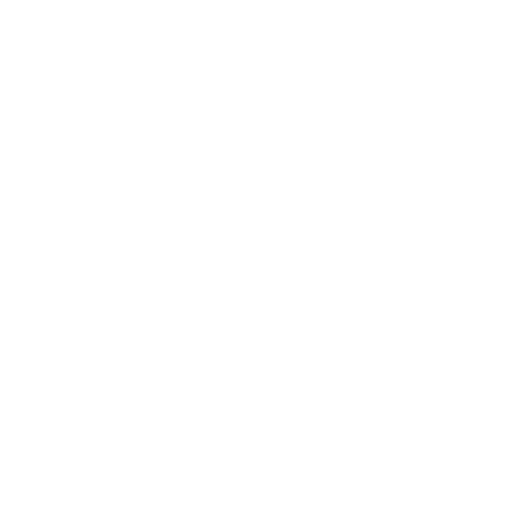 EvilClouds Co.
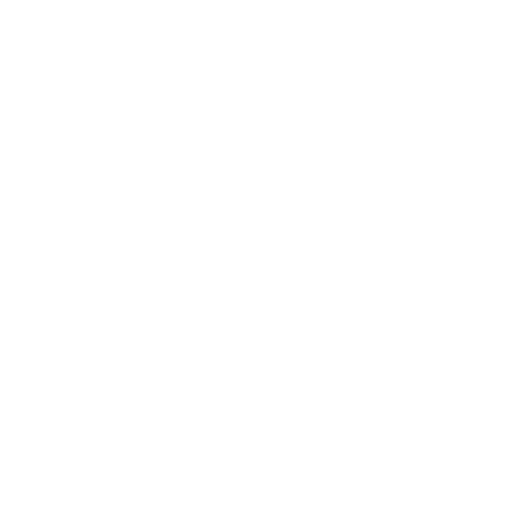 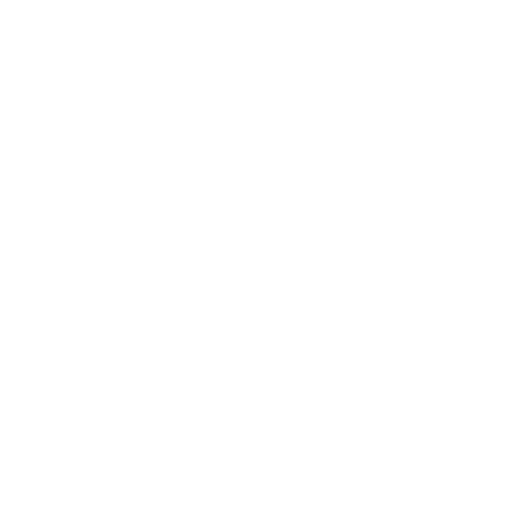 bluetrains.com
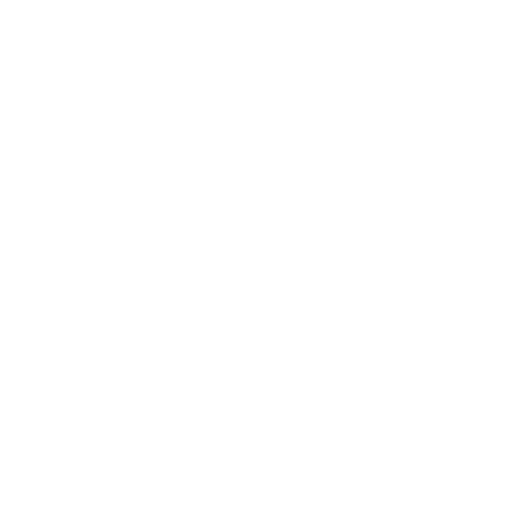 ...
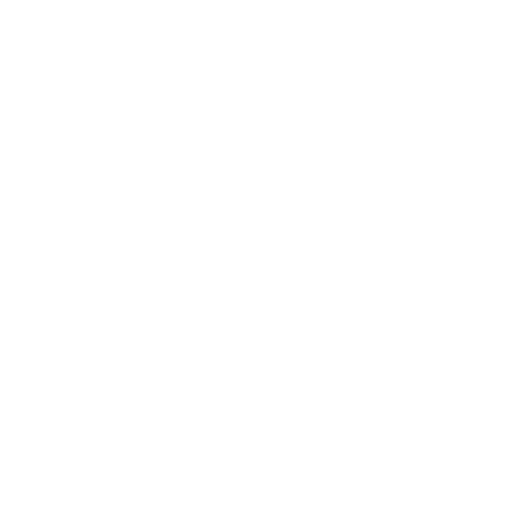 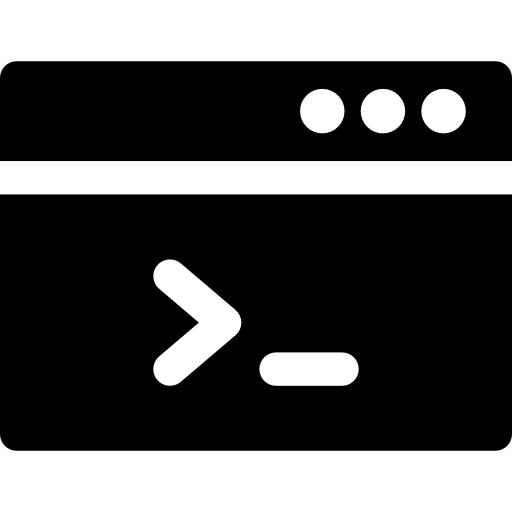 192.168.10.2
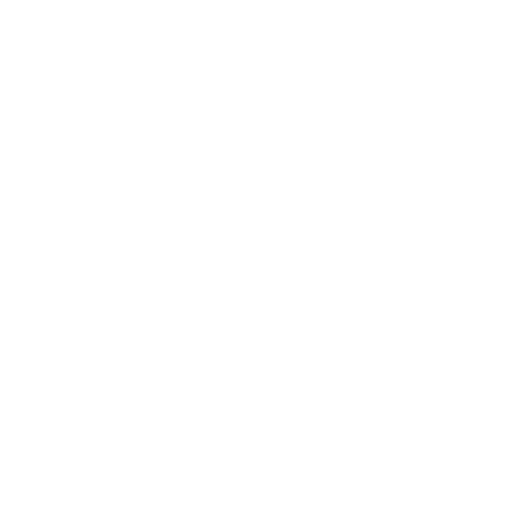 10.1.1.10
10.1.1.5
62e1045a...
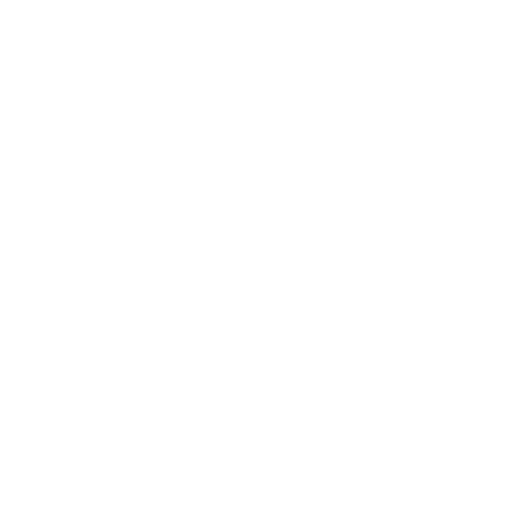 mayberelated.com
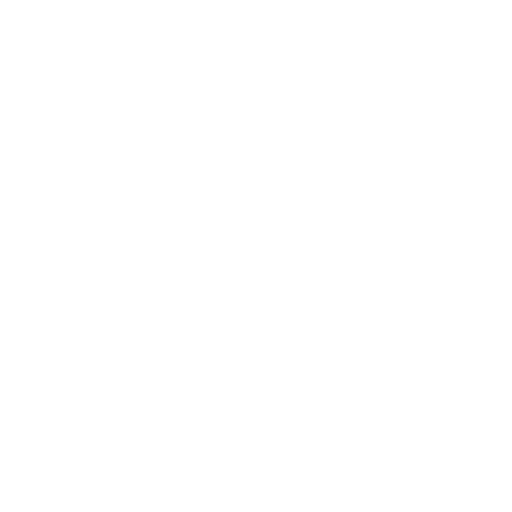 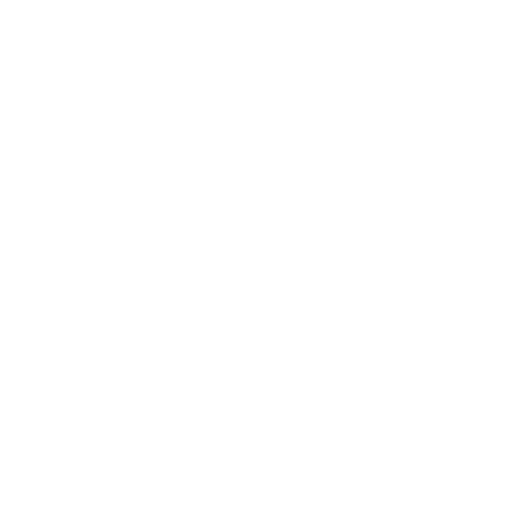 172.20.4.3
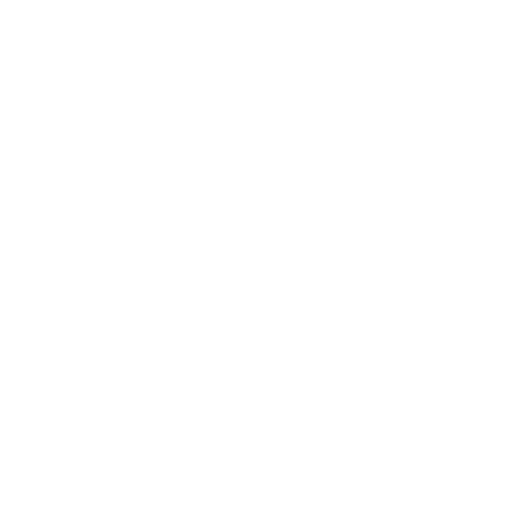 therealbad.com
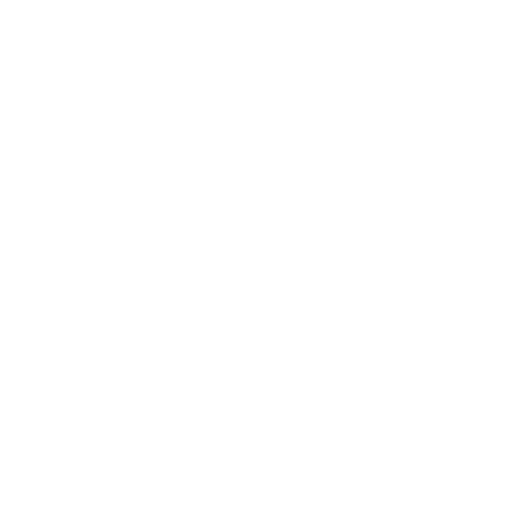 866-593-54352
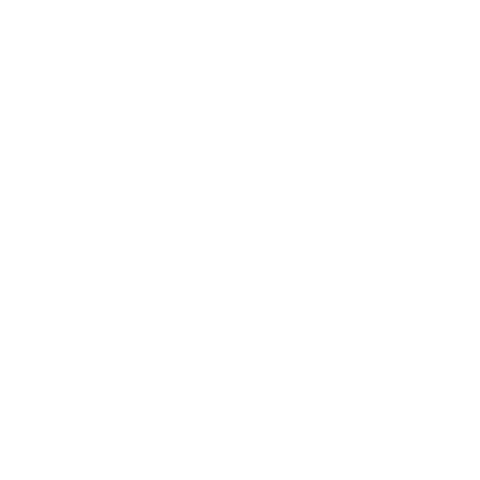 evildomain.net
thebadbad.org
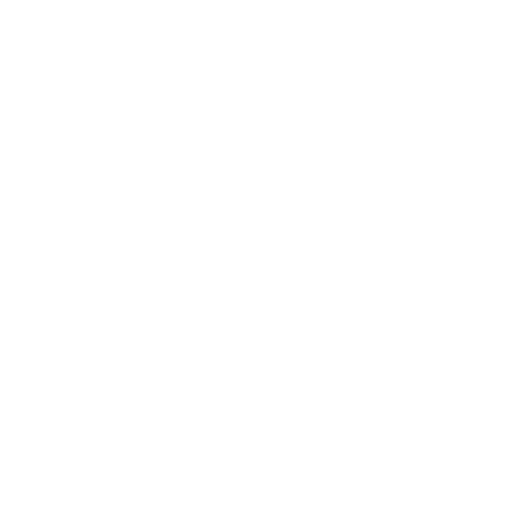 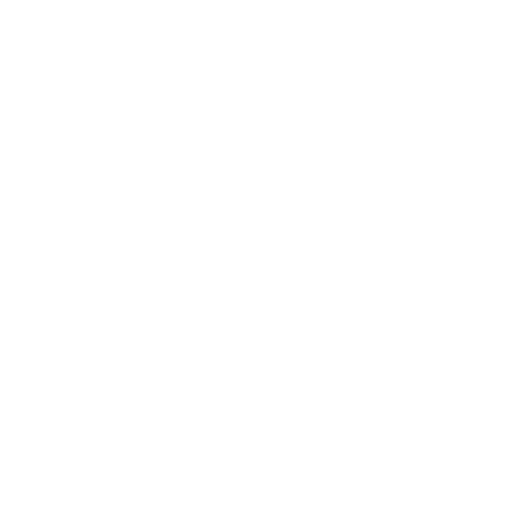 looksrelated.org
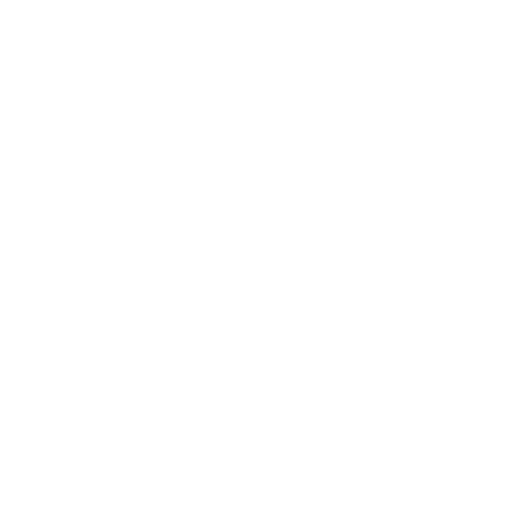 iswearitsfine.com
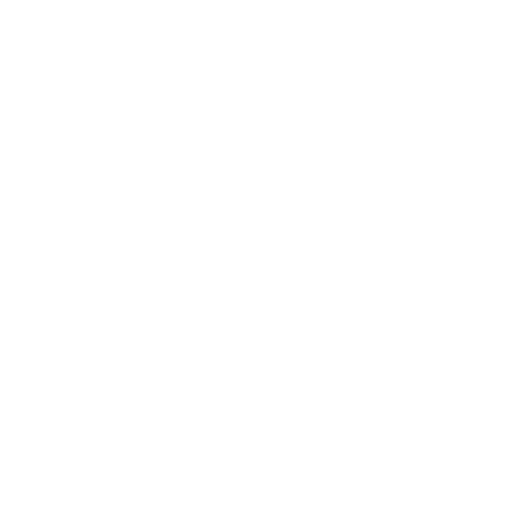 13  |  © 2017, Palo Alto Networks. All Rights Reserved.
[Speaker Notes: Tools to mention

Google dorking
Censys]
INDICATORS
//////////////////////////////*//%                                            
/////////////////////////////////////(                                        
/////////////////////////////////////////%                                    
///////////////////////////////////////////(                                  
/////////////////////////////////////////////*                                
///////////////////////////////////////////////(                              
/////////////////////////////////////////////////                             
///////////                 (*////////////////////                            
///////////                       /////////////////%                          
///////////                        (////////////////                          
///////////                          ////////////////#                        
///////////                           /////////////////                       
///////////                            *///////////////(                      
///////////                             ////////////////*                     
///////////                              .////////////////                    
///////////                                ////////////////&                  
///////////                 %&              ////////////////                  
///////////           &//////////*&         *////////////////                 
///////////         #////////////////         /////////////////               
///////////        (////////*/////////         ////////////////(              
///////////        //////       //////#         ////////////////(             
///////////       //////         (/////          .////////////////            
///////////       //////%        /////*            ////////////////           
///////////        //////%     &//////(             ////////////////%         
///////////         /////////////////(               ////////////////%        
///////////          ./////////////*                  ////////////////%       
///////////            ////////////                    /////////////////      
///////////            ////////////                      ////////////////     
///////////            ////////////                       ////////////////    
///////////            ////////////                       .////////////////   
///////////            ////////////                         ////////////////  
///////////            ////////////                          //////////////// 
///////////            ////////////                           ////////////////
///////////            ////////////                            ///////////////
///////////           %////////////                             //////////////
////////////          /////////////%                             /////////////
/////////////*&    %/////////////////%                           (////////////
        (////////////////       //////////////                   (////////////
          ,////////////.          ////////////                  %/////////////
           ///////////*           (///////////                  //////////////
           ///////////*           (///////////                 ///////////////
           ///////////*          #////////////*              %////////////////
           ///////////*        %////////////////(           %//////////////// 
           ///////////*       %//////.     ///////         #////////////////  
           ///////////*       */////        //////(       /////////////////   
           ///////////*       */////         /////(      ////////////////.    
           ///////////*       (/////#       ///////     ////////////////(     
           ///////////*        ///////%&%%////////     ////////////////       
         ///////////////(       ////////////////,     ////////////////        
        //////////////////       (////////////*     %////////////////         
       */////.      .//////          (.**,         #////////////////          
      //////         ///////                      %///////////////*           
      //////%        %/////                      /////////////////            
       ///////      ///////                     /////////////////             
        ////////*/////////                     ////////////////(              
         ///////////////*                     ////////////////                
            /////////*                      (////////////////                 
                                           #////////////////                  
                                          #///////////////*                   
                                         ////////////////*                    
                                        *////////////////                     
                                       ////////////////(                      
                                     &////////////////                        
                                     ////////////////                         
                                   (////////////////                          
            (*//////*(          @(/////////////////                           
         (///////////////##(/////////////////////,                            
        /////////////////////////////////////////                             
       ///////      ///////////////////////////                               
      ///////         ///////////////////////,                                
      //////         %/////////////////////                                   
       //////%      %////////////////////                                     
        ///////*((///////////////////                                         
         ///////////////////*/*.
&%/(#//&             
                                                        %%%%%%%%%%%%#&          
                                              %(%##%%%%%%%%%%%%%%%%%%%%%        
                                          ##%%%%%%%%%%%%%%%%%(*,#%%%%%%%@       
                                      %%%%%%%%%%%%%%%%%%%%#        #%%%%%&      
                                    %%%%%%%%%%%%%%%%%%%%%%          %%%%%(      
                                  (%%%%%%%%%%%%%%%%%%%%%%%%        #%%%%%.      
                                #%%%%%%%%%%%%%%%%%%%%%%%%%%%&    %%%%%%%#       
                               %%%%%%%%%%%%%%%%%%%%%%%%%%%%%%%%%%%%%%%%#        
                              #%%%%%%%%%%%%%%%%%%#(@   @%%%%%%%%%%%%%#          
                             %%%%%%%%%%%%%%%%#             *##%%##/             
                            %%%%%%%%%%%%%%%%*                                   
                          &%%%%%%%%%%%%%%%%                                     
                         #%%%%%%%%%%%%%%%%                                      
                        #%%%%%%%%%%%%%%%#                                       
                       #%%%%%%%%%%%%%%%#                                        
                      #%%%%%%%%%%%%%%%,                                         
                    &#%%%%%%%%%%%%%%%                                           
                    %%%%%%%%%%%%%%%%                          &&                
                   %%%%%%%%%%%%%%%%@                     &#%%%%%%%%##           
                 %%%%%%%%%%%%%%%%#                     #%%%%%%%%%%%%%%#         
                #%%%%%%%%%%%%%%%/                     %%%%%%%####%%%%%%%        
               #%%%%%%%%%%%%%%%#                     %%%%%%*      .%%%%%#       
              %%%%%%%%%%%%%%%%,                     (%%%%%          %%%%%(      
             #%%%%%%%%%%%%%%%                       .%%%%%#        &%%%%%(      
            #%%%%%%%%%%%%%%%        #%#####%         #%%%%%#      %%%%%%#       
          %%%%%%%%%%%%%%%%#     #%%%%%%%%%%%%%#       #%%%%%%%%%%%%%%%%#        
         %%%%%%%%%%%%%%%%#     (%%%%%%%%%%%%%%%%&      @#%%%%%%%%%%%%%.         
        %%%%%%%%%%%%%%%%%     #%%%%%%@    #%%%%%%        #%%%%%%%%%%#           
       #%%%%%%%%%%%%%%%      #%%%%%#        #%%%%#       #%%%%%%%%%%#           
      #%%%%%%%%%%%%%%%.      %%%%%%         (%%%%#       #%%%%%%%%%%#           
     %%%%%%%%%%%%%%%%,       #%%%%%#       %#%%%%#       #%%%%%%%%%%#           
    %%%%%%%%%%%%%%%%          *%%%%%%%&&&##%%%%%%        #%%%%%%%%%%#           
   #%%%%%%%%%%%%%%%            .%%%%%%%%%%%%%%%#         #%%%%%%%%%%#           
  #%%%%%%%%%%%%%%#               *%%%%%%%%%%%#           #%%%%%%%%%%#           
 %%%%%%%%%%%%%%%#                 %%%%%%%%%%%%           #%%%%%%%%%%#           
 #%%%%%%%%%%%%%#                  %%%%%%%%%%%%           #%%%%%%%%%%%           
%%%%%%%%%%%%%%#                   %%%%%%%%%%%%&         %%%%%%%%%%%%%#          
/%%%%%%%%%%%%%%                   %%%%%%%%%%%%%%&     #%%%%%%%%%%%%%%%%#        
/%%%%%%%%%%%%%%                            #%%%%%%%%%%%%%%%/      ,%%%%%%%%%%%%%
@%%%%%%%%%%%%%%&                             %%%%%%%%%%%%%          #%%%%%%%%%%%
 #%%%%%%%%%%%%%%                             (%%%%%%%%%%%            %%%%%%%%%%%
  %%%%%%%%%%%%%%#                            (%%%%%%%%%%%            %%%%%%%%%%%
  %%%%%%%%%%%%%%%#%                          (%%%%%%%%%%%            %%%%%%%%%%%
   %%%%%%%%%%%%%%%%&                         (%%%%%%%%%%%            %%%%%%%%%%%
    %%%%%%%%%%%%%%%%&                        (%%%%%%%%%%%            %%%%%%%%%%%
     #%%%%%%%%%%%%%%%#                       (%%%%%%%%%%%            %%%%%%%%%%%
      ,%%%%%%%%%%%%%%%%                      (%%%%%%%%%%%            %%%%%%%%%%%
       @%%%%%%%%%%%%%%%%                     (%%%%%%%%%%%            %%%%%%%%%%%
        @%%%%%%%%%%%%%%%#                    (%%%%%%%%%%%&           %%%%%%%%%%%
          %%%%%%%%%%%%%%%#                 %#%%%%%%%%%%%%%%          %%%%%%%%%%%
           %%%%%%%%%%%%%%%%%              #%%%%%%%%#%%%%%%%%%        %%%%%%%%%%%
            #%%%%%%%%%%%%%%%&            #%%%%%%       %%%%%%        %%%%%%%%%%%
             #%%%%%%%%%%%%%%%%           #%%%%#         #%%%%#       %%%%%%%%%%%
              #%%%%%%%%%%%%%%%#          &%%%%%         #%%%%(       %%%%%%%%%%%
               @%%%%%%%%%%%%%%%#          %%%%%%%     &%%%%%%        %%%%%%%%%%%
                @%%%%%%%%%%%%%%%#         *%%%%%%%##%%%%%%%%@        %%%%%%%%%%%
                  %%%%%%%%%%%%%%%#         .%%%%%%%%%%%%%%#          %%%%%%%%%%%
                   #%%%%%%%%%%%%%%%#          *%%%%%%%%#.            %%%%%%%%%%%
                    #%%%%%%%%%%%%%%%#                                %%%%%%%%%%%
                     %%%%%%%%%%%%%%%%&                               %%%%%%%%%%%
                      /%%%%%%%%%%%%%%%#                              %%%%%%%%%%%
                       #%%%%%%%%%%%%%%%#                             %%%%%%%%%%%
                        @%%%%%%%%%%%%%%%%                            %%%%%%%%%%%
                          %%%%%%%%%%%%%%%%&                          %%%%%%%%%%%
                           %%%%%%%%%%%%%%%%                          %%%%%%%%%%%
                            #%%%%%%%%%%%%%%%#                        %%%%%%%%%%%
                             %%%%%%%%%%%%%%%%%#@                     %%%%%%%%%%%
                              *%%%%%%%%%%%%%%%%%%%##&@@@@@@@@@@@@@@@&%%%%%%%%%%%
                               (%%%%%%%%%%%%%%%%%%%%%%%%%%%%%%%%%%%%%%%%%%%%%%%%
                                /%%%%%%%%%%%%%%%%%%%%%%%%%%%%%%%%%%%%%%%%%%%%%%%
                                  *%%%%%%%%%%%%%%%%%%%%%%%%%%%%%%%%%%%%%%%%%%%%%
                                    .%%%%%%%%%%%%%%%%%%%%%%%%%%%%%%%%%%%%%%%%%%%
                                       #%%%%%%%%%%%%%%%%%%%%%%%%%%%%%%%%%%%%%%%%
                                           %%%%%%%%%%%%%%%%%%%%%%%%%%%%%%%%%%%%%
                                                ,(%#############################
14  |  © 2017, Palo Alto Networks. All Rights Reserved.
DATA TYPES
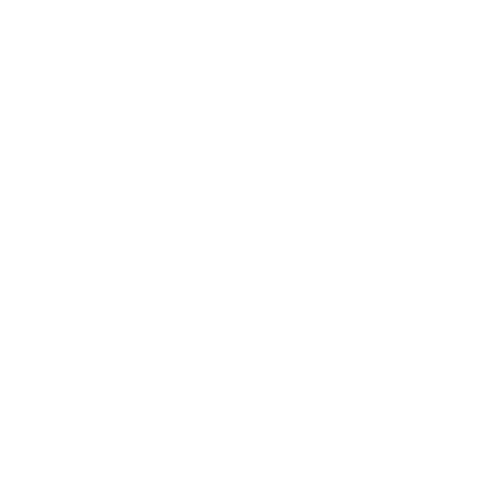 //////////////////////////////*//%                                            
/////////////////////////////////////(                                        
/////////////////////////////////////////%                                    
///////////////////////////////////////////(                                  
/////////////////////////////////////////////*                                
///////////////////////////////////////////////(                              
/////////////////////////////////////////////////                             
///////////                 (*////////////////////                            
///////////                       /////////////////%                          
///////////                        (////////////////                          
///////////                          ////////////////#                        
///////////                           /////////////////                       
///////////                            *///////////////(                      
///////////                             ////////////////*                     
///////////                              .////////////////                    
///////////                                ////////////////&                  
///////////                 %&              ////////////////                  
///////////           &//////////*&         *////////////////                 
///////////         #////////////////         /////////////////               
///////////        (////////*/////////         ////////////////(              
///////////        //////       //////#         ////////////////(             
///////////       //////         (/////          .////////////////            
///////////       //////%        /////*            ////////////////           
///////////        //////%     &//////(             ////////////////%         
///////////         /////////////////(               ////////////////%        
///////////          ./////////////*                  ////////////////%       
///////////            ////////////                    /////////////////      
///////////            ////////////                      ////////////////     
///////////            ////////////                       ////////////////    
///////////            ////////////                       .////////////////   
///////////            ////////////                         ////////////////  
///////////            ////////////                          //////////////// 
///////////            ////////////                           ////////////////
///////////            ////////////                            ///////////////
///////////           %////////////                             //////////////
////////////          /////////////%                             /////////////
/////////////*&    %/////////////////%                           (////////////
        (////////////////       //////////////                   (////////////
          ,////////////.          ////////////                  %/////////////
           ///////////*           (///////////                  //////////////
           ///////////*           (///////////                 ///////////////
           ///////////*          #////////////*              %////////////////
           ///////////*        %////////////////(           %//////////////// 
           ///////////*       %//////.     ///////         #////////////////  
           ///////////*       */////        //////(       /////////////////   
           ///////////*       */////         /////(      ////////////////.    
           ///////////*       (/////#       ///////     ////////////////(     
           ///////////*        ///////%&%%////////     ////////////////       
         ///////////////(       ////////////////,     ////////////////        
        //////////////////       (////////////*     %////////////////         
       */////.      .//////          (.**,         #////////////////          
      //////         ///////                      %///////////////*           
      //////%        %/////                      /////////////////            
       ///////      ///////                     /////////////////             
        ////////*/////////                     ////////////////(              
         ///////////////*                     ////////////////                
            /////////*                      (////////////////                 
                                           #////////////////                  
                                          #///////////////*                   
                                         ////////////////*                    
                                        *////////////////                     
                                       ////////////////(                      
                                     &////////////////                        
                                     ////////////////                         
                                   (////////////////                          
            (*//////*(          @(/////////////////                           
         (///////////////##(/////////////////////,                            
        /////////////////////////////////////////                             
       ///////      ///////////////////////////                               
      ///////         ///////////////////////,                                
      //////         %/////////////////////                                   
       //////%      %////////////////////                                     
        ///////*((///////////////////                                         
         ///////////////////*/*.
&%/(#//&             
                                                        %%%%%%%%%%%%#&          
                                              %(%##%%%%%%%%%%%%%%%%%%%%%        
                                          ##%%%%%%%%%%%%%%%%%(*,#%%%%%%%@       
                                      %%%%%%%%%%%%%%%%%%%%#        #%%%%%&      
                                    %%%%%%%%%%%%%%%%%%%%%%          %%%%%(      
                                  (%%%%%%%%%%%%%%%%%%%%%%%%        #%%%%%.      
                                #%%%%%%%%%%%%%%%%%%%%%%%%%%%&    %%%%%%%#       
                               %%%%%%%%%%%%%%%%%%%%%%%%%%%%%%%%%%%%%%%%#        
                              #%%%%%%%%%%%%%%%%%%#(@   @%%%%%%%%%%%%%#          
                             %%%%%%%%%%%%%%%%#             *##%%##/             
                            %%%%%%%%%%%%%%%%*                                   
                          &%%%%%%%%%%%%%%%%                                     
                         #%%%%%%%%%%%%%%%%                                      
                        #%%%%%%%%%%%%%%%#                                       
                       #%%%%%%%%%%%%%%%#                                        
                      #%%%%%%%%%%%%%%%,                                         
                    &#%%%%%%%%%%%%%%%                                           
                    %%%%%%%%%%%%%%%%                          &&                
                   %%%%%%%%%%%%%%%%@                     &#%%%%%%%%##           
                 %%%%%%%%%%%%%%%%#                     #%%%%%%%%%%%%%%#         
                #%%%%%%%%%%%%%%%/                     %%%%%%%####%%%%%%%        
               #%%%%%%%%%%%%%%%#                     %%%%%%*      .%%%%%#       
              %%%%%%%%%%%%%%%%,                     (%%%%%          %%%%%(      
             #%%%%%%%%%%%%%%%                       .%%%%%#        &%%%%%(      
            #%%%%%%%%%%%%%%%        #%#####%         #%%%%%#      %%%%%%#       
          %%%%%%%%%%%%%%%%#     #%%%%%%%%%%%%%#       #%%%%%%%%%%%%%%%%#        
         %%%%%%%%%%%%%%%%#     (%%%%%%%%%%%%%%%%&      @#%%%%%%%%%%%%%.         
        %%%%%%%%%%%%%%%%%     #%%%%%%@    #%%%%%%        #%%%%%%%%%%#           
       #%%%%%%%%%%%%%%%      #%%%%%#        #%%%%#       #%%%%%%%%%%#           
      #%%%%%%%%%%%%%%%.      %%%%%%         (%%%%#       #%%%%%%%%%%#           
     %%%%%%%%%%%%%%%%,       #%%%%%#       %#%%%%#       #%%%%%%%%%%#           
    %%%%%%%%%%%%%%%%          *%%%%%%%&&&##%%%%%%        #%%%%%%%%%%#           
   #%%%%%%%%%%%%%%%            .%%%%%%%%%%%%%%%#         #%%%%%%%%%%#           
  #%%%%%%%%%%%%%%#               *%%%%%%%%%%%#           #%%%%%%%%%%#           
 %%%%%%%%%%%%%%%#                 %%%%%%%%%%%%           #%%%%%%%%%%#           
 #%%%%%%%%%%%%%#                  %%%%%%%%%%%%           #%%%%%%%%%%%           
%%%%%%%%%%%%%%#                   %%%%%%%%%%%%&         %%%%%%%%%%%%%#          
/%%%%%%%%%%%%%%                   %%%%%%%%%%%%%%&     #%%%%%%%%%%%%%%%%#        
/%%%%%%%%%%%%%%                            #%%%%%%%%%%%%%%%/      ,%%%%%%%%%%%%%
@%%%%%%%%%%%%%%&                             %%%%%%%%%%%%%          #%%%%%%%%%%%
 #%%%%%%%%%%%%%%                             (%%%%%%%%%%%            %%%%%%%%%%%
  %%%%%%%%%%%%%%#                            (%%%%%%%%%%%            %%%%%%%%%%%
  %%%%%%%%%%%%%%%#%                          (%%%%%%%%%%%            %%%%%%%%%%%
   %%%%%%%%%%%%%%%%&                         (%%%%%%%%%%%            %%%%%%%%%%%
    %%%%%%%%%%%%%%%%&                        (%%%%%%%%%%%            %%%%%%%%%%%
     #%%%%%%%%%%%%%%%#                       (%%%%%%%%%%%            %%%%%%%%%%%
      ,%%%%%%%%%%%%%%%%                      (%%%%%%%%%%%            %%%%%%%%%%%
       @%%%%%%%%%%%%%%%%                     (%%%%%%%%%%%            %%%%%%%%%%%
        @%%%%%%%%%%%%%%%#                    (%%%%%%%%%%%&           %%%%%%%%%%%
          %%%%%%%%%%%%%%%#                 %#%%%%%%%%%%%%%%          %%%%%%%%%%%
           %%%%%%%%%%%%%%%%%              #%%%%%%%%#%%%%%%%%%        %%%%%%%%%%%
            #%%%%%%%%%%%%%%%&            #%%%%%%       %%%%%%        %%%%%%%%%%%
             #%%%%%%%%%%%%%%%%           #%%%%#         #%%%%#       %%%%%%%%%%%
              #%%%%%%%%%%%%%%%#          &%%%%%         #%%%%(       %%%%%%%%%%%
               @%%%%%%%%%%%%%%%#          %%%%%%%     &%%%%%%        %%%%%%%%%%%
                @%%%%%%%%%%%%%%%#         *%%%%%%%##%%%%%%%%@        %%%%%%%%%%%
                  %%%%%%%%%%%%%%%#         .%%%%%%%%%%%%%%#          %%%%%%%%%%%
                   #%%%%%%%%%%%%%%%#          *%%%%%%%%#.            %%%%%%%%%%%
                    #%%%%%%%%%%%%%%%#                                %%%%%%%%%%%
                     %%%%%%%%%%%%%%%%&                               %%%%%%%%%%%
                      /%%%%%%%%%%%%%%%#                              %%%%%%%%%%%
                       #%%%%%%%%%%%%%%%#                             %%%%%%%%%%%
                        @%%%%%%%%%%%%%%%%                            %%%%%%%%%%%
                          %%%%%%%%%%%%%%%%&                          %%%%%%%%%%%
                           %%%%%%%%%%%%%%%%                          %%%%%%%%%%%
                            #%%%%%%%%%%%%%%%#                        %%%%%%%%%%%
                             %%%%%%%%%%%%%%%%%#@                     %%%%%%%%%%%
                              *%%%%%%%%%%%%%%%%%%%##&@@@@@@@@@@@@@@@&%%%%%%%%%%%
                               (%%%%%%%%%%%%%%%%%%%%%%%%%%%%%%%%%%%%%%%%%%%%%%%%
                                /%%%%%%%%%%%%%%%%%%%%%%%%%%%%%%%%%%%%%%%%%%%%%%%
                                  *%%%%%%%%%%%%%%%%%%%%%%%%%%%%%%%%%%%%%%%%%%%%%
                                    .%%%%%%%%%%%%%%%%%%%%%%%%%%%%%%%%%%%%%%%%%%%
                                       #%%%%%%%%%%%%%%%%%%%%%%%%%%%%%%%%%%%%%%%%
                                           %%%%%%%%%%%%%%%%%%%%%%%%%%%%%%%%%%%%%
                                                ,(%#############################
Infrastructure
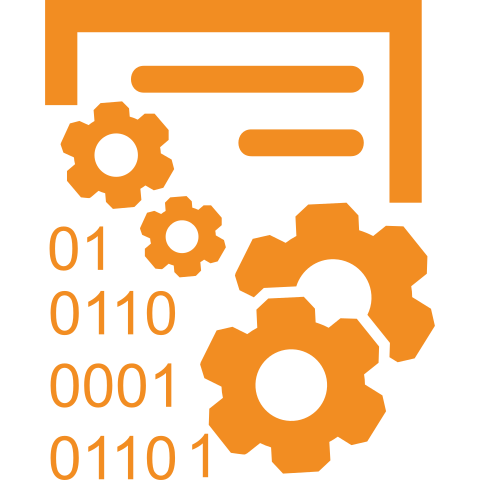 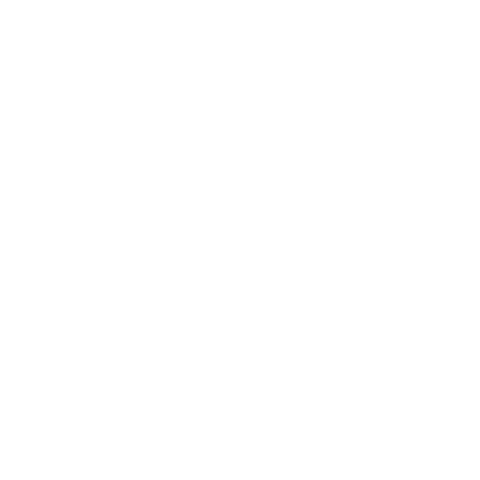 Binary
Tactics
15  |  © 2017, Palo Alto Networks. All Rights Reserved.
BINARY
//////////////////////////////*//%                                            
/////////////////////////////////////(                                        
/////////////////////////////////////////%                                    
///////////////////////////////////////////(                                  
/////////////////////////////////////////////*                                
///////////////////////////////////////////////(                              
/////////////////////////////////////////////////                             
///////////                 (*////////////////////                            
///////////                       /////////////////%                          
///////////                        (////////////////                          
///////////                          ////////////////#                        
///////////                           /////////////////                       
///////////                            *///////////////(                      
///////////                             ////////////////*                     
///////////                              .////////////////                    
///////////                                ////////////////&                  
///////////                 %&              ////////////////                  
///////////           &//////////*&         *////////////////                 
///////////         #////////////////         /////////////////               
///////////        (////////*/////////         ////////////////(              
///////////        //////       //////#         ////////////////(             
///////////       //////         (/////          .////////////////            
///////////       //////%        /////*            ////////////////           
///////////        //////%     &//////(             ////////////////%         
///////////         /////////////////(               ////////////////%        
///////////          ./////////////*                  ////////////////%       
///////////            ////////////                    /////////////////      
///////////            ////////////                      ////////////////     
///////////            ////////////                       ////////////////    
///////////            ////////////                       .////////////////   
///////////            ////////////                         ////////////////  
///////////            ////////////                          //////////////// 
///////////            ////////////                           ////////////////
///////////            ////////////                            ///////////////
///////////           %////////////                             //////////////
////////////          /////////////%                             /////////////
/////////////*&    %/////////////////%                           (////////////
        (////////////////       //////////////                   (////////////
          ,////////////.          ////////////                  %/////////////
           ///////////*           (///////////                  //////////////
           ///////////*           (///////////                 ///////////////
           ///////////*          #////////////*              %////////////////
           ///////////*        %////////////////(           %//////////////// 
           ///////////*       %//////.     ///////         #////////////////  
           ///////////*       */////        //////(       /////////////////   
           ///////////*       */////         /////(      ////////////////.    
           ///////////*       (/////#       ///////     ////////////////(     
           ///////////*        ///////%&%%////////     ////////////////       
         ///////////////(       ////////////////,     ////////////////        
        //////////////////       (////////////*     %////////////////         
       */////.      .//////          (.**,         #////////////////          
      //////         ///////                      %///////////////*           
      //////%        %/////                      /////////////////            
       ///////      ///////                     /////////////////             
        ////////*/////////                     ////////////////(              
         ///////////////*                     ////////////////                
            /////////*                      (////////////////                 
                                           #////////////////                  
                                          #///////////////*                   
                                         ////////////////*                    
                                        *////////////////                     
                                       ////////////////(                      
                                     &////////////////                        
                                     ////////////////                         
                                   (////////////////                          
            (*//////*(          @(/////////////////                           
         (///////////////##(/////////////////////,                            
        /////////////////////////////////////////                             
       ///////      ///////////////////////////                               
      ///////         ///////////////////////,                                
      //////         %/////////////////////                                   
       //////%      %////////////////////                                     
        ///////*((///////////////////                                         
         ///////////////////*/*.
&%/(#//&             
                                                        %%%%%%%%%%%%#&          
                                              %(%##%%%%%%%%%%%%%%%%%%%%%        
                                          ##%%%%%%%%%%%%%%%%%(*,#%%%%%%%@       
                                      %%%%%%%%%%%%%%%%%%%%#        #%%%%%&      
                                    %%%%%%%%%%%%%%%%%%%%%%          %%%%%(      
                                  (%%%%%%%%%%%%%%%%%%%%%%%%        #%%%%%.      
                                #%%%%%%%%%%%%%%%%%%%%%%%%%%%&    %%%%%%%#       
                               %%%%%%%%%%%%%%%%%%%%%%%%%%%%%%%%%%%%%%%%#        
                              #%%%%%%%%%%%%%%%%%%#(@   @%%%%%%%%%%%%%#          
                             %%%%%%%%%%%%%%%%#             *##%%##/             
                            %%%%%%%%%%%%%%%%*                                   
                          &%%%%%%%%%%%%%%%%                                     
                         #%%%%%%%%%%%%%%%%                                      
                        #%%%%%%%%%%%%%%%#                                       
                       #%%%%%%%%%%%%%%%#                                        
                      #%%%%%%%%%%%%%%%,                                         
                    &#%%%%%%%%%%%%%%%                                           
                    %%%%%%%%%%%%%%%%                          &&                
                   %%%%%%%%%%%%%%%%@                     &#%%%%%%%%##           
                 %%%%%%%%%%%%%%%%#                     #%%%%%%%%%%%%%%#         
                #%%%%%%%%%%%%%%%/                     %%%%%%%####%%%%%%%        
               #%%%%%%%%%%%%%%%#                     %%%%%%*      .%%%%%#       
              %%%%%%%%%%%%%%%%,                     (%%%%%          %%%%%(      
             #%%%%%%%%%%%%%%%                       .%%%%%#        &%%%%%(      
            #%%%%%%%%%%%%%%%        #%#####%         #%%%%%#      %%%%%%#       
          %%%%%%%%%%%%%%%%#     #%%%%%%%%%%%%%#       #%%%%%%%%%%%%%%%%#        
         %%%%%%%%%%%%%%%%#     (%%%%%%%%%%%%%%%%&      @#%%%%%%%%%%%%%.         
        %%%%%%%%%%%%%%%%%     #%%%%%%@    #%%%%%%        #%%%%%%%%%%#           
       #%%%%%%%%%%%%%%%      #%%%%%#        #%%%%#       #%%%%%%%%%%#           
      #%%%%%%%%%%%%%%%.      %%%%%%         (%%%%#       #%%%%%%%%%%#           
     %%%%%%%%%%%%%%%%,       #%%%%%#       %#%%%%#       #%%%%%%%%%%#           
    %%%%%%%%%%%%%%%%          *%%%%%%%&&&##%%%%%%        #%%%%%%%%%%#           
   #%%%%%%%%%%%%%%%            .%%%%%%%%%%%%%%%#         #%%%%%%%%%%#           
  #%%%%%%%%%%%%%%#               *%%%%%%%%%%%#           #%%%%%%%%%%#           
 %%%%%%%%%%%%%%%#                 %%%%%%%%%%%%           #%%%%%%%%%%#           
 #%%%%%%%%%%%%%#                  %%%%%%%%%%%%           #%%%%%%%%%%%           
%%%%%%%%%%%%%%#                   %%%%%%%%%%%%&         %%%%%%%%%%%%%#          
/%%%%%%%%%%%%%%                   %%%%%%%%%%%%%%&     #%%%%%%%%%%%%%%%%#        
/%%%%%%%%%%%%%%                            #%%%%%%%%%%%%%%%/      ,%%%%%%%%%%%%%
@%%%%%%%%%%%%%%&                             %%%%%%%%%%%%%          #%%%%%%%%%%%
 #%%%%%%%%%%%%%%                             (%%%%%%%%%%%            %%%%%%%%%%%
  %%%%%%%%%%%%%%#                            (%%%%%%%%%%%            %%%%%%%%%%%
  %%%%%%%%%%%%%%%#%                          (%%%%%%%%%%%            %%%%%%%%%%%
   %%%%%%%%%%%%%%%%&                         (%%%%%%%%%%%            %%%%%%%%%%%
    %%%%%%%%%%%%%%%%&                        (%%%%%%%%%%%            %%%%%%%%%%%
     #%%%%%%%%%%%%%%%#                       (%%%%%%%%%%%            %%%%%%%%%%%
      ,%%%%%%%%%%%%%%%%                      (%%%%%%%%%%%            %%%%%%%%%%%
       @%%%%%%%%%%%%%%%%                     (%%%%%%%%%%%            %%%%%%%%%%%
        @%%%%%%%%%%%%%%%#                    (%%%%%%%%%%%&           %%%%%%%%%%%
          %%%%%%%%%%%%%%%#                 %#%%%%%%%%%%%%%%          %%%%%%%%%%%
           %%%%%%%%%%%%%%%%%              #%%%%%%%%#%%%%%%%%%        %%%%%%%%%%%
            #%%%%%%%%%%%%%%%&            #%%%%%%       %%%%%%        %%%%%%%%%%%
             #%%%%%%%%%%%%%%%%           #%%%%#         #%%%%#       %%%%%%%%%%%
              #%%%%%%%%%%%%%%%#          &%%%%%         #%%%%(       %%%%%%%%%%%
               @%%%%%%%%%%%%%%%#          %%%%%%%     &%%%%%%        %%%%%%%%%%%
                @%%%%%%%%%%%%%%%#         *%%%%%%%##%%%%%%%%@        %%%%%%%%%%%
                  %%%%%%%%%%%%%%%#         .%%%%%%%%%%%%%%#          %%%%%%%%%%%
                   #%%%%%%%%%%%%%%%#          *%%%%%%%%#.            %%%%%%%%%%%
                    #%%%%%%%%%%%%%%%#                                %%%%%%%%%%%
                     %%%%%%%%%%%%%%%%&                               %%%%%%%%%%%
                      /%%%%%%%%%%%%%%%#                              %%%%%%%%%%%
                       #%%%%%%%%%%%%%%%#                             %%%%%%%%%%%
                        @%%%%%%%%%%%%%%%%                            %%%%%%%%%%%
                          %%%%%%%%%%%%%%%%&                          %%%%%%%%%%%
                           %%%%%%%%%%%%%%%%                          %%%%%%%%%%%
                            #%%%%%%%%%%%%%%%#                        %%%%%%%%%%%
                             %%%%%%%%%%%%%%%%%#@                     %%%%%%%%%%%
                              *%%%%%%%%%%%%%%%%%%%##&@@@@@@@@@@@@@@@&%%%%%%%%%%%
                               (%%%%%%%%%%%%%%%%%%%%%%%%%%%%%%%%%%%%%%%%%%%%%%%%
                                /%%%%%%%%%%%%%%%%%%%%%%%%%%%%%%%%%%%%%%%%%%%%%%%
                                  *%%%%%%%%%%%%%%%%%%%%%%%%%%%%%%%%%%%%%%%%%%%%%
                                    .%%%%%%%%%%%%%%%%%%%%%%%%%%%%%%%%%%%%%%%%%%%
                                       #%%%%%%%%%%%%%%%%%%%%%%%%%%%%%%%%%%%%%%%%
                                           %%%%%%%%%%%%%%%%%%%%%%%%%%%%%%%%%%%%%
                                                ,(%#############################
Too legit to quit
Words are great
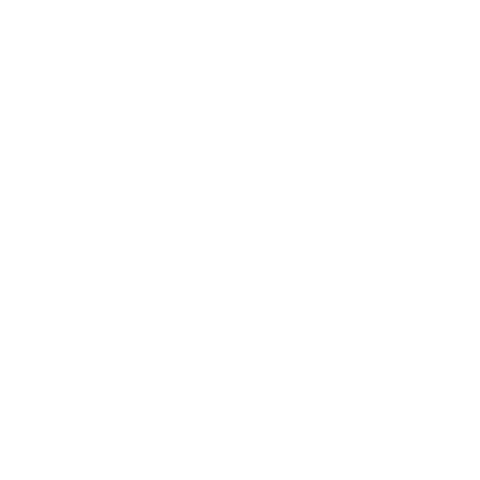 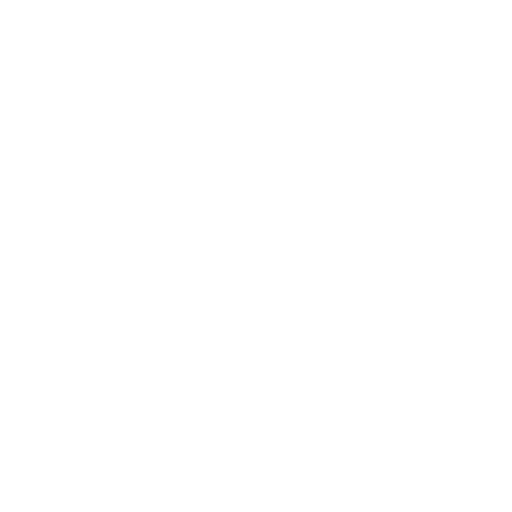 01
STRINGS
04
SIGNER
Strings are often times reused between samples or variants
Digital signatures are abused for evasion, but reused
We’ll do it live!
You look the same
05
BEHAVIOR
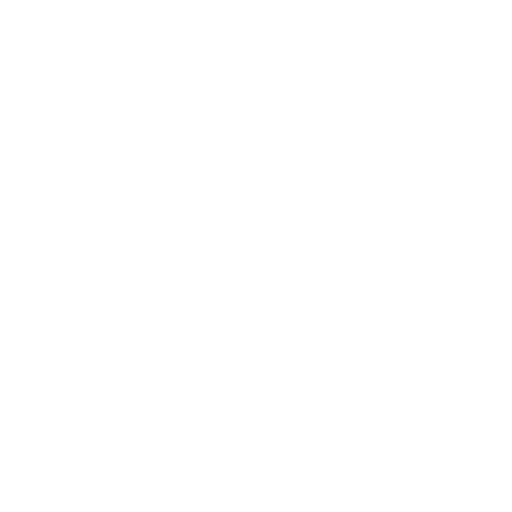 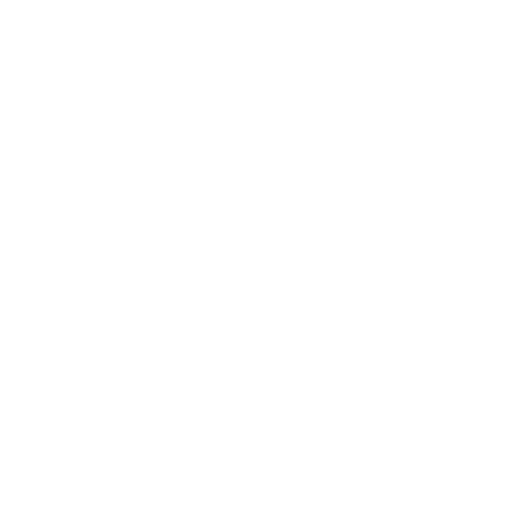 02
ATTRIBUTES
Additional data points from dynamic analysis
Samples from the same adversary may share similar file attributes
You talkin’ to me?
Copy paste FTW
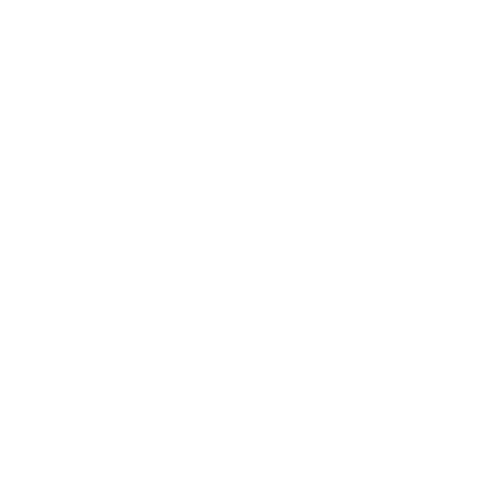 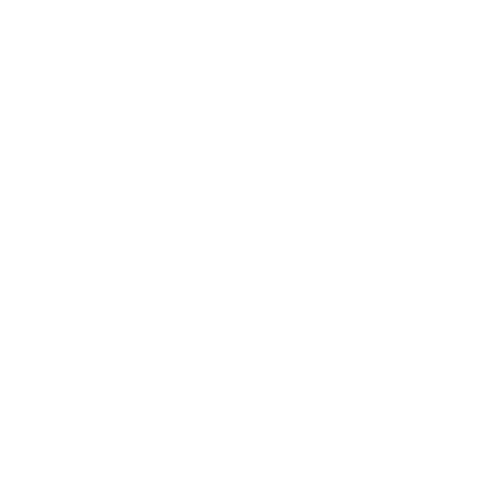 06
NETWORK
03
CODE
Code is literally copy and pasted over time
Capturing network traffic allows correlation back to infrastructure
16  |  © 2017, Palo Alto Networks. All Rights Reserved.
BINARY
56afe0371...
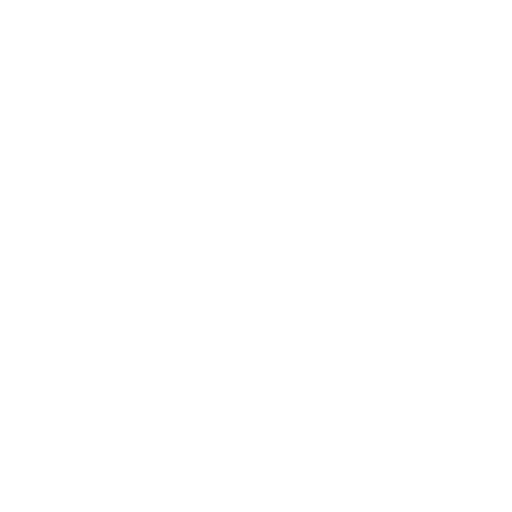 089e99648...
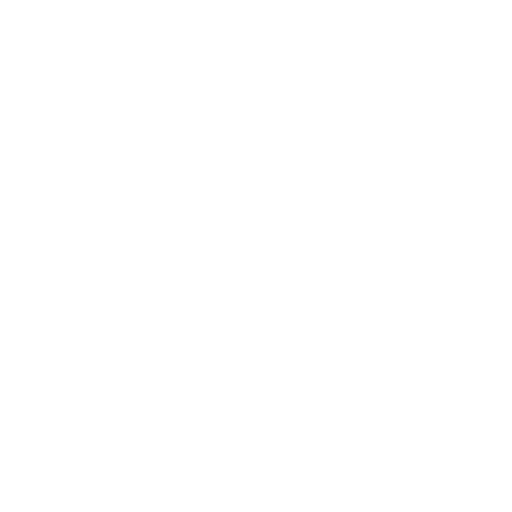 //////////////////////////////*//%                                            
/////////////////////////////////////(                                        
/////////////////////////////////////////%                                    
///////////////////////////////////////////(                                  
/////////////////////////////////////////////*                                
///////////////////////////////////////////////(                              
/////////////////////////////////////////////////                             
///////////                 (*////////////////////                            
///////////                       /////////////////%                          
///////////                        (////////////////                          
///////////                          ////////////////#                        
///////////                           /////////////////                       
///////////                            *///////////////(                      
///////////                             ////////////////*                     
///////////                              .////////////////                    
///////////                                ////////////////&                  
///////////                 %&              ////////////////                  
///////////           &//////////*&         *////////////////                 
///////////         #////////////////         /////////////////               
///////////        (////////*/////////         ////////////////(              
///////////        //////       //////#         ////////////////(             
///////////       //////         (/////          .////////////////            
///////////       //////%        /////*            ////////////////           
///////////        //////%     &//////(             ////////////////%         
///////////         /////////////////(               ////////////////%        
///////////          ./////////////*                  ////////////////%       
///////////            ////////////                    /////////////////      
///////////            ////////////                      ////////////////     
///////////            ////////////                       ////////////////    
///////////            ////////////                       .////////////////   
///////////            ////////////                         ////////////////  
///////////            ////////////                          //////////////// 
///////////            ////////////                           ////////////////
///////////            ////////////                            ///////////////
///////////           %////////////                             //////////////
////////////          /////////////%                             /////////////
/////////////*&    %/////////////////%                           (////////////
        (////////////////       //////////////                   (////////////
          ,////////////.          ////////////                  %/////////////
           ///////////*           (///////////                  //////////////
           ///////////*           (///////////                 ///////////////
           ///////////*          #////////////*              %////////////////
           ///////////*        %////////////////(           %//////////////// 
           ///////////*       %//////.     ///////         #////////////////  
           ///////////*       */////        //////(       /////////////////   
           ///////////*       */////         /////(      ////////////////.    
           ///////////*       (/////#       ///////     ////////////////(     
           ///////////*        ///////%&%%////////     ////////////////       
         ///////////////(       ////////////////,     ////////////////        
        //////////////////       (////////////*     %////////////////         
       */////.      .//////          (.**,         #////////////////          
      //////         ///////                      %///////////////*           
      //////%        %/////                      /////////////////            
       ///////      ///////                     /////////////////             
        ////////*/////////                     ////////////////(              
         ///////////////*                     ////////////////                
            /////////*                      (////////////////                 
                                           #////////////////                  
                                          #///////////////*                   
                                         ////////////////*                    
                                        *////////////////                     
                                       ////////////////(                      
                                     &////////////////                        
                                     ////////////////                         
                                   (////////////////                          
            (*//////*(          @(/////////////////                           
         (///////////////##(/////////////////////,                            
        /////////////////////////////////////////                             
       ///////      ///////////////////////////                               
      ///////         ///////////////////////,                                
      //////         %/////////////////////                                   
       //////%      %////////////////////                                     
        ///////*((///////////////////                                         
         ///////////////////*/*.
&%/(#//&             
                                                        %%%%%%%%%%%%#&          
                                              %(%##%%%%%%%%%%%%%%%%%%%%%        
                                          ##%%%%%%%%%%%%%%%%%(*,#%%%%%%%@       
                                      %%%%%%%%%%%%%%%%%%%%#        #%%%%%&      
                                    %%%%%%%%%%%%%%%%%%%%%%          %%%%%(      
                                  (%%%%%%%%%%%%%%%%%%%%%%%%        #%%%%%.      
                                #%%%%%%%%%%%%%%%%%%%%%%%%%%%&    %%%%%%%#       
                               %%%%%%%%%%%%%%%%%%%%%%%%%%%%%%%%%%%%%%%%#        
                              #%%%%%%%%%%%%%%%%%%#(@   @%%%%%%%%%%%%%#          
                             %%%%%%%%%%%%%%%%#             *##%%##/             
                            %%%%%%%%%%%%%%%%*                                   
                          &%%%%%%%%%%%%%%%%                                     
                         #%%%%%%%%%%%%%%%%                                      
                        #%%%%%%%%%%%%%%%#                                       
                       #%%%%%%%%%%%%%%%#                                        
                      #%%%%%%%%%%%%%%%,                                         
                    &#%%%%%%%%%%%%%%%                                           
                    %%%%%%%%%%%%%%%%                          &&                
                   %%%%%%%%%%%%%%%%@                     &#%%%%%%%%##           
                 %%%%%%%%%%%%%%%%#                     #%%%%%%%%%%%%%%#         
                #%%%%%%%%%%%%%%%/                     %%%%%%%####%%%%%%%        
               #%%%%%%%%%%%%%%%#                     %%%%%%*      .%%%%%#       
              %%%%%%%%%%%%%%%%,                     (%%%%%          %%%%%(      
             #%%%%%%%%%%%%%%%                       .%%%%%#        &%%%%%(      
            #%%%%%%%%%%%%%%%        #%#####%         #%%%%%#      %%%%%%#       
          %%%%%%%%%%%%%%%%#     #%%%%%%%%%%%%%#       #%%%%%%%%%%%%%%%%#        
         %%%%%%%%%%%%%%%%#     (%%%%%%%%%%%%%%%%&      @#%%%%%%%%%%%%%.         
        %%%%%%%%%%%%%%%%%     #%%%%%%@    #%%%%%%        #%%%%%%%%%%#           
       #%%%%%%%%%%%%%%%      #%%%%%#        #%%%%#       #%%%%%%%%%%#           
      #%%%%%%%%%%%%%%%.      %%%%%%         (%%%%#       #%%%%%%%%%%#           
     %%%%%%%%%%%%%%%%,       #%%%%%#       %#%%%%#       #%%%%%%%%%%#           
    %%%%%%%%%%%%%%%%          *%%%%%%%&&&##%%%%%%        #%%%%%%%%%%#           
   #%%%%%%%%%%%%%%%            .%%%%%%%%%%%%%%%#         #%%%%%%%%%%#           
  #%%%%%%%%%%%%%%#               *%%%%%%%%%%%#           #%%%%%%%%%%#           
 %%%%%%%%%%%%%%%#                 %%%%%%%%%%%%           #%%%%%%%%%%#           
 #%%%%%%%%%%%%%#                  %%%%%%%%%%%%           #%%%%%%%%%%%           
%%%%%%%%%%%%%%#                   %%%%%%%%%%%%&         %%%%%%%%%%%%%#          
/%%%%%%%%%%%%%%                   %%%%%%%%%%%%%%&     #%%%%%%%%%%%%%%%%#        
/%%%%%%%%%%%%%%                            #%%%%%%%%%%%%%%%/      ,%%%%%%%%%%%%%
@%%%%%%%%%%%%%%&                             %%%%%%%%%%%%%          #%%%%%%%%%%%
 #%%%%%%%%%%%%%%                             (%%%%%%%%%%%            %%%%%%%%%%%
  %%%%%%%%%%%%%%#                            (%%%%%%%%%%%            %%%%%%%%%%%
  %%%%%%%%%%%%%%%#%                          (%%%%%%%%%%%            %%%%%%%%%%%
   %%%%%%%%%%%%%%%%&                         (%%%%%%%%%%%            %%%%%%%%%%%
    %%%%%%%%%%%%%%%%&                        (%%%%%%%%%%%            %%%%%%%%%%%
     #%%%%%%%%%%%%%%%#                       (%%%%%%%%%%%            %%%%%%%%%%%
      ,%%%%%%%%%%%%%%%%                      (%%%%%%%%%%%            %%%%%%%%%%%
       @%%%%%%%%%%%%%%%%                     (%%%%%%%%%%%            %%%%%%%%%%%
        @%%%%%%%%%%%%%%%#                    (%%%%%%%%%%%&           %%%%%%%%%%%
          %%%%%%%%%%%%%%%#                 %#%%%%%%%%%%%%%%          %%%%%%%%%%%
           %%%%%%%%%%%%%%%%%              #%%%%%%%%#%%%%%%%%%        %%%%%%%%%%%
            #%%%%%%%%%%%%%%%&            #%%%%%%       %%%%%%        %%%%%%%%%%%
             #%%%%%%%%%%%%%%%%           #%%%%#         #%%%%#       %%%%%%%%%%%
              #%%%%%%%%%%%%%%%#          &%%%%%         #%%%%(       %%%%%%%%%%%
               @%%%%%%%%%%%%%%%#          %%%%%%%     &%%%%%%        %%%%%%%%%%%
                @%%%%%%%%%%%%%%%#         *%%%%%%%##%%%%%%%%@        %%%%%%%%%%%
                  %%%%%%%%%%%%%%%#         .%%%%%%%%%%%%%%#          %%%%%%%%%%%
                   #%%%%%%%%%%%%%%%#          *%%%%%%%%#.            %%%%%%%%%%%
                    #%%%%%%%%%%%%%%%#                                %%%%%%%%%%%
                     %%%%%%%%%%%%%%%%&                               %%%%%%%%%%%
                      /%%%%%%%%%%%%%%%#                              %%%%%%%%%%%
                       #%%%%%%%%%%%%%%%#                             %%%%%%%%%%%
                        @%%%%%%%%%%%%%%%%                            %%%%%%%%%%%
                          %%%%%%%%%%%%%%%%&                          %%%%%%%%%%%
                           %%%%%%%%%%%%%%%%                          %%%%%%%%%%%
                            #%%%%%%%%%%%%%%%#                        %%%%%%%%%%%
                             %%%%%%%%%%%%%%%%%#@                     %%%%%%%%%%%
                              *%%%%%%%%%%%%%%%%%%%##&@@@@@@@@@@@@@@@&%%%%%%%%%%%
                               (%%%%%%%%%%%%%%%%%%%%%%%%%%%%%%%%%%%%%%%%%%%%%%%%
                                /%%%%%%%%%%%%%%%%%%%%%%%%%%%%%%%%%%%%%%%%%%%%%%%
                                  *%%%%%%%%%%%%%%%%%%%%%%%%%%%%%%%%%%%%%%%%%%%%%
                                    .%%%%%%%%%%%%%%%%%%%%%%%%%%%%%%%%%%%%%%%%%%%
                                       #%%%%%%%%%%%%%%%%%%%%%%%%%%%%%%%%%%%%%%%%
                                           %%%%%%%%%%%%%%%%%%%%%%%%%%%%%%%%%%%%%
                                                ,(%#############################
bb5e81ac9...
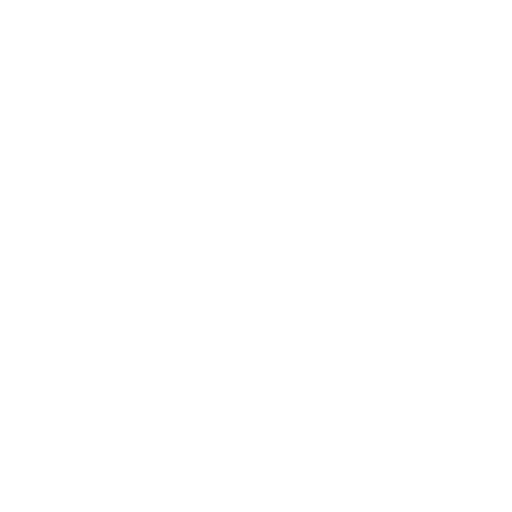 oldbad.com
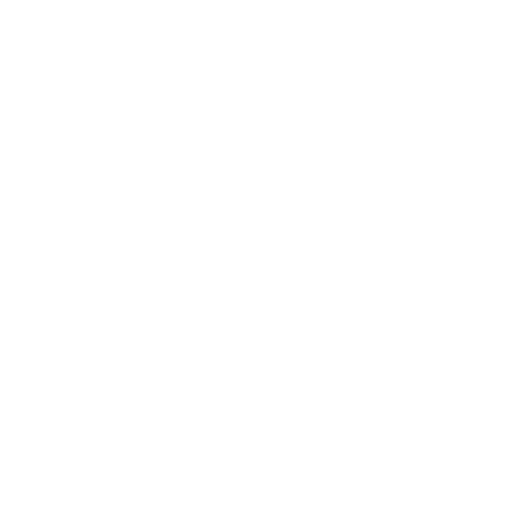 82e183f13...
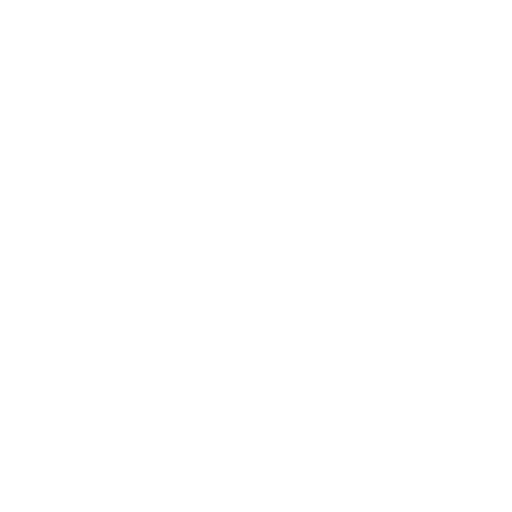 obj\Release\Inner.pdb
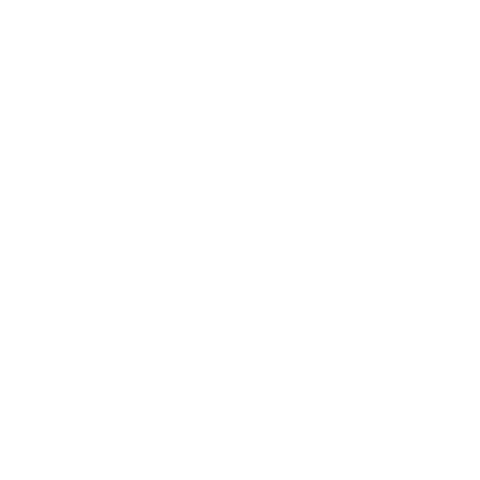 d7130e426...
eb723dbf9...
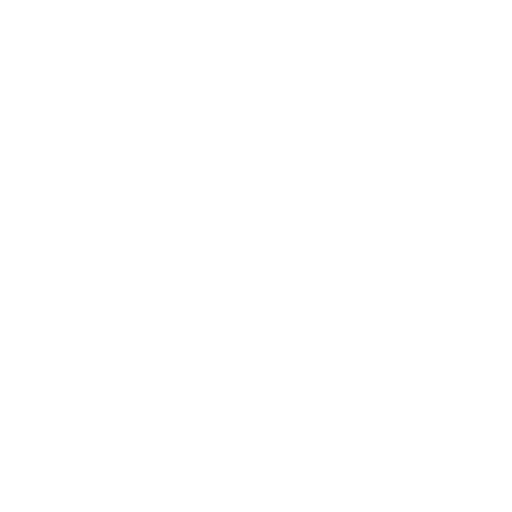 8cc5f1f87...
A Legitimate Doc.doc
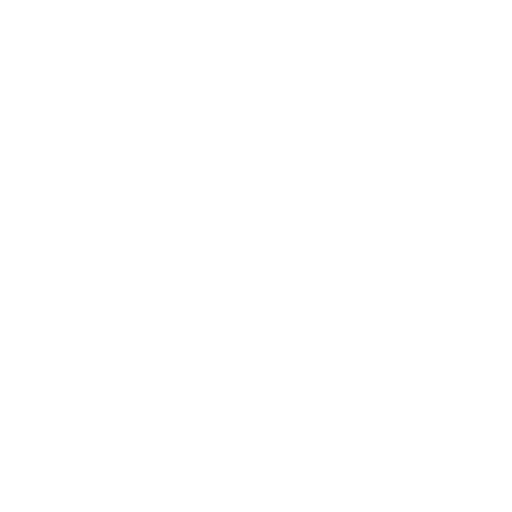 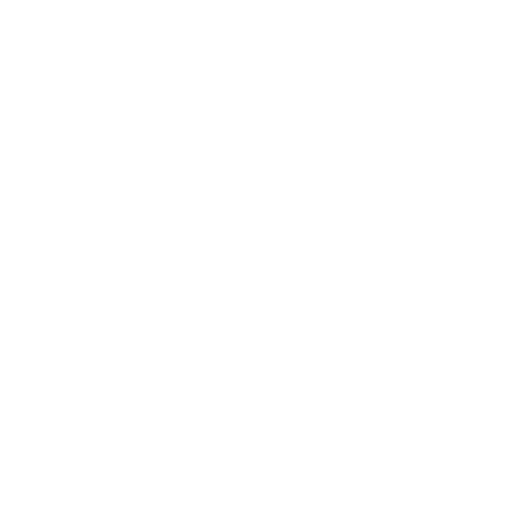 b9f3af84a...
Microsoft Word Doc
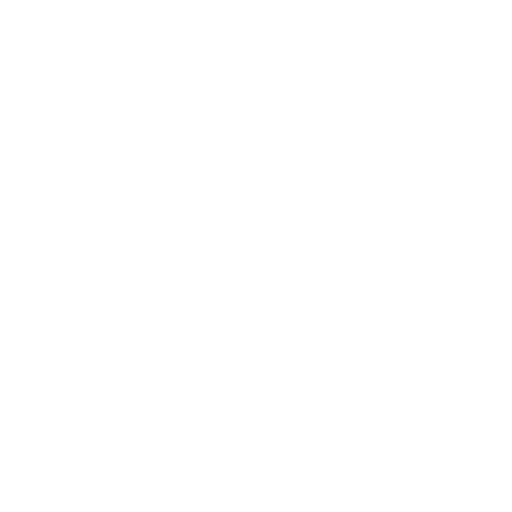 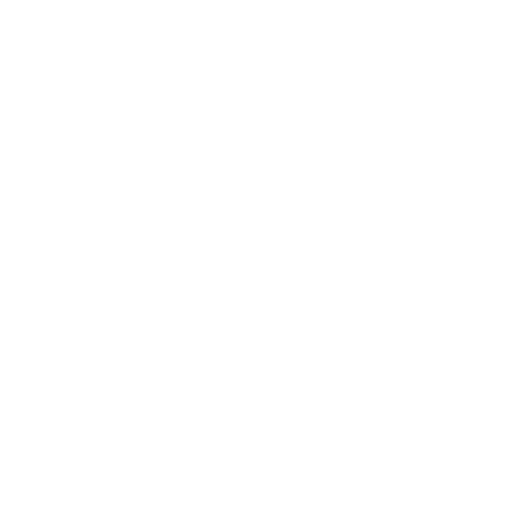 77ff53211...
Joohn
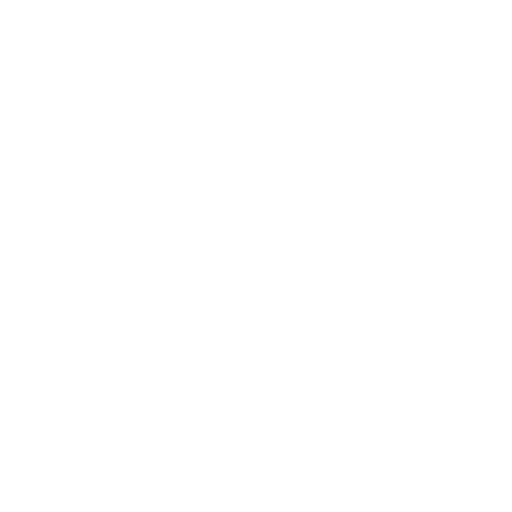 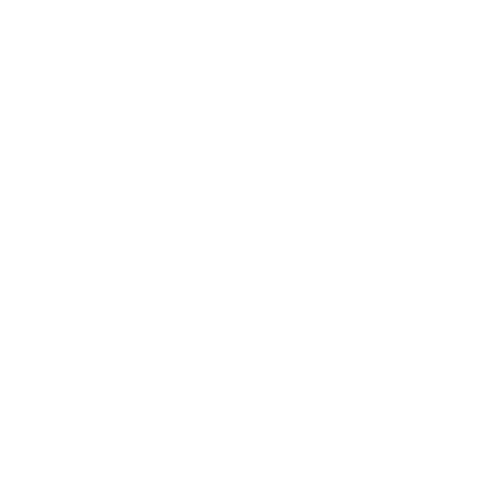 2018-12-25 13:37:42Z
34bdb5b36...
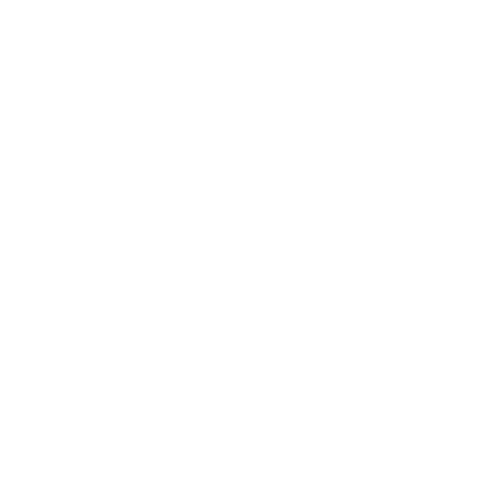 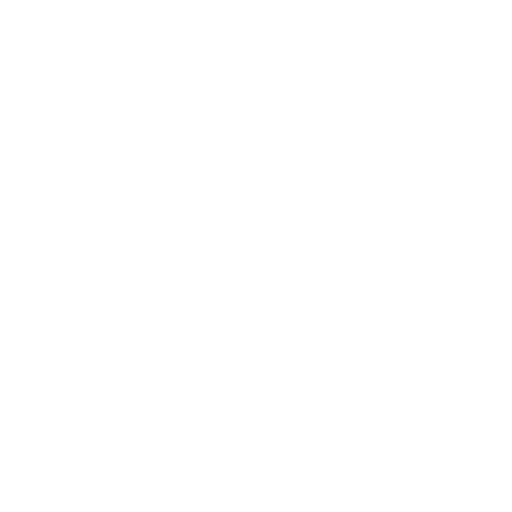 thebadbad.com
zzz.dot
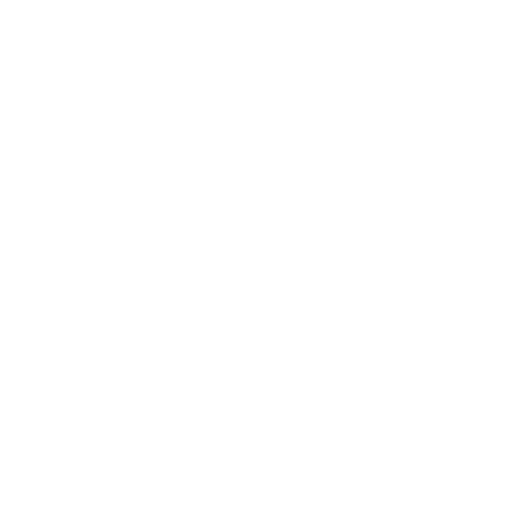 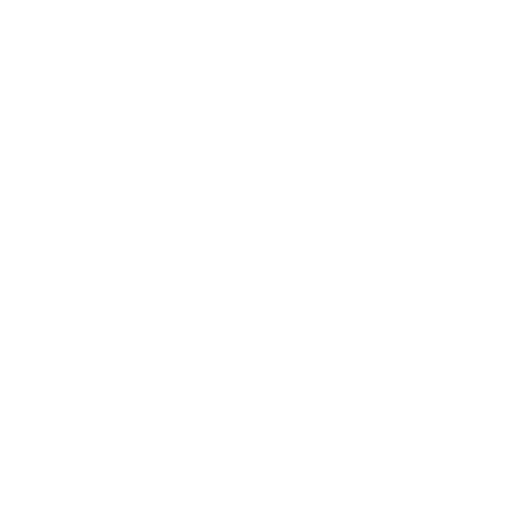 17  |  © 2017, Palo Alto Networks. All Rights Reserved.
[Speaker Notes: Tools to mention

VirusTotal
Hybrid
AutoFocus
Yara]
INDICATORS
//////////////////////////////*//%                                            
/////////////////////////////////////(                                        
/////////////////////////////////////////%                                    
///////////////////////////////////////////(                                  
/////////////////////////////////////////////*                                
///////////////////////////////////////////////(                              
/////////////////////////////////////////////////                             
///////////                 (*////////////////////                            
///////////                       /////////////////%                          
///////////                        (////////////////                          
///////////                          ////////////////#                        
///////////                           /////////////////                       
///////////                            *///////////////(                      
///////////                             ////////////////*                     
///////////                              .////////////////                    
///////////                                ////////////////&                  
///////////                 %&              ////////////////                  
///////////           &//////////*&         *////////////////                 
///////////         #////////////////         /////////////////               
///////////        (////////*/////////         ////////////////(              
///////////        //////       //////#         ////////////////(             
///////////       //////         (/////          .////////////////            
///////////       //////%        /////*            ////////////////           
///////////        //////%     &//////(             ////////////////%         
///////////         /////////////////(               ////////////////%        
///////////          ./////////////*                  ////////////////%       
///////////            ////////////                    /////////////////      
///////////            ////////////                      ////////////////     
///////////            ////////////                       ////////////////    
///////////            ////////////                       .////////////////   
///////////            ////////////                         ////////////////  
///////////            ////////////                          //////////////// 
///////////            ////////////                           ////////////////
///////////            ////////////                            ///////////////
///////////           %////////////                             //////////////
////////////          /////////////%                             /////////////
/////////////*&    %/////////////////%                           (////////////
        (////////////////       //////////////                   (////////////
          ,////////////.          ////////////                  %/////////////
           ///////////*           (///////////                  //////////////
           ///////////*           (///////////                 ///////////////
           ///////////*          #////////////*              %////////////////
           ///////////*        %////////////////(           %//////////////// 
           ///////////*       %//////.     ///////         #////////////////  
           ///////////*       */////        //////(       /////////////////   
           ///////////*       */////         /////(      ////////////////.    
           ///////////*       (/////#       ///////     ////////////////(     
           ///////////*        ///////%&%%////////     ////////////////       
         ///////////////(       ////////////////,     ////////////////        
        //////////////////       (////////////*     %////////////////         
       */////.      .//////          (.**,         #////////////////          
      //////         ///////                      %///////////////*           
      //////%        %/////                      /////////////////            
       ///////      ///////                     /////////////////             
        ////////*/////////                     ////////////////(              
         ///////////////*                     ////////////////                
            /////////*                      (////////////////                 
                                           #////////////////                  
                                          #///////////////*                   
                                         ////////////////*                    
                                        *////////////////                     
                                       ////////////////(                      
                                     &////////////////                        
                                     ////////////////                         
                                   (////////////////                          
            (*//////*(          @(/////////////////                           
         (///////////////##(/////////////////////,                            
        /////////////////////////////////////////                             
       ///////      ///////////////////////////                               
      ///////         ///////////////////////,                                
      //////         %/////////////////////                                   
       //////%      %////////////////////                                     
        ///////*((///////////////////                                         
         ///////////////////*/*.
&%/(#//&             
                                                        %%%%%%%%%%%%#&          
                                              %(%##%%%%%%%%%%%%%%%%%%%%%        
                                          ##%%%%%%%%%%%%%%%%%(*,#%%%%%%%@       
                                      %%%%%%%%%%%%%%%%%%%%#        #%%%%%&      
                                    %%%%%%%%%%%%%%%%%%%%%%          %%%%%(      
                                  (%%%%%%%%%%%%%%%%%%%%%%%%        #%%%%%.      
                                #%%%%%%%%%%%%%%%%%%%%%%%%%%%&    %%%%%%%#       
                               %%%%%%%%%%%%%%%%%%%%%%%%%%%%%%%%%%%%%%%%#        
                              #%%%%%%%%%%%%%%%%%%#(@   @%%%%%%%%%%%%%#          
                             %%%%%%%%%%%%%%%%#             *##%%##/             
                            %%%%%%%%%%%%%%%%*                                   
                          &%%%%%%%%%%%%%%%%                                     
                         #%%%%%%%%%%%%%%%%                                      
                        #%%%%%%%%%%%%%%%#                                       
                       #%%%%%%%%%%%%%%%#                                        
                      #%%%%%%%%%%%%%%%,                                         
                    &#%%%%%%%%%%%%%%%                                           
                    %%%%%%%%%%%%%%%%                          &&                
                   %%%%%%%%%%%%%%%%@                     &#%%%%%%%%##           
                 %%%%%%%%%%%%%%%%#                     #%%%%%%%%%%%%%%#         
                #%%%%%%%%%%%%%%%/                     %%%%%%%####%%%%%%%        
               #%%%%%%%%%%%%%%%#                     %%%%%%*      .%%%%%#       
              %%%%%%%%%%%%%%%%,                     (%%%%%          %%%%%(      
             #%%%%%%%%%%%%%%%                       .%%%%%#        &%%%%%(      
            #%%%%%%%%%%%%%%%        #%#####%         #%%%%%#      %%%%%%#       
          %%%%%%%%%%%%%%%%#     #%%%%%%%%%%%%%#       #%%%%%%%%%%%%%%%%#        
         %%%%%%%%%%%%%%%%#     (%%%%%%%%%%%%%%%%&      @#%%%%%%%%%%%%%.         
        %%%%%%%%%%%%%%%%%     #%%%%%%@    #%%%%%%        #%%%%%%%%%%#           
       #%%%%%%%%%%%%%%%      #%%%%%#        #%%%%#       #%%%%%%%%%%#           
      #%%%%%%%%%%%%%%%.      %%%%%%         (%%%%#       #%%%%%%%%%%#           
     %%%%%%%%%%%%%%%%,       #%%%%%#       %#%%%%#       #%%%%%%%%%%#           
    %%%%%%%%%%%%%%%%          *%%%%%%%&&&##%%%%%%        #%%%%%%%%%%#           
   #%%%%%%%%%%%%%%%            .%%%%%%%%%%%%%%%#         #%%%%%%%%%%#           
  #%%%%%%%%%%%%%%#               *%%%%%%%%%%%#           #%%%%%%%%%%#           
 %%%%%%%%%%%%%%%#                 %%%%%%%%%%%%           #%%%%%%%%%%#           
 #%%%%%%%%%%%%%#                  %%%%%%%%%%%%           #%%%%%%%%%%%           
%%%%%%%%%%%%%%#                   %%%%%%%%%%%%&         %%%%%%%%%%%%%#          
/%%%%%%%%%%%%%%                   %%%%%%%%%%%%%%&     #%%%%%%%%%%%%%%%%#        
/%%%%%%%%%%%%%%                            #%%%%%%%%%%%%%%%/      ,%%%%%%%%%%%%%
@%%%%%%%%%%%%%%&                             %%%%%%%%%%%%%          #%%%%%%%%%%%
 #%%%%%%%%%%%%%%                             (%%%%%%%%%%%            %%%%%%%%%%%
  %%%%%%%%%%%%%%#                            (%%%%%%%%%%%            %%%%%%%%%%%
  %%%%%%%%%%%%%%%#%                          (%%%%%%%%%%%            %%%%%%%%%%%
   %%%%%%%%%%%%%%%%&                         (%%%%%%%%%%%            %%%%%%%%%%%
    %%%%%%%%%%%%%%%%&                        (%%%%%%%%%%%            %%%%%%%%%%%
     #%%%%%%%%%%%%%%%#                       (%%%%%%%%%%%            %%%%%%%%%%%
      ,%%%%%%%%%%%%%%%%                      (%%%%%%%%%%%            %%%%%%%%%%%
       @%%%%%%%%%%%%%%%%                     (%%%%%%%%%%%            %%%%%%%%%%%
        @%%%%%%%%%%%%%%%#                    (%%%%%%%%%%%&           %%%%%%%%%%%
          %%%%%%%%%%%%%%%#                 %#%%%%%%%%%%%%%%          %%%%%%%%%%%
           %%%%%%%%%%%%%%%%%              #%%%%%%%%#%%%%%%%%%        %%%%%%%%%%%
            #%%%%%%%%%%%%%%%&            #%%%%%%       %%%%%%        %%%%%%%%%%%
             #%%%%%%%%%%%%%%%%           #%%%%#         #%%%%#       %%%%%%%%%%%
              #%%%%%%%%%%%%%%%#          &%%%%%         #%%%%(       %%%%%%%%%%%
               @%%%%%%%%%%%%%%%#          %%%%%%%     &%%%%%%        %%%%%%%%%%%
                @%%%%%%%%%%%%%%%#         *%%%%%%%##%%%%%%%%@        %%%%%%%%%%%
                  %%%%%%%%%%%%%%%#         .%%%%%%%%%%%%%%#          %%%%%%%%%%%
                   #%%%%%%%%%%%%%%%#          *%%%%%%%%#.            %%%%%%%%%%%
                    #%%%%%%%%%%%%%%%#                                %%%%%%%%%%%
                     %%%%%%%%%%%%%%%%&                               %%%%%%%%%%%
                      /%%%%%%%%%%%%%%%#                              %%%%%%%%%%%
                       #%%%%%%%%%%%%%%%#                             %%%%%%%%%%%
                        @%%%%%%%%%%%%%%%%                            %%%%%%%%%%%
                          %%%%%%%%%%%%%%%%&                          %%%%%%%%%%%
                           %%%%%%%%%%%%%%%%                          %%%%%%%%%%%
                            #%%%%%%%%%%%%%%%#                        %%%%%%%%%%%
                             %%%%%%%%%%%%%%%%%#@                     %%%%%%%%%%%
                              *%%%%%%%%%%%%%%%%%%%##&@@@@@@@@@@@@@@@&%%%%%%%%%%%
                               (%%%%%%%%%%%%%%%%%%%%%%%%%%%%%%%%%%%%%%%%%%%%%%%%
                                /%%%%%%%%%%%%%%%%%%%%%%%%%%%%%%%%%%%%%%%%%%%%%%%
                                  *%%%%%%%%%%%%%%%%%%%%%%%%%%%%%%%%%%%%%%%%%%%%%
                                    .%%%%%%%%%%%%%%%%%%%%%%%%%%%%%%%%%%%%%%%%%%%
                                       #%%%%%%%%%%%%%%%%%%%%%%%%%%%%%%%%%%%%%%%%
                                           %%%%%%%%%%%%%%%%%%%%%%%%%%%%%%%%%%%%%
                                                ,(%#############################
18  |  © 2017, Palo Alto Networks. All Rights Reserved.
BINARY
looksrelated.org
//////////////////////////////*//%                                            
/////////////////////////////////////(                                        
/////////////////////////////////////////%                                    
///////////////////////////////////////////(                                  
/////////////////////////////////////////////*                                
///////////////////////////////////////////////(                              
/////////////////////////////////////////////////                             
///////////                 (*////////////////////                            
///////////                       /////////////////%                          
///////////                        (////////////////                          
///////////                          ////////////////#                        
///////////                           /////////////////                       
///////////                            *///////////////(                      
///////////                             ////////////////*                     
///////////                              .////////////////                    
///////////                                ////////////////&                  
///////////                 %&              ////////////////                  
///////////           &//////////*&         *////////////////                 
///////////         #////////////////         /////////////////               
///////////        (////////*/////////         ////////////////(              
///////////        //////       //////#         ////////////////(             
///////////       //////         (/////          .////////////////            
///////////       //////%        /////*            ////////////////           
///////////        //////%     &//////(             ////////////////%         
///////////         /////////////////(               ////////////////%        
///////////          ./////////////*                  ////////////////%       
///////////            ////////////                    /////////////////      
///////////            ////////////                      ////////////////     
///////////            ////////////                       ////////////////    
///////////            ////////////                       .////////////////   
///////////            ////////////                         ////////////////  
///////////            ////////////                          //////////////// 
///////////            ////////////                           ////////////////
///////////            ////////////                            ///////////////
///////////           %////////////                             //////////////
////////////          /////////////%                             /////////////
/////////////*&    %/////////////////%                           (////////////
        (////////////////       //////////////                   (////////////
          ,////////////.          ////////////                  %/////////////
           ///////////*           (///////////                  //////////////
           ///////////*           (///////////                 ///////////////
           ///////////*          #////////////*              %////////////////
           ///////////*        %////////////////(           %//////////////// 
           ///////////*       %//////.     ///////         #////////////////  
           ///////////*       */////        //////(       /////////////////   
           ///////////*       */////         /////(      ////////////////.    
           ///////////*       (/////#       ///////     ////////////////(     
           ///////////*        ///////%&%%////////     ////////////////       
         ///////////////(       ////////////////,     ////////////////        
        //////////////////       (////////////*     %////////////////         
       */////.      .//////          (.**,         #////////////////          
      //////         ///////                      %///////////////*           
      //////%        %/////                      /////////////////            
       ///////      ///////                     /////////////////             
        ////////*/////////                     ////////////////(              
         ///////////////*                     ////////////////                
            /////////*                      (////////////////                 
                                           #////////////////                  
                                          #///////////////*                   
                                         ////////////////*                    
                                        *////////////////                     
                                       ////////////////(                      
                                     &////////////////                        
                                     ////////////////                         
                                   (////////////////                          
            (*//////*(          @(/////////////////                           
         (///////////////##(/////////////////////,                            
        /////////////////////////////////////////                             
       ///////      ///////////////////////////                               
      ///////         ///////////////////////,                                
      //////         %/////////////////////                                   
       //////%      %////////////////////                                     
        ///////*((///////////////////                                         
         ///////////////////*/*.
&%/(#//&             
                                                        %%%%%%%%%%%%#&          
                                              %(%##%%%%%%%%%%%%%%%%%%%%%        
                                          ##%%%%%%%%%%%%%%%%%(*,#%%%%%%%@       
                                      %%%%%%%%%%%%%%%%%%%%#        #%%%%%&      
                                    %%%%%%%%%%%%%%%%%%%%%%          %%%%%(      
                                  (%%%%%%%%%%%%%%%%%%%%%%%%        #%%%%%.      
                                #%%%%%%%%%%%%%%%%%%%%%%%%%%%&    %%%%%%%#       
                               %%%%%%%%%%%%%%%%%%%%%%%%%%%%%%%%%%%%%%%%#        
                              #%%%%%%%%%%%%%%%%%%#(@   @%%%%%%%%%%%%%#          
                             %%%%%%%%%%%%%%%%#             *##%%##/             
                            %%%%%%%%%%%%%%%%*                                   
                          &%%%%%%%%%%%%%%%%                                     
                         #%%%%%%%%%%%%%%%%                                      
                        #%%%%%%%%%%%%%%%#                                       
                       #%%%%%%%%%%%%%%%#                                        
                      #%%%%%%%%%%%%%%%,                                         
                    &#%%%%%%%%%%%%%%%                                           
                    %%%%%%%%%%%%%%%%                          &&                
                   %%%%%%%%%%%%%%%%@                     &#%%%%%%%%##           
                 %%%%%%%%%%%%%%%%#                     #%%%%%%%%%%%%%%#         
                #%%%%%%%%%%%%%%%/                     %%%%%%%####%%%%%%%        
               #%%%%%%%%%%%%%%%#                     %%%%%%*      .%%%%%#       
              %%%%%%%%%%%%%%%%,                     (%%%%%          %%%%%(      
             #%%%%%%%%%%%%%%%                       .%%%%%#        &%%%%%(      
            #%%%%%%%%%%%%%%%        #%#####%         #%%%%%#      %%%%%%#       
          %%%%%%%%%%%%%%%%#     #%%%%%%%%%%%%%#       #%%%%%%%%%%%%%%%%#        
         %%%%%%%%%%%%%%%%#     (%%%%%%%%%%%%%%%%&      @#%%%%%%%%%%%%%.         
        %%%%%%%%%%%%%%%%%     #%%%%%%@    #%%%%%%        #%%%%%%%%%%#           
       #%%%%%%%%%%%%%%%      #%%%%%#        #%%%%#       #%%%%%%%%%%#           
      #%%%%%%%%%%%%%%%.      %%%%%%         (%%%%#       #%%%%%%%%%%#           
     %%%%%%%%%%%%%%%%,       #%%%%%#       %#%%%%#       #%%%%%%%%%%#           
    %%%%%%%%%%%%%%%%          *%%%%%%%&&&##%%%%%%        #%%%%%%%%%%#           
   #%%%%%%%%%%%%%%%            .%%%%%%%%%%%%%%%#         #%%%%%%%%%%#           
  #%%%%%%%%%%%%%%#               *%%%%%%%%%%%#           #%%%%%%%%%%#           
 %%%%%%%%%%%%%%%#                 %%%%%%%%%%%%           #%%%%%%%%%%#           
 #%%%%%%%%%%%%%#                  %%%%%%%%%%%%           #%%%%%%%%%%%           
%%%%%%%%%%%%%%#                   %%%%%%%%%%%%&         %%%%%%%%%%%%%#          
/%%%%%%%%%%%%%%                   %%%%%%%%%%%%%%&     #%%%%%%%%%%%%%%%%#        
/%%%%%%%%%%%%%%                            #%%%%%%%%%%%%%%%/      ,%%%%%%%%%%%%%
@%%%%%%%%%%%%%%&                             %%%%%%%%%%%%%          #%%%%%%%%%%%
 #%%%%%%%%%%%%%%                             (%%%%%%%%%%%            %%%%%%%%%%%
  %%%%%%%%%%%%%%#                            (%%%%%%%%%%%            %%%%%%%%%%%
  %%%%%%%%%%%%%%%#%                          (%%%%%%%%%%%            %%%%%%%%%%%
   %%%%%%%%%%%%%%%%&                         (%%%%%%%%%%%            %%%%%%%%%%%
    %%%%%%%%%%%%%%%%&                        (%%%%%%%%%%%            %%%%%%%%%%%
     #%%%%%%%%%%%%%%%#                       (%%%%%%%%%%%            %%%%%%%%%%%
      ,%%%%%%%%%%%%%%%%                      (%%%%%%%%%%%            %%%%%%%%%%%
       @%%%%%%%%%%%%%%%%                     (%%%%%%%%%%%            %%%%%%%%%%%
        @%%%%%%%%%%%%%%%#                    (%%%%%%%%%%%&           %%%%%%%%%%%
          %%%%%%%%%%%%%%%#                 %#%%%%%%%%%%%%%%          %%%%%%%%%%%
           %%%%%%%%%%%%%%%%%              #%%%%%%%%#%%%%%%%%%        %%%%%%%%%%%
            #%%%%%%%%%%%%%%%&            #%%%%%%       %%%%%%        %%%%%%%%%%%
             #%%%%%%%%%%%%%%%%           #%%%%#         #%%%%#       %%%%%%%%%%%
              #%%%%%%%%%%%%%%%#          &%%%%%         #%%%%(       %%%%%%%%%%%
               @%%%%%%%%%%%%%%%#          %%%%%%%     &%%%%%%        %%%%%%%%%%%
                @%%%%%%%%%%%%%%%#         *%%%%%%%##%%%%%%%%@        %%%%%%%%%%%
                  %%%%%%%%%%%%%%%#         .%%%%%%%%%%%%%%#          %%%%%%%%%%%
                   #%%%%%%%%%%%%%%%#          *%%%%%%%%#.            %%%%%%%%%%%
                    #%%%%%%%%%%%%%%%#                                %%%%%%%%%%%
                     %%%%%%%%%%%%%%%%&                               %%%%%%%%%%%
                      /%%%%%%%%%%%%%%%#                              %%%%%%%%%%%
                       #%%%%%%%%%%%%%%%#                             %%%%%%%%%%%
                        @%%%%%%%%%%%%%%%%                            %%%%%%%%%%%
                          %%%%%%%%%%%%%%%%&                          %%%%%%%%%%%
                           %%%%%%%%%%%%%%%%                          %%%%%%%%%%%
                            #%%%%%%%%%%%%%%%#                        %%%%%%%%%%%
                             %%%%%%%%%%%%%%%%%#@                     %%%%%%%%%%%
                              *%%%%%%%%%%%%%%%%%%%##&@@@@@@@@@@@@@@@&%%%%%%%%%%%
                               (%%%%%%%%%%%%%%%%%%%%%%%%%%%%%%%%%%%%%%%%%%%%%%%%
                                /%%%%%%%%%%%%%%%%%%%%%%%%%%%%%%%%%%%%%%%%%%%%%%%
                                  *%%%%%%%%%%%%%%%%%%%%%%%%%%%%%%%%%%%%%%%%%%%%%
                                    .%%%%%%%%%%%%%%%%%%%%%%%%%%%%%%%%%%%%%%%%%%%
                                       #%%%%%%%%%%%%%%%%%%%%%%%%%%%%%%%%%%%%%%%%
                                           %%%%%%%%%%%%%%%%%%%%%%%%%%%%%%%%%%%%%
                                                ,(%#############################
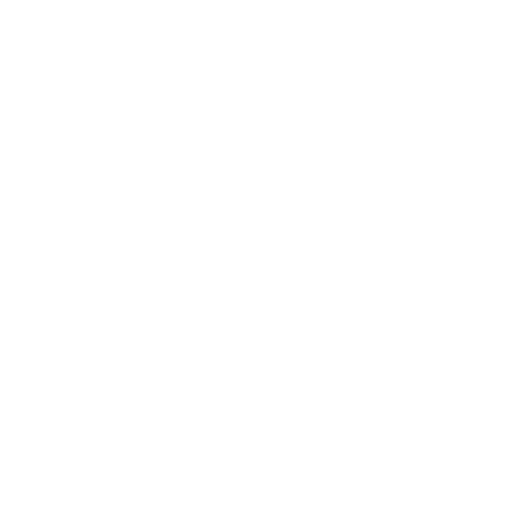 powershell, created
C:\Windows\system32\findstr.exe” Office365DCOMCheck
5f001f338...
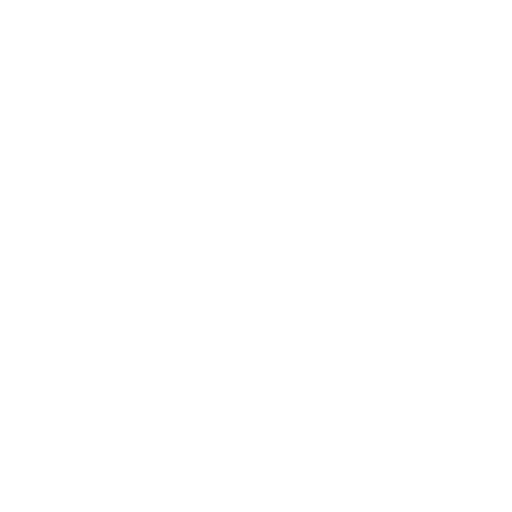 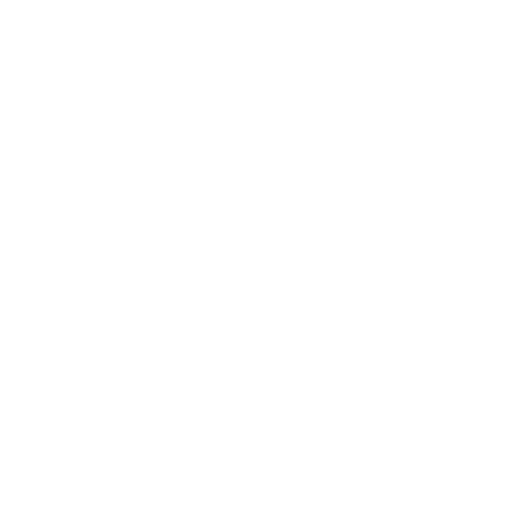 Important.doc
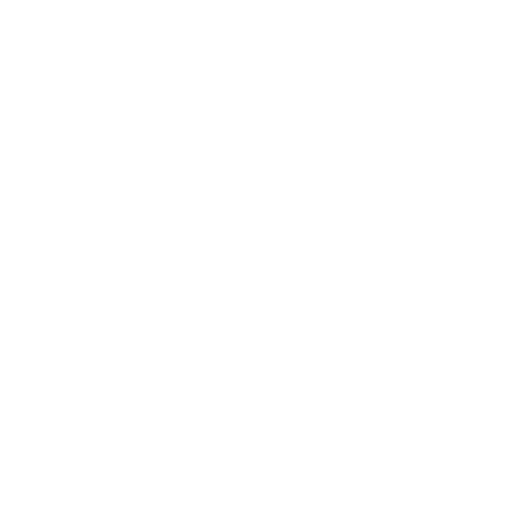 77ff53211...
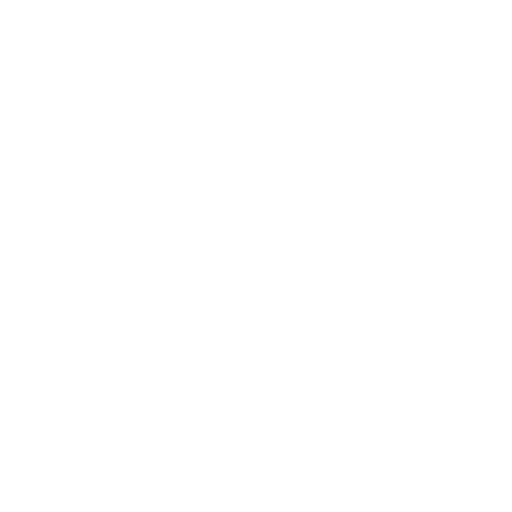 d7130e426...
Microsoft Word Doc
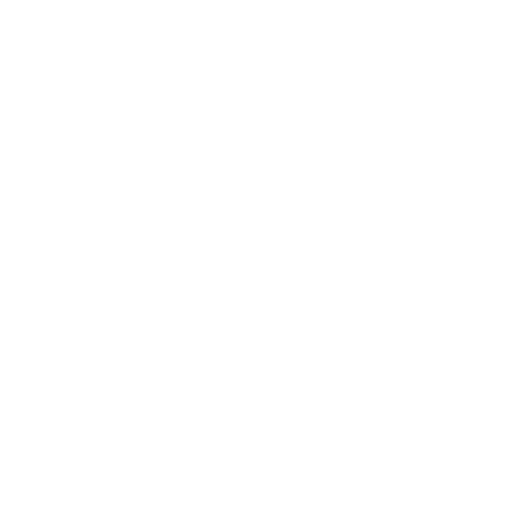 34bdb5b36...
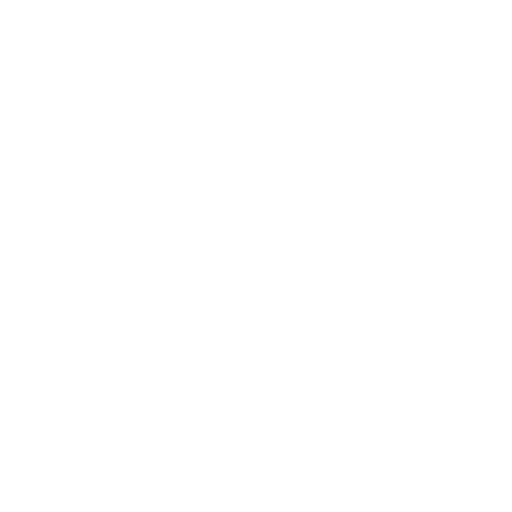 Jiim
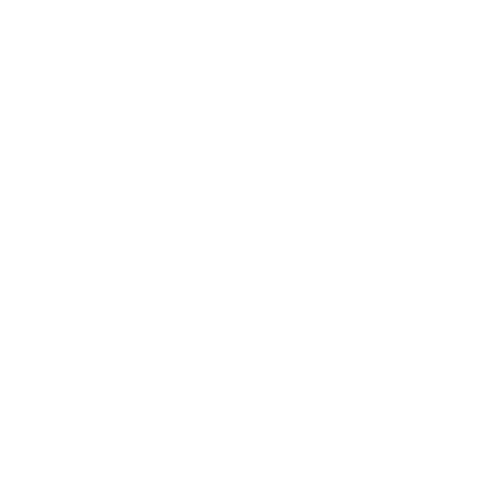 70284fa1e...
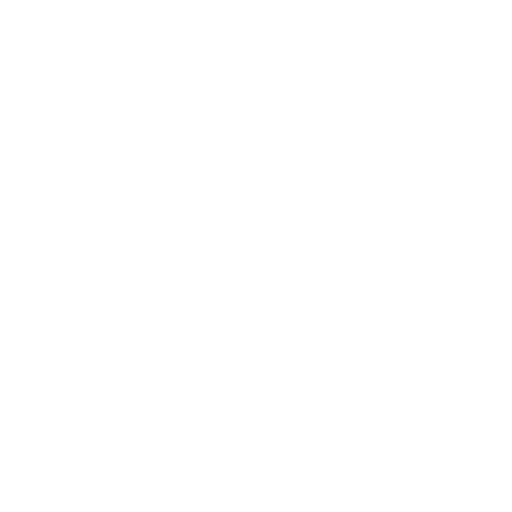 powershell, Write
AppData\Local\Temp\
Office365DCOMCheck.vbs
2018-12-28 08:00:08Z
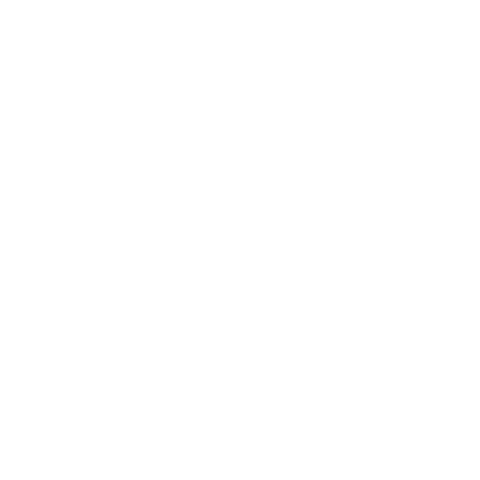 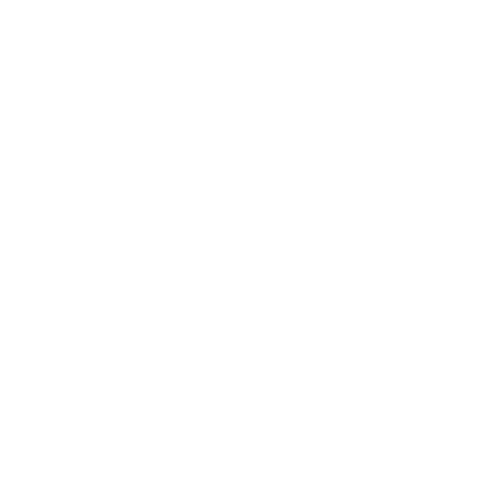 temp.dot
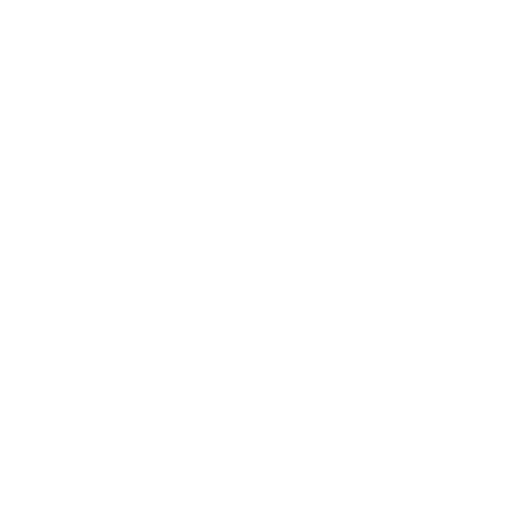 19  |  © 2017, Palo Alto Networks. All Rights Reserved.
INDICATORS
//////////////////////////////*//%                                            
/////////////////////////////////////(                                        
/////////////////////////////////////////%                                    
///////////////////////////////////////////(                                  
/////////////////////////////////////////////*                                
///////////////////////////////////////////////(                              
/////////////////////////////////////////////////                             
///////////                 (*////////////////////                            
///////////                       /////////////////%                          
///////////                        (////////////////                          
///////////                          ////////////////#                        
///////////                           /////////////////                       
///////////                            *///////////////(                      
///////////                             ////////////////*                     
///////////                              .////////////////                    
///////////                                ////////////////&                  
///////////                 %&              ////////////////                  
///////////           &//////////*&         *////////////////                 
///////////         #////////////////         /////////////////               
///////////        (////////*/////////         ////////////////(              
///////////        //////       //////#         ////////////////(             
///////////       //////         (/////          .////////////////            
///////////       //////%        /////*            ////////////////           
///////////        //////%     &//////(             ////////////////%         
///////////         /////////////////(               ////////////////%        
///////////          ./////////////*                  ////////////////%       
///////////            ////////////                    /////////////////      
///////////            ////////////                      ////////////////     
///////////            ////////////                       ////////////////    
///////////            ////////////                       .////////////////   
///////////            ////////////                         ////////////////  
///////////            ////////////                          //////////////// 
///////////            ////////////                           ////////////////
///////////            ////////////                            ///////////////
///////////           %////////////                             //////////////
////////////          /////////////%                             /////////////
/////////////*&    %/////////////////%                           (////////////
        (////////////////       //////////////                   (////////////
          ,////////////.          ////////////                  %/////////////
           ///////////*           (///////////                  //////////////
           ///////////*           (///////////                 ///////////////
           ///////////*          #////////////*              %////////////////
           ///////////*        %////////////////(           %//////////////// 
           ///////////*       %//////.     ///////         #////////////////  
           ///////////*       */////        //////(       /////////////////   
           ///////////*       */////         /////(      ////////////////.    
           ///////////*       (/////#       ///////     ////////////////(     
           ///////////*        ///////%&%%////////     ////////////////       
         ///////////////(       ////////////////,     ////////////////        
        //////////////////       (////////////*     %////////////////         
       */////.      .//////          (.**,         #////////////////          
      //////         ///////                      %///////////////*           
      //////%        %/////                      /////////////////            
       ///////      ///////                     /////////////////             
        ////////*/////////                     ////////////////(              
         ///////////////*                     ////////////////                
            /////////*                      (////////////////                 
                                           #////////////////                  
                                          #///////////////*                   
                                         ////////////////*                    
                                        *////////////////                     
                                       ////////////////(                      
                                     &////////////////                        
                                     ////////////////                         
                                   (////////////////                          
            (*//////*(          @(/////////////////                           
         (///////////////##(/////////////////////,                            
        /////////////////////////////////////////                             
       ///////      ///////////////////////////                               
      ///////         ///////////////////////,                                
      //////         %/////////////////////                                   
       //////%      %////////////////////                                     
        ///////*((///////////////////                                         
         ///////////////////*/*.
&%/(#//&             
                                                        %%%%%%%%%%%%#&          
                                              %(%##%%%%%%%%%%%%%%%%%%%%%        
                                          ##%%%%%%%%%%%%%%%%%(*,#%%%%%%%@       
                                      %%%%%%%%%%%%%%%%%%%%#        #%%%%%&      
                                    %%%%%%%%%%%%%%%%%%%%%%          %%%%%(      
                                  (%%%%%%%%%%%%%%%%%%%%%%%%        #%%%%%.      
                                #%%%%%%%%%%%%%%%%%%%%%%%%%%%&    %%%%%%%#       
                               %%%%%%%%%%%%%%%%%%%%%%%%%%%%%%%%%%%%%%%%#        
                              #%%%%%%%%%%%%%%%%%%#(@   @%%%%%%%%%%%%%#          
                             %%%%%%%%%%%%%%%%#             *##%%##/             
                            %%%%%%%%%%%%%%%%*                                   
                          &%%%%%%%%%%%%%%%%                                     
                         #%%%%%%%%%%%%%%%%                                      
                        #%%%%%%%%%%%%%%%#                                       
                       #%%%%%%%%%%%%%%%#                                        
                      #%%%%%%%%%%%%%%%,                                         
                    &#%%%%%%%%%%%%%%%                                           
                    %%%%%%%%%%%%%%%%                          &&                
                   %%%%%%%%%%%%%%%%@                     &#%%%%%%%%##           
                 %%%%%%%%%%%%%%%%#                     #%%%%%%%%%%%%%%#         
                #%%%%%%%%%%%%%%%/                     %%%%%%%####%%%%%%%        
               #%%%%%%%%%%%%%%%#                     %%%%%%*      .%%%%%#       
              %%%%%%%%%%%%%%%%,                     (%%%%%          %%%%%(      
             #%%%%%%%%%%%%%%%                       .%%%%%#        &%%%%%(      
            #%%%%%%%%%%%%%%%        #%#####%         #%%%%%#      %%%%%%#       
          %%%%%%%%%%%%%%%%#     #%%%%%%%%%%%%%#       #%%%%%%%%%%%%%%%%#        
         %%%%%%%%%%%%%%%%#     (%%%%%%%%%%%%%%%%&      @#%%%%%%%%%%%%%.         
        %%%%%%%%%%%%%%%%%     #%%%%%%@    #%%%%%%        #%%%%%%%%%%#           
       #%%%%%%%%%%%%%%%      #%%%%%#        #%%%%#       #%%%%%%%%%%#           
      #%%%%%%%%%%%%%%%.      %%%%%%         (%%%%#       #%%%%%%%%%%#           
     %%%%%%%%%%%%%%%%,       #%%%%%#       %#%%%%#       #%%%%%%%%%%#           
    %%%%%%%%%%%%%%%%          *%%%%%%%&&&##%%%%%%        #%%%%%%%%%%#           
   #%%%%%%%%%%%%%%%            .%%%%%%%%%%%%%%%#         #%%%%%%%%%%#           
  #%%%%%%%%%%%%%%#               *%%%%%%%%%%%#           #%%%%%%%%%%#           
 %%%%%%%%%%%%%%%#                 %%%%%%%%%%%%           #%%%%%%%%%%#           
 #%%%%%%%%%%%%%#                  %%%%%%%%%%%%           #%%%%%%%%%%%           
%%%%%%%%%%%%%%#                   %%%%%%%%%%%%&         %%%%%%%%%%%%%#          
/%%%%%%%%%%%%%%                   %%%%%%%%%%%%%%&     #%%%%%%%%%%%%%%%%#        
/%%%%%%%%%%%%%%                            #%%%%%%%%%%%%%%%/      ,%%%%%%%%%%%%%
@%%%%%%%%%%%%%%&                             %%%%%%%%%%%%%          #%%%%%%%%%%%
 #%%%%%%%%%%%%%%                             (%%%%%%%%%%%            %%%%%%%%%%%
  %%%%%%%%%%%%%%#                            (%%%%%%%%%%%            %%%%%%%%%%%
  %%%%%%%%%%%%%%%#%                          (%%%%%%%%%%%            %%%%%%%%%%%
   %%%%%%%%%%%%%%%%&                         (%%%%%%%%%%%            %%%%%%%%%%%
    %%%%%%%%%%%%%%%%&                        (%%%%%%%%%%%            %%%%%%%%%%%
     #%%%%%%%%%%%%%%%#                       (%%%%%%%%%%%            %%%%%%%%%%%
      ,%%%%%%%%%%%%%%%%                      (%%%%%%%%%%%            %%%%%%%%%%%
       @%%%%%%%%%%%%%%%%                     (%%%%%%%%%%%            %%%%%%%%%%%
        @%%%%%%%%%%%%%%%#                    (%%%%%%%%%%%&           %%%%%%%%%%%
          %%%%%%%%%%%%%%%#                 %#%%%%%%%%%%%%%%          %%%%%%%%%%%
           %%%%%%%%%%%%%%%%%              #%%%%%%%%#%%%%%%%%%        %%%%%%%%%%%
            #%%%%%%%%%%%%%%%&            #%%%%%%       %%%%%%        %%%%%%%%%%%
             #%%%%%%%%%%%%%%%%           #%%%%#         #%%%%#       %%%%%%%%%%%
              #%%%%%%%%%%%%%%%#          &%%%%%         #%%%%(       %%%%%%%%%%%
               @%%%%%%%%%%%%%%%#          %%%%%%%     &%%%%%%        %%%%%%%%%%%
                @%%%%%%%%%%%%%%%#         *%%%%%%%##%%%%%%%%@        %%%%%%%%%%%
                  %%%%%%%%%%%%%%%#         .%%%%%%%%%%%%%%#          %%%%%%%%%%%
                   #%%%%%%%%%%%%%%%#          *%%%%%%%%#.            %%%%%%%%%%%
                    #%%%%%%%%%%%%%%%#                                %%%%%%%%%%%
                     %%%%%%%%%%%%%%%%&                               %%%%%%%%%%%
                      /%%%%%%%%%%%%%%%#                              %%%%%%%%%%%
                       #%%%%%%%%%%%%%%%#                             %%%%%%%%%%%
                        @%%%%%%%%%%%%%%%%                            %%%%%%%%%%%
                          %%%%%%%%%%%%%%%%&                          %%%%%%%%%%%
                           %%%%%%%%%%%%%%%%                          %%%%%%%%%%%
                            #%%%%%%%%%%%%%%%#                        %%%%%%%%%%%
                             %%%%%%%%%%%%%%%%%#@                     %%%%%%%%%%%
                              *%%%%%%%%%%%%%%%%%%%##&@@@@@@@@@@@@@@@&%%%%%%%%%%%
                               (%%%%%%%%%%%%%%%%%%%%%%%%%%%%%%%%%%%%%%%%%%%%%%%%
                                /%%%%%%%%%%%%%%%%%%%%%%%%%%%%%%%%%%%%%%%%%%%%%%%
                                  *%%%%%%%%%%%%%%%%%%%%%%%%%%%%%%%%%%%%%%%%%%%%%
                                    .%%%%%%%%%%%%%%%%%%%%%%%%%%%%%%%%%%%%%%%%%%%
                                       #%%%%%%%%%%%%%%%%%%%%%%%%%%%%%%%%%%%%%%%%
                                           %%%%%%%%%%%%%%%%%%%%%%%%%%%%%%%%%%%%%
                                                ,(%#############################
20  |  © 2017, Palo Alto Networks. All Rights Reserved.
BINARY
56afe0371...
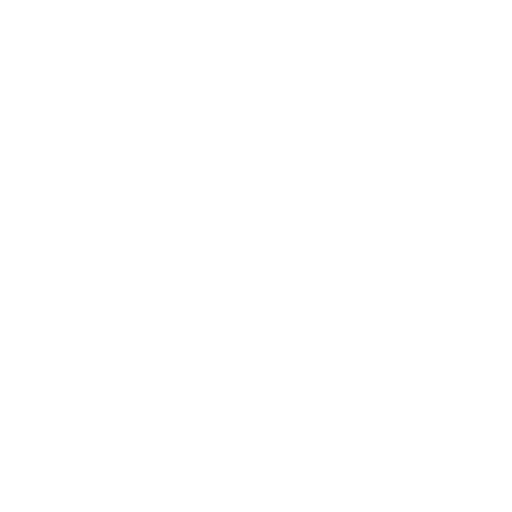 //////////////////////////////*//%                                            
/////////////////////////////////////(                                        
/////////////////////////////////////////%                                    
///////////////////////////////////////////(                                  
/////////////////////////////////////////////*                                
///////////////////////////////////////////////(                              
/////////////////////////////////////////////////                             
///////////                 (*////////////////////                            
///////////                       /////////////////%                          
///////////                        (////////////////                          
///////////                          ////////////////#                        
///////////                           /////////////////                       
///////////                            *///////////////(                      
///////////                             ////////////////*                     
///////////                              .////////////////                    
///////////                                ////////////////&                  
///////////                 %&              ////////////////                  
///////////           &//////////*&         *////////////////                 
///////////         #////////////////         /////////////////               
///////////        (////////*/////////         ////////////////(              
///////////        //////       //////#         ////////////////(             
///////////       //////         (/////          .////////////////            
///////////       //////%        /////*            ////////////////           
///////////        //////%     &//////(             ////////////////%         
///////////         /////////////////(               ////////////////%        
///////////          ./////////////*                  ////////////////%       
///////////            ////////////                    /////////////////      
///////////            ////////////                      ////////////////     
///////////            ////////////                       ////////////////    
///////////            ////////////                       .////////////////   
///////////            ////////////                         ////////////////  
///////////            ////////////                          //////////////// 
///////////            ////////////                           ////////////////
///////////            ////////////                            ///////////////
///////////           %////////////                             //////////////
////////////          /////////////%                             /////////////
/////////////*&    %/////////////////%                           (////////////
        (////////////////       //////////////                   (////////////
          ,////////////.          ////////////                  %/////////////
           ///////////*           (///////////                  //////////////
           ///////////*           (///////////                 ///////////////
           ///////////*          #////////////*              %////////////////
           ///////////*        %////////////////(           %//////////////// 
           ///////////*       %//////.     ///////         #////////////////  
           ///////////*       */////        //////(       /////////////////   
           ///////////*       */////         /////(      ////////////////.    
           ///////////*       (/////#       ///////     ////////////////(     
           ///////////*        ///////%&%%////////     ////////////////       
         ///////////////(       ////////////////,     ////////////////        
        //////////////////       (////////////*     %////////////////         
       */////.      .//////          (.**,         #////////////////          
      //////         ///////                      %///////////////*           
      //////%        %/////                      /////////////////            
       ///////      ///////                     /////////////////             
        ////////*/////////                     ////////////////(              
         ///////////////*                     ////////////////                
            /////////*                      (////////////////                 
                                           #////////////////                  
                                          #///////////////*                   
                                         ////////////////*                    
                                        *////////////////                     
                                       ////////////////(                      
                                     &////////////////                        
                                     ////////////////                         
                                   (////////////////                          
            (*//////*(          @(/////////////////                           
         (///////////////##(/////////////////////,                            
        /////////////////////////////////////////                             
       ///////      ///////////////////////////                               
      ///////         ///////////////////////,                                
      //////         %/////////////////////                                   
       //////%      %////////////////////                                     
        ///////*((///////////////////                                         
         ///////////////////*/*.
&%/(#//&             
                                                        %%%%%%%%%%%%#&          
                                              %(%##%%%%%%%%%%%%%%%%%%%%%        
                                          ##%%%%%%%%%%%%%%%%%(*,#%%%%%%%@       
                                      %%%%%%%%%%%%%%%%%%%%#        #%%%%%&      
                                    %%%%%%%%%%%%%%%%%%%%%%          %%%%%(      
                                  (%%%%%%%%%%%%%%%%%%%%%%%%        #%%%%%.      
                                #%%%%%%%%%%%%%%%%%%%%%%%%%%%&    %%%%%%%#       
                               %%%%%%%%%%%%%%%%%%%%%%%%%%%%%%%%%%%%%%%%#        
                              #%%%%%%%%%%%%%%%%%%#(@   @%%%%%%%%%%%%%#          
                             %%%%%%%%%%%%%%%%#             *##%%##/             
                            %%%%%%%%%%%%%%%%*                                   
                          &%%%%%%%%%%%%%%%%                                     
                         #%%%%%%%%%%%%%%%%                                      
                        #%%%%%%%%%%%%%%%#                                       
                       #%%%%%%%%%%%%%%%#                                        
                      #%%%%%%%%%%%%%%%,                                         
                    &#%%%%%%%%%%%%%%%                                           
                    %%%%%%%%%%%%%%%%                          &&                
                   %%%%%%%%%%%%%%%%@                     &#%%%%%%%%##           
                 %%%%%%%%%%%%%%%%#                     #%%%%%%%%%%%%%%#         
                #%%%%%%%%%%%%%%%/                     %%%%%%%####%%%%%%%        
               #%%%%%%%%%%%%%%%#                     %%%%%%*      .%%%%%#       
              %%%%%%%%%%%%%%%%,                     (%%%%%          %%%%%(      
             #%%%%%%%%%%%%%%%                       .%%%%%#        &%%%%%(      
            #%%%%%%%%%%%%%%%        #%#####%         #%%%%%#      %%%%%%#       
          %%%%%%%%%%%%%%%%#     #%%%%%%%%%%%%%#       #%%%%%%%%%%%%%%%%#        
         %%%%%%%%%%%%%%%%#     (%%%%%%%%%%%%%%%%&      @#%%%%%%%%%%%%%.         
        %%%%%%%%%%%%%%%%%     #%%%%%%@    #%%%%%%        #%%%%%%%%%%#           
       #%%%%%%%%%%%%%%%      #%%%%%#        #%%%%#       #%%%%%%%%%%#           
      #%%%%%%%%%%%%%%%.      %%%%%%         (%%%%#       #%%%%%%%%%%#           
     %%%%%%%%%%%%%%%%,       #%%%%%#       %#%%%%#       #%%%%%%%%%%#           
    %%%%%%%%%%%%%%%%          *%%%%%%%&&&##%%%%%%        #%%%%%%%%%%#           
   #%%%%%%%%%%%%%%%            .%%%%%%%%%%%%%%%#         #%%%%%%%%%%#           
  #%%%%%%%%%%%%%%#               *%%%%%%%%%%%#           #%%%%%%%%%%#           
 %%%%%%%%%%%%%%%#                 %%%%%%%%%%%%           #%%%%%%%%%%#           
 #%%%%%%%%%%%%%#                  %%%%%%%%%%%%           #%%%%%%%%%%%           
%%%%%%%%%%%%%%#                   %%%%%%%%%%%%&         %%%%%%%%%%%%%#          
/%%%%%%%%%%%%%%                   %%%%%%%%%%%%%%&     #%%%%%%%%%%%%%%%%#        
/%%%%%%%%%%%%%%                            #%%%%%%%%%%%%%%%/      ,%%%%%%%%%%%%%
@%%%%%%%%%%%%%%&                             %%%%%%%%%%%%%          #%%%%%%%%%%%
 #%%%%%%%%%%%%%%                             (%%%%%%%%%%%            %%%%%%%%%%%
  %%%%%%%%%%%%%%#                            (%%%%%%%%%%%            %%%%%%%%%%%
  %%%%%%%%%%%%%%%#%                          (%%%%%%%%%%%            %%%%%%%%%%%
   %%%%%%%%%%%%%%%%&                         (%%%%%%%%%%%            %%%%%%%%%%%
    %%%%%%%%%%%%%%%%&                        (%%%%%%%%%%%            %%%%%%%%%%%
     #%%%%%%%%%%%%%%%#                       (%%%%%%%%%%%            %%%%%%%%%%%
      ,%%%%%%%%%%%%%%%%                      (%%%%%%%%%%%            %%%%%%%%%%%
       @%%%%%%%%%%%%%%%%                     (%%%%%%%%%%%            %%%%%%%%%%%
        @%%%%%%%%%%%%%%%#                    (%%%%%%%%%%%&           %%%%%%%%%%%
          %%%%%%%%%%%%%%%#                 %#%%%%%%%%%%%%%%          %%%%%%%%%%%
           %%%%%%%%%%%%%%%%%              #%%%%%%%%#%%%%%%%%%        %%%%%%%%%%%
            #%%%%%%%%%%%%%%%&            #%%%%%%       %%%%%%        %%%%%%%%%%%
             #%%%%%%%%%%%%%%%%           #%%%%#         #%%%%#       %%%%%%%%%%%
              #%%%%%%%%%%%%%%%#          &%%%%%         #%%%%(       %%%%%%%%%%%
               @%%%%%%%%%%%%%%%#          %%%%%%%     &%%%%%%        %%%%%%%%%%%
                @%%%%%%%%%%%%%%%#         *%%%%%%%##%%%%%%%%@        %%%%%%%%%%%
                  %%%%%%%%%%%%%%%#         .%%%%%%%%%%%%%%#          %%%%%%%%%%%
                   #%%%%%%%%%%%%%%%#          *%%%%%%%%#.            %%%%%%%%%%%
                    #%%%%%%%%%%%%%%%#                                %%%%%%%%%%%
                     %%%%%%%%%%%%%%%%&                               %%%%%%%%%%%
                      /%%%%%%%%%%%%%%%#                              %%%%%%%%%%%
                       #%%%%%%%%%%%%%%%#                             %%%%%%%%%%%
                        @%%%%%%%%%%%%%%%%                            %%%%%%%%%%%
                          %%%%%%%%%%%%%%%%&                          %%%%%%%%%%%
                           %%%%%%%%%%%%%%%%                          %%%%%%%%%%%
                            #%%%%%%%%%%%%%%%#                        %%%%%%%%%%%
                             %%%%%%%%%%%%%%%%%#@                     %%%%%%%%%%%
                              *%%%%%%%%%%%%%%%%%%%##&@@@@@@@@@@@@@@@&%%%%%%%%%%%
                               (%%%%%%%%%%%%%%%%%%%%%%%%%%%%%%%%%%%%%%%%%%%%%%%%
                                /%%%%%%%%%%%%%%%%%%%%%%%%%%%%%%%%%%%%%%%%%%%%%%%
                                  *%%%%%%%%%%%%%%%%%%%%%%%%%%%%%%%%%%%%%%%%%%%%%
                                    .%%%%%%%%%%%%%%%%%%%%%%%%%%%%%%%%%%%%%%%%%%%
                                       #%%%%%%%%%%%%%%%%%%%%%%%%%%%%%%%%%%%%%%%%
                                           %%%%%%%%%%%%%%%%%%%%%%%%%%%%%%%%%%%%%
                                                ,(%#############################
bb5e81ac9...
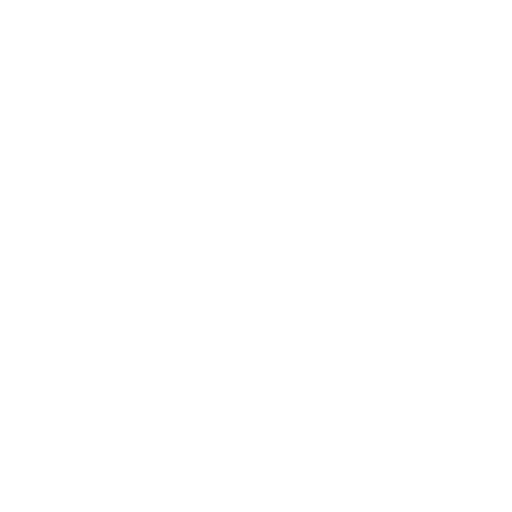 looksrelated.org
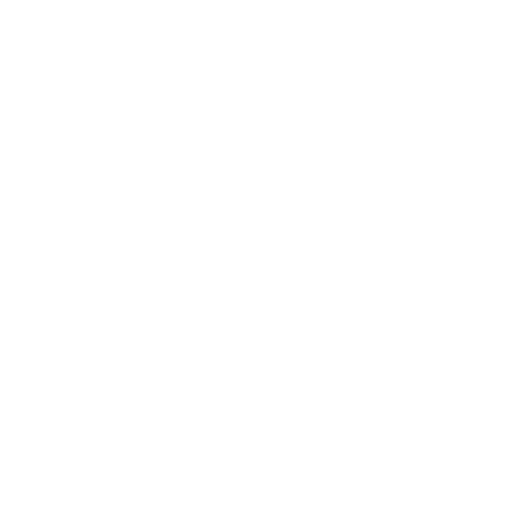 GET /beacon/to/badguys
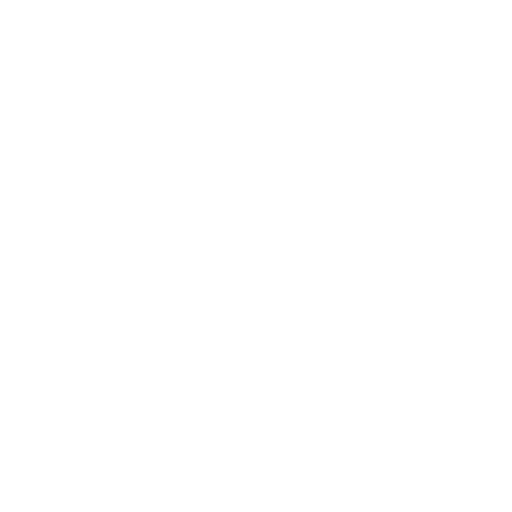 eb723dbf9...
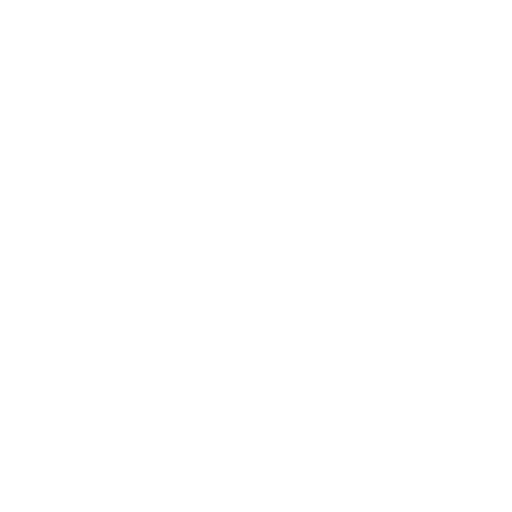 5f001f338...
User Agent: Chrome Mozilla Internet Explorer 42.0
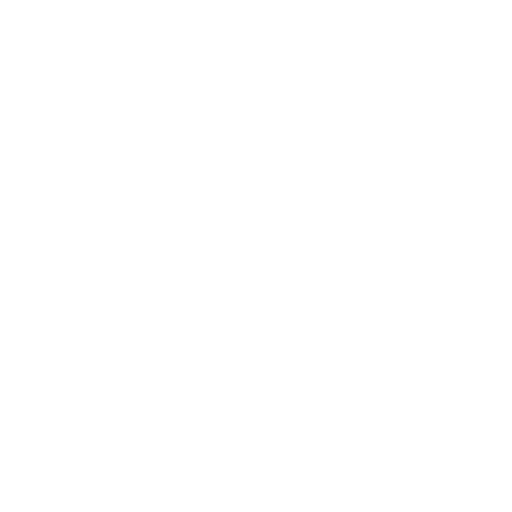 8cc5f1f87...
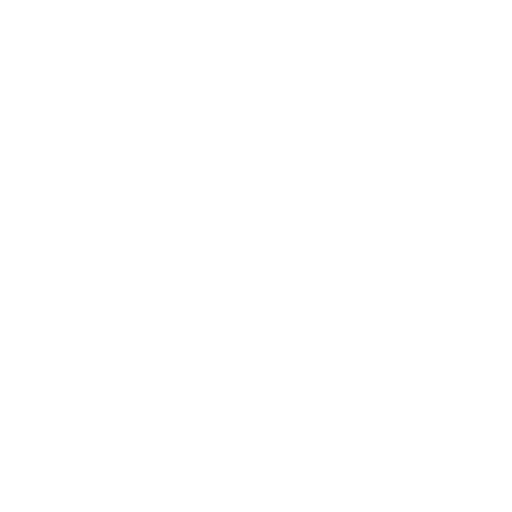 YmVnaW4=
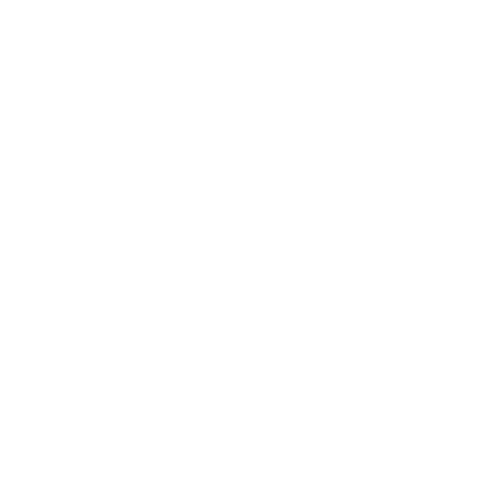 superevil.com
c7563f228...
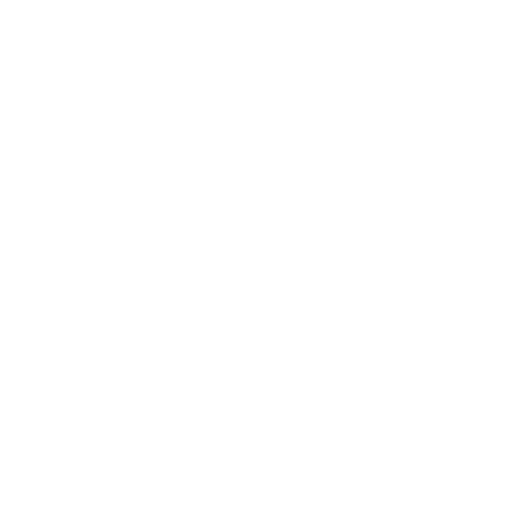 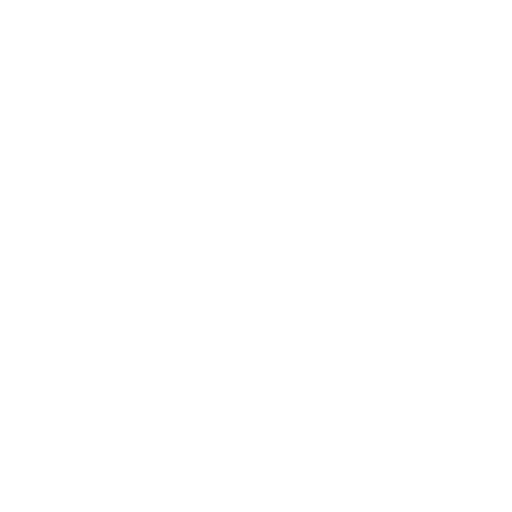 1196933bc...
badstuff.net
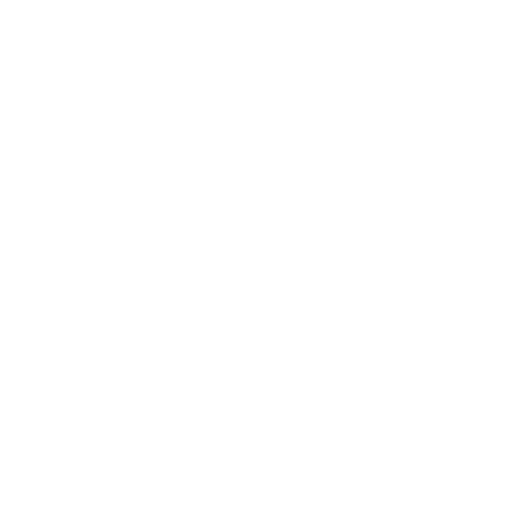 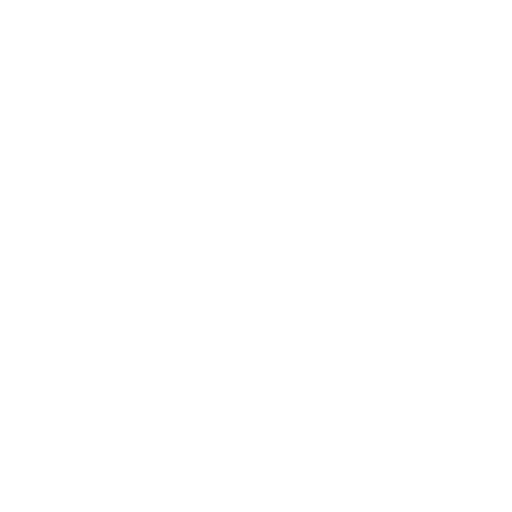 21  |  © 2017, Palo Alto Networks. All Rights Reserved.
[Speaker Notes: YmVnaW4= is b64 for begin]
INDICATORS
//////////////////////////////*//%                                            
/////////////////////////////////////(                                        
/////////////////////////////////////////%                                    
///////////////////////////////////////////(                                  
/////////////////////////////////////////////*                                
///////////////////////////////////////////////(                              
/////////////////////////////////////////////////                             
///////////                 (*////////////////////                            
///////////                       /////////////////%                          
///////////                        (////////////////                          
///////////                          ////////////////#                        
///////////                           /////////////////                       
///////////                            *///////////////(                      
///////////                             ////////////////*                     
///////////                              .////////////////                    
///////////                                ////////////////&                  
///////////                 %&              ////////////////                  
///////////           &//////////*&         *////////////////                 
///////////         #////////////////         /////////////////               
///////////        (////////*/////////         ////////////////(              
///////////        //////       //////#         ////////////////(             
///////////       //////         (/////          .////////////////            
///////////       //////%        /////*            ////////////////           
///////////        //////%     &//////(             ////////////////%         
///////////         /////////////////(               ////////////////%        
///////////          ./////////////*                  ////////////////%       
///////////            ////////////                    /////////////////      
///////////            ////////////                      ////////////////     
///////////            ////////////                       ////////////////    
///////////            ////////////                       .////////////////   
///////////            ////////////                         ////////////////  
///////////            ////////////                          //////////////// 
///////////            ////////////                           ////////////////
///////////            ////////////                            ///////////////
///////////           %////////////                             //////////////
////////////          /////////////%                             /////////////
/////////////*&    %/////////////////%                           (////////////
        (////////////////       //////////////                   (////////////
          ,////////////.          ////////////                  %/////////////
           ///////////*           (///////////                  //////////////
           ///////////*           (///////////                 ///////////////
           ///////////*          #////////////*              %////////////////
           ///////////*        %////////////////(           %//////////////// 
           ///////////*       %//////.     ///////         #////////////////  
           ///////////*       */////        //////(       /////////////////   
           ///////////*       */////         /////(      ////////////////.    
           ///////////*       (/////#       ///////     ////////////////(     
           ///////////*        ///////%&%%////////     ////////////////       
         ///////////////(       ////////////////,     ////////////////        
        //////////////////       (////////////*     %////////////////         
       */////.      .//////          (.**,         #////////////////          
      //////         ///////                      %///////////////*           
      //////%        %/////                      /////////////////            
       ///////      ///////                     /////////////////             
        ////////*/////////                     ////////////////(              
         ///////////////*                     ////////////////                
            /////////*                      (////////////////                 
                                           #////////////////                  
                                          #///////////////*                   
                                         ////////////////*                    
                                        *////////////////                     
                                       ////////////////(                      
                                     &////////////////                        
                                     ////////////////                         
                                   (////////////////                          
            (*//////*(          @(/////////////////                           
         (///////////////##(/////////////////////,                            
        /////////////////////////////////////////                             
       ///////      ///////////////////////////                               
      ///////         ///////////////////////,                                
      //////         %/////////////////////                                   
       //////%      %////////////////////                                     
        ///////*((///////////////////                                         
         ///////////////////*/*.
&%/(#//&             
                                                        %%%%%%%%%%%%#&          
                                              %(%##%%%%%%%%%%%%%%%%%%%%%        
                                          ##%%%%%%%%%%%%%%%%%(*,#%%%%%%%@       
                                      %%%%%%%%%%%%%%%%%%%%#        #%%%%%&      
                                    %%%%%%%%%%%%%%%%%%%%%%          %%%%%(      
                                  (%%%%%%%%%%%%%%%%%%%%%%%%        #%%%%%.      
                                #%%%%%%%%%%%%%%%%%%%%%%%%%%%&    %%%%%%%#       
                               %%%%%%%%%%%%%%%%%%%%%%%%%%%%%%%%%%%%%%%%#        
                              #%%%%%%%%%%%%%%%%%%#(@   @%%%%%%%%%%%%%#          
                             %%%%%%%%%%%%%%%%#             *##%%##/             
                            %%%%%%%%%%%%%%%%*                                   
                          &%%%%%%%%%%%%%%%%                                     
                         #%%%%%%%%%%%%%%%%                                      
                        #%%%%%%%%%%%%%%%#                                       
                       #%%%%%%%%%%%%%%%#                                        
                      #%%%%%%%%%%%%%%%,                                         
                    &#%%%%%%%%%%%%%%%                                           
                    %%%%%%%%%%%%%%%%                          &&                
                   %%%%%%%%%%%%%%%%@                     &#%%%%%%%%##           
                 %%%%%%%%%%%%%%%%#                     #%%%%%%%%%%%%%%#         
                #%%%%%%%%%%%%%%%/                     %%%%%%%####%%%%%%%        
               #%%%%%%%%%%%%%%%#                     %%%%%%*      .%%%%%#       
              %%%%%%%%%%%%%%%%,                     (%%%%%          %%%%%(      
             #%%%%%%%%%%%%%%%                       .%%%%%#        &%%%%%(      
            #%%%%%%%%%%%%%%%        #%#####%         #%%%%%#      %%%%%%#       
          %%%%%%%%%%%%%%%%#     #%%%%%%%%%%%%%#       #%%%%%%%%%%%%%%%%#        
         %%%%%%%%%%%%%%%%#     (%%%%%%%%%%%%%%%%&      @#%%%%%%%%%%%%%.         
        %%%%%%%%%%%%%%%%%     #%%%%%%@    #%%%%%%        #%%%%%%%%%%#           
       #%%%%%%%%%%%%%%%      #%%%%%#        #%%%%#       #%%%%%%%%%%#           
      #%%%%%%%%%%%%%%%.      %%%%%%         (%%%%#       #%%%%%%%%%%#           
     %%%%%%%%%%%%%%%%,       #%%%%%#       %#%%%%#       #%%%%%%%%%%#           
    %%%%%%%%%%%%%%%%          *%%%%%%%&&&##%%%%%%        #%%%%%%%%%%#           
   #%%%%%%%%%%%%%%%            .%%%%%%%%%%%%%%%#         #%%%%%%%%%%#           
  #%%%%%%%%%%%%%%#               *%%%%%%%%%%%#           #%%%%%%%%%%#           
 %%%%%%%%%%%%%%%#                 %%%%%%%%%%%%           #%%%%%%%%%%#           
 #%%%%%%%%%%%%%#                  %%%%%%%%%%%%           #%%%%%%%%%%%           
%%%%%%%%%%%%%%#                   %%%%%%%%%%%%&         %%%%%%%%%%%%%#          
/%%%%%%%%%%%%%%                   %%%%%%%%%%%%%%&     #%%%%%%%%%%%%%%%%#        
/%%%%%%%%%%%%%%                            #%%%%%%%%%%%%%%%/      ,%%%%%%%%%%%%%
@%%%%%%%%%%%%%%&                             %%%%%%%%%%%%%          #%%%%%%%%%%%
 #%%%%%%%%%%%%%%                             (%%%%%%%%%%%            %%%%%%%%%%%
  %%%%%%%%%%%%%%#                            (%%%%%%%%%%%            %%%%%%%%%%%
  %%%%%%%%%%%%%%%#%                          (%%%%%%%%%%%            %%%%%%%%%%%
   %%%%%%%%%%%%%%%%&                         (%%%%%%%%%%%            %%%%%%%%%%%
    %%%%%%%%%%%%%%%%&                        (%%%%%%%%%%%            %%%%%%%%%%%
     #%%%%%%%%%%%%%%%#                       (%%%%%%%%%%%            %%%%%%%%%%%
      ,%%%%%%%%%%%%%%%%                      (%%%%%%%%%%%            %%%%%%%%%%%
       @%%%%%%%%%%%%%%%%                     (%%%%%%%%%%%            %%%%%%%%%%%
        @%%%%%%%%%%%%%%%#                    (%%%%%%%%%%%&           %%%%%%%%%%%
          %%%%%%%%%%%%%%%#                 %#%%%%%%%%%%%%%%          %%%%%%%%%%%
           %%%%%%%%%%%%%%%%%              #%%%%%%%%#%%%%%%%%%        %%%%%%%%%%%
            #%%%%%%%%%%%%%%%&            #%%%%%%       %%%%%%        %%%%%%%%%%%
             #%%%%%%%%%%%%%%%%           #%%%%#         #%%%%#       %%%%%%%%%%%
              #%%%%%%%%%%%%%%%#          &%%%%%         #%%%%(       %%%%%%%%%%%
               @%%%%%%%%%%%%%%%#          %%%%%%%     &%%%%%%        %%%%%%%%%%%
                @%%%%%%%%%%%%%%%#         *%%%%%%%##%%%%%%%%@        %%%%%%%%%%%
                  %%%%%%%%%%%%%%%#         .%%%%%%%%%%%%%%#          %%%%%%%%%%%
                   #%%%%%%%%%%%%%%%#          *%%%%%%%%#.            %%%%%%%%%%%
                    #%%%%%%%%%%%%%%%#                                %%%%%%%%%%%
                     %%%%%%%%%%%%%%%%&                               %%%%%%%%%%%
                      /%%%%%%%%%%%%%%%#                              %%%%%%%%%%%
                       #%%%%%%%%%%%%%%%#                             %%%%%%%%%%%
                        @%%%%%%%%%%%%%%%%                            %%%%%%%%%%%
                          %%%%%%%%%%%%%%%%&                          %%%%%%%%%%%
                           %%%%%%%%%%%%%%%%                          %%%%%%%%%%%
                            #%%%%%%%%%%%%%%%#                        %%%%%%%%%%%
                             %%%%%%%%%%%%%%%%%#@                     %%%%%%%%%%%
                              *%%%%%%%%%%%%%%%%%%%##&@@@@@@@@@@@@@@@&%%%%%%%%%%%
                               (%%%%%%%%%%%%%%%%%%%%%%%%%%%%%%%%%%%%%%%%%%%%%%%%
                                /%%%%%%%%%%%%%%%%%%%%%%%%%%%%%%%%%%%%%%%%%%%%%%%
                                  *%%%%%%%%%%%%%%%%%%%%%%%%%%%%%%%%%%%%%%%%%%%%%
                                    .%%%%%%%%%%%%%%%%%%%%%%%%%%%%%%%%%%%%%%%%%%%
                                       #%%%%%%%%%%%%%%%%%%%%%%%%%%%%%%%%%%%%%%%%
                                           %%%%%%%%%%%%%%%%%%%%%%%%%%%%%%%%%%%%%
                                                ,(%#############################
22  |  © 2017, Palo Alto Networks. All Rights Reserved.
DATA TYPES
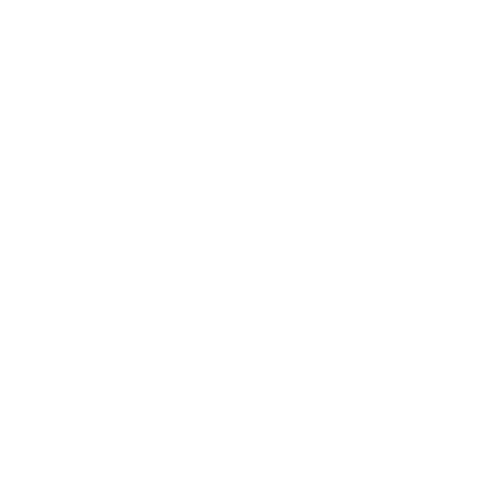 //////////////////////////////*//%                                            
/////////////////////////////////////(                                        
/////////////////////////////////////////%                                    
///////////////////////////////////////////(                                  
/////////////////////////////////////////////*                                
///////////////////////////////////////////////(                              
/////////////////////////////////////////////////                             
///////////                 (*////////////////////                            
///////////                       /////////////////%                          
///////////                        (////////////////                          
///////////                          ////////////////#                        
///////////                           /////////////////                       
///////////                            *///////////////(                      
///////////                             ////////////////*                     
///////////                              .////////////////                    
///////////                                ////////////////&                  
///////////                 %&              ////////////////                  
///////////           &//////////*&         *////////////////                 
///////////         #////////////////         /////////////////               
///////////        (////////*/////////         ////////////////(              
///////////        //////       //////#         ////////////////(             
///////////       //////         (/////          .////////////////            
///////////       //////%        /////*            ////////////////           
///////////        //////%     &//////(             ////////////////%         
///////////         /////////////////(               ////////////////%        
///////////          ./////////////*                  ////////////////%       
///////////            ////////////                    /////////////////      
///////////            ////////////                      ////////////////     
///////////            ////////////                       ////////////////    
///////////            ////////////                       .////////////////   
///////////            ////////////                         ////////////////  
///////////            ////////////                          //////////////// 
///////////            ////////////                           ////////////////
///////////            ////////////                            ///////////////
///////////           %////////////                             //////////////
////////////          /////////////%                             /////////////
/////////////*&    %/////////////////%                           (////////////
        (////////////////       //////////////                   (////////////
          ,////////////.          ////////////                  %/////////////
           ///////////*           (///////////                  //////////////
           ///////////*           (///////////                 ///////////////
           ///////////*          #////////////*              %////////////////
           ///////////*        %////////////////(           %//////////////// 
           ///////////*       %//////.     ///////         #////////////////  
           ///////////*       */////        //////(       /////////////////   
           ///////////*       */////         /////(      ////////////////.    
           ///////////*       (/////#       ///////     ////////////////(     
           ///////////*        ///////%&%%////////     ////////////////       
         ///////////////(       ////////////////,     ////////////////        
        //////////////////       (////////////*     %////////////////         
       */////.      .//////          (.**,         #////////////////          
      //////         ///////                      %///////////////*           
      //////%        %/////                      /////////////////            
       ///////      ///////                     /////////////////             
        ////////*/////////                     ////////////////(              
         ///////////////*                     ////////////////                
            /////////*                      (////////////////                 
                                           #////////////////                  
                                          #///////////////*                   
                                         ////////////////*                    
                                        *////////////////                     
                                       ////////////////(                      
                                     &////////////////                        
                                     ////////////////                         
                                   (////////////////                          
            (*//////*(          @(/////////////////                           
         (///////////////##(/////////////////////,                            
        /////////////////////////////////////////                             
       ///////      ///////////////////////////                               
      ///////         ///////////////////////,                                
      //////         %/////////////////////                                   
       //////%      %////////////////////                                     
        ///////*((///////////////////                                         
         ///////////////////*/*.
&%/(#//&             
                                                        %%%%%%%%%%%%#&          
                                              %(%##%%%%%%%%%%%%%%%%%%%%%        
                                          ##%%%%%%%%%%%%%%%%%(*,#%%%%%%%@       
                                      %%%%%%%%%%%%%%%%%%%%#        #%%%%%&      
                                    %%%%%%%%%%%%%%%%%%%%%%          %%%%%(      
                                  (%%%%%%%%%%%%%%%%%%%%%%%%        #%%%%%.      
                                #%%%%%%%%%%%%%%%%%%%%%%%%%%%&    %%%%%%%#       
                               %%%%%%%%%%%%%%%%%%%%%%%%%%%%%%%%%%%%%%%%#        
                              #%%%%%%%%%%%%%%%%%%#(@   @%%%%%%%%%%%%%#          
                             %%%%%%%%%%%%%%%%#             *##%%##/             
                            %%%%%%%%%%%%%%%%*                                   
                          &%%%%%%%%%%%%%%%%                                     
                         #%%%%%%%%%%%%%%%%                                      
                        #%%%%%%%%%%%%%%%#                                       
                       #%%%%%%%%%%%%%%%#                                        
                      #%%%%%%%%%%%%%%%,                                         
                    &#%%%%%%%%%%%%%%%                                           
                    %%%%%%%%%%%%%%%%                          &&                
                   %%%%%%%%%%%%%%%%@                     &#%%%%%%%%##           
                 %%%%%%%%%%%%%%%%#                     #%%%%%%%%%%%%%%#         
                #%%%%%%%%%%%%%%%/                     %%%%%%%####%%%%%%%        
               #%%%%%%%%%%%%%%%#                     %%%%%%*      .%%%%%#       
              %%%%%%%%%%%%%%%%,                     (%%%%%          %%%%%(      
             #%%%%%%%%%%%%%%%                       .%%%%%#        &%%%%%(      
            #%%%%%%%%%%%%%%%        #%#####%         #%%%%%#      %%%%%%#       
          %%%%%%%%%%%%%%%%#     #%%%%%%%%%%%%%#       #%%%%%%%%%%%%%%%%#        
         %%%%%%%%%%%%%%%%#     (%%%%%%%%%%%%%%%%&      @#%%%%%%%%%%%%%.         
        %%%%%%%%%%%%%%%%%     #%%%%%%@    #%%%%%%        #%%%%%%%%%%#           
       #%%%%%%%%%%%%%%%      #%%%%%#        #%%%%#       #%%%%%%%%%%#           
      #%%%%%%%%%%%%%%%.      %%%%%%         (%%%%#       #%%%%%%%%%%#           
     %%%%%%%%%%%%%%%%,       #%%%%%#       %#%%%%#       #%%%%%%%%%%#           
    %%%%%%%%%%%%%%%%          *%%%%%%%&&&##%%%%%%        #%%%%%%%%%%#           
   #%%%%%%%%%%%%%%%            .%%%%%%%%%%%%%%%#         #%%%%%%%%%%#           
  #%%%%%%%%%%%%%%#               *%%%%%%%%%%%#           #%%%%%%%%%%#           
 %%%%%%%%%%%%%%%#                 %%%%%%%%%%%%           #%%%%%%%%%%#           
 #%%%%%%%%%%%%%#                  %%%%%%%%%%%%           #%%%%%%%%%%%           
%%%%%%%%%%%%%%#                   %%%%%%%%%%%%&         %%%%%%%%%%%%%#          
/%%%%%%%%%%%%%%                   %%%%%%%%%%%%%%&     #%%%%%%%%%%%%%%%%#        
/%%%%%%%%%%%%%%                            #%%%%%%%%%%%%%%%/      ,%%%%%%%%%%%%%
@%%%%%%%%%%%%%%&                             %%%%%%%%%%%%%          #%%%%%%%%%%%
 #%%%%%%%%%%%%%%                             (%%%%%%%%%%%            %%%%%%%%%%%
  %%%%%%%%%%%%%%#                            (%%%%%%%%%%%            %%%%%%%%%%%
  %%%%%%%%%%%%%%%#%                          (%%%%%%%%%%%            %%%%%%%%%%%
   %%%%%%%%%%%%%%%%&                         (%%%%%%%%%%%            %%%%%%%%%%%
    %%%%%%%%%%%%%%%%&                        (%%%%%%%%%%%            %%%%%%%%%%%
     #%%%%%%%%%%%%%%%#                       (%%%%%%%%%%%            %%%%%%%%%%%
      ,%%%%%%%%%%%%%%%%                      (%%%%%%%%%%%            %%%%%%%%%%%
       @%%%%%%%%%%%%%%%%                     (%%%%%%%%%%%            %%%%%%%%%%%
        @%%%%%%%%%%%%%%%#                    (%%%%%%%%%%%&           %%%%%%%%%%%
          %%%%%%%%%%%%%%%#                 %#%%%%%%%%%%%%%%          %%%%%%%%%%%
           %%%%%%%%%%%%%%%%%              #%%%%%%%%#%%%%%%%%%        %%%%%%%%%%%
            #%%%%%%%%%%%%%%%&            #%%%%%%       %%%%%%        %%%%%%%%%%%
             #%%%%%%%%%%%%%%%%           #%%%%#         #%%%%#       %%%%%%%%%%%
              #%%%%%%%%%%%%%%%#          &%%%%%         #%%%%(       %%%%%%%%%%%
               @%%%%%%%%%%%%%%%#          %%%%%%%     &%%%%%%        %%%%%%%%%%%
                @%%%%%%%%%%%%%%%#         *%%%%%%%##%%%%%%%%@        %%%%%%%%%%%
                  %%%%%%%%%%%%%%%#         .%%%%%%%%%%%%%%#          %%%%%%%%%%%
                   #%%%%%%%%%%%%%%%#          *%%%%%%%%#.            %%%%%%%%%%%
                    #%%%%%%%%%%%%%%%#                                %%%%%%%%%%%
                     %%%%%%%%%%%%%%%%&                               %%%%%%%%%%%
                      /%%%%%%%%%%%%%%%#                              %%%%%%%%%%%
                       #%%%%%%%%%%%%%%%#                             %%%%%%%%%%%
                        @%%%%%%%%%%%%%%%%                            %%%%%%%%%%%
                          %%%%%%%%%%%%%%%%&                          %%%%%%%%%%%
                           %%%%%%%%%%%%%%%%                          %%%%%%%%%%%
                            #%%%%%%%%%%%%%%%#                        %%%%%%%%%%%
                             %%%%%%%%%%%%%%%%%#@                     %%%%%%%%%%%
                              *%%%%%%%%%%%%%%%%%%%##&@@@@@@@@@@@@@@@&%%%%%%%%%%%
                               (%%%%%%%%%%%%%%%%%%%%%%%%%%%%%%%%%%%%%%%%%%%%%%%%
                                /%%%%%%%%%%%%%%%%%%%%%%%%%%%%%%%%%%%%%%%%%%%%%%%
                                  *%%%%%%%%%%%%%%%%%%%%%%%%%%%%%%%%%%%%%%%%%%%%%
                                    .%%%%%%%%%%%%%%%%%%%%%%%%%%%%%%%%%%%%%%%%%%%
                                       #%%%%%%%%%%%%%%%%%%%%%%%%%%%%%%%%%%%%%%%%
                                           %%%%%%%%%%%%%%%%%%%%%%%%%%%%%%%%%%%%%
                                                ,(%#############################
Infrastructure
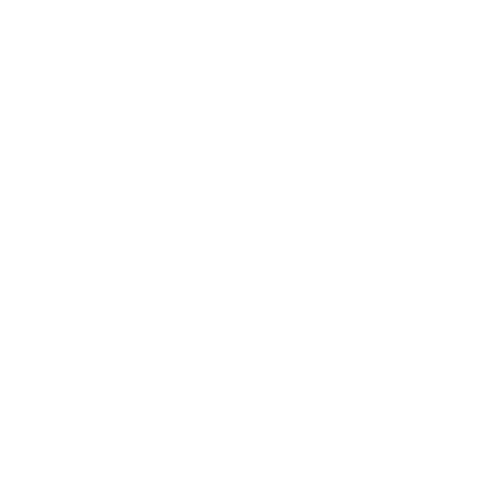 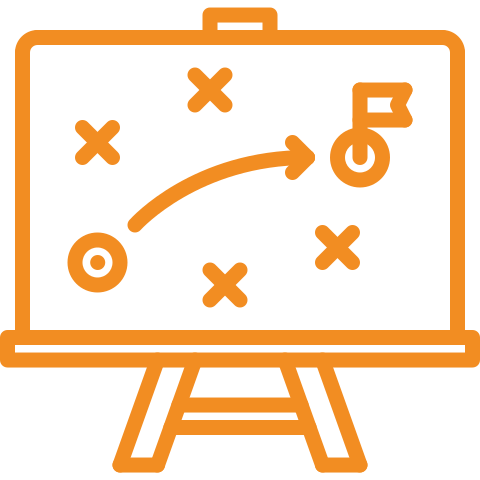 Binary
Tactics
23  |  © 2017, Palo Alto Networks. All Rights Reserved.
TACTICAL
//////////////////////////////*//%                                            
/////////////////////////////////////(                                        
/////////////////////////////////////////%                                    
///////////////////////////////////////////(                                  
/////////////////////////////////////////////*                                
///////////////////////////////////////////////(                              
/////////////////////////////////////////////////                             
///////////                 (*////////////////////                            
///////////                       /////////////////%                          
///////////                        (////////////////                          
///////////                          ////////////////#                        
///////////                           /////////////////                       
///////////                            *///////////////(                      
///////////                             ////////////////*                     
///////////                              .////////////////                    
///////////                                ////////////////&                  
///////////                 %&              ////////////////                  
///////////           &//////////*&         *////////////////                 
///////////         #////////////////         /////////////////               
///////////        (////////*/////////         ////////////////(              
///////////        //////       //////#         ////////////////(             
///////////       //////         (/////          .////////////////            
///////////       //////%        /////*            ////////////////           
///////////        //////%     &//////(             ////////////////%         
///////////         /////////////////(               ////////////////%        
///////////          ./////////////*                  ////////////////%       
///////////            ////////////                    /////////////////      
///////////            ////////////                      ////////////////     
///////////            ////////////                       ////////////////    
///////////            ////////////                       .////////////////   
///////////            ////////////                         ////////////////  
///////////            ////////////                          //////////////// 
///////////            ////////////                           ////////////////
///////////            ////////////                            ///////////////
///////////           %////////////                             //////////////
////////////          /////////////%                             /////////////
/////////////*&    %/////////////////%                           (////////////
        (////////////////       //////////////                   (////////////
          ,////////////.          ////////////                  %/////////////
           ///////////*           (///////////                  //////////////
           ///////////*           (///////////                 ///////////////
           ///////////*          #////////////*              %////////////////
           ///////////*        %////////////////(           %//////////////// 
           ///////////*       %//////.     ///////         #////////////////  
           ///////////*       */////        //////(       /////////////////   
           ///////////*       */////         /////(      ////////////////.    
           ///////////*       (/////#       ///////     ////////////////(     
           ///////////*        ///////%&%%////////     ////////////////       
         ///////////////(       ////////////////,     ////////////////        
        //////////////////       (////////////*     %////////////////         
       */////.      .//////          (.**,         #////////////////          
      //////         ///////                      %///////////////*           
      //////%        %/////                      /////////////////            
       ///////      ///////                     /////////////////             
        ////////*/////////                     ////////////////(              
         ///////////////*                     ////////////////                
            /////////*                      (////////////////                 
                                           #////////////////                  
                                          #///////////////*                   
                                         ////////////////*                    
                                        *////////////////                     
                                       ////////////////(                      
                                     &////////////////                        
                                     ////////////////                         
                                   (////////////////                          
            (*//////*(          @(/////////////////                           
         (///////////////##(/////////////////////,                            
        /////////////////////////////////////////                             
       ///////      ///////////////////////////                               
      ///////         ///////////////////////,                                
      //////         %/////////////////////                                   
       //////%      %////////////////////                                     
        ///////*((///////////////////                                         
         ///////////////////*/*.
&%/(#//&             
                                                        %%%%%%%%%%%%#&          
                                              %(%##%%%%%%%%%%%%%%%%%%%%%        
                                          ##%%%%%%%%%%%%%%%%%(*,#%%%%%%%@       
                                      %%%%%%%%%%%%%%%%%%%%#        #%%%%%&      
                                    %%%%%%%%%%%%%%%%%%%%%%          %%%%%(      
                                  (%%%%%%%%%%%%%%%%%%%%%%%%        #%%%%%.      
                                #%%%%%%%%%%%%%%%%%%%%%%%%%%%&    %%%%%%%#       
                               %%%%%%%%%%%%%%%%%%%%%%%%%%%%%%%%%%%%%%%%#        
                              #%%%%%%%%%%%%%%%%%%#(@   @%%%%%%%%%%%%%#          
                             %%%%%%%%%%%%%%%%#             *##%%##/             
                            %%%%%%%%%%%%%%%%*                                   
                          &%%%%%%%%%%%%%%%%                                     
                         #%%%%%%%%%%%%%%%%                                      
                        #%%%%%%%%%%%%%%%#                                       
                       #%%%%%%%%%%%%%%%#                                        
                      #%%%%%%%%%%%%%%%,                                         
                    &#%%%%%%%%%%%%%%%                                           
                    %%%%%%%%%%%%%%%%                          &&                
                   %%%%%%%%%%%%%%%%@                     &#%%%%%%%%##           
                 %%%%%%%%%%%%%%%%#                     #%%%%%%%%%%%%%%#         
                #%%%%%%%%%%%%%%%/                     %%%%%%%####%%%%%%%        
               #%%%%%%%%%%%%%%%#                     %%%%%%*      .%%%%%#       
              %%%%%%%%%%%%%%%%,                     (%%%%%          %%%%%(      
             #%%%%%%%%%%%%%%%                       .%%%%%#        &%%%%%(      
            #%%%%%%%%%%%%%%%        #%#####%         #%%%%%#      %%%%%%#       
          %%%%%%%%%%%%%%%%#     #%%%%%%%%%%%%%#       #%%%%%%%%%%%%%%%%#        
         %%%%%%%%%%%%%%%%#     (%%%%%%%%%%%%%%%%&      @#%%%%%%%%%%%%%.         
        %%%%%%%%%%%%%%%%%     #%%%%%%@    #%%%%%%        #%%%%%%%%%%#           
       #%%%%%%%%%%%%%%%      #%%%%%#        #%%%%#       #%%%%%%%%%%#           
      #%%%%%%%%%%%%%%%.      %%%%%%         (%%%%#       #%%%%%%%%%%#           
     %%%%%%%%%%%%%%%%,       #%%%%%#       %#%%%%#       #%%%%%%%%%%#           
    %%%%%%%%%%%%%%%%          *%%%%%%%&&&##%%%%%%        #%%%%%%%%%%#           
   #%%%%%%%%%%%%%%%            .%%%%%%%%%%%%%%%#         #%%%%%%%%%%#           
  #%%%%%%%%%%%%%%#               *%%%%%%%%%%%#           #%%%%%%%%%%#           
 %%%%%%%%%%%%%%%#                 %%%%%%%%%%%%           #%%%%%%%%%%#           
 #%%%%%%%%%%%%%#                  %%%%%%%%%%%%           #%%%%%%%%%%%           
%%%%%%%%%%%%%%#                   %%%%%%%%%%%%&         %%%%%%%%%%%%%#          
/%%%%%%%%%%%%%%                   %%%%%%%%%%%%%%&     #%%%%%%%%%%%%%%%%#        
/%%%%%%%%%%%%%%                            #%%%%%%%%%%%%%%%/      ,%%%%%%%%%%%%%
@%%%%%%%%%%%%%%&                             %%%%%%%%%%%%%          #%%%%%%%%%%%
 #%%%%%%%%%%%%%%                             (%%%%%%%%%%%            %%%%%%%%%%%
  %%%%%%%%%%%%%%#                            (%%%%%%%%%%%            %%%%%%%%%%%
  %%%%%%%%%%%%%%%#%                          (%%%%%%%%%%%            %%%%%%%%%%%
   %%%%%%%%%%%%%%%%&                         (%%%%%%%%%%%            %%%%%%%%%%%
    %%%%%%%%%%%%%%%%&                        (%%%%%%%%%%%            %%%%%%%%%%%
     #%%%%%%%%%%%%%%%#                       (%%%%%%%%%%%            %%%%%%%%%%%
      ,%%%%%%%%%%%%%%%%                      (%%%%%%%%%%%            %%%%%%%%%%%
       @%%%%%%%%%%%%%%%%                     (%%%%%%%%%%%            %%%%%%%%%%%
        @%%%%%%%%%%%%%%%#                    (%%%%%%%%%%%&           %%%%%%%%%%%
          %%%%%%%%%%%%%%%#                 %#%%%%%%%%%%%%%%          %%%%%%%%%%%
           %%%%%%%%%%%%%%%%%              #%%%%%%%%#%%%%%%%%%        %%%%%%%%%%%
            #%%%%%%%%%%%%%%%&            #%%%%%%       %%%%%%        %%%%%%%%%%%
             #%%%%%%%%%%%%%%%%           #%%%%#         #%%%%#       %%%%%%%%%%%
              #%%%%%%%%%%%%%%%#          &%%%%%         #%%%%(       %%%%%%%%%%%
               @%%%%%%%%%%%%%%%#          %%%%%%%     &%%%%%%        %%%%%%%%%%%
                @%%%%%%%%%%%%%%%#         *%%%%%%%##%%%%%%%%@        %%%%%%%%%%%
                  %%%%%%%%%%%%%%%#         .%%%%%%%%%%%%%%#          %%%%%%%%%%%
                   #%%%%%%%%%%%%%%%#          *%%%%%%%%#.            %%%%%%%%%%%
                    #%%%%%%%%%%%%%%%#                                %%%%%%%%%%%
                     %%%%%%%%%%%%%%%%&                               %%%%%%%%%%%
                      /%%%%%%%%%%%%%%%#                              %%%%%%%%%%%
                       #%%%%%%%%%%%%%%%#                             %%%%%%%%%%%
                        @%%%%%%%%%%%%%%%%                            %%%%%%%%%%%
                          %%%%%%%%%%%%%%%%&                          %%%%%%%%%%%
                           %%%%%%%%%%%%%%%%                          %%%%%%%%%%%
                            #%%%%%%%%%%%%%%%#                        %%%%%%%%%%%
                             %%%%%%%%%%%%%%%%%#@                     %%%%%%%%%%%
                              *%%%%%%%%%%%%%%%%%%%##&@@@@@@@@@@@@@@@&%%%%%%%%%%%
                               (%%%%%%%%%%%%%%%%%%%%%%%%%%%%%%%%%%%%%%%%%%%%%%%%
                                /%%%%%%%%%%%%%%%%%%%%%%%%%%%%%%%%%%%%%%%%%%%%%%%
                                  *%%%%%%%%%%%%%%%%%%%%%%%%%%%%%%%%%%%%%%%%%%%%%
                                    .%%%%%%%%%%%%%%%%%%%%%%%%%%%%%%%%%%%%%%%%%%%
                                       #%%%%%%%%%%%%%%%%%%%%%%%%%%%%%%%%%%%%%%%%
                                           %%%%%%%%%%%%%%%%%%%%%%%%%%%%%%%%%%%%%
                                                ,(%#############################
It isn’t magic
Why are you doing this to me
01
INGRESS
03
MOTIVATION
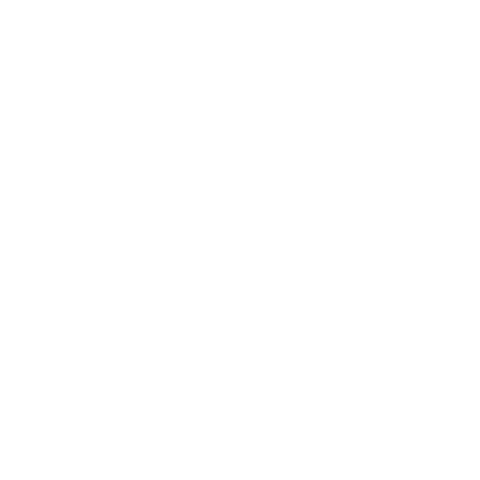 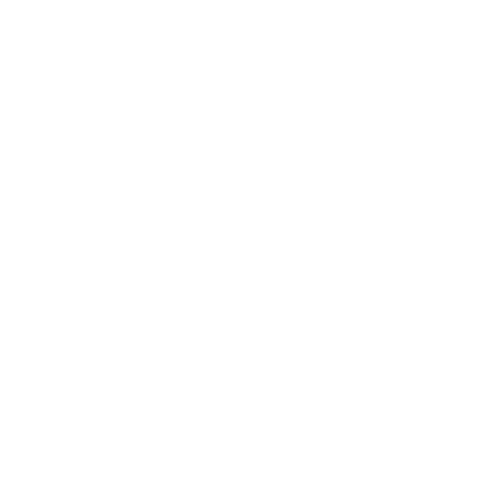 Recognize the difference between targeted and non-targeted attacks
Identify the initial attack or infection vector
So cloudy
Feel the flow
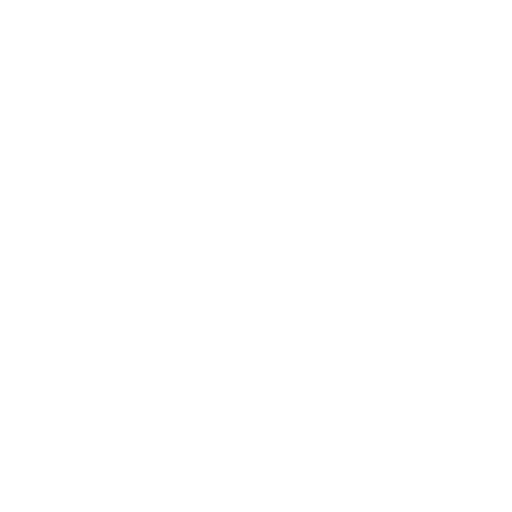 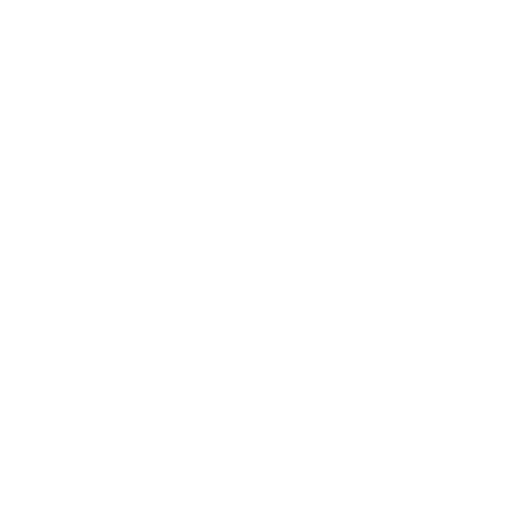 02
EXECUTION
04
SUPPORT
Adversaries commonly use unsanctioned third party services
Collate indicators together to understand attack flow
24  |  © 2017, Palo Alto Networks. All Rights Reserved.
TACTICAL
Phishing
b9f3af84a...
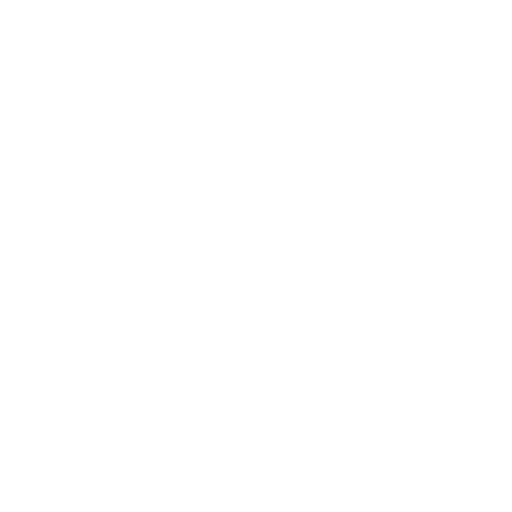 //////////////////////////////*//%                                            
/////////////////////////////////////(                                        
/////////////////////////////////////////%                                    
///////////////////////////////////////////(                                  
/////////////////////////////////////////////*                                
///////////////////////////////////////////////(                              
/////////////////////////////////////////////////                             
///////////                 (*////////////////////                            
///////////                       /////////////////%                          
///////////                        (////////////////                          
///////////                          ////////////////#                        
///////////                           /////////////////                       
///////////                            *///////////////(                      
///////////                             ////////////////*                     
///////////                              .////////////////                    
///////////                                ////////////////&                  
///////////                 %&              ////////////////                  
///////////           &//////////*&         *////////////////                 
///////////         #////////////////         /////////////////               
///////////        (////////*/////////         ////////////////(              
///////////        //////       //////#         ////////////////(             
///////////       //////         (/////          .////////////////            
///////////       //////%        /////*            ////////////////           
///////////        //////%     &//////(             ////////////////%         
///////////         /////////////////(               ////////////////%        
///////////          ./////////////*                  ////////////////%       
///////////            ////////////                    /////////////////      
///////////            ////////////                      ////////////////     
///////////            ////////////                       ////////////////    
///////////            ////////////                       .////////////////   
///////////            ////////////                         ////////////////  
///////////            ////////////                          //////////////// 
///////////            ////////////                           ////////////////
///////////            ////////////                            ///////////////
///////////           %////////////                             //////////////
////////////          /////////////%                             /////////////
/////////////*&    %/////////////////%                           (////////////
        (////////////////       //////////////                   (////////////
          ,////////////.          ////////////                  %/////////////
           ///////////*           (///////////                  //////////////
           ///////////*           (///////////                 ///////////////
           ///////////*          #////////////*              %////////////////
           ///////////*        %////////////////(           %//////////////// 
           ///////////*       %//////.     ///////         #////////////////  
           ///////////*       */////        //////(       /////////////////   
           ///////////*       */////         /////(      ////////////////.    
           ///////////*       (/////#       ///////     ////////////////(     
           ///////////*        ///////%&%%////////     ////////////////       
         ///////////////(       ////////////////,     ////////////////        
        //////////////////       (////////////*     %////////////////         
       */////.      .//////          (.**,         #////////////////          
      //////         ///////                      %///////////////*           
      //////%        %/////                      /////////////////            
       ///////      ///////                     /////////////////             
        ////////*/////////                     ////////////////(              
         ///////////////*                     ////////////////                
            /////////*                      (////////////////                 
                                           #////////////////                  
                                          #///////////////*                   
                                         ////////////////*                    
                                        *////////////////                     
                                       ////////////////(                      
                                     &////////////////                        
                                     ////////////////                         
                                   (////////////////                          
            (*//////*(          @(/////////////////                           
         (///////////////##(/////////////////////,                            
        /////////////////////////////////////////                             
       ///////      ///////////////////////////                               
      ///////         ///////////////////////,                                
      //////         %/////////////////////                                   
       //////%      %////////////////////                                     
        ///////*((///////////////////                                         
         ///////////////////*/*.
&%/(#//&             
                                                        %%%%%%%%%%%%#&          
                                              %(%##%%%%%%%%%%%%%%%%%%%%%        
                                          ##%%%%%%%%%%%%%%%%%(*,#%%%%%%%@       
                                      %%%%%%%%%%%%%%%%%%%%#        #%%%%%&      
                                    %%%%%%%%%%%%%%%%%%%%%%          %%%%%(      
                                  (%%%%%%%%%%%%%%%%%%%%%%%%        #%%%%%.      
                                #%%%%%%%%%%%%%%%%%%%%%%%%%%%&    %%%%%%%#       
                               %%%%%%%%%%%%%%%%%%%%%%%%%%%%%%%%%%%%%%%%#        
                              #%%%%%%%%%%%%%%%%%%#(@   @%%%%%%%%%%%%%#          
                             %%%%%%%%%%%%%%%%#             *##%%##/             
                            %%%%%%%%%%%%%%%%*                                   
                          &%%%%%%%%%%%%%%%%                                     
                         #%%%%%%%%%%%%%%%%                                      
                        #%%%%%%%%%%%%%%%#                                       
                       #%%%%%%%%%%%%%%%#                                        
                      #%%%%%%%%%%%%%%%,                                         
                    &#%%%%%%%%%%%%%%%                                           
                    %%%%%%%%%%%%%%%%                          &&                
                   %%%%%%%%%%%%%%%%@                     &#%%%%%%%%##           
                 %%%%%%%%%%%%%%%%#                     #%%%%%%%%%%%%%%#         
                #%%%%%%%%%%%%%%%/                     %%%%%%%####%%%%%%%        
               #%%%%%%%%%%%%%%%#                     %%%%%%*      .%%%%%#       
              %%%%%%%%%%%%%%%%,                     (%%%%%          %%%%%(      
             #%%%%%%%%%%%%%%%                       .%%%%%#        &%%%%%(      
            #%%%%%%%%%%%%%%%        #%#####%         #%%%%%#      %%%%%%#       
          %%%%%%%%%%%%%%%%#     #%%%%%%%%%%%%%#       #%%%%%%%%%%%%%%%%#        
         %%%%%%%%%%%%%%%%#     (%%%%%%%%%%%%%%%%&      @#%%%%%%%%%%%%%.         
        %%%%%%%%%%%%%%%%%     #%%%%%%@    #%%%%%%        #%%%%%%%%%%#           
       #%%%%%%%%%%%%%%%      #%%%%%#        #%%%%#       #%%%%%%%%%%#           
      #%%%%%%%%%%%%%%%.      %%%%%%         (%%%%#       #%%%%%%%%%%#           
     %%%%%%%%%%%%%%%%,       #%%%%%#       %#%%%%#       #%%%%%%%%%%#           
    %%%%%%%%%%%%%%%%          *%%%%%%%&&&##%%%%%%        #%%%%%%%%%%#           
   #%%%%%%%%%%%%%%%            .%%%%%%%%%%%%%%%#         #%%%%%%%%%%#           
  #%%%%%%%%%%%%%%#               *%%%%%%%%%%%#           #%%%%%%%%%%#           
 %%%%%%%%%%%%%%%#                 %%%%%%%%%%%%           #%%%%%%%%%%#           
 #%%%%%%%%%%%%%#                  %%%%%%%%%%%%           #%%%%%%%%%%%           
%%%%%%%%%%%%%%#                   %%%%%%%%%%%%&         %%%%%%%%%%%%%#          
/%%%%%%%%%%%%%%                   %%%%%%%%%%%%%%&     #%%%%%%%%%%%%%%%%#        
/%%%%%%%%%%%%%%                            #%%%%%%%%%%%%%%%/      ,%%%%%%%%%%%%%
@%%%%%%%%%%%%%%&                             %%%%%%%%%%%%%          #%%%%%%%%%%%
 #%%%%%%%%%%%%%%                             (%%%%%%%%%%%            %%%%%%%%%%%
  %%%%%%%%%%%%%%#                            (%%%%%%%%%%%            %%%%%%%%%%%
  %%%%%%%%%%%%%%%#%                          (%%%%%%%%%%%            %%%%%%%%%%%
   %%%%%%%%%%%%%%%%&                         (%%%%%%%%%%%            %%%%%%%%%%%
    %%%%%%%%%%%%%%%%&                        (%%%%%%%%%%%            %%%%%%%%%%%
     #%%%%%%%%%%%%%%%#                       (%%%%%%%%%%%            %%%%%%%%%%%
      ,%%%%%%%%%%%%%%%%                      (%%%%%%%%%%%            %%%%%%%%%%%
       @%%%%%%%%%%%%%%%%                     (%%%%%%%%%%%            %%%%%%%%%%%
        @%%%%%%%%%%%%%%%#                    (%%%%%%%%%%%&           %%%%%%%%%%%
          %%%%%%%%%%%%%%%#                 %#%%%%%%%%%%%%%%          %%%%%%%%%%%
           %%%%%%%%%%%%%%%%%              #%%%%%%%%#%%%%%%%%%        %%%%%%%%%%%
            #%%%%%%%%%%%%%%%&            #%%%%%%       %%%%%%        %%%%%%%%%%%
             #%%%%%%%%%%%%%%%%           #%%%%#         #%%%%#       %%%%%%%%%%%
              #%%%%%%%%%%%%%%%#          &%%%%%         #%%%%(       %%%%%%%%%%%
               @%%%%%%%%%%%%%%%#          %%%%%%%     &%%%%%%        %%%%%%%%%%%
                @%%%%%%%%%%%%%%%#         *%%%%%%%##%%%%%%%%@        %%%%%%%%%%%
                  %%%%%%%%%%%%%%%#         .%%%%%%%%%%%%%%#          %%%%%%%%%%%
                   #%%%%%%%%%%%%%%%#          *%%%%%%%%#.            %%%%%%%%%%%
                    #%%%%%%%%%%%%%%%#                                %%%%%%%%%%%
                     %%%%%%%%%%%%%%%%&                               %%%%%%%%%%%
                      /%%%%%%%%%%%%%%%#                              %%%%%%%%%%%
                       #%%%%%%%%%%%%%%%#                             %%%%%%%%%%%
                        @%%%%%%%%%%%%%%%%                            %%%%%%%%%%%
                          %%%%%%%%%%%%%%%%&                          %%%%%%%%%%%
                           %%%%%%%%%%%%%%%%                          %%%%%%%%%%%
                            #%%%%%%%%%%%%%%%#                        %%%%%%%%%%%
                             %%%%%%%%%%%%%%%%%#@                     %%%%%%%%%%%
                              *%%%%%%%%%%%%%%%%%%%##&@@@@@@@@@@@@@@@&%%%%%%%%%%%
                               (%%%%%%%%%%%%%%%%%%%%%%%%%%%%%%%%%%%%%%%%%%%%%%%%
                                /%%%%%%%%%%%%%%%%%%%%%%%%%%%%%%%%%%%%%%%%%%%%%%%
                                  *%%%%%%%%%%%%%%%%%%%%%%%%%%%%%%%%%%%%%%%%%%%%%
                                    .%%%%%%%%%%%%%%%%%%%%%%%%%%%%%%%%%%%%%%%%%%%
                                       #%%%%%%%%%%%%%%%%%%%%%%%%%%%%%%%%%%%%%%%%
                                           %%%%%%%%%%%%%%%%%%%%%%%%%%%%%%%%%%%%%
                                                ,(%#############################
77ff53211...
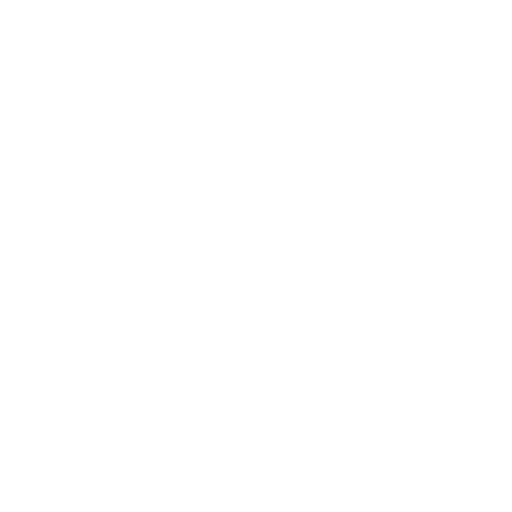 Macro Word Doc
34bdb5b36...
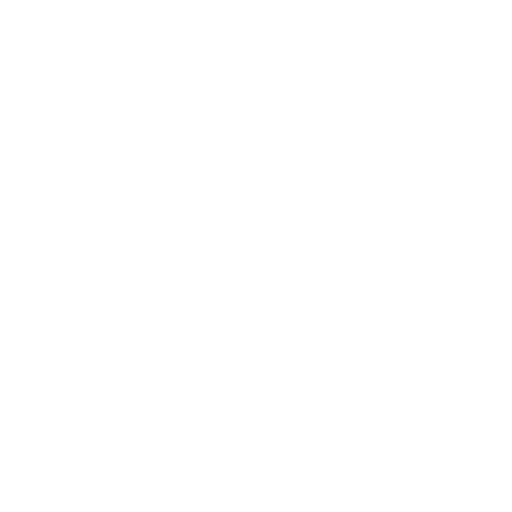 ...
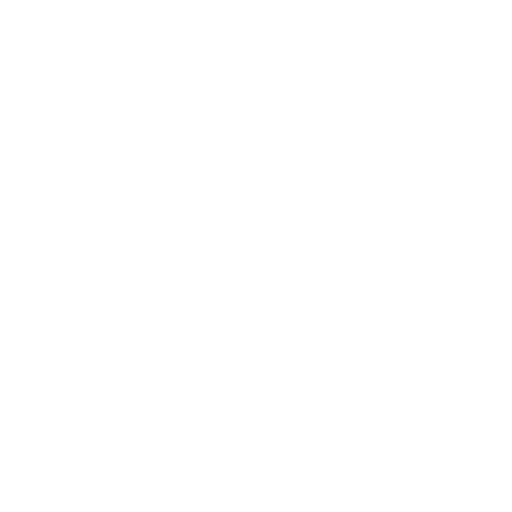 C2 Over HTTP
therealbad.com
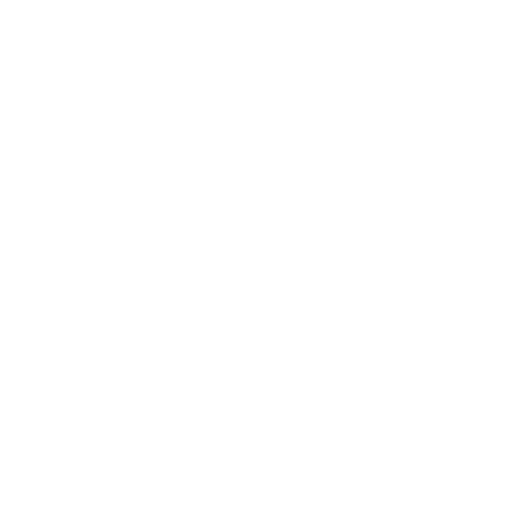 thebadbad.org
dEVilDonKeY
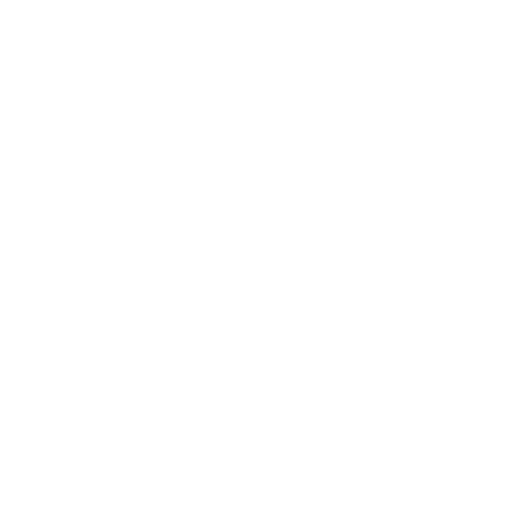 NewEvil.TEMP
Signed Executable
otherbad.net
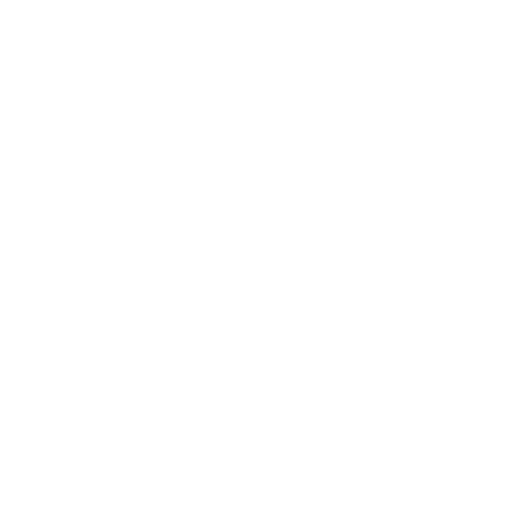 ...
Third Party Hosting
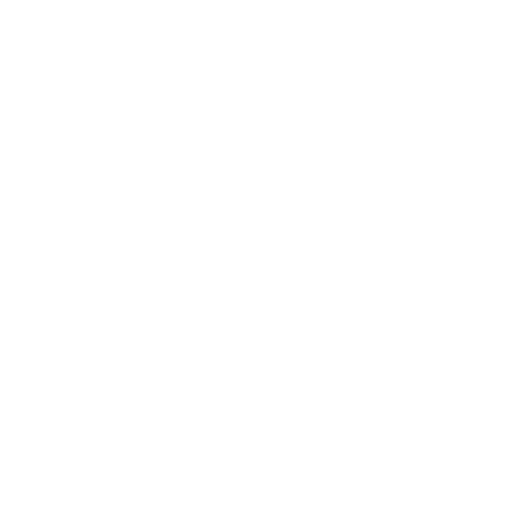 089e99648...
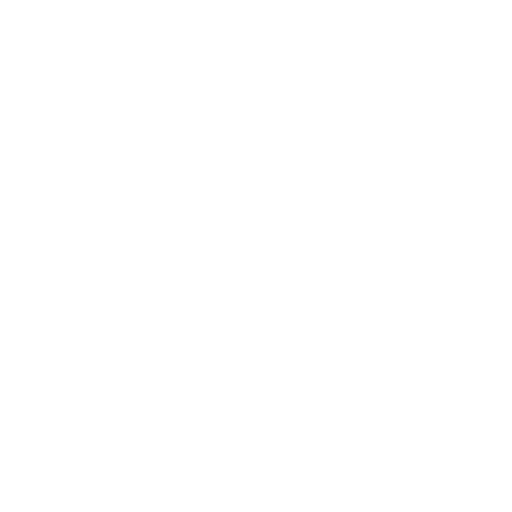 Use of VBScript
powershell, Write
AppData\Local\Temp\
Office365DCOMCheck.vbs
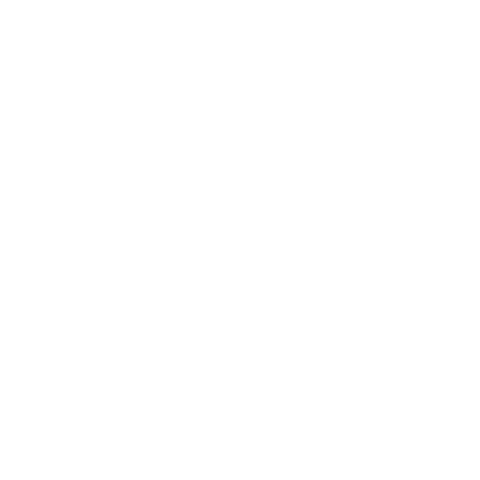 Encrypted Network Traffic
62e1045a...
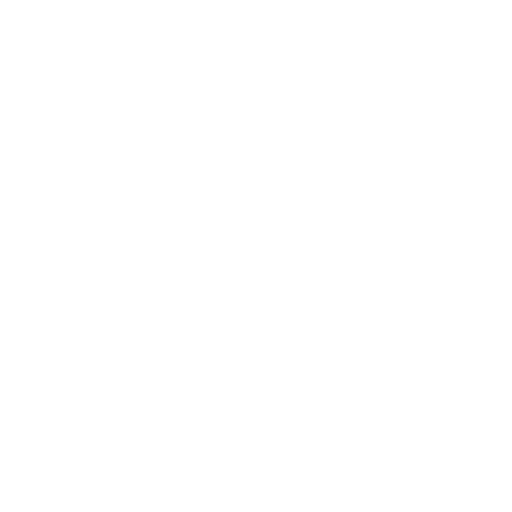 25  |  © 2017, Palo Alto Networks. All Rights Reserved.
[Speaker Notes: Enumerating tactics, then attaching indicators
Should try to express this in standardized format like ATT&CK
If trying to relate with other groups activities needs multiple data points]
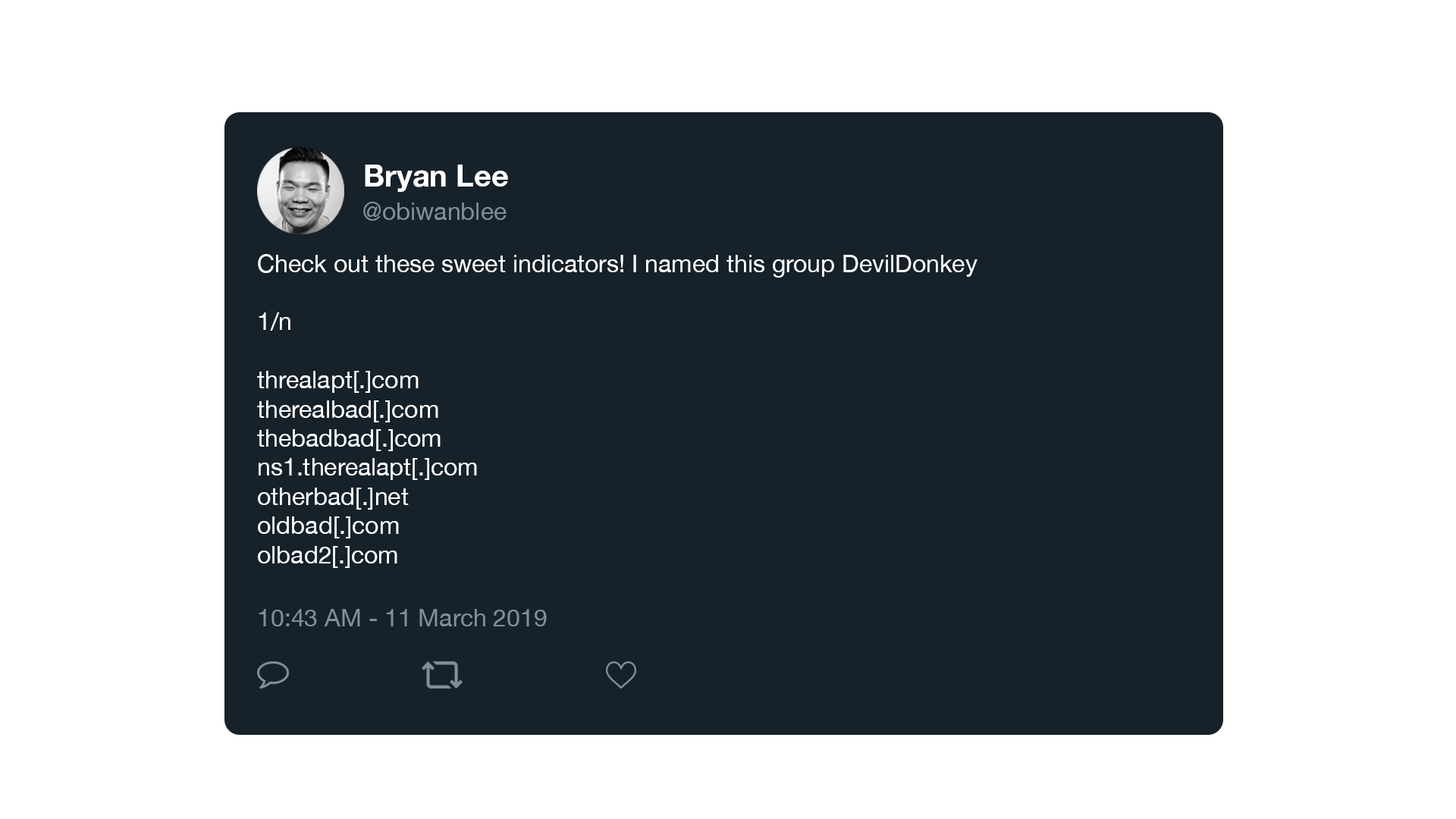 WHAT’S NEXT?
//////////////////////////////*//%                                            
/////////////////////////////////////(                                        
/////////////////////////////////////////%                                    
///////////////////////////////////////////(                                  
/////////////////////////////////////////////*                                
///////////////////////////////////////////////(                              
/////////////////////////////////////////////////                             
///////////                 (*////////////////////                            
///////////                       /////////////////%                          
///////////                        (////////////////                          
///////////                          ////////////////#                        
///////////                           /////////////////                       
///////////                            *///////////////(                      
///////////                             ////////////////*                     
///////////                              .////////////////                    
///////////                                ////////////////&                  
///////////                 %&              ////////////////                  
///////////           &//////////*&         *////////////////                 
///////////         #////////////////         /////////////////               
///////////        (////////*/////////         ////////////////(              
///////////        //////       //////#         ////////////////(             
///////////       //////         (/////          .////////////////            
///////////       //////%        /////*            ////////////////           
///////////        //////%     &//////(             ////////////////%         
///////////         /////////////////(               ////////////////%        
///////////          ./////////////*                  ////////////////%       
///////////            ////////////                    /////////////////      
///////////            ////////////                      ////////////////     
///////////            ////////////                       ////////////////    
///////////            ////////////                       .////////////////   
///////////            ////////////                         ////////////////  
///////////            ////////////                          //////////////// 
///////////            ////////////                           ////////////////
///////////            ////////////                            ///////////////
///////////           %////////////                             //////////////
////////////          /////////////%                             /////////////
/////////////*&    %/////////////////%                           (////////////
        (////////////////       //////////////                   (////////////
          ,////////////.          ////////////                  %/////////////
           ///////////*           (///////////                  //////////////
           ///////////*           (///////////                 ///////////////
           ///////////*          #////////////*              %////////////////
           ///////////*        %////////////////(           %//////////////// 
           ///////////*       %//////.     ///////         #////////////////  
           ///////////*       */////        //////(       /////////////////   
           ///////////*       */////         /////(      ////////////////.    
           ///////////*       (/////#       ///////     ////////////////(     
           ///////////*        ///////%&%%////////     ////////////////       
         ///////////////(       ////////////////,     ////////////////        
        //////////////////       (////////////*     %////////////////         
       */////.      .//////          (.**,         #////////////////          
      //////         ///////                      %///////////////*           
      //////%        %/////                      /////////////////            
       ///////      ///////                     /////////////////             
        ////////*/////////                     ////////////////(              
         ///////////////*                     ////////////////                
            /////////*                      (////////////////                 
                                           #////////////////                  
                                          #///////////////*                   
                                         ////////////////*                    
                                        *////////////////                     
                                       ////////////////(                      
                                     &////////////////                        
                                     ////////////////                         
                                   (////////////////                          
            (*//////*(          @(/////////////////                           
         (///////////////##(/////////////////////,                            
        /////////////////////////////////////////                             
       ///////      ///////////////////////////                               
      ///////         ///////////////////////,                                
      //////         %/////////////////////                                   
       //////%      %////////////////////                                     
        ///////*((///////////////////                                         
         ///////////////////*/*.
&%/(#//&             
                                                        %%%%%%%%%%%%#&          
                                              %(%##%%%%%%%%%%%%%%%%%%%%%        
                                          ##%%%%%%%%%%%%%%%%%(*,#%%%%%%%@       
                                      %%%%%%%%%%%%%%%%%%%%#        #%%%%%&      
                                    %%%%%%%%%%%%%%%%%%%%%%          %%%%%(      
                                  (%%%%%%%%%%%%%%%%%%%%%%%%        #%%%%%.      
                                #%%%%%%%%%%%%%%%%%%%%%%%%%%%&    %%%%%%%#       
                               %%%%%%%%%%%%%%%%%%%%%%%%%%%%%%%%%%%%%%%%#        
                              #%%%%%%%%%%%%%%%%%%#(@   @%%%%%%%%%%%%%#          
                             %%%%%%%%%%%%%%%%#             *##%%##/             
                            %%%%%%%%%%%%%%%%*                                   
                          &%%%%%%%%%%%%%%%%                                     
                         #%%%%%%%%%%%%%%%%                                      
                        #%%%%%%%%%%%%%%%#                                       
                       #%%%%%%%%%%%%%%%#                                        
                      #%%%%%%%%%%%%%%%,                                         
                    &#%%%%%%%%%%%%%%%                                           
                    %%%%%%%%%%%%%%%%                          &&                
                   %%%%%%%%%%%%%%%%@                     &#%%%%%%%%##           
                 %%%%%%%%%%%%%%%%#                     #%%%%%%%%%%%%%%#         
                #%%%%%%%%%%%%%%%/                     %%%%%%%####%%%%%%%        
               #%%%%%%%%%%%%%%%#                     %%%%%%*      .%%%%%#       
              %%%%%%%%%%%%%%%%,                     (%%%%%          %%%%%(      
             #%%%%%%%%%%%%%%%                       .%%%%%#        &%%%%%(      
            #%%%%%%%%%%%%%%%        #%#####%         #%%%%%#      %%%%%%#       
          %%%%%%%%%%%%%%%%#     #%%%%%%%%%%%%%#       #%%%%%%%%%%%%%%%%#        
         %%%%%%%%%%%%%%%%#     (%%%%%%%%%%%%%%%%&      @#%%%%%%%%%%%%%.         
        %%%%%%%%%%%%%%%%%     #%%%%%%@    #%%%%%%        #%%%%%%%%%%#           
       #%%%%%%%%%%%%%%%      #%%%%%#        #%%%%#       #%%%%%%%%%%#           
      #%%%%%%%%%%%%%%%.      %%%%%%         (%%%%#       #%%%%%%%%%%#           
     %%%%%%%%%%%%%%%%,       #%%%%%#       %#%%%%#       #%%%%%%%%%%#           
    %%%%%%%%%%%%%%%%          *%%%%%%%&&&##%%%%%%        #%%%%%%%%%%#           
   #%%%%%%%%%%%%%%%            .%%%%%%%%%%%%%%%#         #%%%%%%%%%%#           
  #%%%%%%%%%%%%%%#               *%%%%%%%%%%%#           #%%%%%%%%%%#           
 %%%%%%%%%%%%%%%#                 %%%%%%%%%%%%           #%%%%%%%%%%#           
 #%%%%%%%%%%%%%#                  %%%%%%%%%%%%           #%%%%%%%%%%%           
%%%%%%%%%%%%%%#                   %%%%%%%%%%%%&         %%%%%%%%%%%%%#          
/%%%%%%%%%%%%%%                   %%%%%%%%%%%%%%&     #%%%%%%%%%%%%%%%%#        
/%%%%%%%%%%%%%%                            #%%%%%%%%%%%%%%%/      ,%%%%%%%%%%%%%
@%%%%%%%%%%%%%%&                             %%%%%%%%%%%%%          #%%%%%%%%%%%
 #%%%%%%%%%%%%%%                             (%%%%%%%%%%%            %%%%%%%%%%%
  %%%%%%%%%%%%%%#                            (%%%%%%%%%%%            %%%%%%%%%%%
  %%%%%%%%%%%%%%%#%                          (%%%%%%%%%%%            %%%%%%%%%%%
   %%%%%%%%%%%%%%%%&                         (%%%%%%%%%%%            %%%%%%%%%%%
    %%%%%%%%%%%%%%%%&                        (%%%%%%%%%%%            %%%%%%%%%%%
     #%%%%%%%%%%%%%%%#                       (%%%%%%%%%%%            %%%%%%%%%%%
      ,%%%%%%%%%%%%%%%%                      (%%%%%%%%%%%            %%%%%%%%%%%
       @%%%%%%%%%%%%%%%%                     (%%%%%%%%%%%            %%%%%%%%%%%
        @%%%%%%%%%%%%%%%#                    (%%%%%%%%%%%&           %%%%%%%%%%%
          %%%%%%%%%%%%%%%#                 %#%%%%%%%%%%%%%%          %%%%%%%%%%%
           %%%%%%%%%%%%%%%%%              #%%%%%%%%#%%%%%%%%%        %%%%%%%%%%%
            #%%%%%%%%%%%%%%%&            #%%%%%%       %%%%%%        %%%%%%%%%%%
             #%%%%%%%%%%%%%%%%           #%%%%#         #%%%%#       %%%%%%%%%%%
              #%%%%%%%%%%%%%%%#          &%%%%%         #%%%%(       %%%%%%%%%%%
               @%%%%%%%%%%%%%%%#          %%%%%%%     &%%%%%%        %%%%%%%%%%%
                @%%%%%%%%%%%%%%%#         *%%%%%%%##%%%%%%%%@        %%%%%%%%%%%
                  %%%%%%%%%%%%%%%#         .%%%%%%%%%%%%%%#          %%%%%%%%%%%
                   #%%%%%%%%%%%%%%%#          *%%%%%%%%#.            %%%%%%%%%%%
                    #%%%%%%%%%%%%%%%#                                %%%%%%%%%%%
                     %%%%%%%%%%%%%%%%&                               %%%%%%%%%%%
                      /%%%%%%%%%%%%%%%#                              %%%%%%%%%%%
                       #%%%%%%%%%%%%%%%#                             %%%%%%%%%%%
                        @%%%%%%%%%%%%%%%%                            %%%%%%%%%%%
                          %%%%%%%%%%%%%%%%&                          %%%%%%%%%%%
                           %%%%%%%%%%%%%%%%                          %%%%%%%%%%%
                            #%%%%%%%%%%%%%%%#                        %%%%%%%%%%%
                             %%%%%%%%%%%%%%%%%#@                     %%%%%%%%%%%
                              *%%%%%%%%%%%%%%%%%%%##&@@@@@@@@@@@@@@@&%%%%%%%%%%%
                               (%%%%%%%%%%%%%%%%%%%%%%%%%%%%%%%%%%%%%%%%%%%%%%%%
                                /%%%%%%%%%%%%%%%%%%%%%%%%%%%%%%%%%%%%%%%%%%%%%%%
                                  *%%%%%%%%%%%%%%%%%%%%%%%%%%%%%%%%%%%%%%%%%%%%%
                                    .%%%%%%%%%%%%%%%%%%%%%%%%%%%%%%%%%%%%%%%%%%%
                                       #%%%%%%%%%%%%%%%%%%%%%%%%%%%%%%%%%%%%%%%%
                                           %%%%%%%%%%%%%%%%%%%%%%%%%%%%%%%%%%%%%
                                                ,(%#############################
26  |  © 2017, Palo Alto Networks. All Rights Reserved.
WHAT’S NEXT?
//////////////////////////////*//%                                            
/////////////////////////////////////(                                        
/////////////////////////////////////////%                                    
///////////////////////////////////////////(                                  
/////////////////////////////////////////////*                                
///////////////////////////////////////////////(                              
/////////////////////////////////////////////////                             
///////////                 (*////////////////////                            
///////////                       /////////////////%                          
///////////                        (////////////////                          
///////////                          ////////////////#                        
///////////                           /////////////////                       
///////////                            *///////////////(                      
///////////                             ////////////////*                     
///////////                              .////////////////                    
///////////                                ////////////////&                  
///////////                 %&              ////////////////                  
///////////           &//////////*&         *////////////////                 
///////////         #////////////////         /////////////////               
///////////        (////////*/////////         ////////////////(              
///////////        //////       //////#         ////////////////(             
///////////       //////         (/////          .////////////////            
///////////       //////%        /////*            ////////////////           
///////////        //////%     &//////(             ////////////////%         
///////////         /////////////////(               ////////////////%        
///////////          ./////////////*                  ////////////////%       
///////////            ////////////                    /////////////////      
///////////            ////////////                      ////////////////     
///////////            ////////////                       ////////////////    
///////////            ////////////                       .////////////////   
///////////            ////////////                         ////////////////  
///////////            ////////////                          //////////////// 
///////////            ////////////                           ////////////////
///////////            ////////////                            ///////////////
///////////           %////////////                             //////////////
////////////          /////////////%                             /////////////
/////////////*&    %/////////////////%                           (////////////
        (////////////////       //////////////                   (////////////
          ,////////////.          ////////////                  %/////////////
           ///////////*           (///////////                  //////////////
           ///////////*           (///////////                 ///////////////
           ///////////*          #////////////*              %////////////////
           ///////////*        %////////////////(           %//////////////// 
           ///////////*       %//////.     ///////         #////////////////  
           ///////////*       */////        //////(       /////////////////   
           ///////////*       */////         /////(      ////////////////.    
           ///////////*       (/////#       ///////     ////////////////(     
           ///////////*        ///////%&%%////////     ////////////////       
         ///////////////(       ////////////////,     ////////////////        
        //////////////////       (////////////*     %////////////////         
       */////.      .//////          (.**,         #////////////////          
      //////         ///////                      %///////////////*           
      //////%        %/////                      /////////////////            
       ///////      ///////                     /////////////////             
        ////////*/////////                     ////////////////(              
         ///////////////*                     ////////////////                
            /////////*                      (////////////////                 
                                           #////////////////                  
                                          #///////////////*                   
                                         ////////////////*                    
                                        *////////////////                     
                                       ////////////////(                      
                                     &////////////////                        
                                     ////////////////                         
                                   (////////////////                          
            (*//////*(          @(/////////////////                           
         (///////////////##(/////////////////////,                            
        /////////////////////////////////////////                             
       ///////      ///////////////////////////                               
      ///////         ///////////////////////,                                
      //////         %/////////////////////                                   
       //////%      %////////////////////                                     
        ///////*((///////////////////                                         
         ///////////////////*/*.
&%/(#//&             
                                                        %%%%%%%%%%%%#&          
                                              %(%##%%%%%%%%%%%%%%%%%%%%%        
                                          ##%%%%%%%%%%%%%%%%%(*,#%%%%%%%@       
                                      %%%%%%%%%%%%%%%%%%%%#        #%%%%%&      
                                    %%%%%%%%%%%%%%%%%%%%%%          %%%%%(      
                                  (%%%%%%%%%%%%%%%%%%%%%%%%        #%%%%%.      
                                #%%%%%%%%%%%%%%%%%%%%%%%%%%%&    %%%%%%%#       
                               %%%%%%%%%%%%%%%%%%%%%%%%%%%%%%%%%%%%%%%%#        
                              #%%%%%%%%%%%%%%%%%%#(@   @%%%%%%%%%%%%%#          
                             %%%%%%%%%%%%%%%%#             *##%%##/             
                            %%%%%%%%%%%%%%%%*                                   
                          &%%%%%%%%%%%%%%%%                                     
                         #%%%%%%%%%%%%%%%%                                      
                        #%%%%%%%%%%%%%%%#                                       
                       #%%%%%%%%%%%%%%%#                                        
                      #%%%%%%%%%%%%%%%,                                         
                    &#%%%%%%%%%%%%%%%                                           
                    %%%%%%%%%%%%%%%%                          &&                
                   %%%%%%%%%%%%%%%%@                     &#%%%%%%%%##           
                 %%%%%%%%%%%%%%%%#                     #%%%%%%%%%%%%%%#         
                #%%%%%%%%%%%%%%%/                     %%%%%%%####%%%%%%%        
               #%%%%%%%%%%%%%%%#                     %%%%%%*      .%%%%%#       
              %%%%%%%%%%%%%%%%,                     (%%%%%          %%%%%(      
             #%%%%%%%%%%%%%%%                       .%%%%%#        &%%%%%(      
            #%%%%%%%%%%%%%%%        #%#####%         #%%%%%#      %%%%%%#       
          %%%%%%%%%%%%%%%%#     #%%%%%%%%%%%%%#       #%%%%%%%%%%%%%%%%#        
         %%%%%%%%%%%%%%%%#     (%%%%%%%%%%%%%%%%&      @#%%%%%%%%%%%%%.         
        %%%%%%%%%%%%%%%%%     #%%%%%%@    #%%%%%%        #%%%%%%%%%%#           
       #%%%%%%%%%%%%%%%      #%%%%%#        #%%%%#       #%%%%%%%%%%#           
      #%%%%%%%%%%%%%%%.      %%%%%%         (%%%%#       #%%%%%%%%%%#           
     %%%%%%%%%%%%%%%%,       #%%%%%#       %#%%%%#       #%%%%%%%%%%#           
    %%%%%%%%%%%%%%%%          *%%%%%%%&&&##%%%%%%        #%%%%%%%%%%#           
   #%%%%%%%%%%%%%%%            .%%%%%%%%%%%%%%%#         #%%%%%%%%%%#           
  #%%%%%%%%%%%%%%#               *%%%%%%%%%%%#           #%%%%%%%%%%#           
 %%%%%%%%%%%%%%%#                 %%%%%%%%%%%%           #%%%%%%%%%%#           
 #%%%%%%%%%%%%%#                  %%%%%%%%%%%%           #%%%%%%%%%%%           
%%%%%%%%%%%%%%#                   %%%%%%%%%%%%&         %%%%%%%%%%%%%#          
/%%%%%%%%%%%%%%                   %%%%%%%%%%%%%%&     #%%%%%%%%%%%%%%%%#        
/%%%%%%%%%%%%%%                            #%%%%%%%%%%%%%%%/      ,%%%%%%%%%%%%%
@%%%%%%%%%%%%%%&                             %%%%%%%%%%%%%          #%%%%%%%%%%%
 #%%%%%%%%%%%%%%                             (%%%%%%%%%%%            %%%%%%%%%%%
  %%%%%%%%%%%%%%#                            (%%%%%%%%%%%            %%%%%%%%%%%
  %%%%%%%%%%%%%%%#%                          (%%%%%%%%%%%            %%%%%%%%%%%
   %%%%%%%%%%%%%%%%&                         (%%%%%%%%%%%            %%%%%%%%%%%
    %%%%%%%%%%%%%%%%&                        (%%%%%%%%%%%            %%%%%%%%%%%
     #%%%%%%%%%%%%%%%#                       (%%%%%%%%%%%            %%%%%%%%%%%
      ,%%%%%%%%%%%%%%%%                      (%%%%%%%%%%%            %%%%%%%%%%%
       @%%%%%%%%%%%%%%%%                     (%%%%%%%%%%%            %%%%%%%%%%%
        @%%%%%%%%%%%%%%%#                    (%%%%%%%%%%%&           %%%%%%%%%%%
          %%%%%%%%%%%%%%%#                 %#%%%%%%%%%%%%%%          %%%%%%%%%%%
           %%%%%%%%%%%%%%%%%              #%%%%%%%%#%%%%%%%%%        %%%%%%%%%%%
            #%%%%%%%%%%%%%%%&            #%%%%%%       %%%%%%        %%%%%%%%%%%
             #%%%%%%%%%%%%%%%%           #%%%%#         #%%%%#       %%%%%%%%%%%
              #%%%%%%%%%%%%%%%#          &%%%%%         #%%%%(       %%%%%%%%%%%
               @%%%%%%%%%%%%%%%#          %%%%%%%     &%%%%%%        %%%%%%%%%%%
                @%%%%%%%%%%%%%%%#         *%%%%%%%##%%%%%%%%@        %%%%%%%%%%%
                  %%%%%%%%%%%%%%%#         .%%%%%%%%%%%%%%#          %%%%%%%%%%%
                   #%%%%%%%%%%%%%%%#          *%%%%%%%%#.            %%%%%%%%%%%
                    #%%%%%%%%%%%%%%%#                                %%%%%%%%%%%
                     %%%%%%%%%%%%%%%%&                               %%%%%%%%%%%
                      /%%%%%%%%%%%%%%%#                              %%%%%%%%%%%
                       #%%%%%%%%%%%%%%%#                             %%%%%%%%%%%
                        @%%%%%%%%%%%%%%%%                            %%%%%%%%%%%
                          %%%%%%%%%%%%%%%%&                          %%%%%%%%%%%
                           %%%%%%%%%%%%%%%%                          %%%%%%%%%%%
                            #%%%%%%%%%%%%%%%#                        %%%%%%%%%%%
                             %%%%%%%%%%%%%%%%%#@                     %%%%%%%%%%%
                              *%%%%%%%%%%%%%%%%%%%##&@@@@@@@@@@@@@@@&%%%%%%%%%%%
                               (%%%%%%%%%%%%%%%%%%%%%%%%%%%%%%%%%%%%%%%%%%%%%%%%
                                /%%%%%%%%%%%%%%%%%%%%%%%%%%%%%%%%%%%%%%%%%%%%%%%
                                  *%%%%%%%%%%%%%%%%%%%%%%%%%%%%%%%%%%%%%%%%%%%%%
                                    .%%%%%%%%%%%%%%%%%%%%%%%%%%%%%%%%%%%%%%%%%%%
                                       #%%%%%%%%%%%%%%%%%%%%%%%%%%%%%%%%%%%%%%%%
                                           %%%%%%%%%%%%%%%%%%%%%%%%%%%%%%%%%%%%%
                                                ,(%#############################
A Wild DevilDonkey Appears!
By Bryan Lee

On March 19 2019, I discovered this really evil clustering of activity which I named DevilDonkey. They have been found heavily targeting the basket-weaving industry in Antarctica. In the course of my investigation I was able to uncover their extensive infrastructure as well as a much larger extended campaign impacting other basket-weaving organizations around the world.

...

IOCs

threalapt[.]com
therealbad[.]com
thebadbad[.]com
…
27  |  © 2017, Palo Alto Networks. All Rights Reserved.
REPORT WRITING TIPS
//////////////////////////////*//%                                            
/////////////////////////////////////(                                        
/////////////////////////////////////////%                                    
///////////////////////////////////////////(                                  
/////////////////////////////////////////////*                                
///////////////////////////////////////////////(                              
/////////////////////////////////////////////////                             
///////////                 (*////////////////////                            
///////////                       /////////////////%                          
///////////                        (////////////////                          
///////////                          ////////////////#                        
///////////                           /////////////////                       
///////////                            *///////////////(                      
///////////                             ////////////////*                     
///////////                              .////////////////                    
///////////                                ////////////////&                  
///////////                 %&              ////////////////                  
///////////           &//////////*&         *////////////////                 
///////////         #////////////////         /////////////////               
///////////        (////////*/////////         ////////////////(              
///////////        //////       //////#         ////////////////(             
///////////       //////         (/////          .////////////////            
///////////       //////%        /////*            ////////////////           
///////////        //////%     &//////(             ////////////////%         
///////////         /////////////////(               ////////////////%        
///////////          ./////////////*                  ////////////////%       
///////////            ////////////                    /////////////////      
///////////            ////////////                      ////////////////     
///////////            ////////////                       ////////////////    
///////////            ////////////                       .////////////////   
///////////            ////////////                         ////////////////  
///////////            ////////////                          //////////////// 
///////////            ////////////                           ////////////////
///////////            ////////////                            ///////////////
///////////           %////////////                             //////////////
////////////          /////////////%                             /////////////
/////////////*&    %/////////////////%                           (////////////
        (////////////////       //////////////                   (////////////
          ,////////////.          ////////////                  %/////////////
           ///////////*           (///////////                  //////////////
           ///////////*           (///////////                 ///////////////
           ///////////*          #////////////*              %////////////////
           ///////////*        %////////////////(           %//////////////// 
           ///////////*       %//////.     ///////         #////////////////  
           ///////////*       */////        //////(       /////////////////   
           ///////////*       */////         /////(      ////////////////.    
           ///////////*       (/////#       ///////     ////////////////(     
           ///////////*        ///////%&%%////////     ////////////////       
         ///////////////(       ////////////////,     ////////////////        
        //////////////////       (////////////*     %////////////////         
       */////.      .//////          (.**,         #////////////////          
      //////         ///////                      %///////////////*           
      //////%        %/////                      /////////////////            
       ///////      ///////                     /////////////////             
        ////////*/////////                     ////////////////(              
         ///////////////*                     ////////////////                
            /////////*                      (////////////////                 
                                           #////////////////                  
                                          #///////////////*                   
                                         ////////////////*                    
                                        *////////////////                     
                                       ////////////////(                      
                                     &////////////////                        
                                     ////////////////                         
                                   (////////////////                          
            (*//////*(          @(/////////////////                           
         (///////////////##(/////////////////////,                            
        /////////////////////////////////////////                             
       ///////      ///////////////////////////                               
      ///////         ///////////////////////,                                
      //////         %/////////////////////                                   
       //////%      %////////////////////                                     
        ///////*((///////////////////                                         
         ///////////////////*/*.
&%/(#//&             
                                                        %%%%%%%%%%%%#&          
                                              %(%##%%%%%%%%%%%%%%%%%%%%%        
                                          ##%%%%%%%%%%%%%%%%%(*,#%%%%%%%@       
                                      %%%%%%%%%%%%%%%%%%%%#        #%%%%%&      
                                    %%%%%%%%%%%%%%%%%%%%%%          %%%%%(      
                                  (%%%%%%%%%%%%%%%%%%%%%%%%        #%%%%%.      
                                #%%%%%%%%%%%%%%%%%%%%%%%%%%%&    %%%%%%%#       
                               %%%%%%%%%%%%%%%%%%%%%%%%%%%%%%%%%%%%%%%%#        
                              #%%%%%%%%%%%%%%%%%%#(@   @%%%%%%%%%%%%%#          
                             %%%%%%%%%%%%%%%%#             *##%%##/             
                            %%%%%%%%%%%%%%%%*                                   
                          &%%%%%%%%%%%%%%%%                                     
                         #%%%%%%%%%%%%%%%%                                      
                        #%%%%%%%%%%%%%%%#                                       
                       #%%%%%%%%%%%%%%%#                                        
                      #%%%%%%%%%%%%%%%,                                         
                    &#%%%%%%%%%%%%%%%                                           
                    %%%%%%%%%%%%%%%%                          &&                
                   %%%%%%%%%%%%%%%%@                     &#%%%%%%%%##           
                 %%%%%%%%%%%%%%%%#                     #%%%%%%%%%%%%%%#         
                #%%%%%%%%%%%%%%%/                     %%%%%%%####%%%%%%%        
               #%%%%%%%%%%%%%%%#                     %%%%%%*      .%%%%%#       
              %%%%%%%%%%%%%%%%,                     (%%%%%          %%%%%(      
             #%%%%%%%%%%%%%%%                       .%%%%%#        &%%%%%(      
            #%%%%%%%%%%%%%%%        #%#####%         #%%%%%#      %%%%%%#       
          %%%%%%%%%%%%%%%%#     #%%%%%%%%%%%%%#       #%%%%%%%%%%%%%%%%#        
         %%%%%%%%%%%%%%%%#     (%%%%%%%%%%%%%%%%&      @#%%%%%%%%%%%%%.         
        %%%%%%%%%%%%%%%%%     #%%%%%%@    #%%%%%%        #%%%%%%%%%%#           
       #%%%%%%%%%%%%%%%      #%%%%%#        #%%%%#       #%%%%%%%%%%#           
      #%%%%%%%%%%%%%%%.      %%%%%%         (%%%%#       #%%%%%%%%%%#           
     %%%%%%%%%%%%%%%%,       #%%%%%#       %#%%%%#       #%%%%%%%%%%#           
    %%%%%%%%%%%%%%%%          *%%%%%%%&&&##%%%%%%        #%%%%%%%%%%#           
   #%%%%%%%%%%%%%%%            .%%%%%%%%%%%%%%%#         #%%%%%%%%%%#           
  #%%%%%%%%%%%%%%#               *%%%%%%%%%%%#           #%%%%%%%%%%#           
 %%%%%%%%%%%%%%%#                 %%%%%%%%%%%%           #%%%%%%%%%%#           
 #%%%%%%%%%%%%%#                  %%%%%%%%%%%%           #%%%%%%%%%%%           
%%%%%%%%%%%%%%#                   %%%%%%%%%%%%&         %%%%%%%%%%%%%#          
/%%%%%%%%%%%%%%                   %%%%%%%%%%%%%%&     #%%%%%%%%%%%%%%%%#        
/%%%%%%%%%%%%%%                            #%%%%%%%%%%%%%%%/      ,%%%%%%%%%%%%%
@%%%%%%%%%%%%%%&                             %%%%%%%%%%%%%          #%%%%%%%%%%%
 #%%%%%%%%%%%%%%                             (%%%%%%%%%%%            %%%%%%%%%%%
  %%%%%%%%%%%%%%#                            (%%%%%%%%%%%            %%%%%%%%%%%
  %%%%%%%%%%%%%%%#%                          (%%%%%%%%%%%            %%%%%%%%%%%
   %%%%%%%%%%%%%%%%&                         (%%%%%%%%%%%            %%%%%%%%%%%
    %%%%%%%%%%%%%%%%&                        (%%%%%%%%%%%            %%%%%%%%%%%
     #%%%%%%%%%%%%%%%#                       (%%%%%%%%%%%            %%%%%%%%%%%
      ,%%%%%%%%%%%%%%%%                      (%%%%%%%%%%%            %%%%%%%%%%%
       @%%%%%%%%%%%%%%%%                     (%%%%%%%%%%%            %%%%%%%%%%%
        @%%%%%%%%%%%%%%%#                    (%%%%%%%%%%%&           %%%%%%%%%%%
          %%%%%%%%%%%%%%%#                 %#%%%%%%%%%%%%%%          %%%%%%%%%%%
           %%%%%%%%%%%%%%%%%              #%%%%%%%%#%%%%%%%%%        %%%%%%%%%%%
            #%%%%%%%%%%%%%%%&            #%%%%%%       %%%%%%        %%%%%%%%%%%
             #%%%%%%%%%%%%%%%%           #%%%%#         #%%%%#       %%%%%%%%%%%
              #%%%%%%%%%%%%%%%#          &%%%%%         #%%%%(       %%%%%%%%%%%
               @%%%%%%%%%%%%%%%#          %%%%%%%     &%%%%%%        %%%%%%%%%%%
                @%%%%%%%%%%%%%%%#         *%%%%%%%##%%%%%%%%@        %%%%%%%%%%%
                  %%%%%%%%%%%%%%%#         .%%%%%%%%%%%%%%#          %%%%%%%%%%%
                   #%%%%%%%%%%%%%%%#          *%%%%%%%%#.            %%%%%%%%%%%
                    #%%%%%%%%%%%%%%%#                                %%%%%%%%%%%
                     %%%%%%%%%%%%%%%%&                               %%%%%%%%%%%
                      /%%%%%%%%%%%%%%%#                              %%%%%%%%%%%
                       #%%%%%%%%%%%%%%%#                             %%%%%%%%%%%
                        @%%%%%%%%%%%%%%%%                            %%%%%%%%%%%
                          %%%%%%%%%%%%%%%%&                          %%%%%%%%%%%
                           %%%%%%%%%%%%%%%%                          %%%%%%%%%%%
                            #%%%%%%%%%%%%%%%#                        %%%%%%%%%%%
                             %%%%%%%%%%%%%%%%%#@                     %%%%%%%%%%%
                              *%%%%%%%%%%%%%%%%%%%##&@@@@@@@@@@@@@@@&%%%%%%%%%%%
                               (%%%%%%%%%%%%%%%%%%%%%%%%%%%%%%%%%%%%%%%%%%%%%%%%
                                /%%%%%%%%%%%%%%%%%%%%%%%%%%%%%%%%%%%%%%%%%%%%%%%
                                  *%%%%%%%%%%%%%%%%%%%%%%%%%%%%%%%%%%%%%%%%%%%%%
                                    .%%%%%%%%%%%%%%%%%%%%%%%%%%%%%%%%%%%%%%%%%%%
                                       #%%%%%%%%%%%%%%%%%%%%%%%%%%%%%%%%%%%%%%%%
                                           %%%%%%%%%%%%%%%%%%%%%%%%%%%%%%%%%%%%%
                                                ,(%#############################
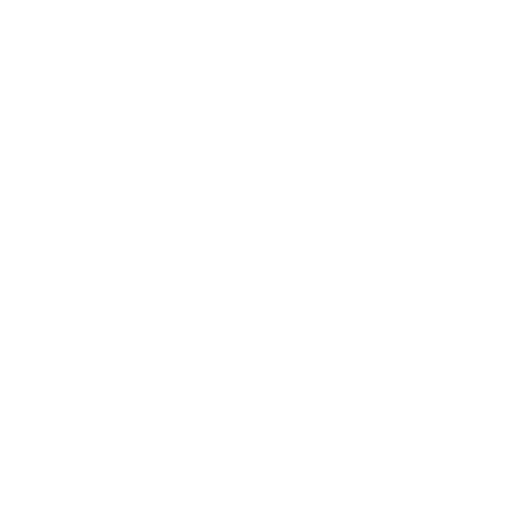 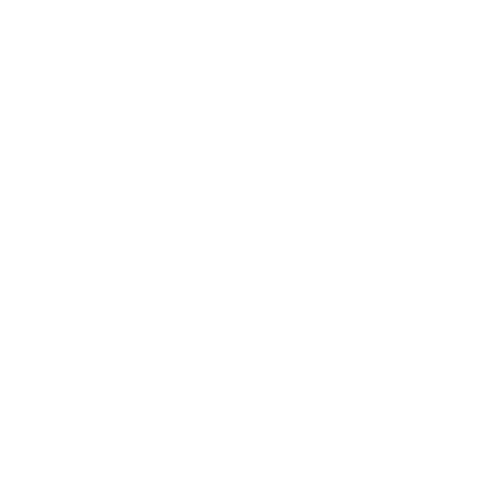 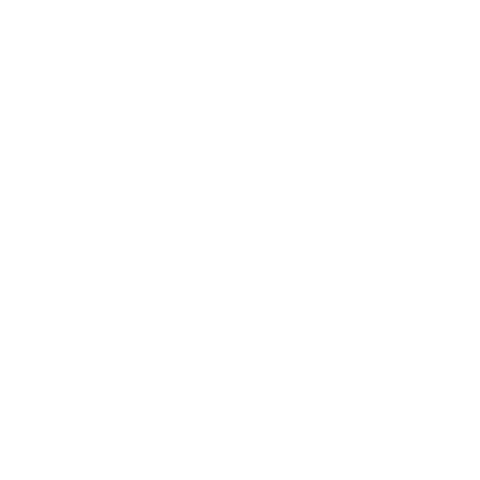 TELL A STORY
USE VISUALS
BE ACCURATE
No one enjoys reading overly technical documents. Why is this research interesting? Why is it relevant? What is the impact?
Huge word counts mostly just feed our own egos. Visuals are an excellent way to communicate concepts quickly and effectively
All research must be evidence backed. Be careful in making broad statements or assumptions
28  |  © 2017, Palo Alto Networks. All Rights Reserved.
//////////////////////////////*//%                                            
/////////////////////////////////////(                                        
/////////////////////////////////////////%                                    
///////////////////////////////////////////(                                  
/////////////////////////////////////////////*                                
///////////////////////////////////////////////(                              
/////////////////////////////////////////////////                             
///////////                 (*////////////////////                            
///////////                       /////////////////%                          
///////////                        (////////////////                          
///////////                          ////////////////#                        
///////////                           /////////////////                       
///////////                            *///////////////(                      
///////////                             ////////////////*                     
///////////                              .////////////////                    
///////////                                ////////////////&                  
///////////                 %&              ////////////////                  
///////////           &//////////*&         *////////////////                 
///////////         #////////////////         /////////////////               
///////////        (////////*/////////         ////////////////(              
///////////        //////       //////#         ////////////////(             
///////////       //////         (/////          .////////////////            
///////////       //////%        /////*            ////////////////           
///////////        //////%     &//////(             ////////////////%         
///////////         /////////////////(               ////////////////%        
///////////          ./////////////*                  ////////////////%       
///////////            ////////////                    /////////////////      
///////////            ////////////                      ////////////////     
///////////            ////////////                       ////////////////    
///////////            ////////////                       .////////////////   
///////////            ////////////                         ////////////////  
///////////            ////////////                          //////////////// 
///////////            ////////////                           ////////////////
///////////            ////////////                            ///////////////
///////////           %////////////                             //////////////
////////////          /////////////%                             /////////////
/////////////*&    %/////////////////%                           (////////////
        (////////////////       //////////////                   (////////////
          ,////////////.          ////////////                  %/////////////
           ///////////*           (///////////                  //////////////
           ///////////*           (///////////                 ///////////////
           ///////////*          #////////////*              %////////////////
           ///////////*        %////////////////(           %//////////////// 
           ///////////*       %//////.     ///////         #////////////////  
           ///////////*       */////        //////(       /////////////////   
           ///////////*       */////         /////(      ////////////////.    
           ///////////*       (/////#       ///////     ////////////////(     
           ///////////*        ///////%&%%////////     ////////////////       
         ///////////////(       ////////////////,     ////////////////        
        //////////////////       (////////////*     %////////////////         
       */////.      .//////          (.**,         #////////////////          
      //////         ///////                      %///////////////*           
      //////%        %/////                      /////////////////            
       ///////      ///////                     /////////////////             
        ////////*/////////                     ////////////////(              
         ///////////////*                     ////////////////                
            /////////*                      (////////////////                 
                                           #////////////////                  
                                          #///////////////*                   
                                         ////////////////*                    
                                        *////////////////                     
                                       ////////////////(                      
                                     &////////////////                        
                                     ////////////////                         
                                   (////////////////                          
            (*//////*(          @(/////////////////                           
         (///////////////##(/////////////////////,                            
        /////////////////////////////////////////                             
       ///////      ///////////////////////////                               
      ///////         ///////////////////////,                                
      //////         %/////////////////////                                   
       //////%      %////////////////////                                     
        ///////*((///////////////////                                         
         ///////////////////*/*.
&%/(#//&             
                                                        %%%%%%%%%%%%#&          
                                              %(%##%%%%%%%%%%%%%%%%%%%%%        
                                          ##%%%%%%%%%%%%%%%%%(*,#%%%%%%%@       
                                      %%%%%%%%%%%%%%%%%%%%#        #%%%%%&      
                                    %%%%%%%%%%%%%%%%%%%%%%          %%%%%(      
                                  (%%%%%%%%%%%%%%%%%%%%%%%%        #%%%%%.      
                                #%%%%%%%%%%%%%%%%%%%%%%%%%%%&    %%%%%%%#       
                               %%%%%%%%%%%%%%%%%%%%%%%%%%%%%%%%%%%%%%%%#        
                              #%%%%%%%%%%%%%%%%%%#(@   @%%%%%%%%%%%%%#          
                             %%%%%%%%%%%%%%%%#             *##%%##/             
                            %%%%%%%%%%%%%%%%*                                   
                          &%%%%%%%%%%%%%%%%                                     
                         #%%%%%%%%%%%%%%%%                                      
                        #%%%%%%%%%%%%%%%#                                       
                       #%%%%%%%%%%%%%%%#                                        
                      #%%%%%%%%%%%%%%%,                                         
                    &#%%%%%%%%%%%%%%%                                           
                    %%%%%%%%%%%%%%%%                          &&                
                   %%%%%%%%%%%%%%%%@                     &#%%%%%%%%##           
                 %%%%%%%%%%%%%%%%#                     #%%%%%%%%%%%%%%#         
                #%%%%%%%%%%%%%%%/                     %%%%%%%####%%%%%%%        
               #%%%%%%%%%%%%%%%#                     %%%%%%*      .%%%%%#       
              %%%%%%%%%%%%%%%%,                     (%%%%%          %%%%%(      
             #%%%%%%%%%%%%%%%                       .%%%%%#        &%%%%%(      
            #%%%%%%%%%%%%%%%        #%#####%         #%%%%%#      %%%%%%#       
          %%%%%%%%%%%%%%%%#     #%%%%%%%%%%%%%#       #%%%%%%%%%%%%%%%%#        
         %%%%%%%%%%%%%%%%#     (%%%%%%%%%%%%%%%%&      @#%%%%%%%%%%%%%.         
        %%%%%%%%%%%%%%%%%     #%%%%%%@    #%%%%%%        #%%%%%%%%%%#           
       #%%%%%%%%%%%%%%%      #%%%%%#        #%%%%#       #%%%%%%%%%%#           
      #%%%%%%%%%%%%%%%.      %%%%%%         (%%%%#       #%%%%%%%%%%#           
     %%%%%%%%%%%%%%%%,       #%%%%%#       %#%%%%#       #%%%%%%%%%%#           
    %%%%%%%%%%%%%%%%          *%%%%%%%&&&##%%%%%%        #%%%%%%%%%%#           
   #%%%%%%%%%%%%%%%            .%%%%%%%%%%%%%%%#         #%%%%%%%%%%#           
  #%%%%%%%%%%%%%%#               *%%%%%%%%%%%#           #%%%%%%%%%%#           
 %%%%%%%%%%%%%%%#                 %%%%%%%%%%%%           #%%%%%%%%%%#           
 #%%%%%%%%%%%%%#                  %%%%%%%%%%%%           #%%%%%%%%%%%           
%%%%%%%%%%%%%%#                   %%%%%%%%%%%%&         %%%%%%%%%%%%%#          
/%%%%%%%%%%%%%%                   %%%%%%%%%%%%%%&     #%%%%%%%%%%%%%%%%#        
/%%%%%%%%%%%%%%                            #%%%%%%%%%%%%%%%/      ,%%%%%%%%%%%%%
@%%%%%%%%%%%%%%&                             %%%%%%%%%%%%%          #%%%%%%%%%%%
 #%%%%%%%%%%%%%%                             (%%%%%%%%%%%            %%%%%%%%%%%
  %%%%%%%%%%%%%%#                            (%%%%%%%%%%%            %%%%%%%%%%%
  %%%%%%%%%%%%%%%#%                          (%%%%%%%%%%%            %%%%%%%%%%%
   %%%%%%%%%%%%%%%%&                         (%%%%%%%%%%%            %%%%%%%%%%%
    %%%%%%%%%%%%%%%%&                        (%%%%%%%%%%%            %%%%%%%%%%%
     #%%%%%%%%%%%%%%%#                       (%%%%%%%%%%%            %%%%%%%%%%%
      ,%%%%%%%%%%%%%%%%                      (%%%%%%%%%%%            %%%%%%%%%%%
       @%%%%%%%%%%%%%%%%                     (%%%%%%%%%%%            %%%%%%%%%%%
        @%%%%%%%%%%%%%%%#                    (%%%%%%%%%%%&           %%%%%%%%%%%
          %%%%%%%%%%%%%%%#                 %#%%%%%%%%%%%%%%          %%%%%%%%%%%
           %%%%%%%%%%%%%%%%%              #%%%%%%%%#%%%%%%%%%        %%%%%%%%%%%
            #%%%%%%%%%%%%%%%&            #%%%%%%       %%%%%%        %%%%%%%%%%%
             #%%%%%%%%%%%%%%%%           #%%%%#         #%%%%#       %%%%%%%%%%%
              #%%%%%%%%%%%%%%%#          &%%%%%         #%%%%(       %%%%%%%%%%%
               @%%%%%%%%%%%%%%%#          %%%%%%%     &%%%%%%        %%%%%%%%%%%
                @%%%%%%%%%%%%%%%#         *%%%%%%%##%%%%%%%%@        %%%%%%%%%%%
                  %%%%%%%%%%%%%%%#         .%%%%%%%%%%%%%%#          %%%%%%%%%%%
                   #%%%%%%%%%%%%%%%#          *%%%%%%%%#.            %%%%%%%%%%%
                    #%%%%%%%%%%%%%%%#                                %%%%%%%%%%%
                     %%%%%%%%%%%%%%%%&                               %%%%%%%%%%%
                      /%%%%%%%%%%%%%%%#                              %%%%%%%%%%%
                       #%%%%%%%%%%%%%%%#                             %%%%%%%%%%%
                        @%%%%%%%%%%%%%%%%                            %%%%%%%%%%%
                          %%%%%%%%%%%%%%%%&                          %%%%%%%%%%%
                           %%%%%%%%%%%%%%%%                          %%%%%%%%%%%
                            #%%%%%%%%%%%%%%%#                        %%%%%%%%%%%
                             %%%%%%%%%%%%%%%%%#@                     %%%%%%%%%%%
                              *%%%%%%%%%%%%%%%%%%%##&@@@@@@@@@@@@@@@&%%%%%%%%%%%
                               (%%%%%%%%%%%%%%%%%%%%%%%%%%%%%%%%%%%%%%%%%%%%%%%%
                                /%%%%%%%%%%%%%%%%%%%%%%%%%%%%%%%%%%%%%%%%%%%%%%%
                                  *%%%%%%%%%%%%%%%%%%%%%%%%%%%%%%%%%%%%%%%%%%%%%
                                    .%%%%%%%%%%%%%%%%%%%%%%%%%%%%%%%%%%%%%%%%%%%
                                       #%%%%%%%%%%%%%%%%%%%%%%%%%%%%%%%%%%%%%%%%
                                           %%%%%%%%%%%%%%%%%%%%%%%%%%%%%%%%%%%%%
                                                ,(%#############################
THANK YOU
QUESTIONS? COMMENTS?
@obiwanblee
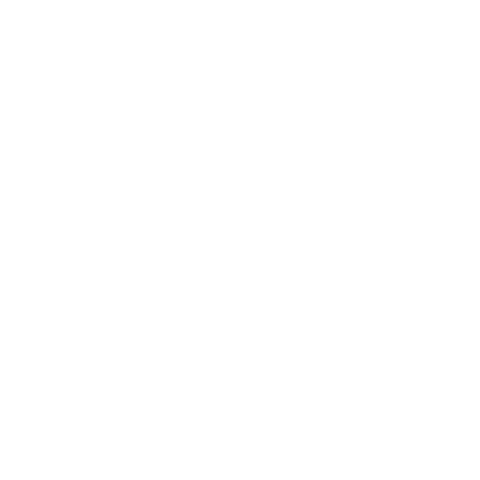 29  |  © 2017, Palo Alto Networks. All Rights Reserved.